Certificate of Achievement
EMs-1-2023
Viktoriia Akulenko
Has participated in EIT HEI Initiative activities
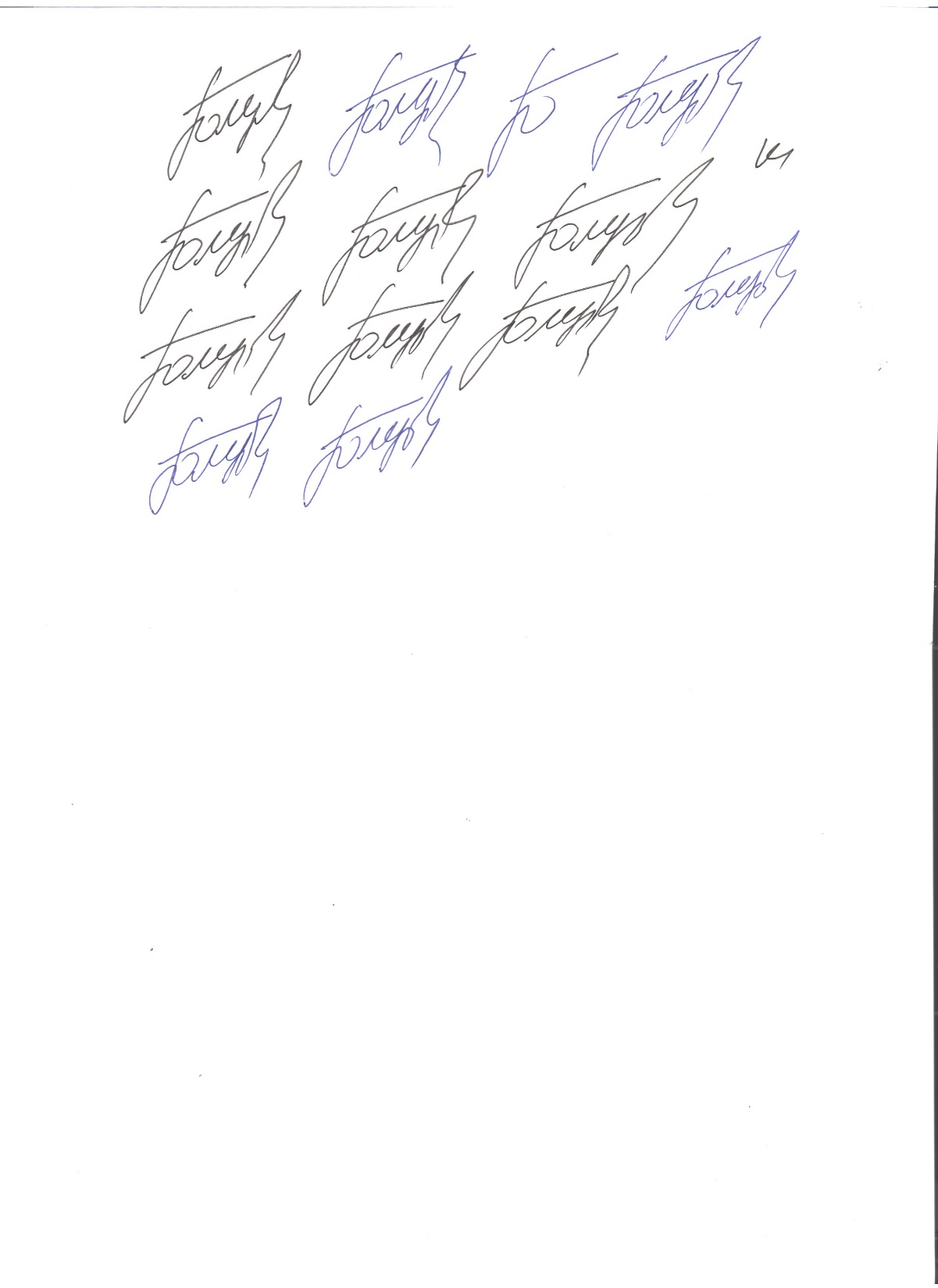 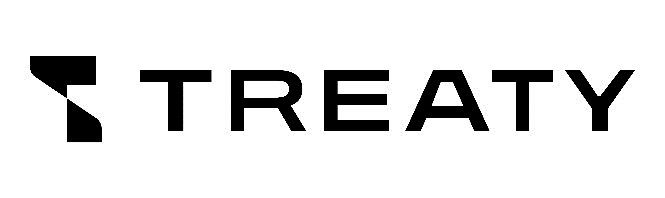 HEI – TREATY
Nurturing deep tech talents for clean and sustainable energy transition
Head of the TREATY project Gennadii GOLUB
The National University of Life and Environmental Sciences of Ukraine
06.12.2023
[Speaker Notes: Editing fields
Simply click within the field boxes to input your information.

Inserting a signature
Right click on the signature image and select ‘Change Picture’ and then ‘From a File…’ to open the explorer window, select your signature image in a JPEG or PNG format and click ‘Insert’.
Please ensure that the image has a white background and is good quality for the best possible result.

Inserting a project logo
Right click on the project logo image and select ‘Change Picture’ and then ‘From a File…’ to open the explorer window, select your logo image in a JPEG or PNG format and click ‘Insert’.
Please resize the logo to fit within the section and ensure it is good quality for the best possible result.]
Certificate of Achievement
EMs-2-2023
Nazar Aliksandrov
Has participated in EIT HEI Initiative activities
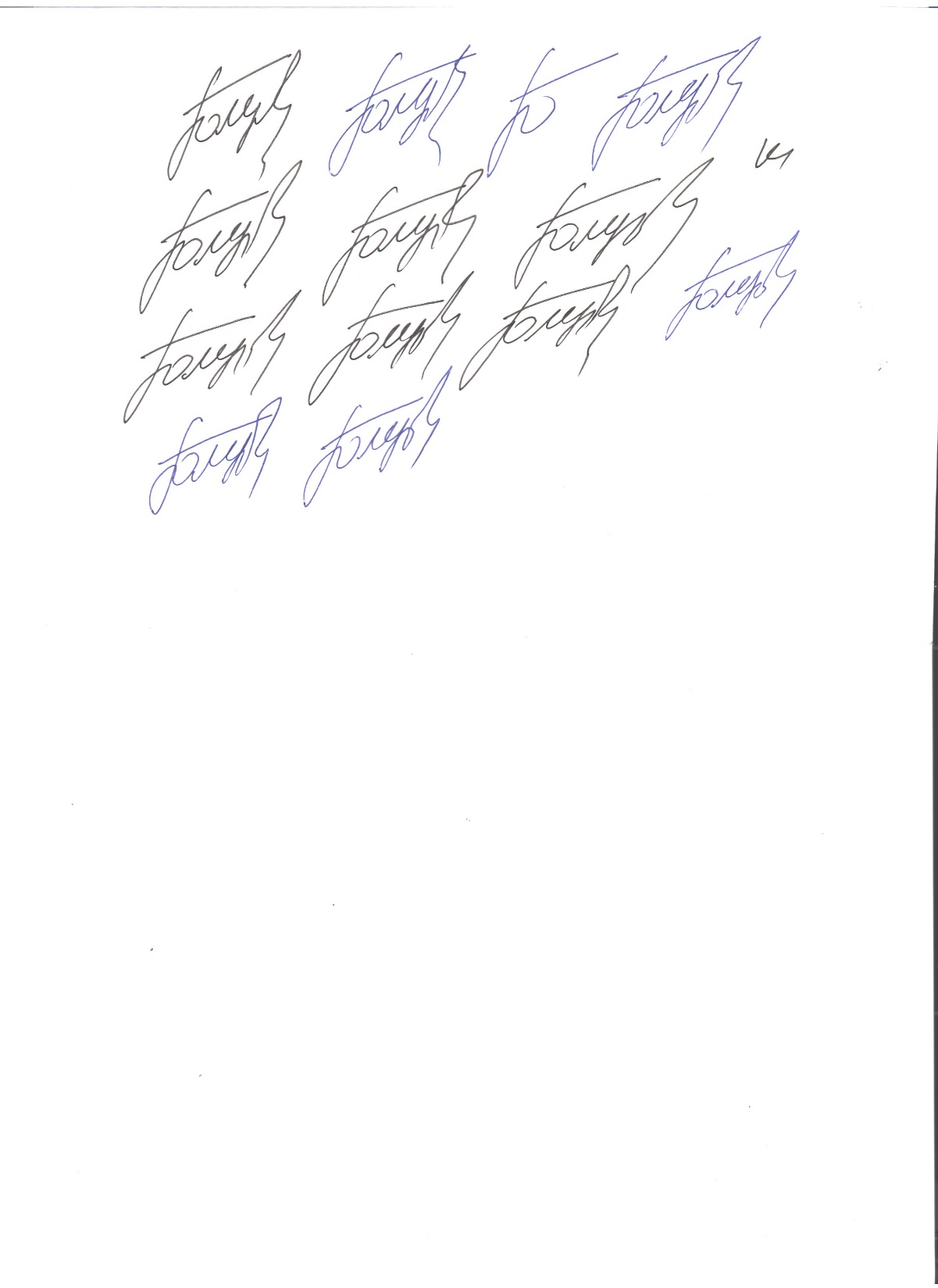 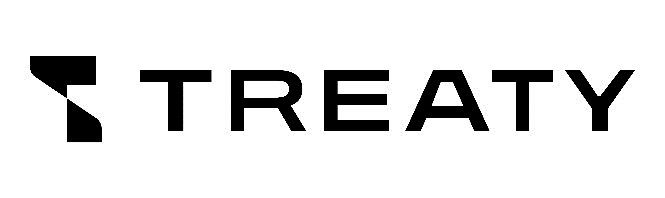 HEI – TREATY
Nurturing deep tech talents for clean and sustainable energy transition
Head of the TREATY project Gennadii GOLUB
The National University of Life and Environmental Sciences of Ukraine
06.12.2023
[Speaker Notes: Editing fields
Simply click within the field boxes to input your information.

Inserting a signature
Right click on the signature image and select ‘Change Picture’ and then ‘From a File…’ to open the explorer window, select your signature image in a JPEG or PNG format and click ‘Insert’.
Please ensure that the image has a white background and is good quality for the best possible result.

Inserting a project logo
Right click on the project logo image and select ‘Change Picture’ and then ‘From a File…’ to open the explorer window, select your logo image in a JPEG or PNG format and click ‘Insert’.
Please resize the logo to fit within the section and ensure it is good quality for the best possible result.]
Certificate of Achievement
EMs-3-2023
Andrii Andrushchenko
Has participated in EIT HEI Initiative activities
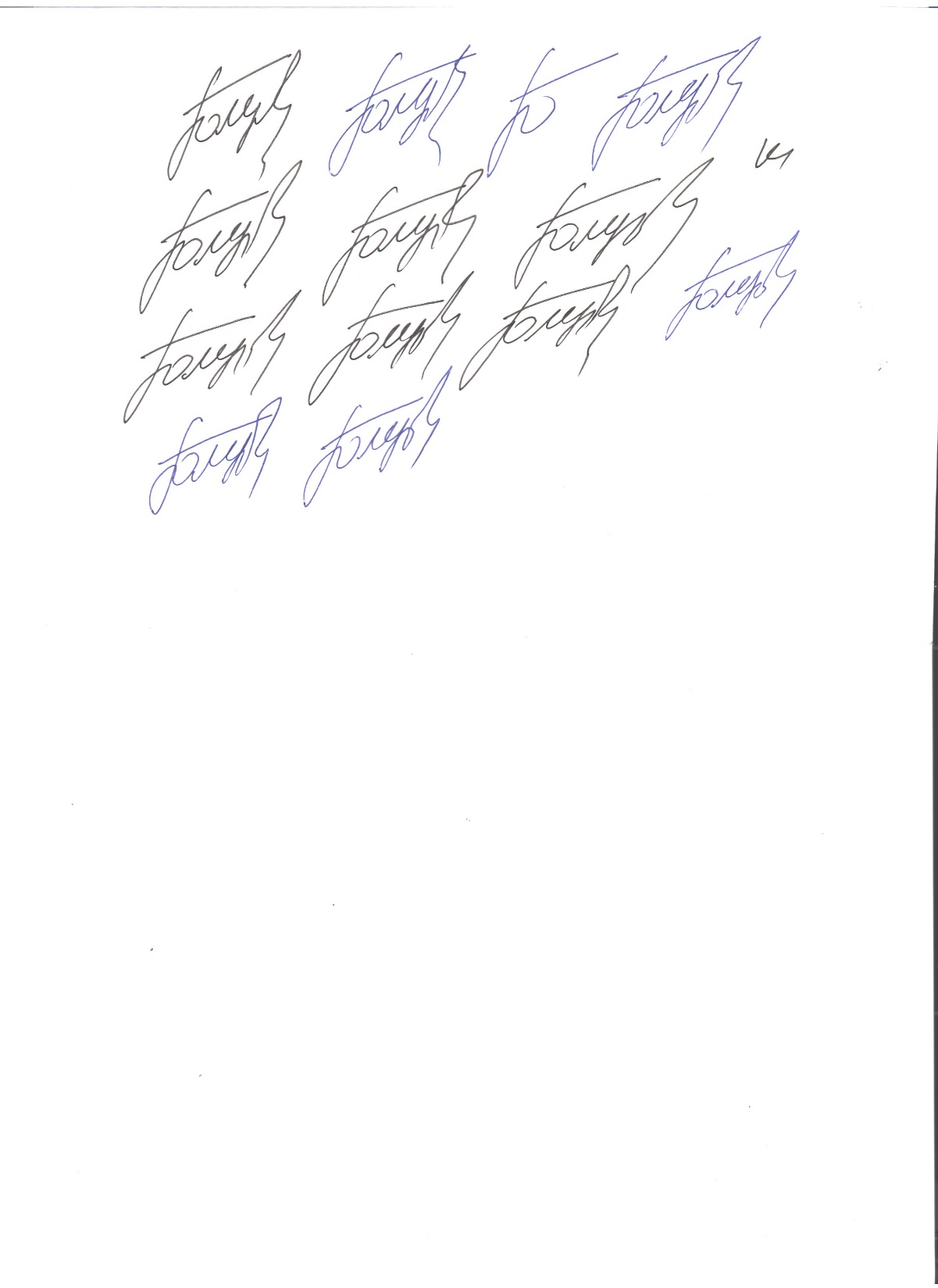 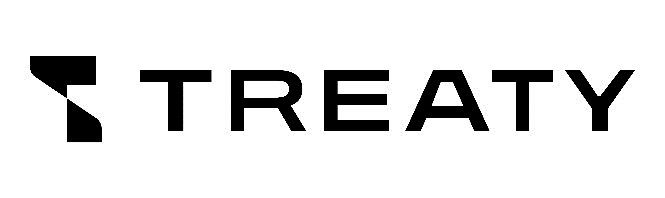 HEI – TREATY
Nurturing deep tech talents for clean and sustainable energy transition
Head of the TREATY project Gennadii GOLUB
The National University of Life and Environmental Sciences of Ukraine
06.12.2023
[Speaker Notes: Editing fields
Simply click within the field boxes to input your information.

Inserting a signature
Right click on the signature image and select ‘Change Picture’ and then ‘From a File…’ to open the explorer window, select your signature image in a JPEG or PNG format and click ‘Insert’.
Please ensure that the image has a white background and is good quality for the best possible result.

Inserting a project logo
Right click on the project logo image and select ‘Change Picture’ and then ‘From a File…’ to open the explorer window, select your logo image in a JPEG or PNG format and click ‘Insert’.
Please resize the logo to fit within the section and ensure it is good quality for the best possible result.]
Certificate of Achievement
EMs-4-2023
Yevhen Antonets
Has participated in EIT HEI Initiative activities
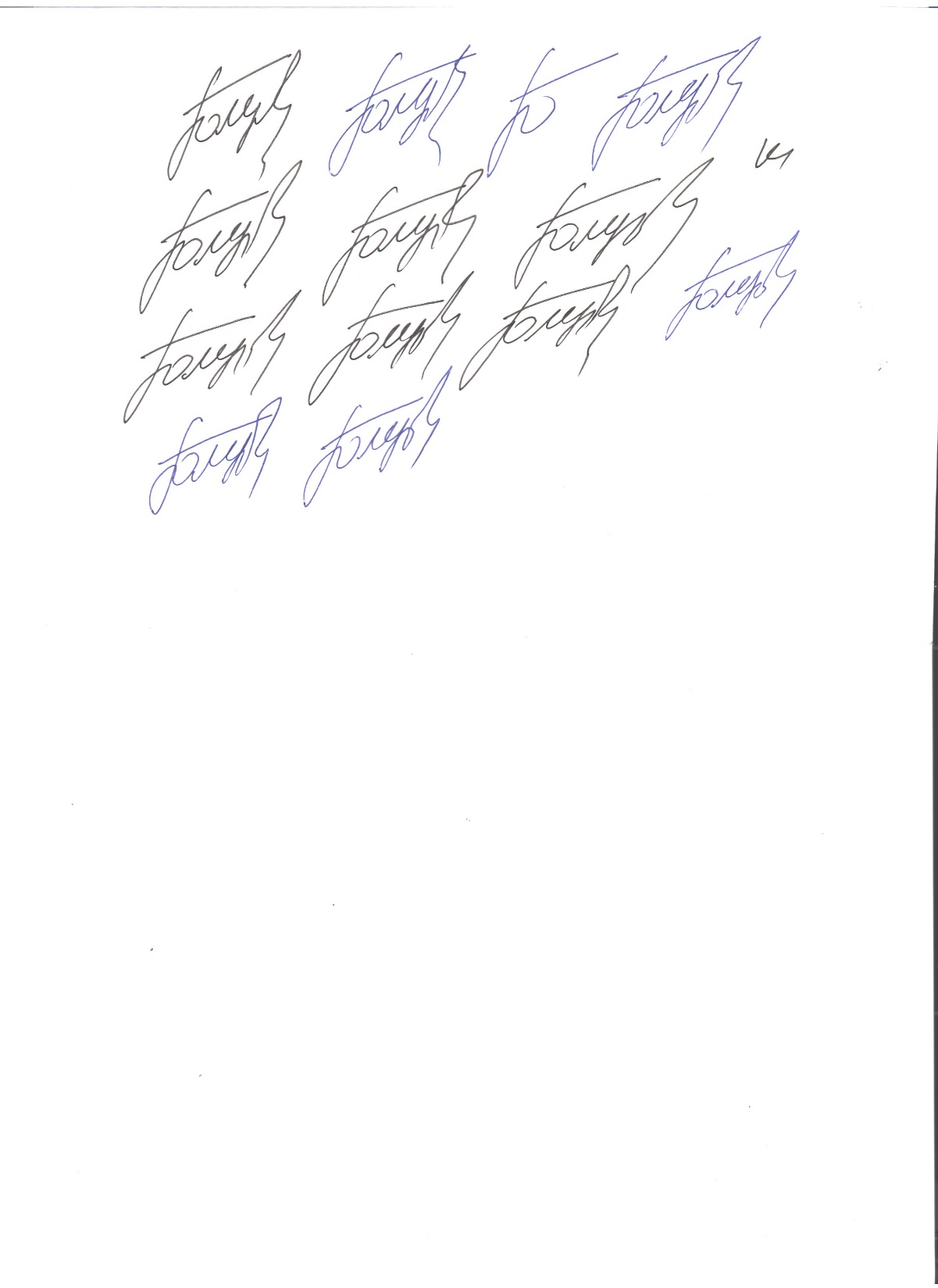 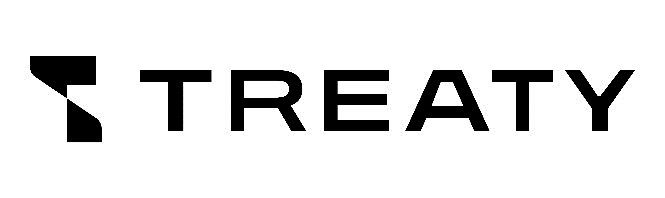 HEI – TREATY
Nurturing deep tech talents for clean and sustainable energy transition
Head of the TREATY project Gennadii GOLUB
The National University of Life and Environmental Sciences of Ukraine
06.12.2023
[Speaker Notes: Editing fields
Simply click within the field boxes to input your information.

Inserting a signature
Right click on the signature image and select ‘Change Picture’ and then ‘From a File…’ to open the explorer window, select your signature image in a JPEG or PNG format and click ‘Insert’.
Please ensure that the image has a white background and is good quality for the best possible result.

Inserting a project logo
Right click on the project logo image and select ‘Change Picture’ and then ‘From a File…’ to open the explorer window, select your logo image in a JPEG or PNG format and click ‘Insert’.
Please resize the logo to fit within the section and ensure it is good quality for the best possible result.]
Certificate of Achievement
EMs-5-2023
Andrii Baliabin
Has participated in EIT HEI Initiative activities
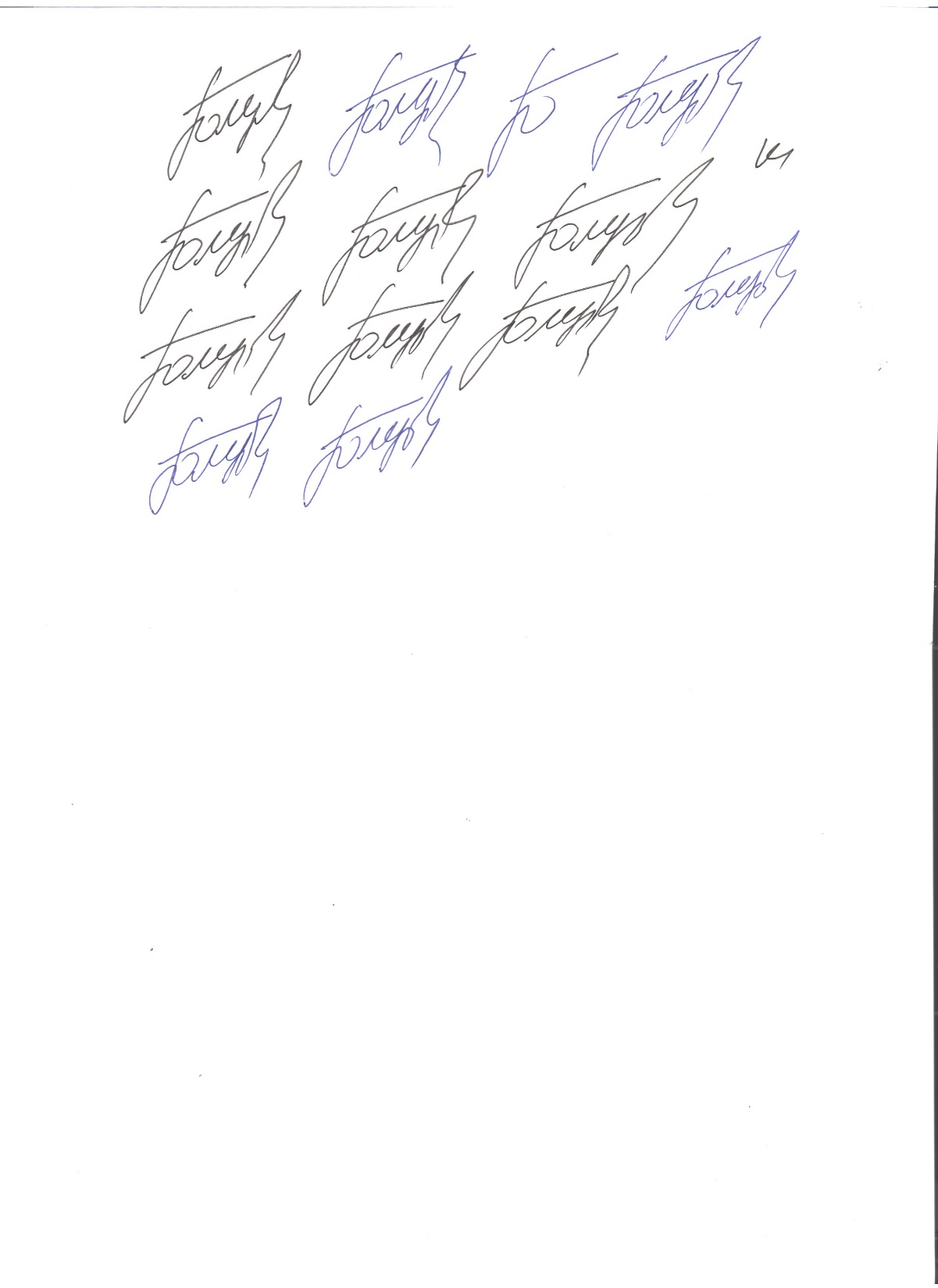 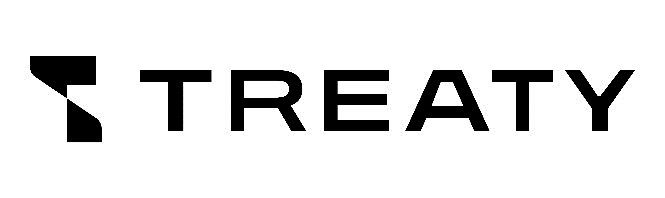 HEI – TREATY
Nurturing deep tech talents for clean and sustainable energy transition
Head of the TREATY project Gennadii GOLUB
The National University of Life and Environmental Sciences of Ukraine
06.12.2023
[Speaker Notes: Editing fields
Simply click within the field boxes to input your information.

Inserting a signature
Right click on the signature image and select ‘Change Picture’ and then ‘From a File…’ to open the explorer window, select your signature image in a JPEG or PNG format and click ‘Insert’.
Please ensure that the image has a white background and is good quality for the best possible result.

Inserting a project logo
Right click on the project logo image and select ‘Change Picture’ and then ‘From a File…’ to open the explorer window, select your logo image in a JPEG or PNG format and click ‘Insert’.
Please resize the logo to fit within the section and ensure it is good quality for the best possible result.]
Certificate of Achievement
EMs-6-2023
Artem Berdeha
Has participated in EIT HEI Initiative activities
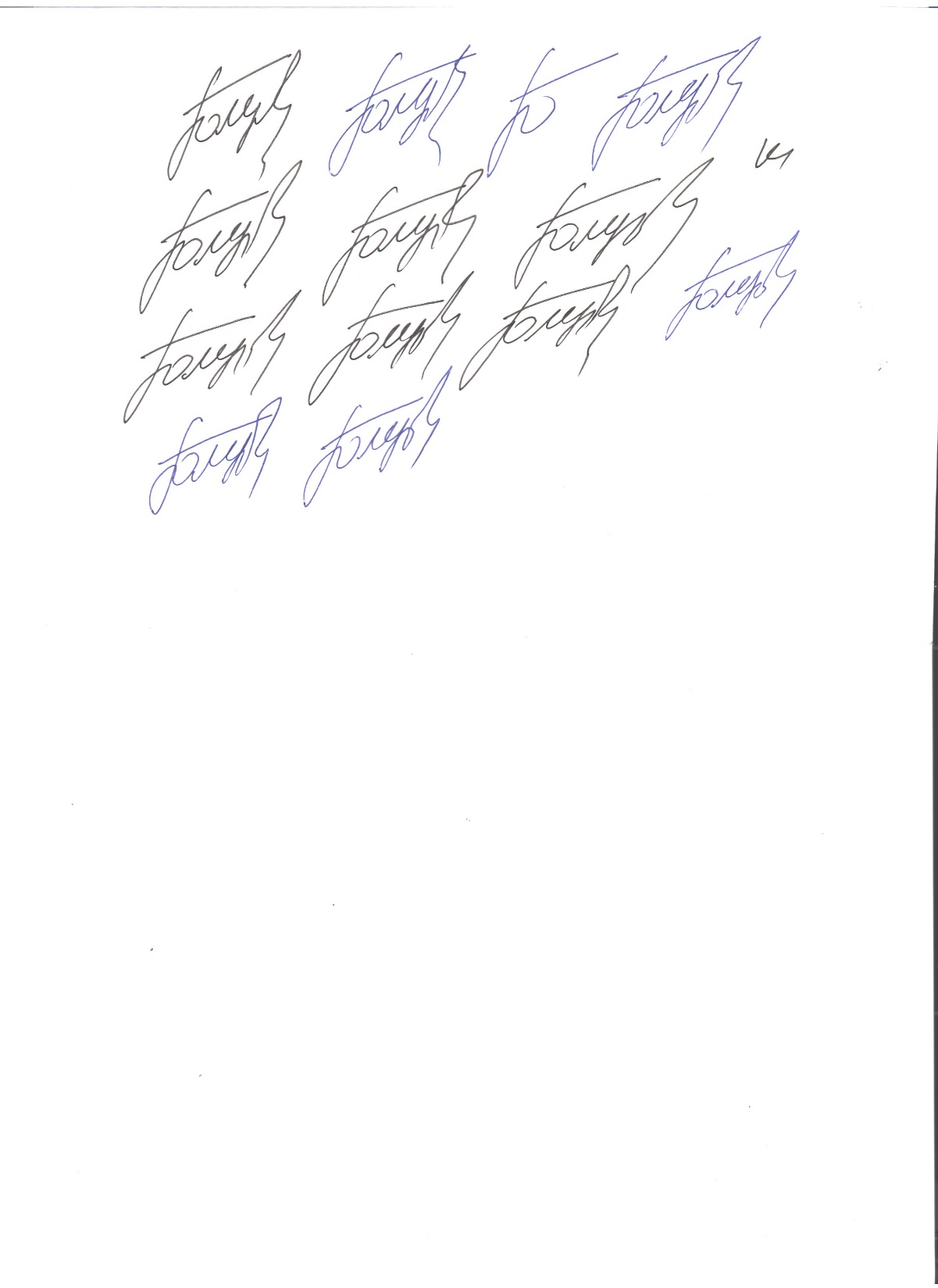 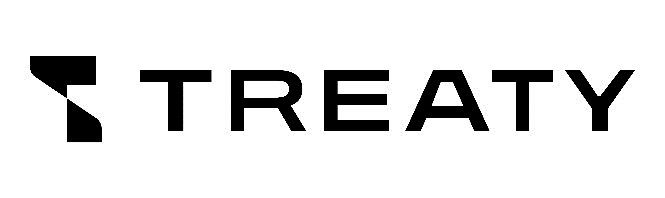 HEI – TREATY
Nurturing deep tech talents for clean and sustainable energy transition
Head of the TREATY project Gennadii GOLUB
The National University of Life and Environmental Sciences of Ukraine
06.12.2023
[Speaker Notes: Editing fields
Simply click within the field boxes to input your information.

Inserting a signature
Right click on the signature image and select ‘Change Picture’ and then ‘From a File…’ to open the explorer window, select your signature image in a JPEG or PNG format and click ‘Insert’.
Please ensure that the image has a white background and is good quality for the best possible result.

Inserting a project logo
Right click on the project logo image and select ‘Change Picture’ and then ‘From a File…’ to open the explorer window, select your logo image in a JPEG or PNG format and click ‘Insert’.
Please resize the logo to fit within the section and ensure it is good quality for the best possible result.]
Certificate of Achievement
EMs-7-2023
Viktoriia Bilyk
Has participated in EIT HEI Initiative activities
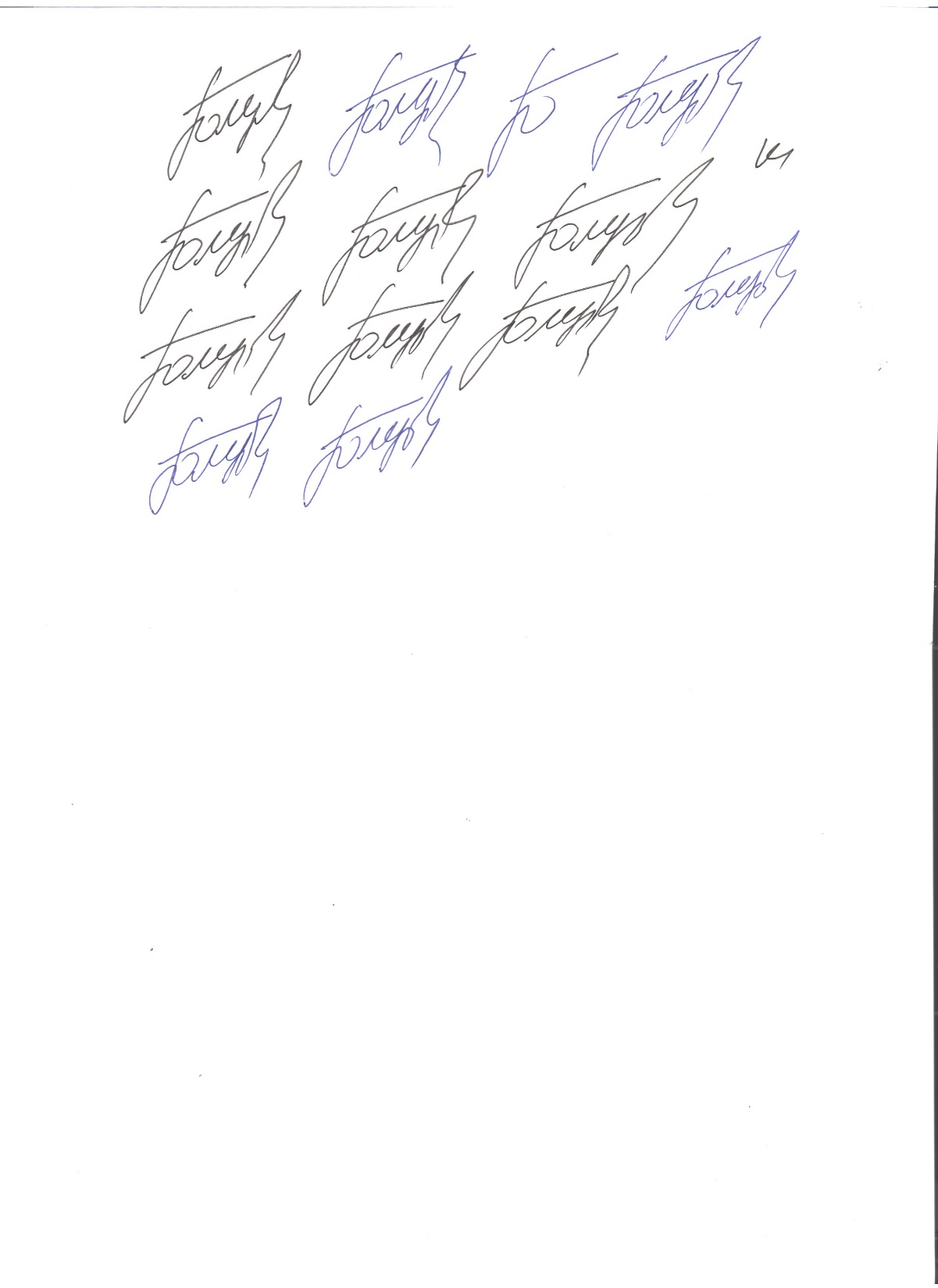 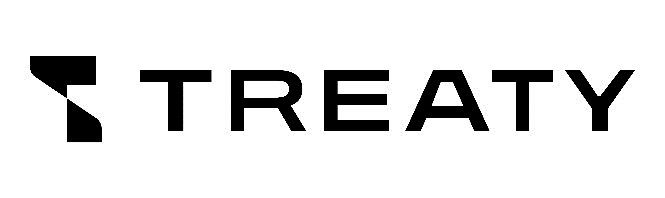 HEI – TREATY
Nurturing deep tech talents for clean and sustainable energy transition
Head of the TREATY project Gennadii GOLUB
The National University of Life and Environmental Sciences of Ukraine
06.12.2023
[Speaker Notes: Editing fields
Simply click within the field boxes to input your information.

Inserting a signature
Right click on the signature image and select ‘Change Picture’ and then ‘From a File…’ to open the explorer window, select your signature image in a JPEG or PNG format and click ‘Insert’.
Please ensure that the image has a white background and is good quality for the best possible result.

Inserting a project logo
Right click on the project logo image and select ‘Change Picture’ and then ‘From a File…’ to open the explorer window, select your logo image in a JPEG or PNG format and click ‘Insert’.
Please resize the logo to fit within the section and ensure it is good quality for the best possible result.]
Certificate of Achievement
EMs-8-2023
Yaroslavna Biliachenko
Has participated in EIT HEI Initiative activities
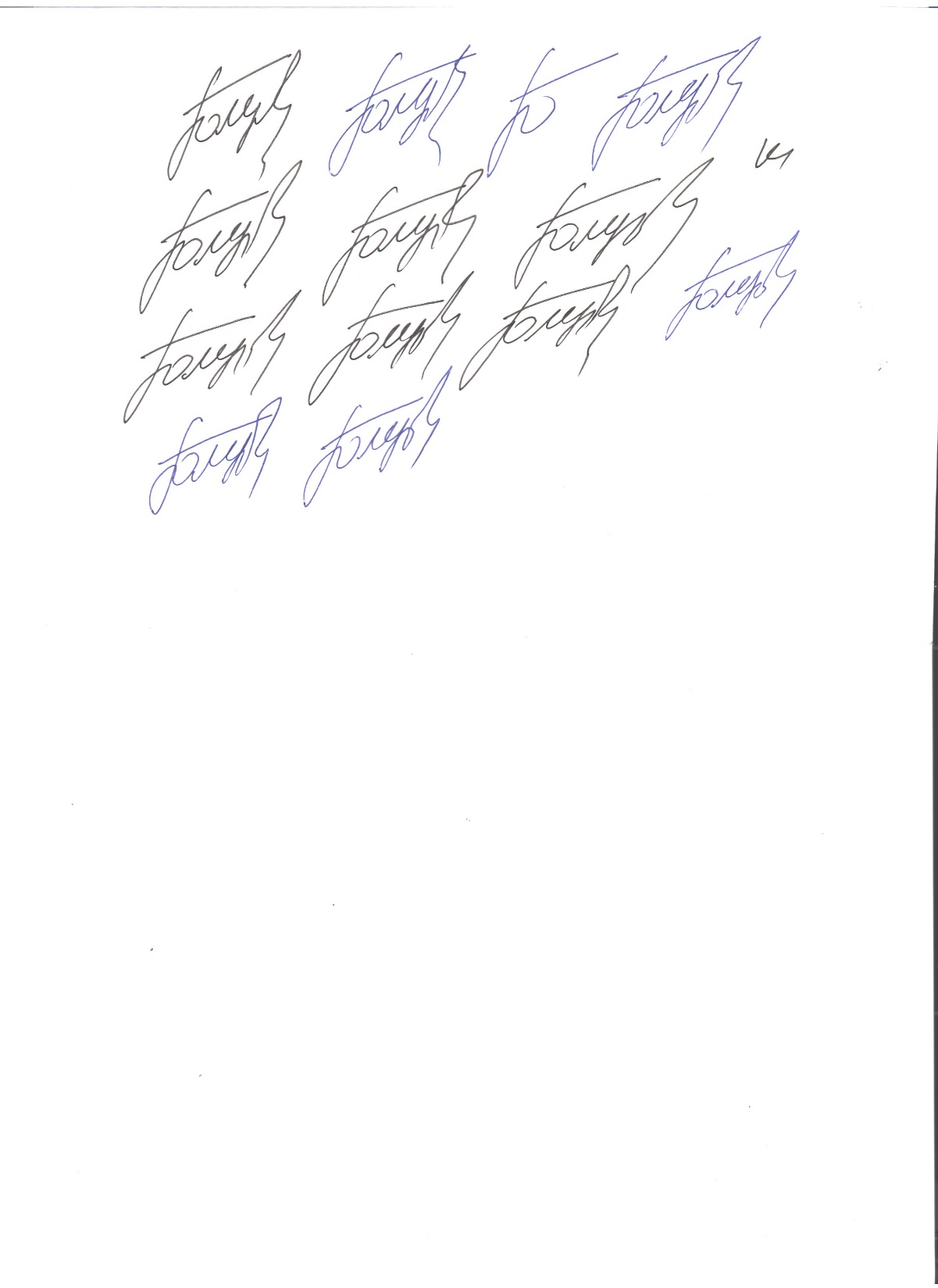 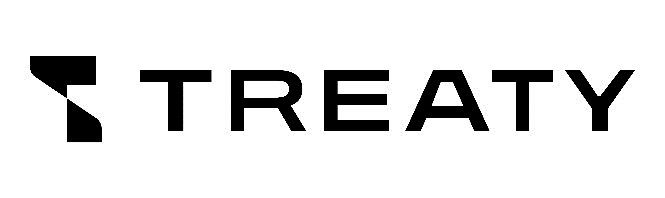 HEI – TREATY
Nurturing deep tech talents for clean and sustainable energy transition
Head of the TREATY project Gennadii GOLUB
The National University of Life and Environmental Sciences of Ukraine
06.12.2023
[Speaker Notes: Editing fields
Simply click within the field boxes to input your information.

Inserting a signature
Right click on the signature image and select ‘Change Picture’ and then ‘From a File…’ to open the explorer window, select your signature image in a JPEG or PNG format and click ‘Insert’.
Please ensure that the image has a white background and is good quality for the best possible result.

Inserting a project logo
Right click on the project logo image and select ‘Change Picture’ and then ‘From a File…’ to open the explorer window, select your logo image in a JPEG or PNG format and click ‘Insert’.
Please resize the logo to fit within the section and ensure it is good quality for the best possible result.]
Certificate of Achievement
EMs-9-2023
Serhii Biriukov
Has participated in EIT HEI Initiative activities
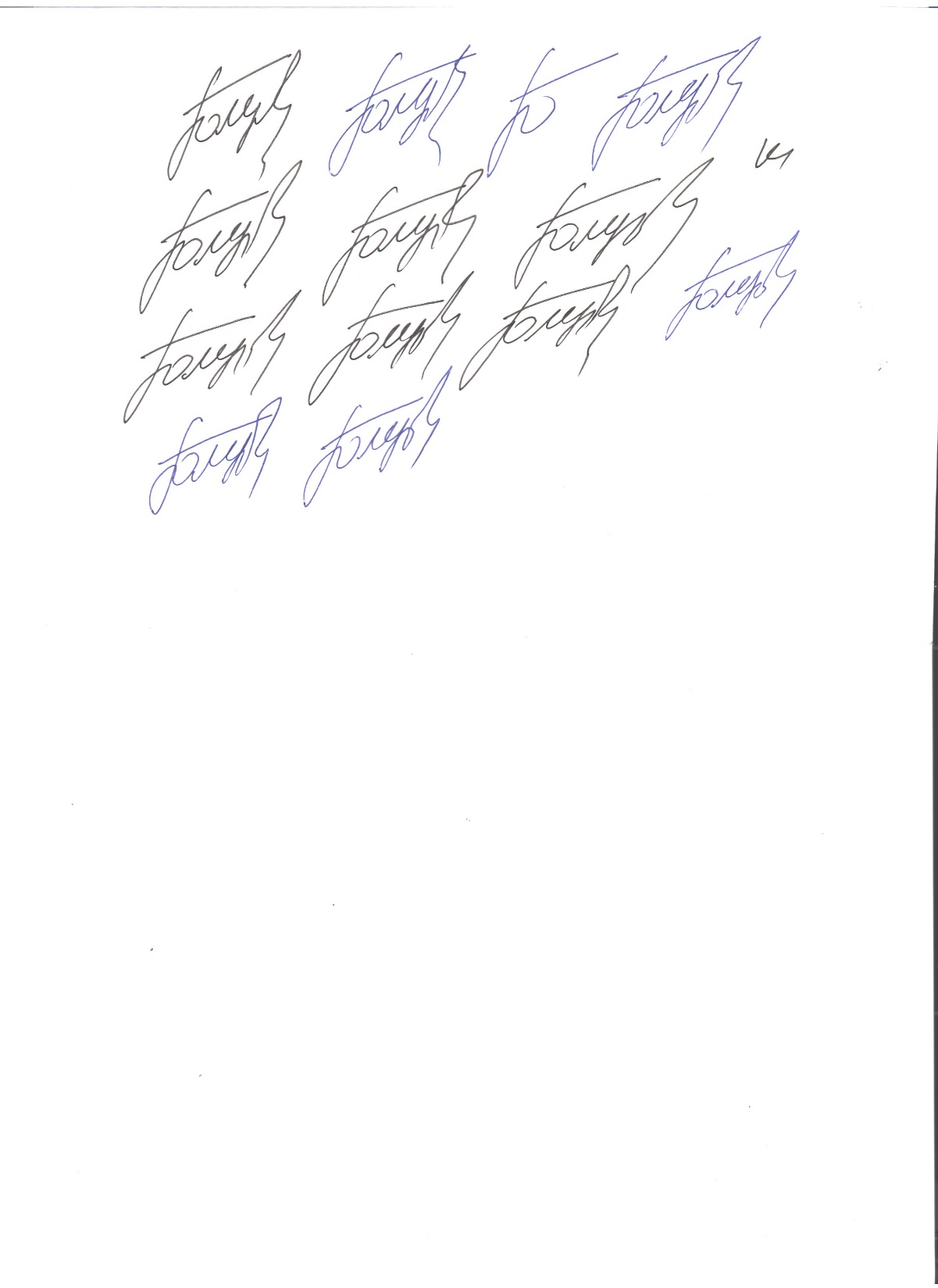 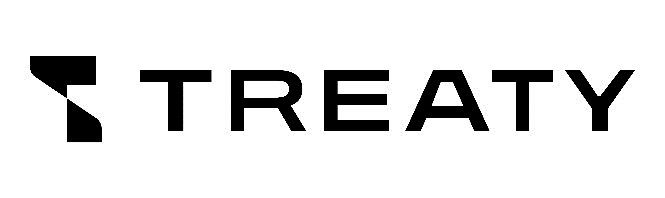 HEI – TREATY
Nurturing deep tech talents for clean and sustainable energy transition
Head of the TREATY project Gennadii GOLUB
The National University of Life and Environmental Sciences of Ukraine
06.12.2023
[Speaker Notes: Editing fields
Simply click within the field boxes to input your information.

Inserting a signature
Right click on the signature image and select ‘Change Picture’ and then ‘From a File…’ to open the explorer window, select your signature image in a JPEG or PNG format and click ‘Insert’.
Please ensure that the image has a white background and is good quality for the best possible result.

Inserting a project logo
Right click on the project logo image and select ‘Change Picture’ and then ‘From a File…’ to open the explorer window, select your logo image in a JPEG or PNG format and click ‘Insert’.
Please resize the logo to fit within the section and ensure it is good quality for the best possible result.]
Certificate of Achievement
EMs-10-2023
Dmytro Bondarenko
Has participated in EIT HEI Initiative activities
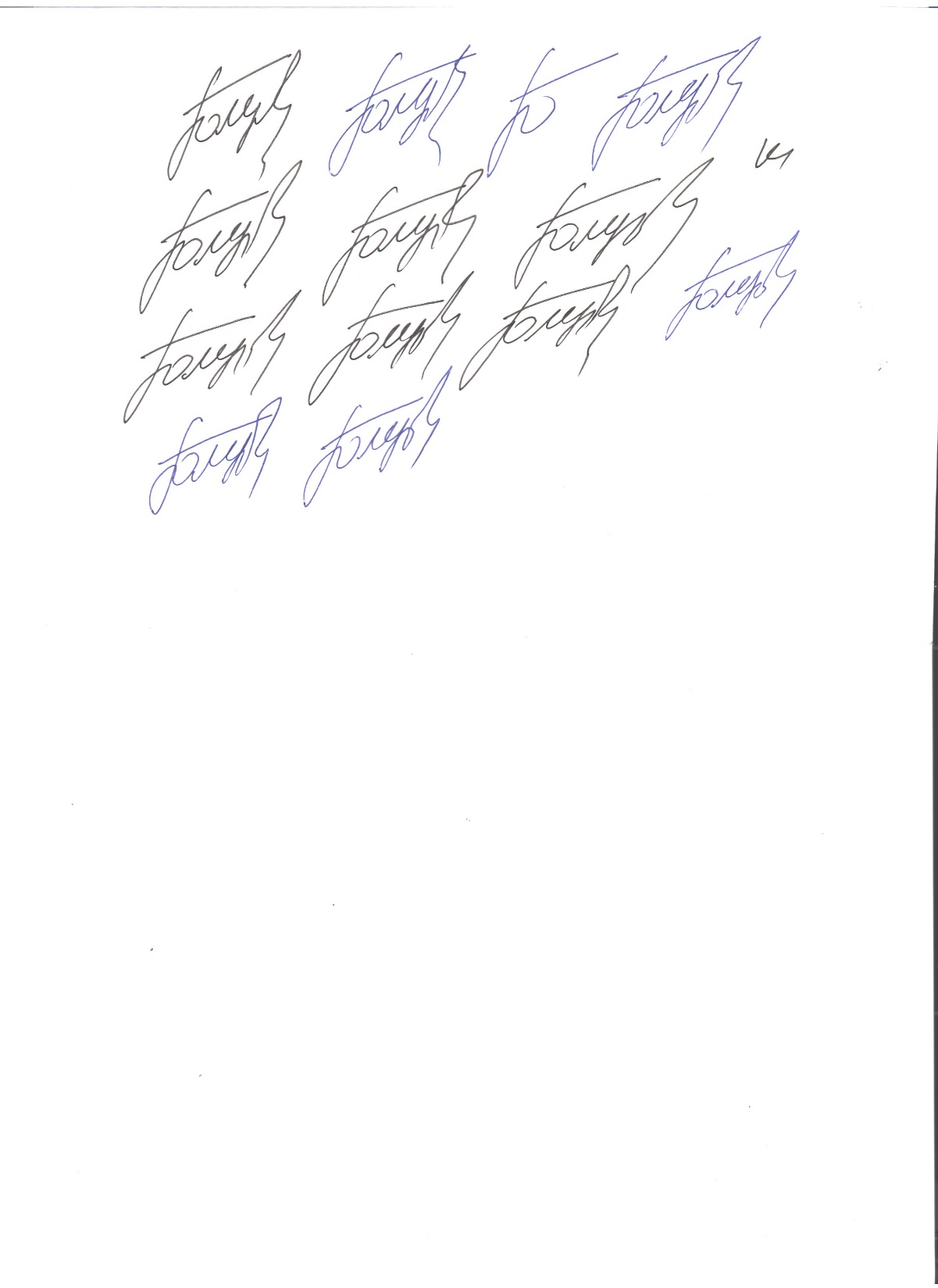 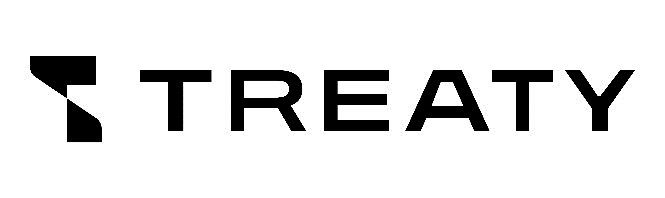 HEI – TREATY
Nurturing deep tech talents for clean and sustainable energy transition
Head of the TREATY project Gennadii GOLUB
The National University of Life and Environmental Sciences of Ukraine
06.12.2023
[Speaker Notes: Editing fields
Simply click within the field boxes to input your information.

Inserting a signature
Right click on the signature image and select ‘Change Picture’ and then ‘From a File…’ to open the explorer window, select your signature image in a JPEG or PNG format and click ‘Insert’.
Please ensure that the image has a white background and is good quality for the best possible result.

Inserting a project logo
Right click on the project logo image and select ‘Change Picture’ and then ‘From a File…’ to open the explorer window, select your logo image in a JPEG or PNG format and click ‘Insert’.
Please resize the logo to fit within the section and ensure it is good quality for the best possible result.]
Certificate of Achievement
EMs-11-2023
Anatolii Bondarenko
Has participated in EIT HEI Initiative activities
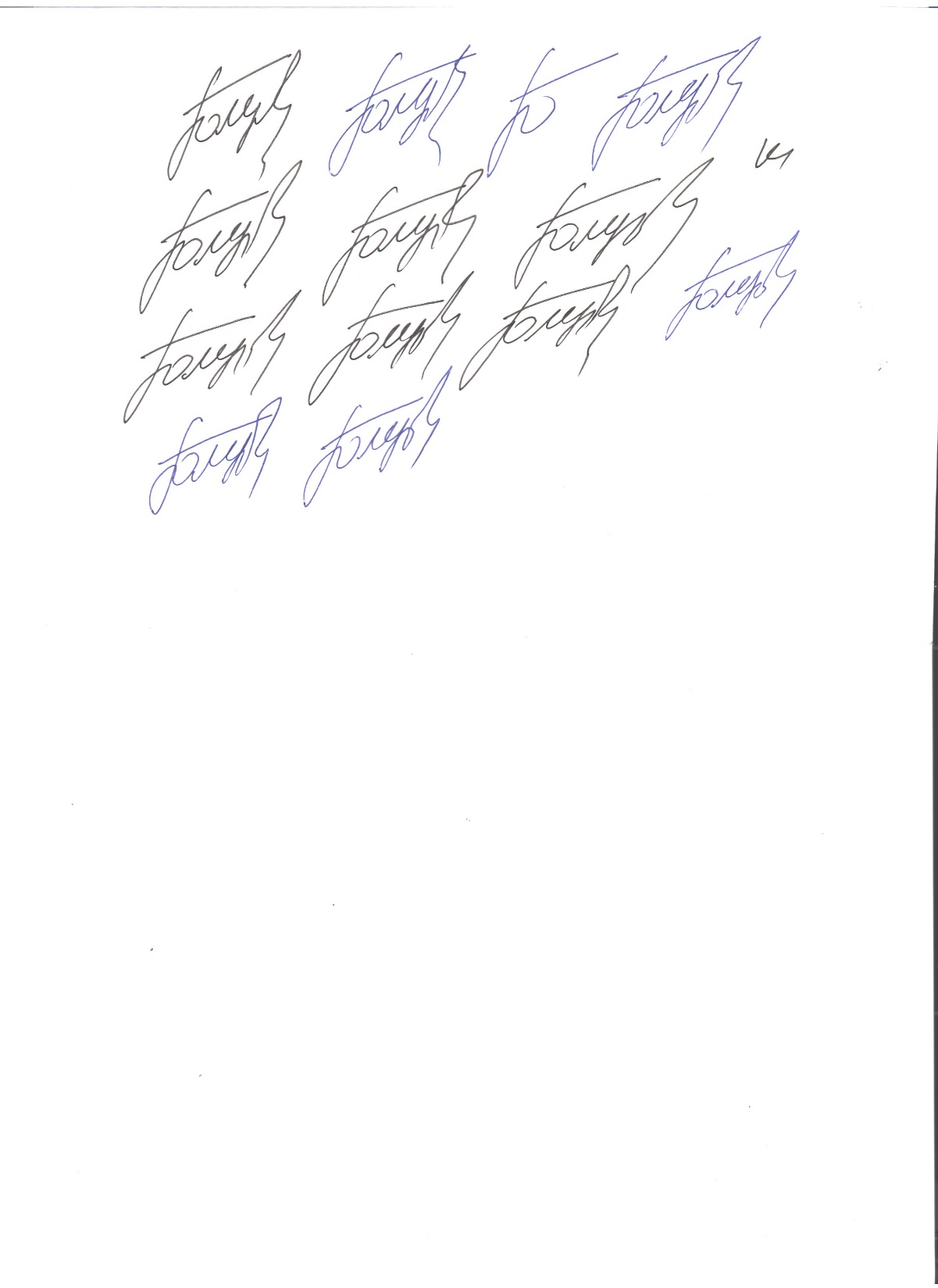 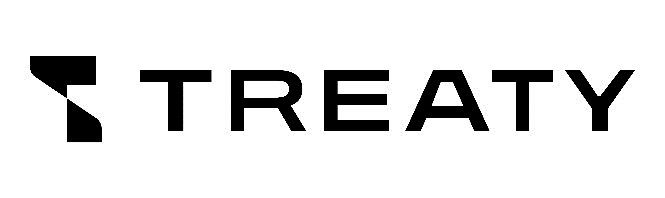 HEI – TREATY
Nurturing deep tech talents for clean and sustainable energy transition
Head of the TREATY project Gennadii GOLUB
The National University of Life and Environmental Sciences of Ukraine
06.12.2023
[Speaker Notes: Editing fields
Simply click within the field boxes to input your information.

Inserting a signature
Right click on the signature image and select ‘Change Picture’ and then ‘From a File…’ to open the explorer window, select your signature image in a JPEG or PNG format and click ‘Insert’.
Please ensure that the image has a white background and is good quality for the best possible result.

Inserting a project logo
Right click on the project logo image and select ‘Change Picture’ and then ‘From a File…’ to open the explorer window, select your logo image in a JPEG or PNG format and click ‘Insert’.
Please resize the logo to fit within the section and ensure it is good quality for the best possible result.]
Certificate of Achievement
EMs-12-2023
Serhii Bratchenko
Has participated in EIT HEI Initiative activities
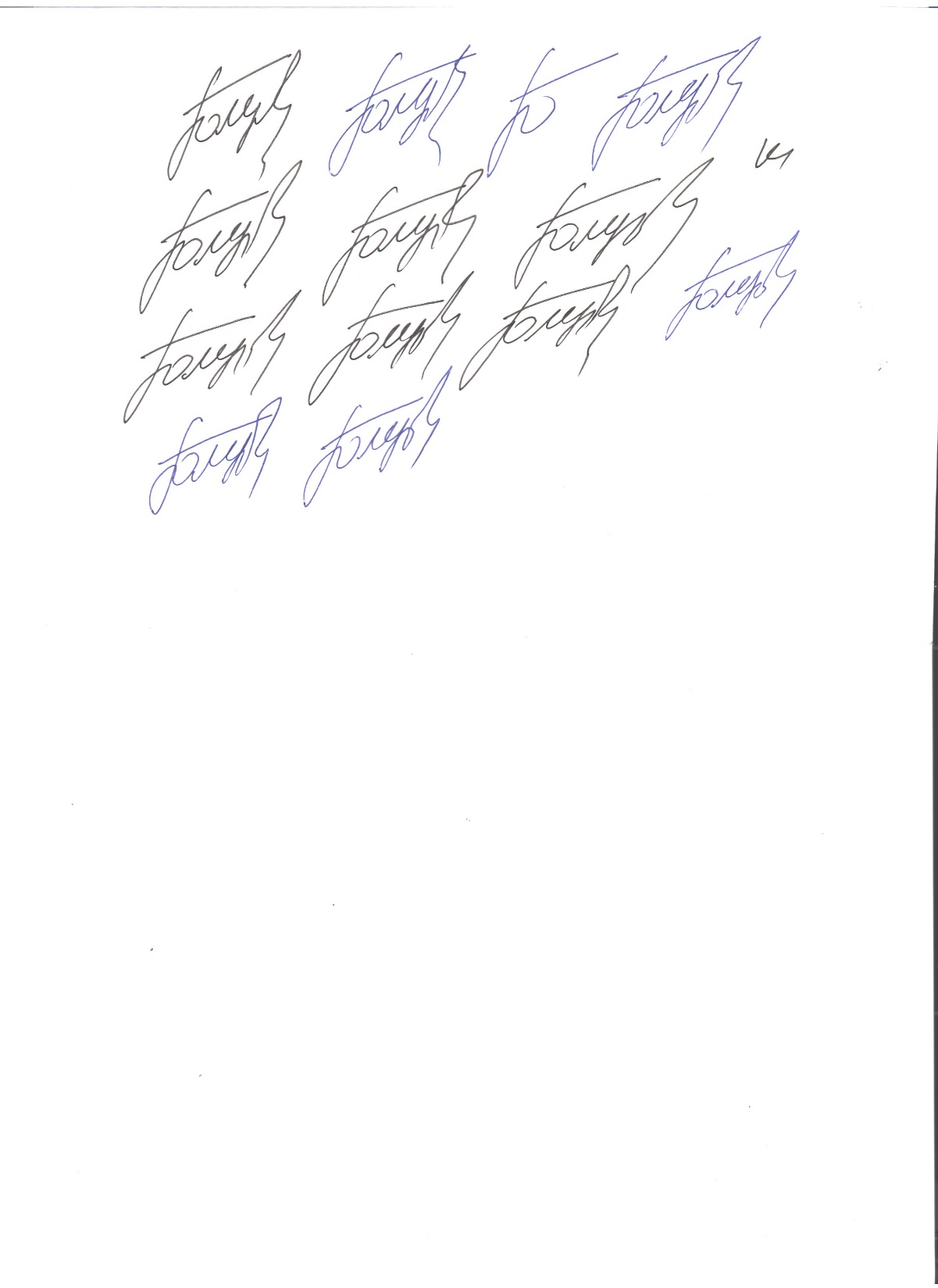 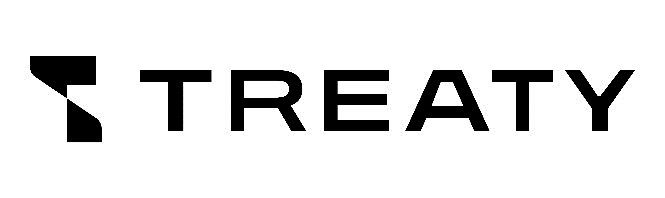 HEI – TREATY
Nurturing deep tech talents for clean and sustainable energy transition
Head of the TREATY project Gennadii GOLUB
The National University of Life and Environmental Sciences of Ukraine
06.12.2023
[Speaker Notes: Editing fields
Simply click within the field boxes to input your information.

Inserting a signature
Right click on the signature image and select ‘Change Picture’ and then ‘From a File…’ to open the explorer window, select your signature image in a JPEG or PNG format and click ‘Insert’.
Please ensure that the image has a white background and is good quality for the best possible result.

Inserting a project logo
Right click on the project logo image and select ‘Change Picture’ and then ‘From a File…’ to open the explorer window, select your logo image in a JPEG or PNG format and click ‘Insert’.
Please resize the logo to fit within the section and ensure it is good quality for the best possible result.]
Certificate of Achievement
EMs-13-2023
Mykyta Brovarets
Has participated in EIT HEI Initiative activities
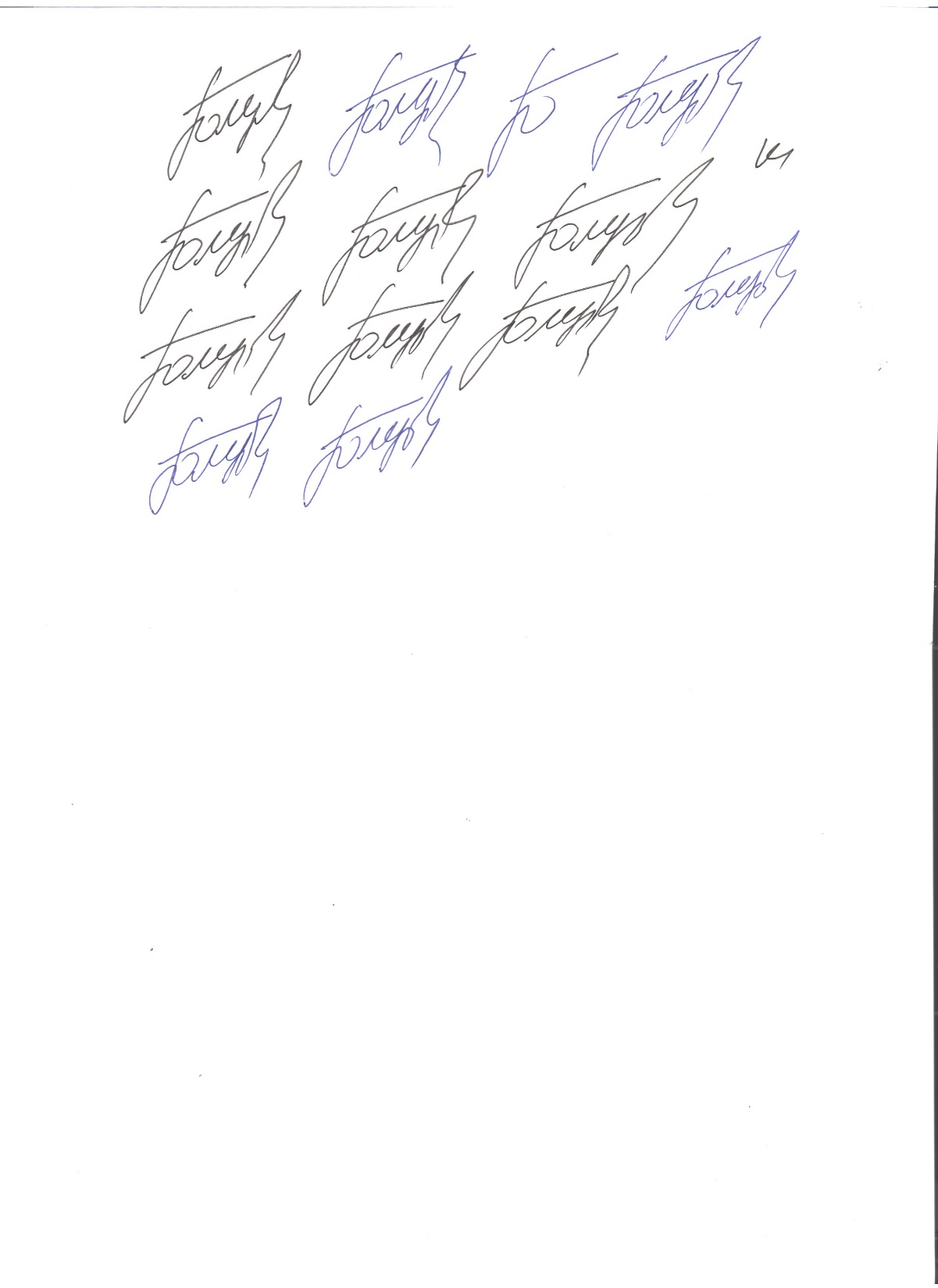 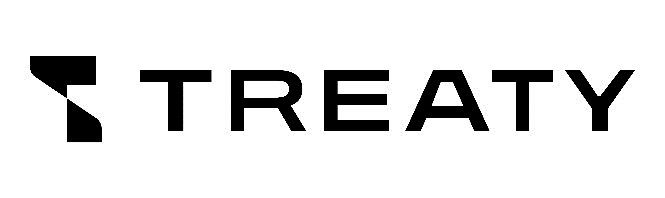 HEI – TREATY
Nurturing deep tech talents for clean and sustainable energy transition
Head of the TREATY project Gennadii GOLUB
The National University of Life and Environmental Sciences of Ukraine
06.12.2023
[Speaker Notes: Editing fields
Simply click within the field boxes to input your information.

Inserting a signature
Right click on the signature image and select ‘Change Picture’ and then ‘From a File…’ to open the explorer window, select your signature image in a JPEG or PNG format and click ‘Insert’.
Please ensure that the image has a white background and is good quality for the best possible result.

Inserting a project logo
Right click on the project logo image and select ‘Change Picture’ and then ‘From a File…’ to open the explorer window, select your logo image in a JPEG or PNG format and click ‘Insert’.
Please resize the logo to fit within the section and ensure it is good quality for the best possible result.]
Certificate of Achievement
EMs-14-2023
Vasyl Budko
Has participated in EIT HEI Initiative activities
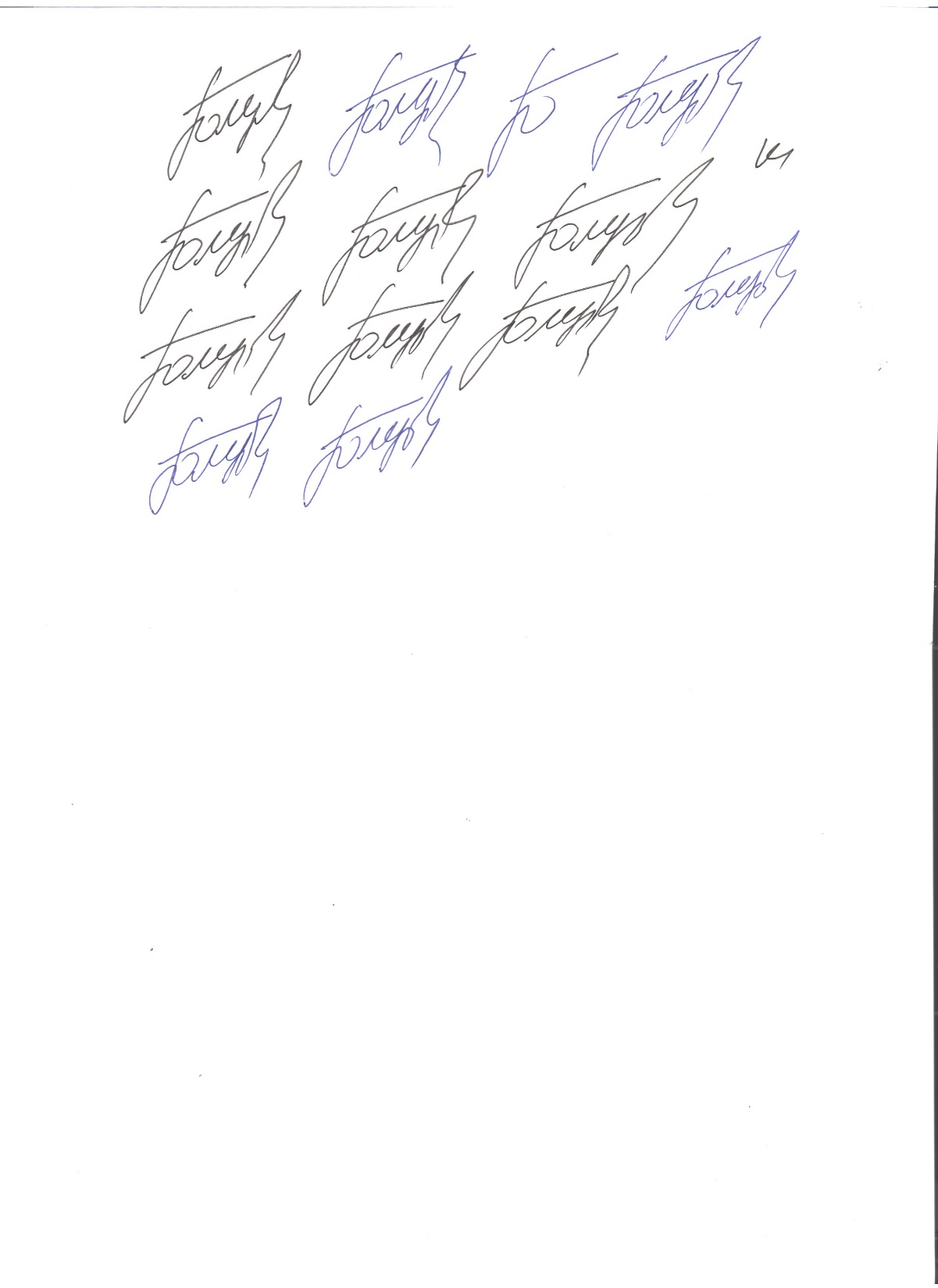 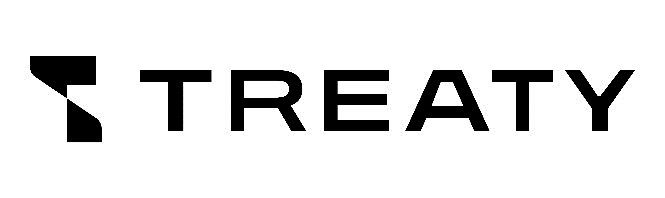 HEI – TREATY
Nurturing deep tech talents for clean and sustainable energy transition
Head of the TREATY project Gennadii GOLUB
The National University of Life and Environmental Sciences of Ukraine
06.12.2023
[Speaker Notes: Editing fields
Simply click within the field boxes to input your information.

Inserting a signature
Right click on the signature image and select ‘Change Picture’ and then ‘From a File…’ to open the explorer window, select your signature image in a JPEG or PNG format and click ‘Insert’.
Please ensure that the image has a white background and is good quality for the best possible result.

Inserting a project logo
Right click on the project logo image and select ‘Change Picture’ and then ‘From a File…’ to open the explorer window, select your logo image in a JPEG or PNG format and click ‘Insert’.
Please resize the logo to fit within the section and ensure it is good quality for the best possible result.]
Certificate of Achievement
EMs-15-2023
Mykola Buriak
Has participated in EIT HEI Initiative activities
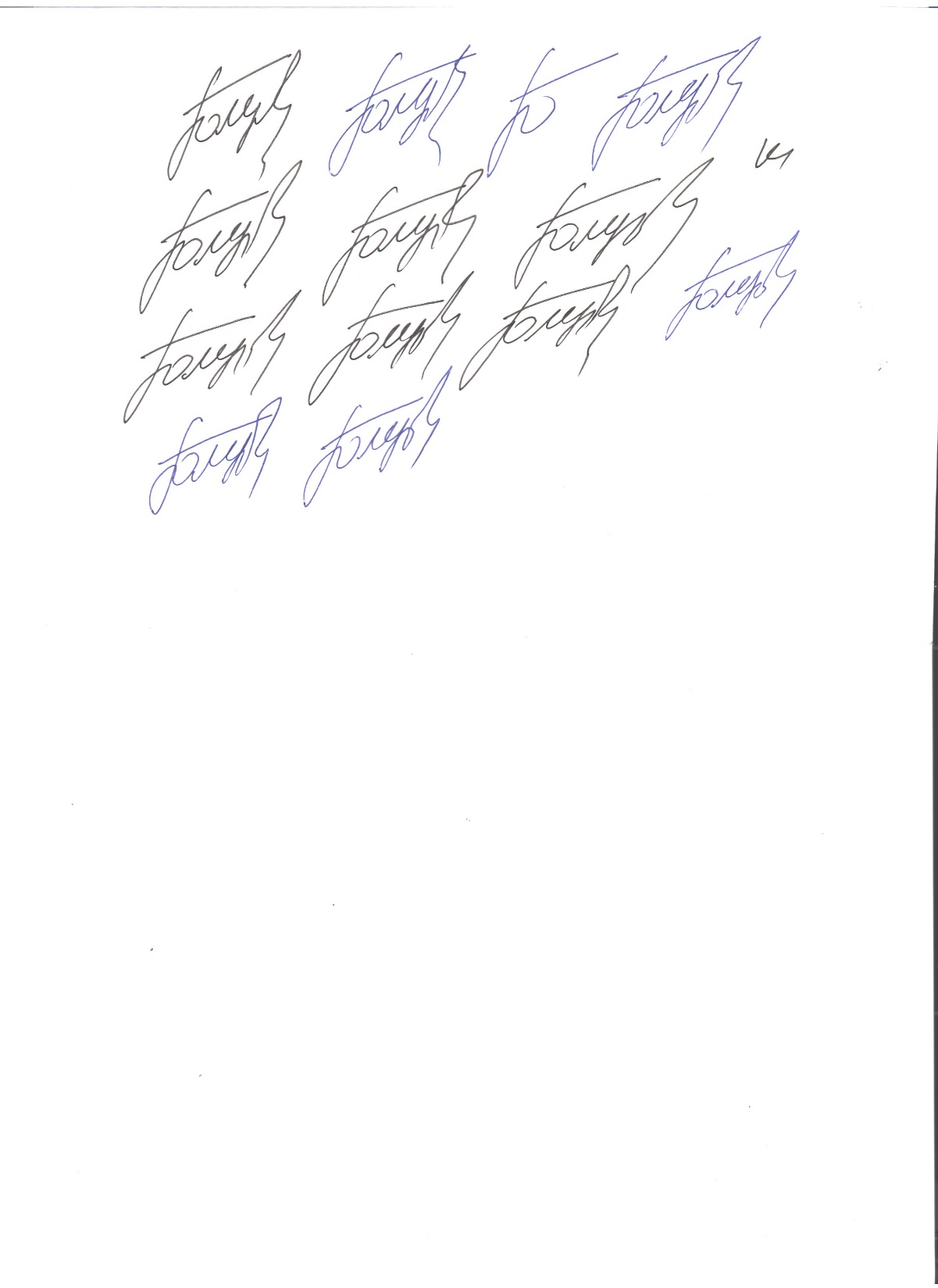 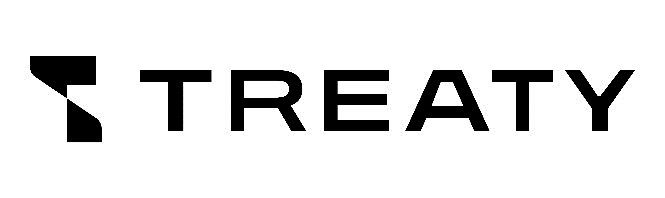 HEI – TREATY
Nurturing deep tech talents for clean and sustainable energy transition
Head of the TREATY project Gennadii GOLUB
The National University of Life and Environmental Sciences of Ukraine
06.12.2023
[Speaker Notes: Editing fields
Simply click within the field boxes to input your information.

Inserting a signature
Right click on the signature image and select ‘Change Picture’ and then ‘From a File…’ to open the explorer window, select your signature image in a JPEG or PNG format and click ‘Insert’.
Please ensure that the image has a white background and is good quality for the best possible result.

Inserting a project logo
Right click on the project logo image and select ‘Change Picture’ and then ‘From a File…’ to open the explorer window, select your logo image in a JPEG or PNG format and click ‘Insert’.
Please resize the logo to fit within the section and ensure it is good quality for the best possible result.]
Certificate of Achievement
EMs-16-2023
Dmytro Vasylenko
Has participated in EIT HEI Initiative activities
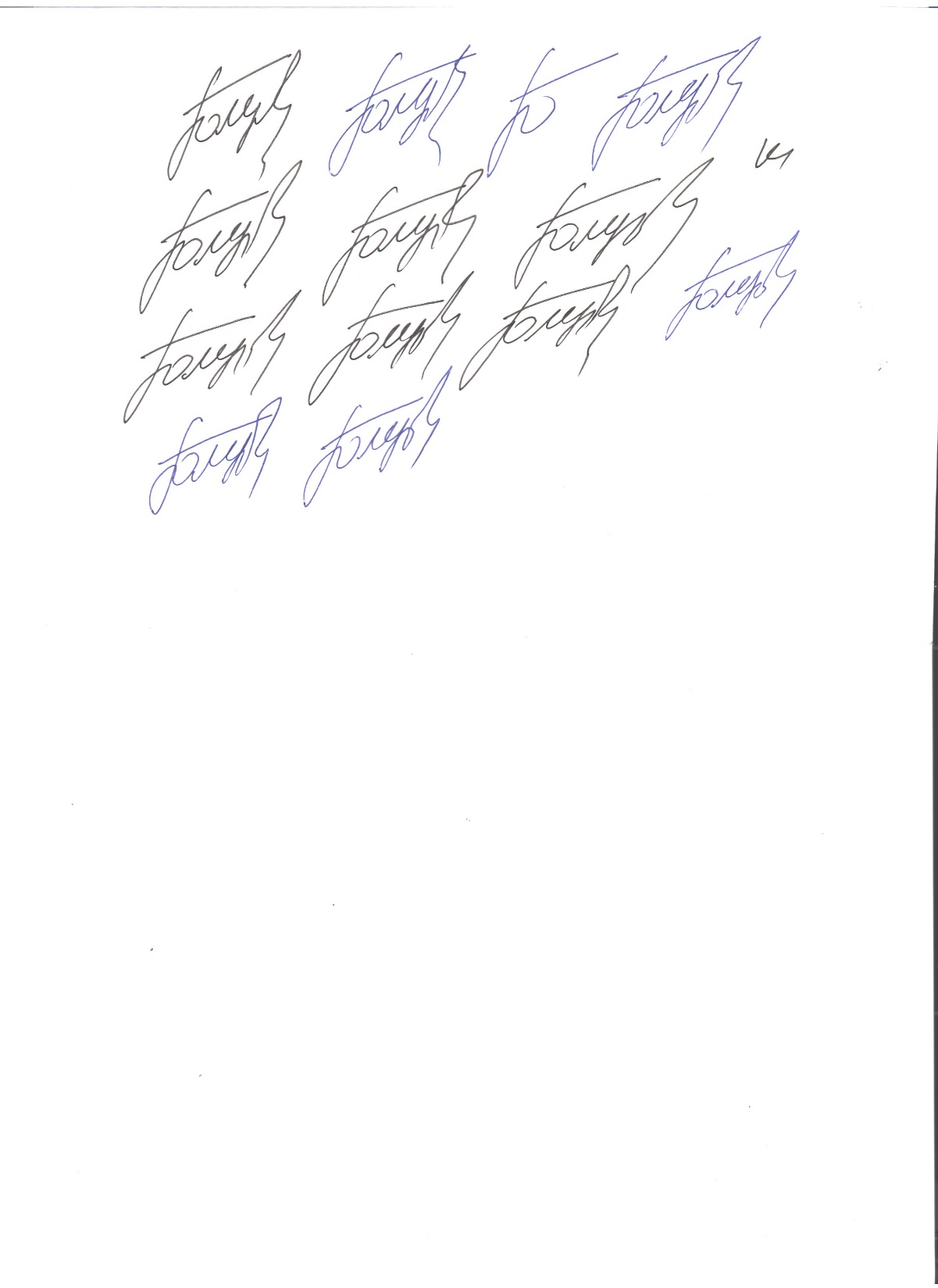 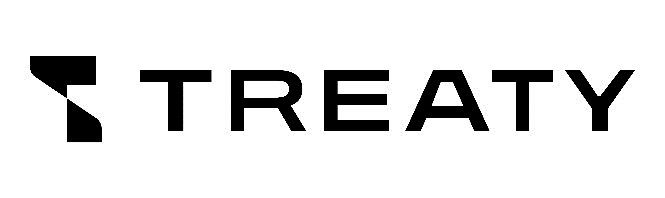 HEI – TREATY
Nurturing deep tech talents for clean and sustainable energy transition
Head of the TREATY project Gennadii GOLUB
The National University of Life and Environmental Sciences of Ukraine
06.12.2023
[Speaker Notes: Editing fields
Simply click within the field boxes to input your information.

Inserting a signature
Right click on the signature image and select ‘Change Picture’ and then ‘From a File…’ to open the explorer window, select your signature image in a JPEG or PNG format and click ‘Insert’.
Please ensure that the image has a white background and is good quality for the best possible result.

Inserting a project logo
Right click on the project logo image and select ‘Change Picture’ and then ‘From a File…’ to open the explorer window, select your logo image in a JPEG or PNG format and click ‘Insert’.
Please resize the logo to fit within the section and ensure it is good quality for the best possible result.]
Certificate of Achievement
EMs-17-2023
Bohdan Vyshnevskyi
Has participated in EIT HEI Initiative activities
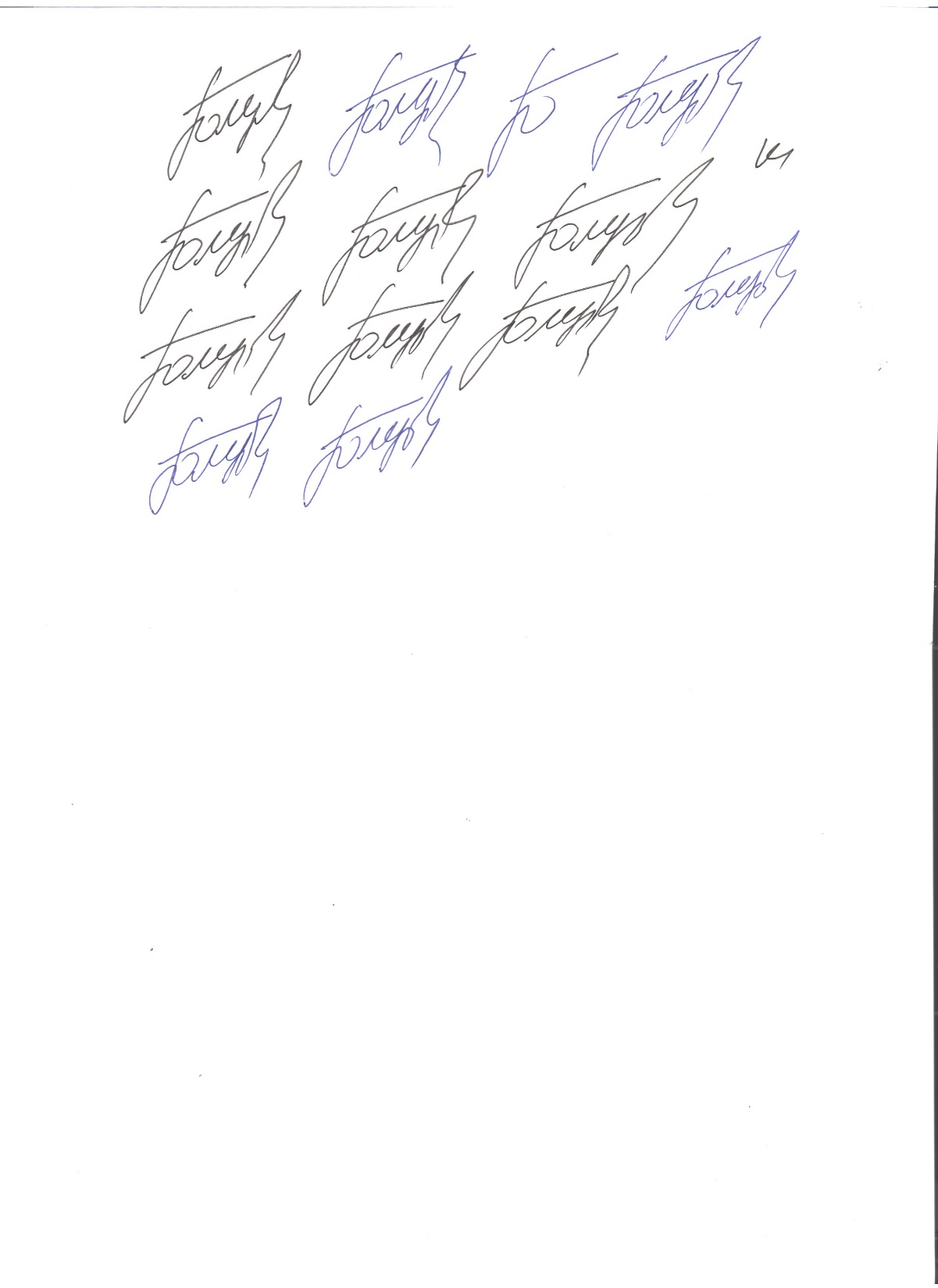 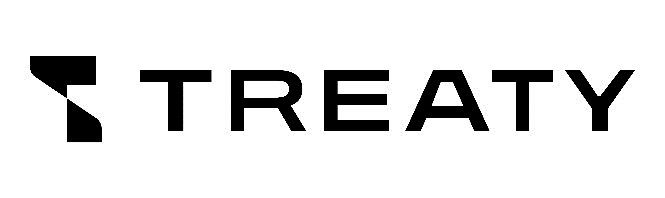 HEI – TREATY
Nurturing deep tech talents for clean and sustainable energy transition
Head of the TREATY project Gennadii GOLUB
The National University of Life and Environmental Sciences of Ukraine
06.12.2023
[Speaker Notes: Editing fields
Simply click within the field boxes to input your information.

Inserting a signature
Right click on the signature image and select ‘Change Picture’ and then ‘From a File…’ to open the explorer window, select your signature image in a JPEG or PNG format and click ‘Insert’.
Please ensure that the image has a white background and is good quality for the best possible result.

Inserting a project logo
Right click on the project logo image and select ‘Change Picture’ and then ‘From a File…’ to open the explorer window, select your logo image in a JPEG or PNG format and click ‘Insert’.
Please resize the logo to fit within the section and ensure it is good quality for the best possible result.]
Certificate of Achievement
EMs-18-2023
Ruslan Vyshniak
Has participated in EIT HEI Initiative activities
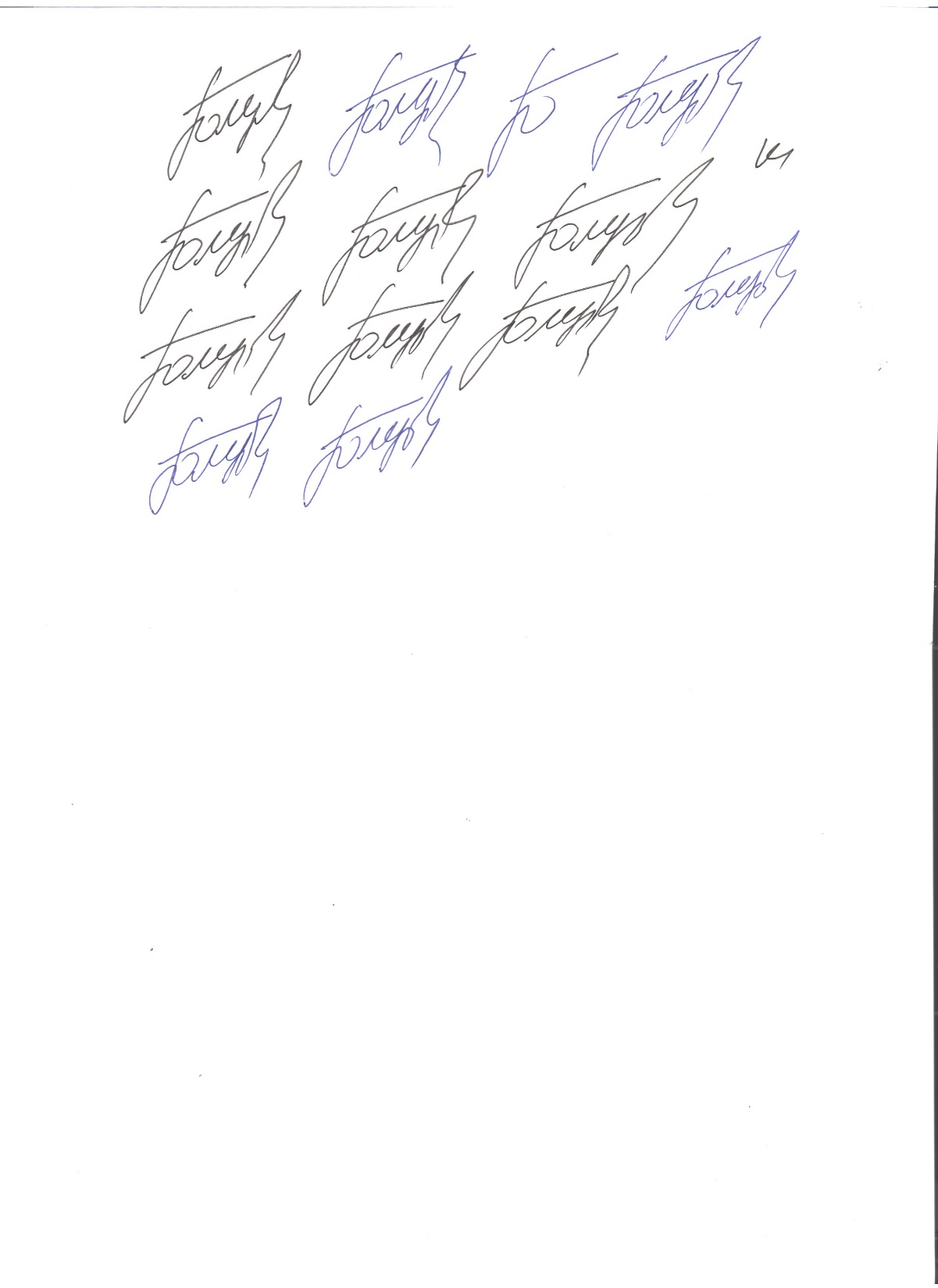 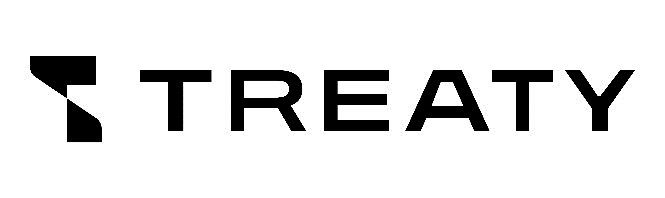 HEI – TREATY
Nurturing deep tech talents for clean and sustainable energy transition
Head of the TREATY project Gennadii GOLUB
The National University of Life and Environmental Sciences of Ukraine
06.12.2023
[Speaker Notes: Editing fields
Simply click within the field boxes to input your information.

Inserting a signature
Right click on the signature image and select ‘Change Picture’ and then ‘From a File…’ to open the explorer window, select your signature image in a JPEG or PNG format and click ‘Insert’.
Please ensure that the image has a white background and is good quality for the best possible result.

Inserting a project logo
Right click on the project logo image and select ‘Change Picture’ and then ‘From a File…’ to open the explorer window, select your logo image in a JPEG or PNG format and click ‘Insert’.
Please resize the logo to fit within the section and ensure it is good quality for the best possible result.]
Certificate of Achievement
EMs-19-2023
Andrii Virutskyi
Has participated in EIT HEI Initiative activities
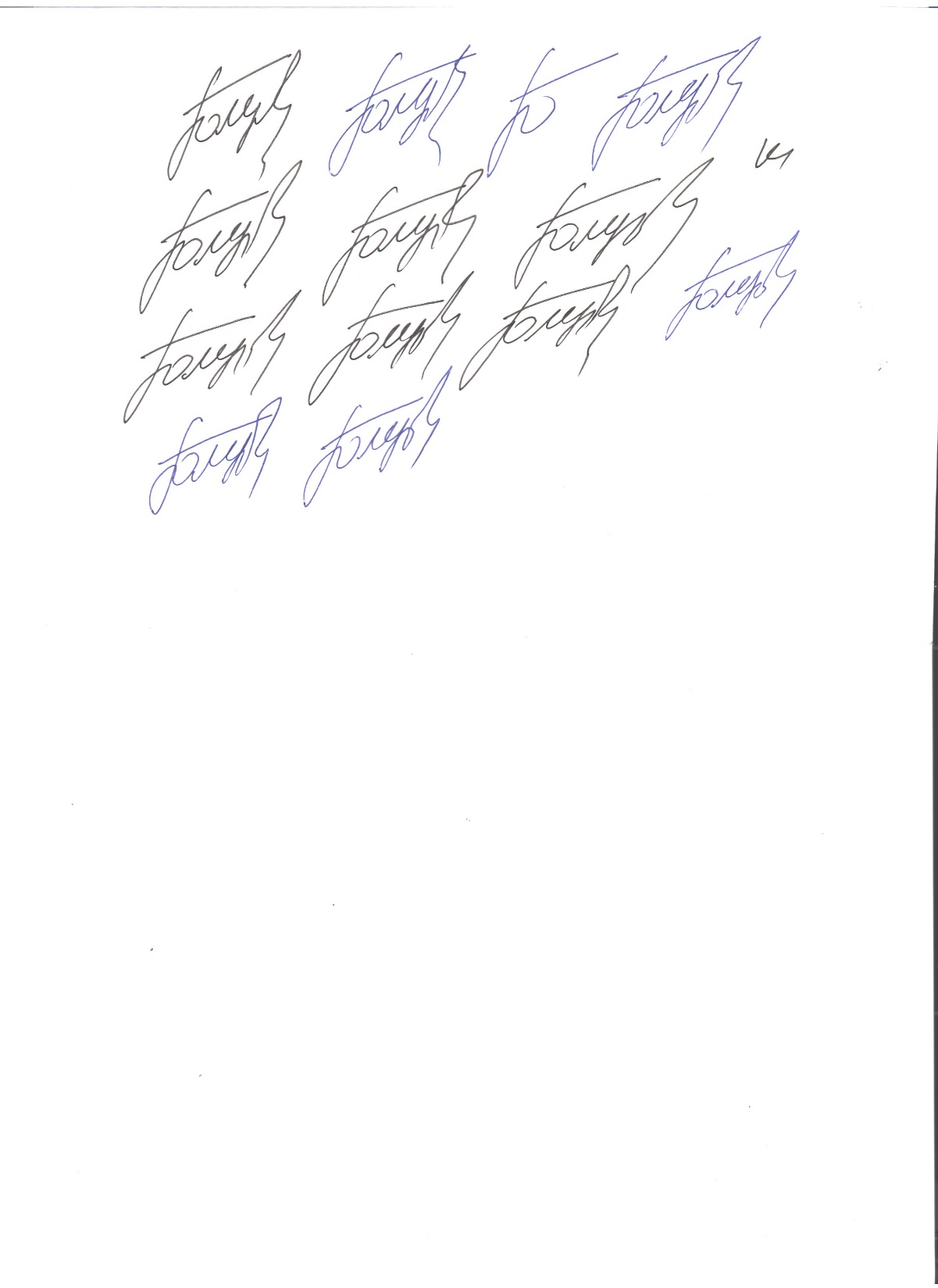 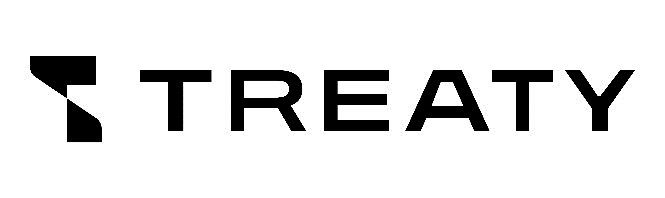 HEI – TREATY
Nurturing deep tech talents for clean and sustainable energy transition
Head of the TREATY project Gennadii GOLUB
The National University of Life and Environmental Sciences of Ukraine
06.12.2023
[Speaker Notes: Editing fields
Simply click within the field boxes to input your information.

Inserting a signature
Right click on the signature image and select ‘Change Picture’ and then ‘From a File…’ to open the explorer window, select your signature image in a JPEG or PNG format and click ‘Insert’.
Please ensure that the image has a white background and is good quality for the best possible result.

Inserting a project logo
Right click on the project logo image and select ‘Change Picture’ and then ‘From a File…’ to open the explorer window, select your logo image in a JPEG or PNG format and click ‘Insert’.
Please resize the logo to fit within the section and ensure it is good quality for the best possible result.]
Certificate of Achievement
EMs-20-2023
Denys Hordiichuk
Has participated in EIT HEI Initiative activities
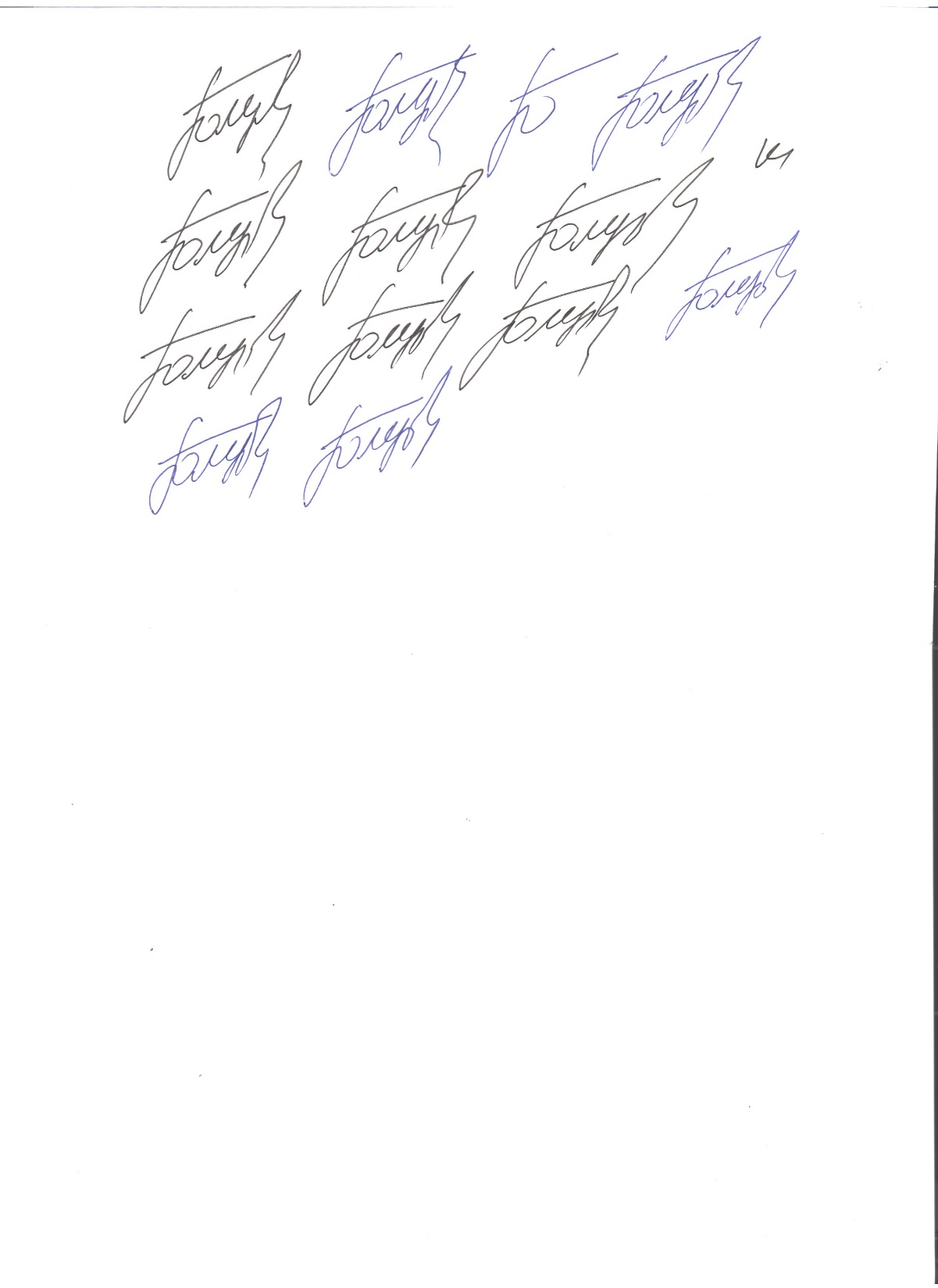 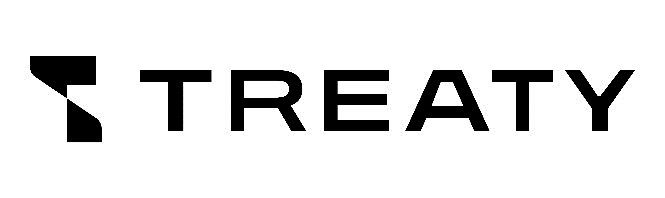 HEI – TREATY
Nurturing deep tech talents for clean and sustainable energy transition
Head of the TREATY project Gennadii GOLUB
The National University of Life and Environmental Sciences of Ukraine
06.12.2023
[Speaker Notes: Editing fields
Simply click within the field boxes to input your information.

Inserting a signature
Right click on the signature image and select ‘Change Picture’ and then ‘From a File…’ to open the explorer window, select your signature image in a JPEG or PNG format and click ‘Insert’.
Please ensure that the image has a white background and is good quality for the best possible result.

Inserting a project logo
Right click on the project logo image and select ‘Change Picture’ and then ‘From a File…’ to open the explorer window, select your logo image in a JPEG or PNG format and click ‘Insert’.
Please resize the logo to fit within the section and ensure it is good quality for the best possible result.]
Certificate of Achievement
EMs-21-2023
Vladyslav Horodyskyi
Has participated in EIT HEI Initiative activities
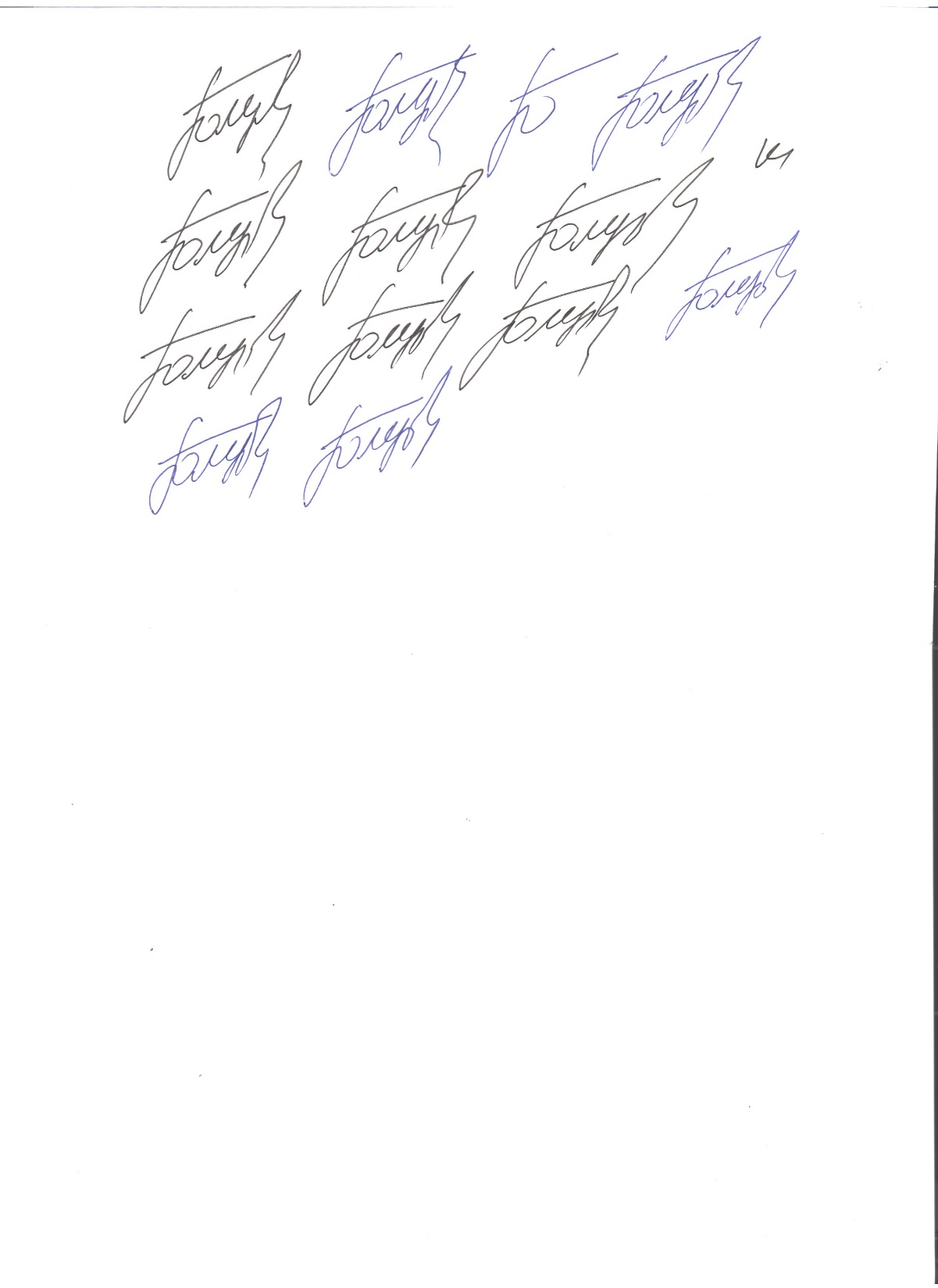 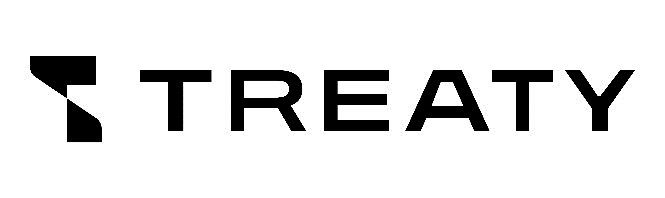 HEI – TREATY
Nurturing deep tech talents for clean and sustainable energy transition
Head of the TREATY project Gennadii GOLUB
The National University of Life and Environmental Sciences of Ukraine
06.12.2023
[Speaker Notes: Editing fields
Simply click within the field boxes to input your information.

Inserting a signature
Right click on the signature image and select ‘Change Picture’ and then ‘From a File…’ to open the explorer window, select your signature image in a JPEG or PNG format and click ‘Insert’.
Please ensure that the image has a white background and is good quality for the best possible result.

Inserting a project logo
Right click on the project logo image and select ‘Change Picture’ and then ‘From a File…’ to open the explorer window, select your logo image in a JPEG or PNG format and click ‘Insert’.
Please resize the logo to fit within the section and ensure it is good quality for the best possible result.]
Certificate of Achievement
EMs-22-2023
Zakhar Demchenko
Has participated in EIT HEI Initiative activities
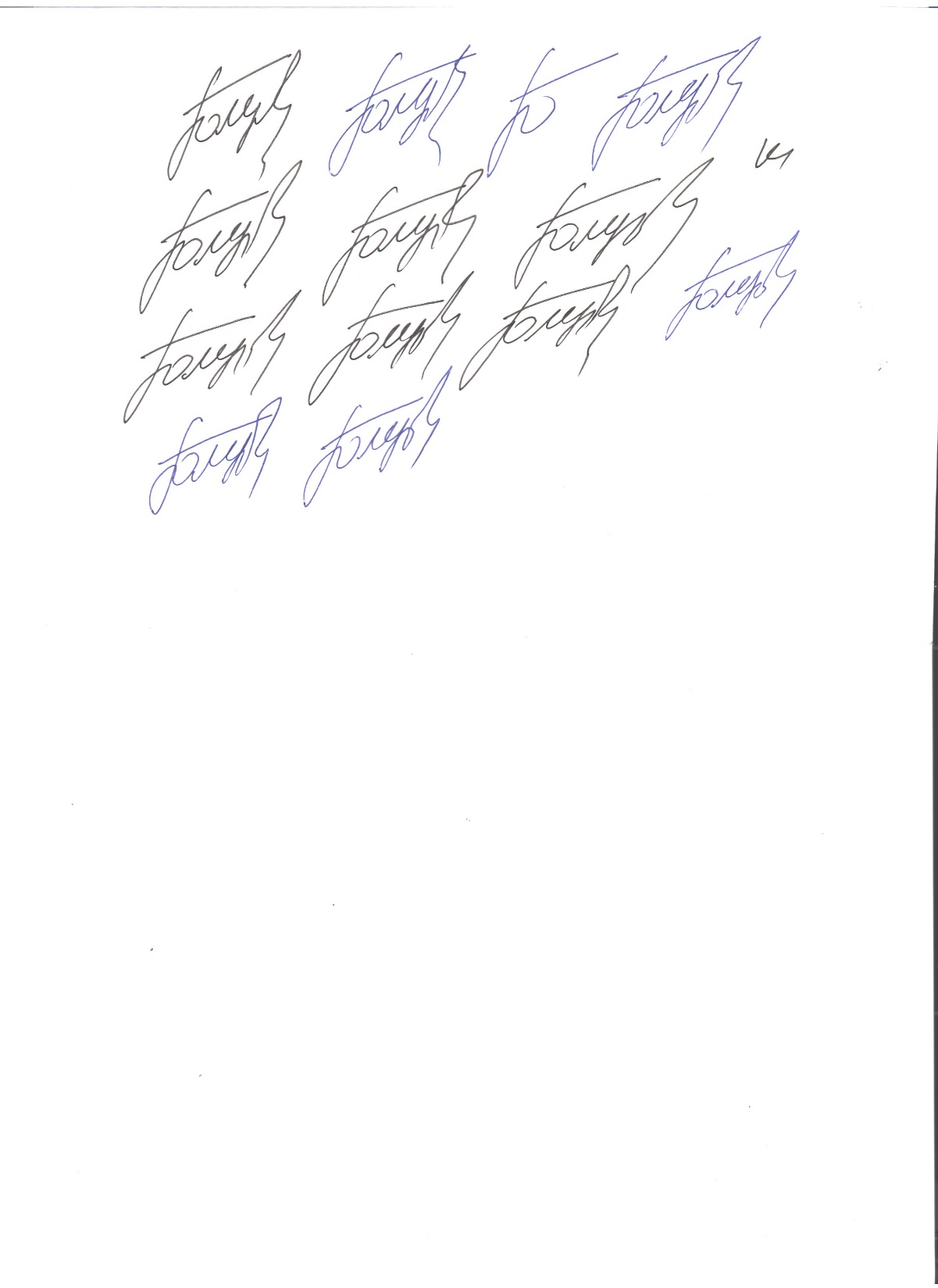 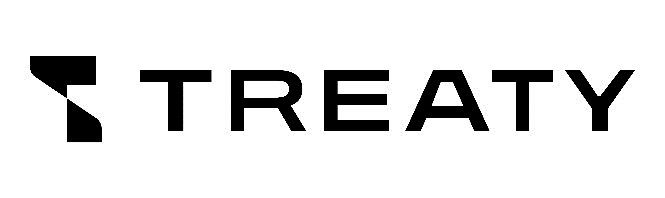 HEI – TREATY
Nurturing deep tech talents for clean and sustainable energy transition
Head of the TREATY project Gennadii GOLUB
The National University of Life and Environmental Sciences of Ukraine
06.12.2023
[Speaker Notes: Editing fields
Simply click within the field boxes to input your information.

Inserting a signature
Right click on the signature image and select ‘Change Picture’ and then ‘From a File…’ to open the explorer window, select your signature image in a JPEG or PNG format and click ‘Insert’.
Please ensure that the image has a white background and is good quality for the best possible result.

Inserting a project logo
Right click on the project logo image and select ‘Change Picture’ and then ‘From a File…’ to open the explorer window, select your logo image in a JPEG or PNG format and click ‘Insert’.
Please resize the logo to fit within the section and ensure it is good quality for the best possible result.]
Certificate of Achievement
EMs-23-2023
Anton Demchenko
Has participated in EIT HEI Initiative activities
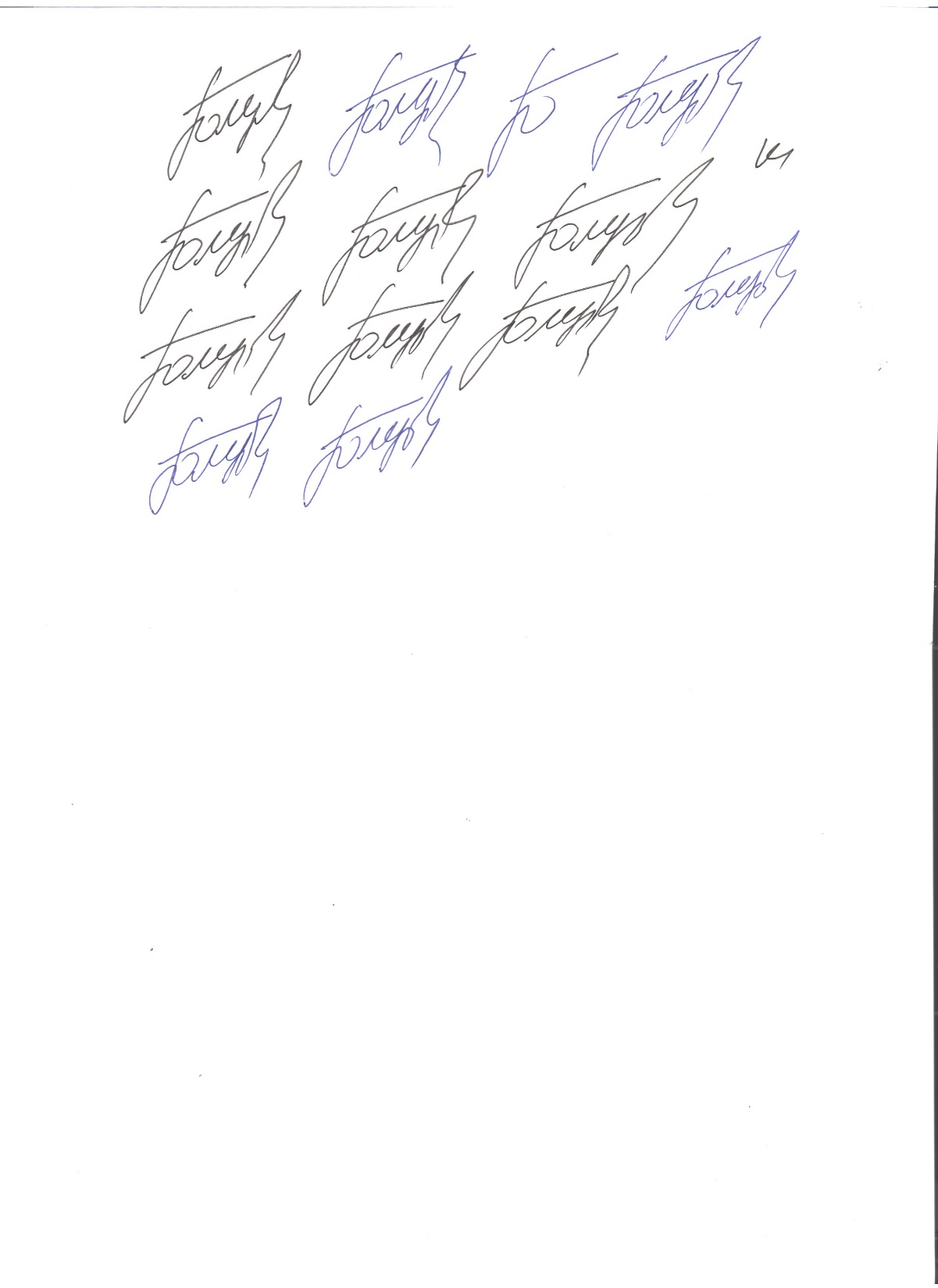 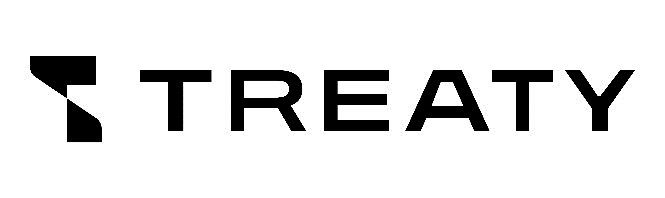 HEI – TREATY
Nurturing deep tech talents for clean and sustainable energy transition
Head of the TREATY project Gennadii GOLUB
The National University of Life and Environmental Sciences of Ukraine
06.12.2023
[Speaker Notes: Editing fields
Simply click within the field boxes to input your information.

Inserting a signature
Right click on the signature image and select ‘Change Picture’ and then ‘From a File…’ to open the explorer window, select your signature image in a JPEG or PNG format and click ‘Insert’.
Please ensure that the image has a white background and is good quality for the best possible result.

Inserting a project logo
Right click on the project logo image and select ‘Change Picture’ and then ‘From a File…’ to open the explorer window, select your logo image in a JPEG or PNG format and click ‘Insert’.
Please resize the logo to fit within the section and ensure it is good quality for the best possible result.]
Certificate of Achievement
EMs-24-2023
Liudmyla Dereka
Has participated in EIT HEI Initiative activities
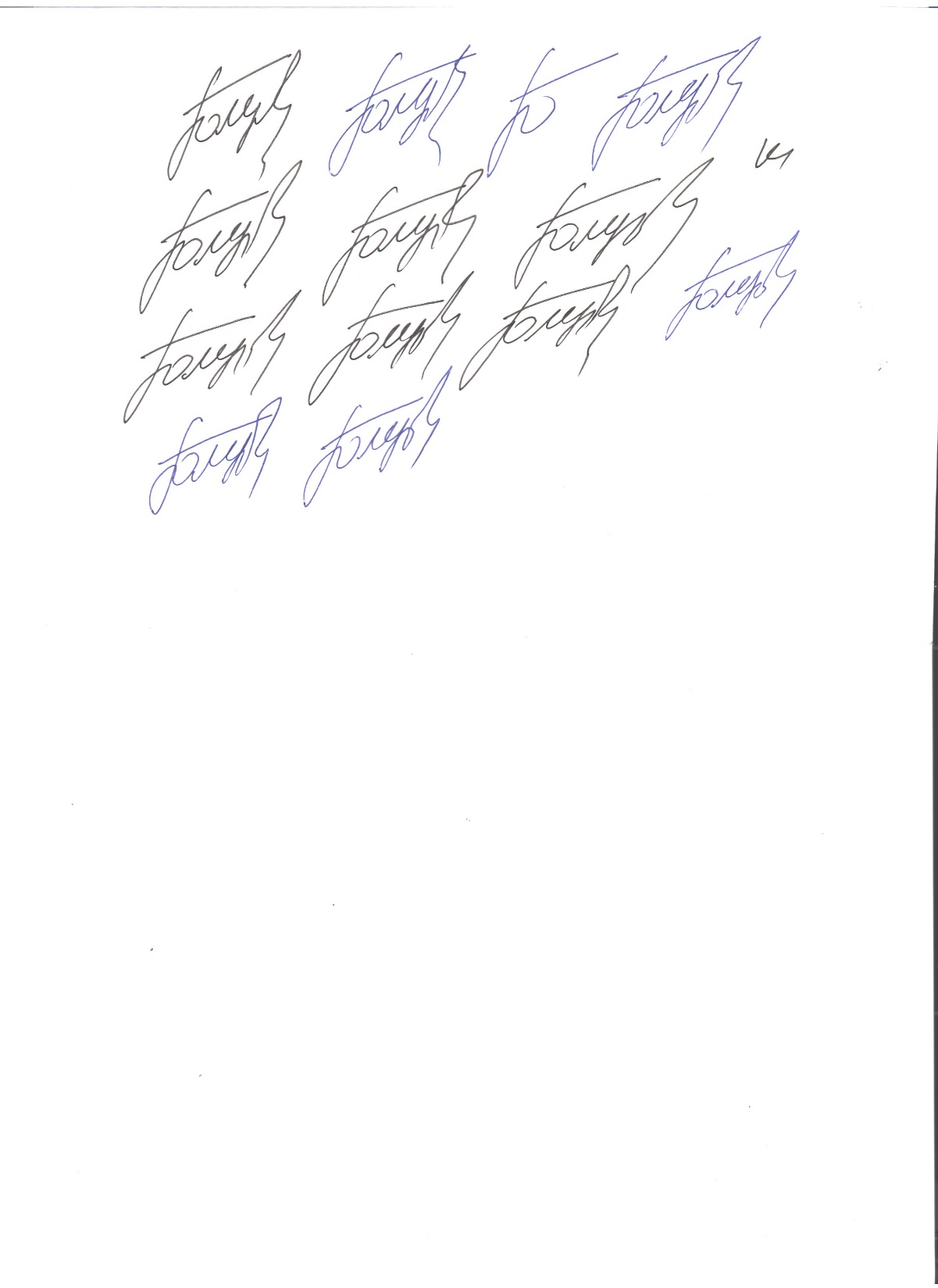 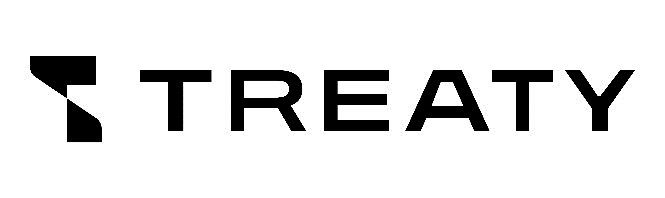 HEI – TREATY
Nurturing deep tech talents for clean and sustainable energy transition
Head of the TREATY project Gennadii GOLUB
The National University of Life and Environmental Sciences of Ukraine
06.12.2023
[Speaker Notes: Editing fields
Simply click within the field boxes to input your information.

Inserting a signature
Right click on the signature image and select ‘Change Picture’ and then ‘From a File…’ to open the explorer window, select your signature image in a JPEG or PNG format and click ‘Insert’.
Please ensure that the image has a white background and is good quality for the best possible result.

Inserting a project logo
Right click on the project logo image and select ‘Change Picture’ and then ‘From a File…’ to open the explorer window, select your logo image in a JPEG or PNG format and click ‘Insert’.
Please resize the logo to fit within the section and ensure it is good quality for the best possible result.]
Certificate of Achievement
EMs-25-2023
Andrii Derkach
Has participated in EIT HEI Initiative activities
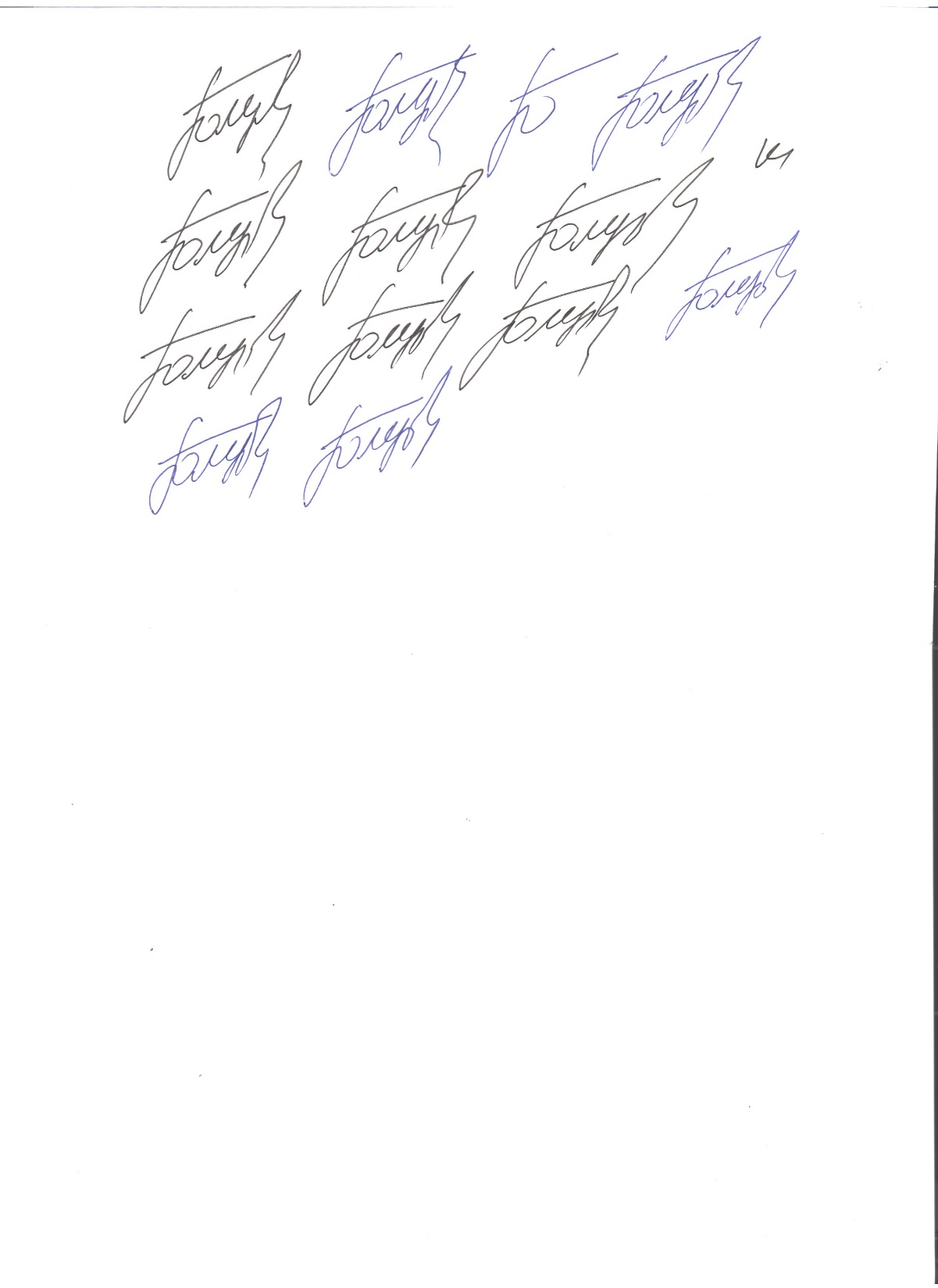 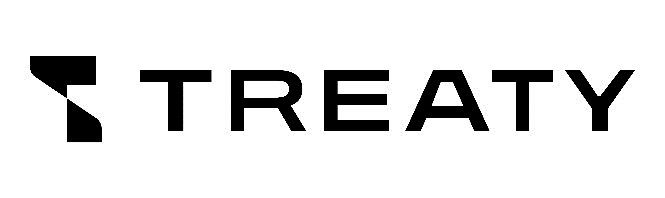 HEI – TREATY
Nurturing deep tech talents for clean and sustainable energy transition
Head of the TREATY project Gennadii GOLUB
The National University of Life and Environmental Sciences of Ukraine
06.12.2023
[Speaker Notes: Editing fields
Simply click within the field boxes to input your information.

Inserting a signature
Right click on the signature image and select ‘Change Picture’ and then ‘From a File…’ to open the explorer window, select your signature image in a JPEG or PNG format and click ‘Insert’.
Please ensure that the image has a white background and is good quality for the best possible result.

Inserting a project logo
Right click on the project logo image and select ‘Change Picture’ and then ‘From a File…’ to open the explorer window, select your logo image in a JPEG or PNG format and click ‘Insert’.
Please resize the logo to fit within the section and ensure it is good quality for the best possible result.]
Certificate of Achievement
EMs-26-2023
Serhii Dziuba
Has participated in EIT HEI Initiative activities
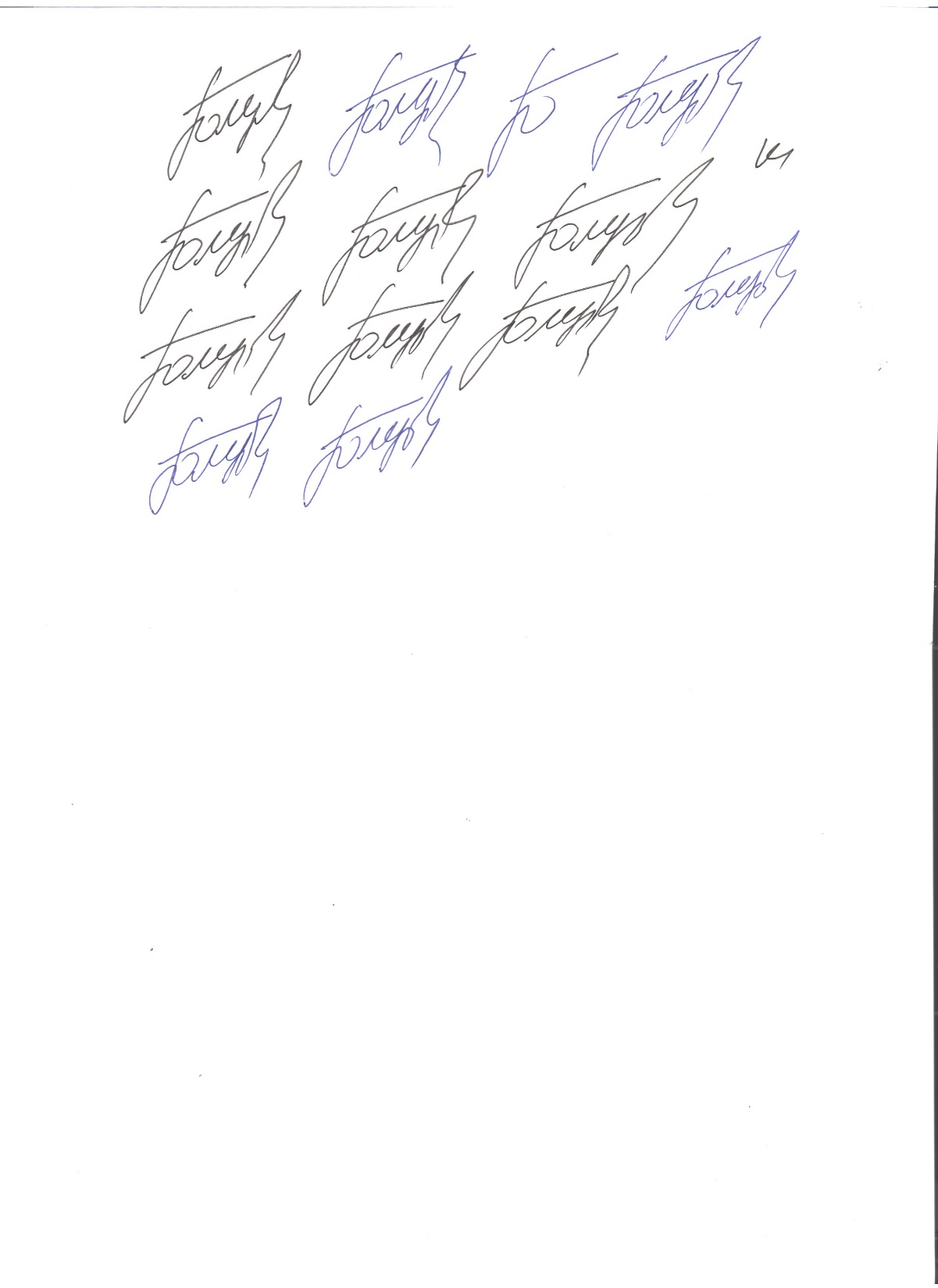 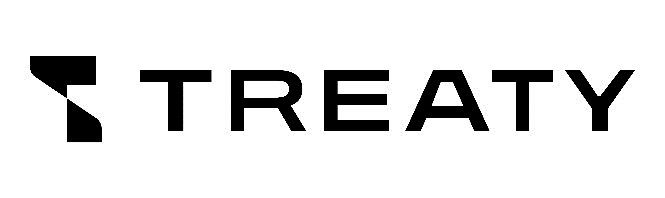 HEI – TREATY
Nurturing deep tech talents for clean and sustainable energy transition
Head of the TREATY project Gennadii GOLUB
The National University of Life and Environmental Sciences of Ukraine
06.12.2023
[Speaker Notes: Editing fields
Simply click within the field boxes to input your information.

Inserting a signature
Right click on the signature image and select ‘Change Picture’ and then ‘From a File…’ to open the explorer window, select your signature image in a JPEG or PNG format and click ‘Insert’.
Please ensure that the image has a white background and is good quality for the best possible result.

Inserting a project logo
Right click on the project logo image and select ‘Change Picture’ and then ‘From a File…’ to open the explorer window, select your logo image in a JPEG or PNG format and click ‘Insert’.
Please resize the logo to fit within the section and ensure it is good quality for the best possible result.]
Certificate of Achievement
EMs-27-2023
Roman Donchenko
Has participated in EIT HEI Initiative activities
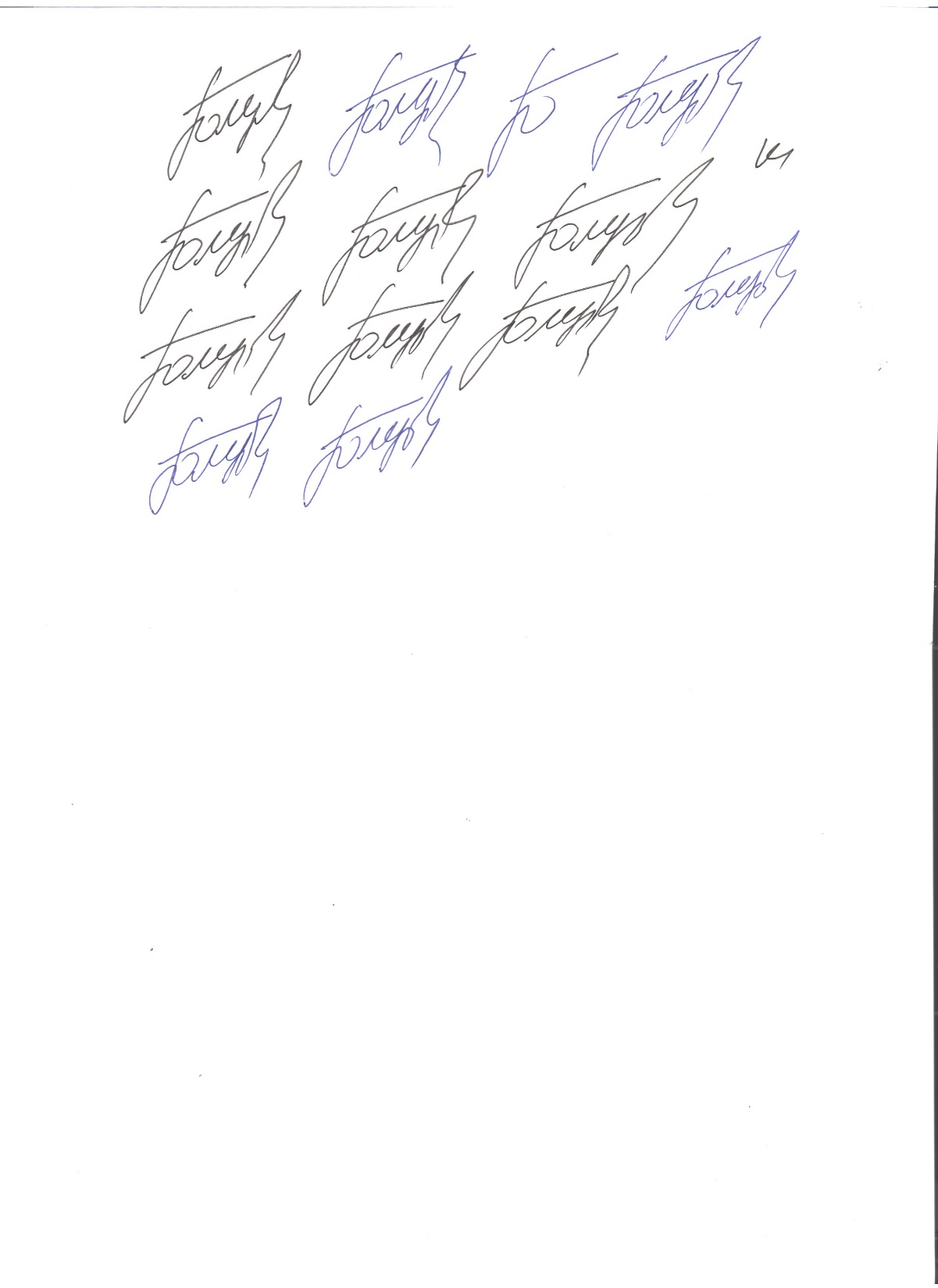 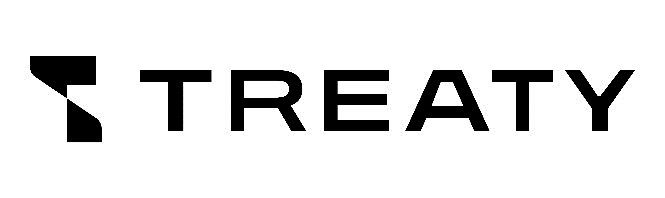 HEI – TREATY
Nurturing deep tech talents for clean and sustainable energy transition
Head of the TREATY project Gennadii GOLUB
The National University of Life and Environmental Sciences of Ukraine
06.12.2023
[Speaker Notes: Editing fields
Simply click within the field boxes to input your information.

Inserting a signature
Right click on the signature image and select ‘Change Picture’ and then ‘From a File…’ to open the explorer window, select your signature image in a JPEG or PNG format and click ‘Insert’.
Please ensure that the image has a white background and is good quality for the best possible result.

Inserting a project logo
Right click on the project logo image and select ‘Change Picture’ and then ‘From a File…’ to open the explorer window, select your logo image in a JPEG or PNG format and click ‘Insert’.
Please resize the logo to fit within the section and ensure it is good quality for the best possible result.]
Certificate of Achievement
EMs-28-2023
Denys Zhylin
Has participated in EIT HEI Initiative activities
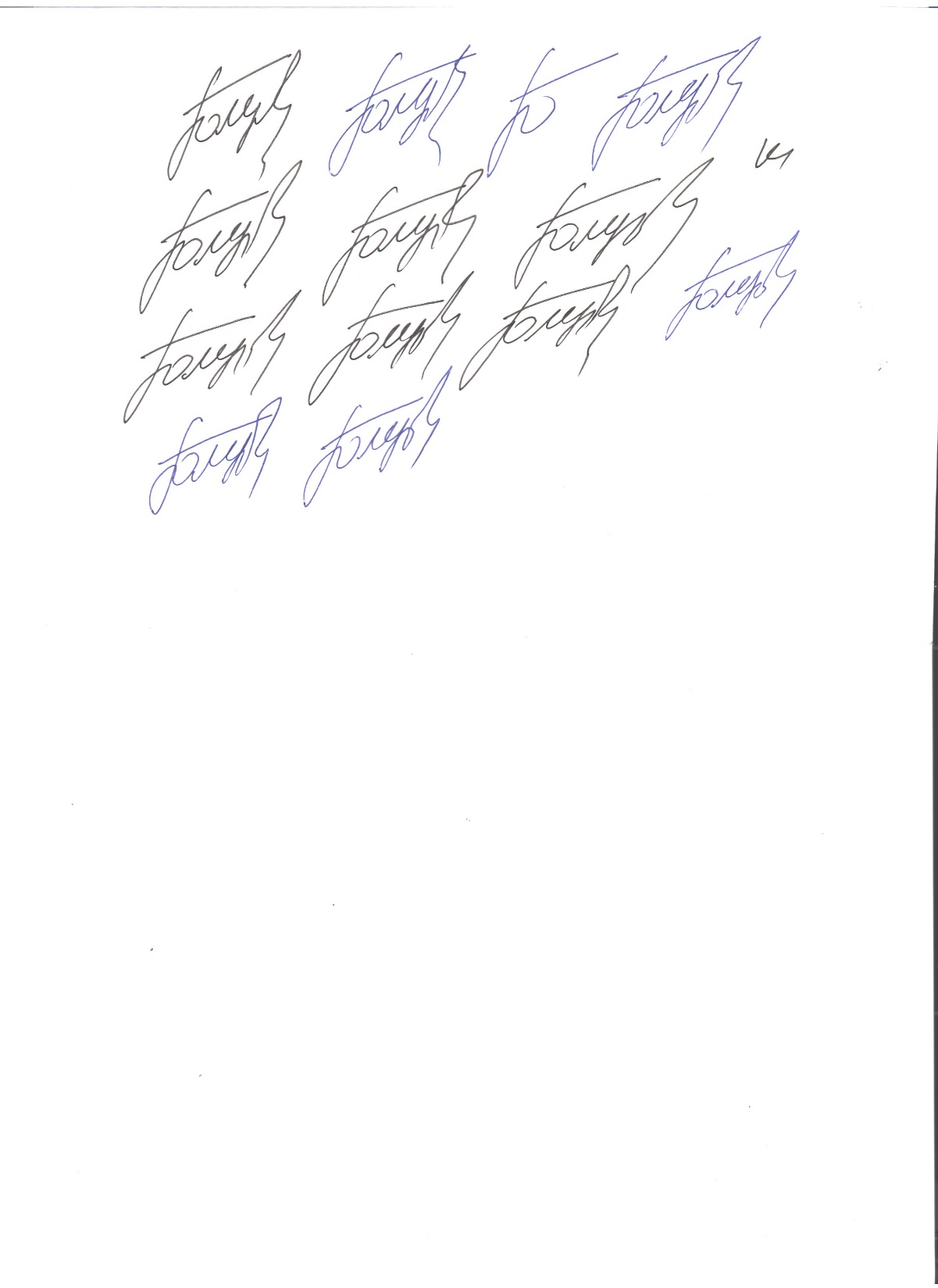 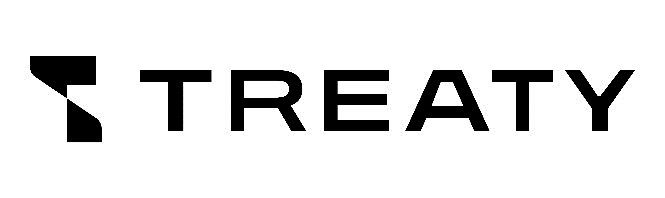 HEI – TREATY
Nurturing deep tech talents for clean and sustainable energy transition
Head of the TREATY project Gennadii GOLUB
The National University of Life and Environmental Sciences of Ukraine
06.12.2023
[Speaker Notes: Editing fields
Simply click within the field boxes to input your information.

Inserting a signature
Right click on the signature image and select ‘Change Picture’ and then ‘From a File…’ to open the explorer window, select your signature image in a JPEG or PNG format and click ‘Insert’.
Please ensure that the image has a white background and is good quality for the best possible result.

Inserting a project logo
Right click on the project logo image and select ‘Change Picture’ and then ‘From a File…’ to open the explorer window, select your logo image in a JPEG or PNG format and click ‘Insert’.
Please resize the logo to fit within the section and ensure it is good quality for the best possible result.]
Certificate of Achievement
EMs-29-2023
Yaroslav Zhuk
Has participated in EIT HEI Initiative activities
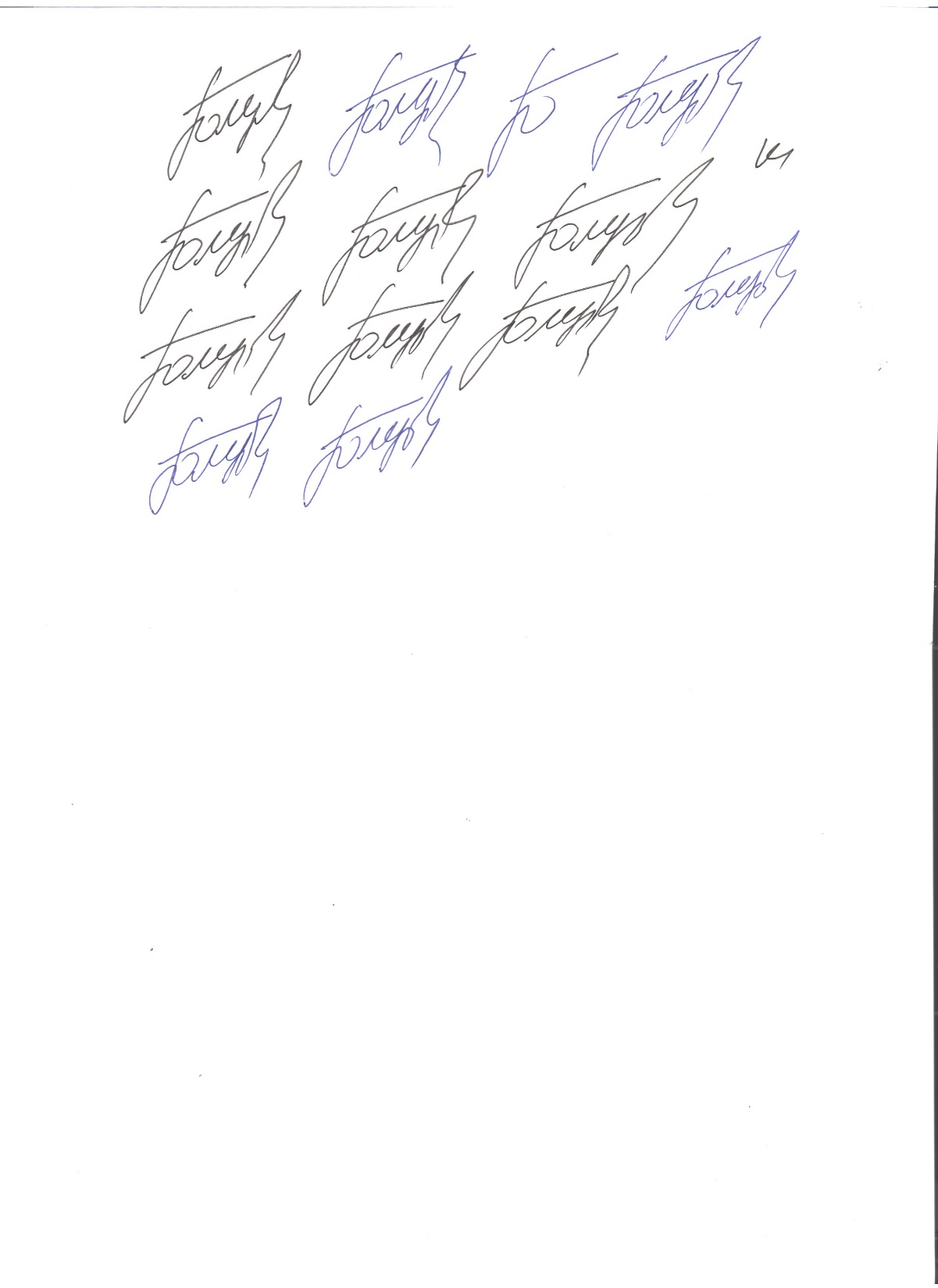 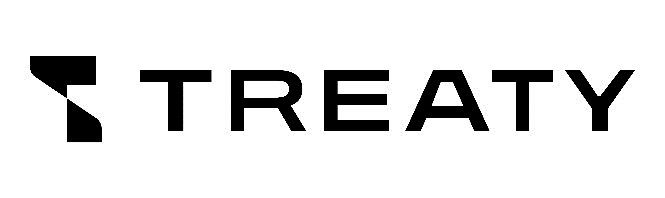 HEI – TREATY
Nurturing deep tech talents for clean and sustainable energy transition
Head of the TREATY project Gennadii GOLUB
The National University of Life and Environmental Sciences of Ukraine
06.12.2023
[Speaker Notes: Editing fields
Simply click within the field boxes to input your information.

Inserting a signature
Right click on the signature image and select ‘Change Picture’ and then ‘From a File…’ to open the explorer window, select your signature image in a JPEG or PNG format and click ‘Insert’.
Please ensure that the image has a white background and is good quality for the best possible result.

Inserting a project logo
Right click on the project logo image and select ‘Change Picture’ and then ‘From a File…’ to open the explorer window, select your logo image in a JPEG or PNG format and click ‘Insert’.
Please resize the logo to fit within the section and ensure it is good quality for the best possible result.]
Certificate of Achievement
EMs-30-2023
Nikita Zavalnyi
Has participated in EIT HEI Initiative activities
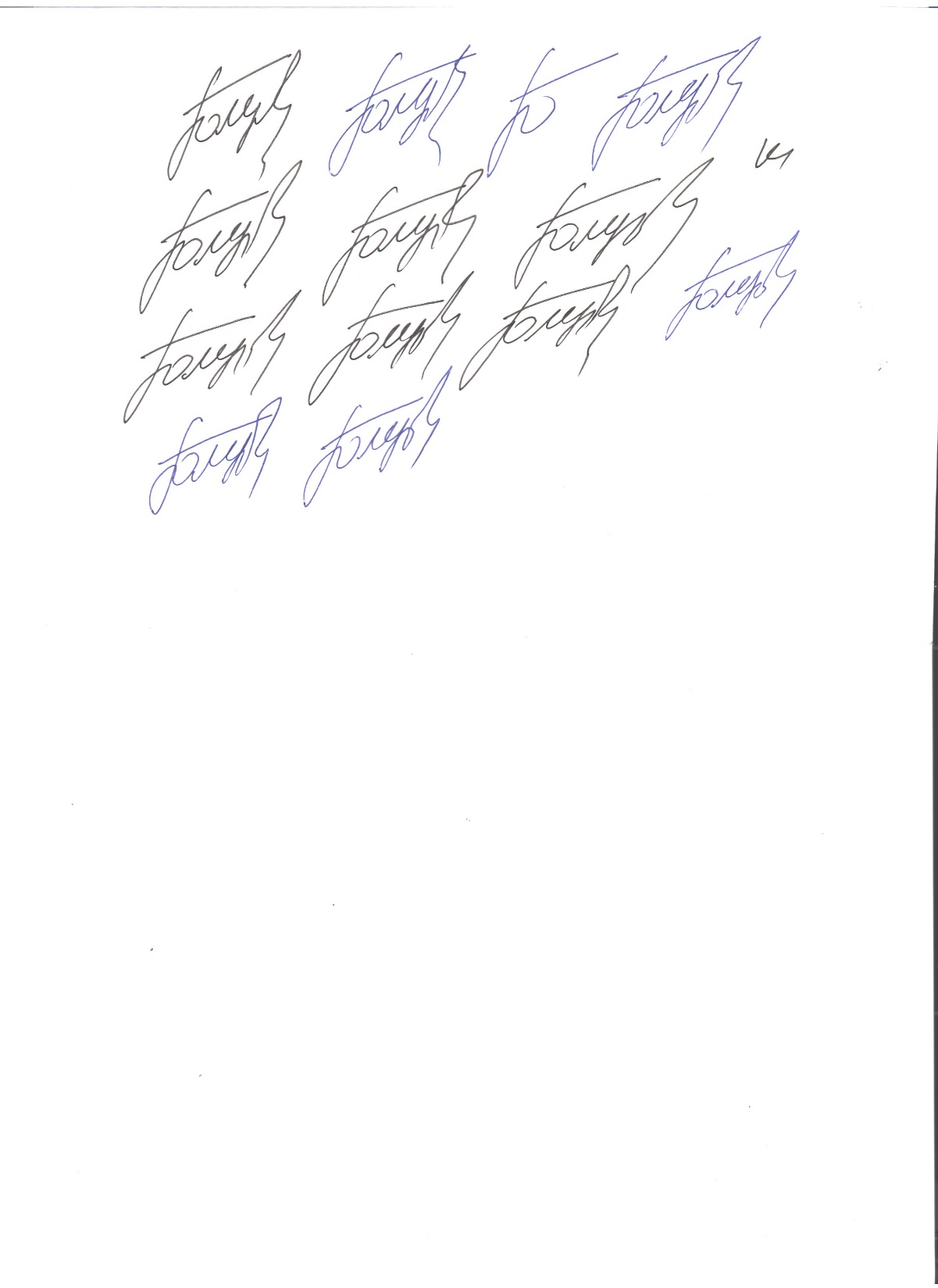 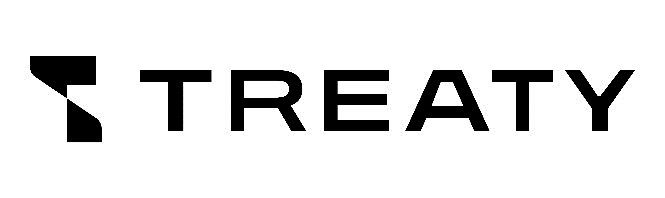 HEI – TREATY
Nurturing deep tech talents for clean and sustainable energy transition
Head of the TREATY project Gennadii GOLUB
The National University of Life and Environmental Sciences of Ukraine
06.12.2023
[Speaker Notes: Editing fields
Simply click within the field boxes to input your information.

Inserting a signature
Right click on the signature image and select ‘Change Picture’ and then ‘From a File…’ to open the explorer window, select your signature image in a JPEG or PNG format and click ‘Insert’.
Please ensure that the image has a white background and is good quality for the best possible result.

Inserting a project logo
Right click on the project logo image and select ‘Change Picture’ and then ‘From a File…’ to open the explorer window, select your logo image in a JPEG or PNG format and click ‘Insert’.
Please resize the logo to fit within the section and ensure it is good quality for the best possible result.]
Certificate of Achievement
EMs-31-2023
Maksym Zubchenko
Has participated in EIT HEI Initiative activities
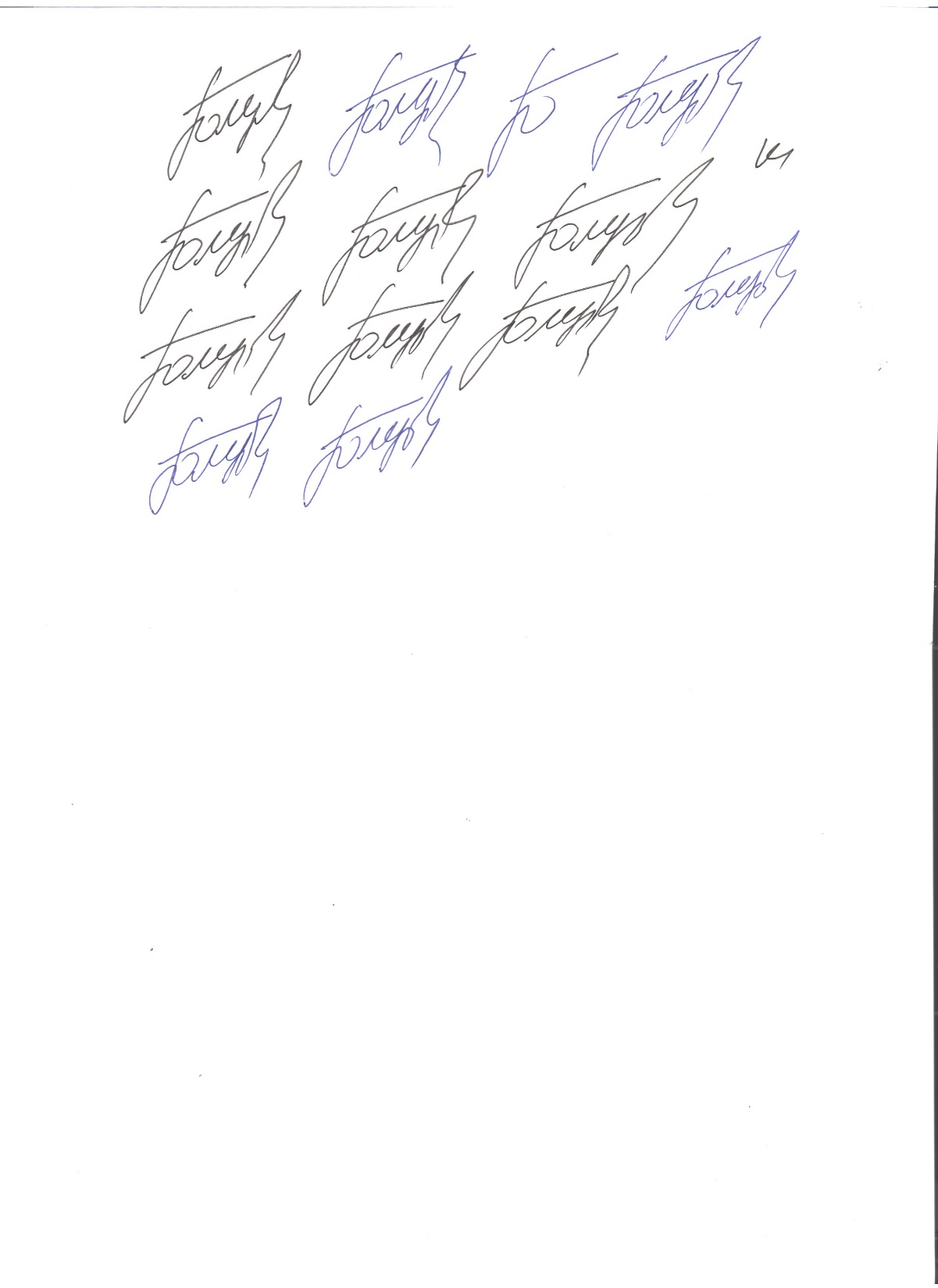 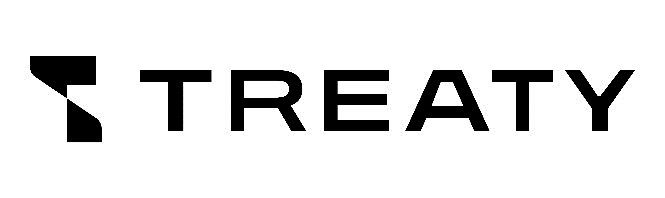 HEI – TREATY
Nurturing deep tech talents for clean and sustainable energy transition
Head of the TREATY project Gennadii GOLUB
The National University of Life and Environmental Sciences of Ukraine
06.12.2023
[Speaker Notes: Editing fields
Simply click within the field boxes to input your information.

Inserting a signature
Right click on the signature image and select ‘Change Picture’ and then ‘From a File…’ to open the explorer window, select your signature image in a JPEG or PNG format and click ‘Insert’.
Please ensure that the image has a white background and is good quality for the best possible result.

Inserting a project logo
Right click on the project logo image and select ‘Change Picture’ and then ‘From a File…’ to open the explorer window, select your logo image in a JPEG or PNG format and click ‘Insert’.
Please resize the logo to fit within the section and ensure it is good quality for the best possible result.]
Certificate of Achievement
EMs-32-2023
Dmytro Ivankevych
Has participated in EIT HEI Initiative activities
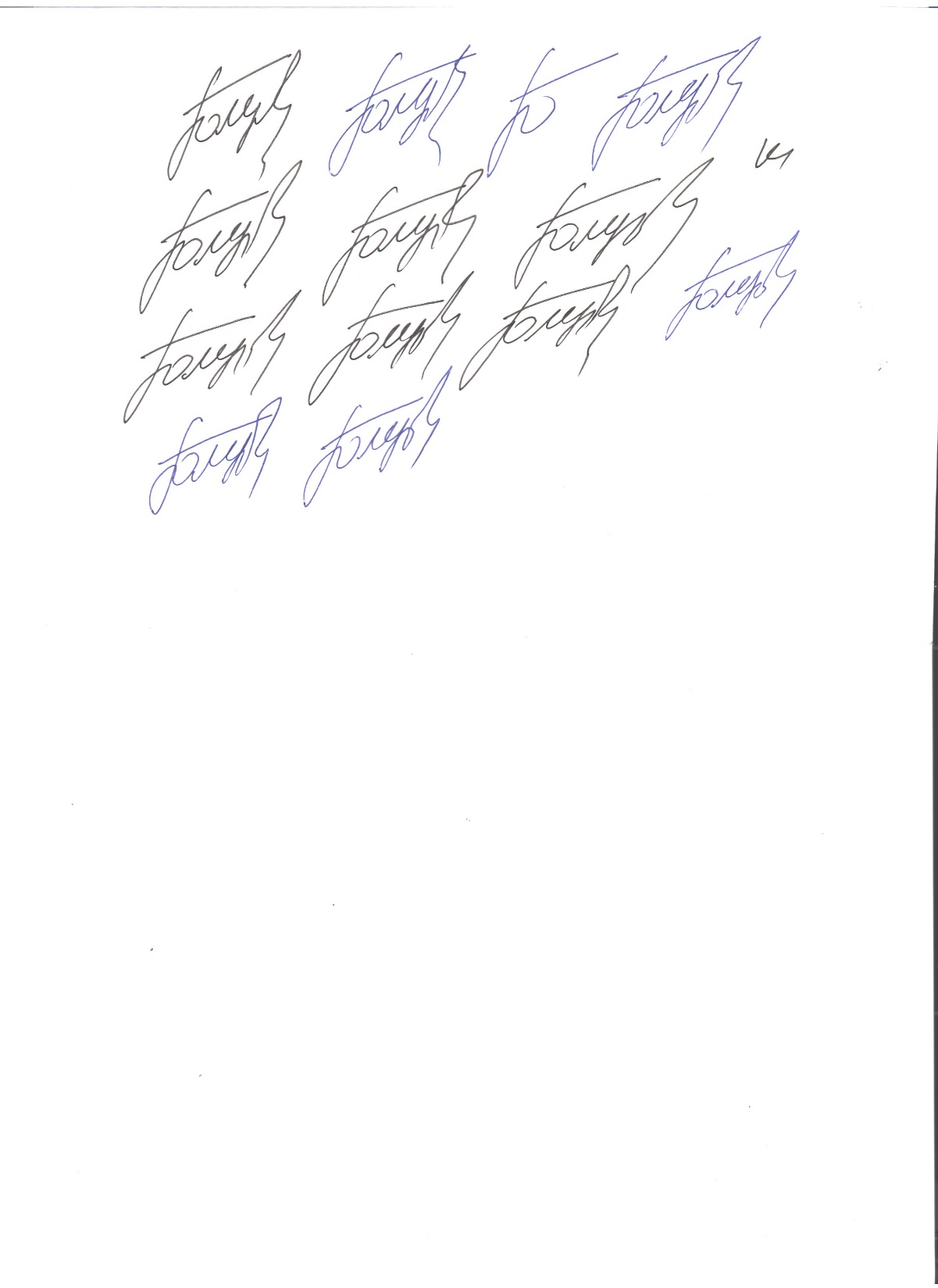 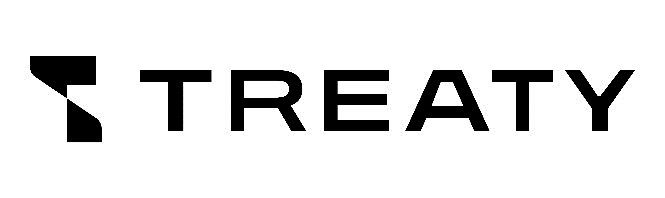 HEI – TREATY
Nurturing deep tech talents for clean and sustainable energy transition
Head of the TREATY project Gennadii GOLUB
The National University of Life and Environmental Sciences of Ukraine
06.12.2023
[Speaker Notes: Editing fields
Simply click within the field boxes to input your information.

Inserting a signature
Right click on the signature image and select ‘Change Picture’ and then ‘From a File…’ to open the explorer window, select your signature image in a JPEG or PNG format and click ‘Insert’.
Please ensure that the image has a white background and is good quality for the best possible result.

Inserting a project logo
Right click on the project logo image and select ‘Change Picture’ and then ‘From a File…’ to open the explorer window, select your logo image in a JPEG or PNG format and click ‘Insert’.
Please resize the logo to fit within the section and ensure it is good quality for the best possible result.]
Certificate of Achievement
EMs-33-2023
Yurii Kanu-Komlyk
Has participated in EIT HEI Initiative activities
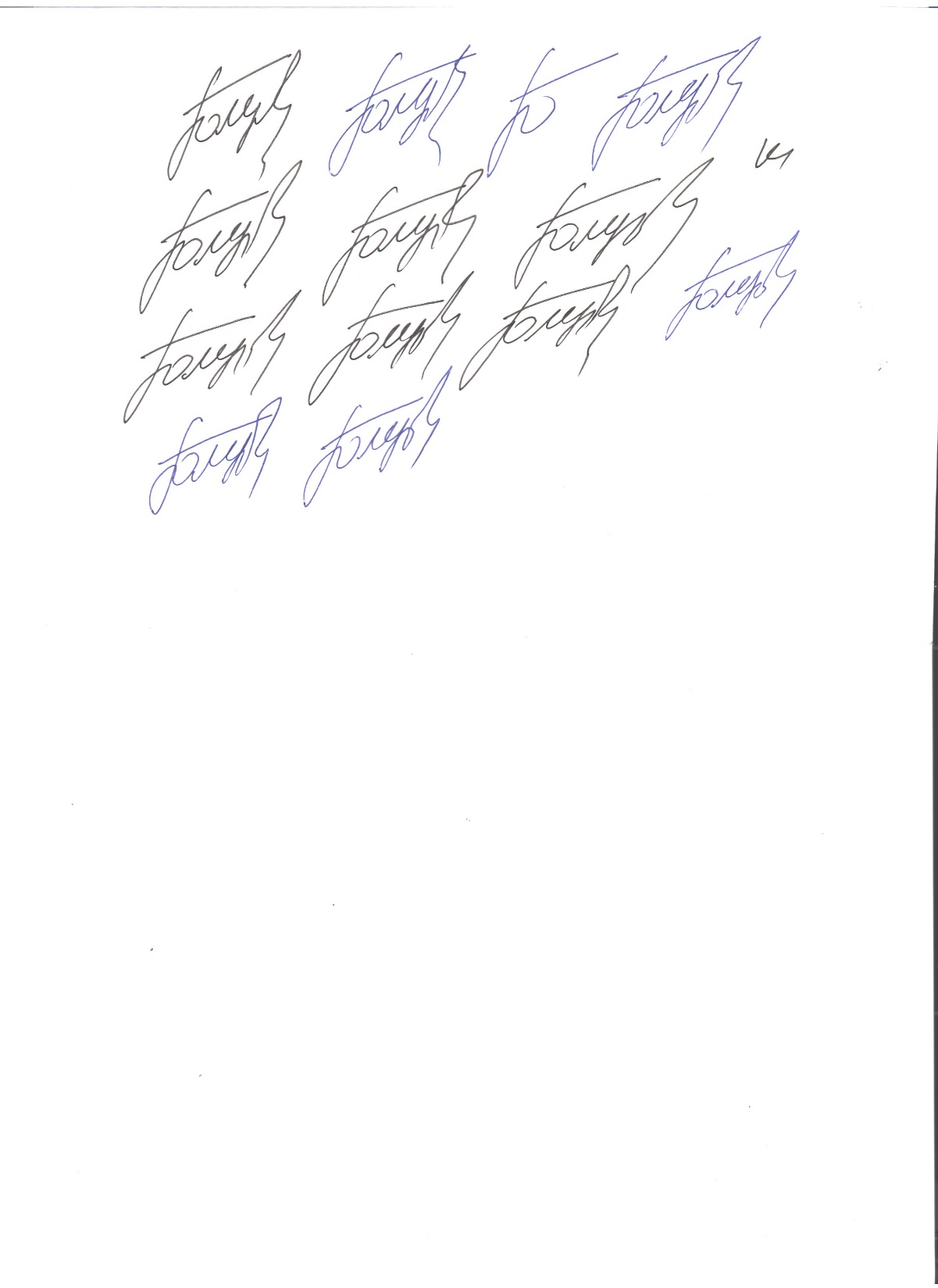 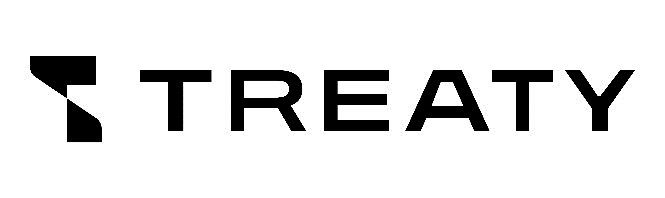 HEI – TREATY
Nurturing deep tech talents for clean and sustainable energy transition
Head of the TREATY project Gennadii GOLUB
The National University of Life and Environmental Sciences of Ukraine
06.12.2023
[Speaker Notes: Editing fields
Simply click within the field boxes to input your information.

Inserting a signature
Right click on the signature image and select ‘Change Picture’ and then ‘From a File…’ to open the explorer window, select your signature image in a JPEG or PNG format and click ‘Insert’.
Please ensure that the image has a white background and is good quality for the best possible result.

Inserting a project logo
Right click on the project logo image and select ‘Change Picture’ and then ‘From a File…’ to open the explorer window, select your logo image in a JPEG or PNG format and click ‘Insert’.
Please resize the logo to fit within the section and ensure it is good quality for the best possible result.]
Certificate of Achievement
EMs-34-2023
Yaroslav Karpiuk
Has participated in EIT HEI Initiative activities
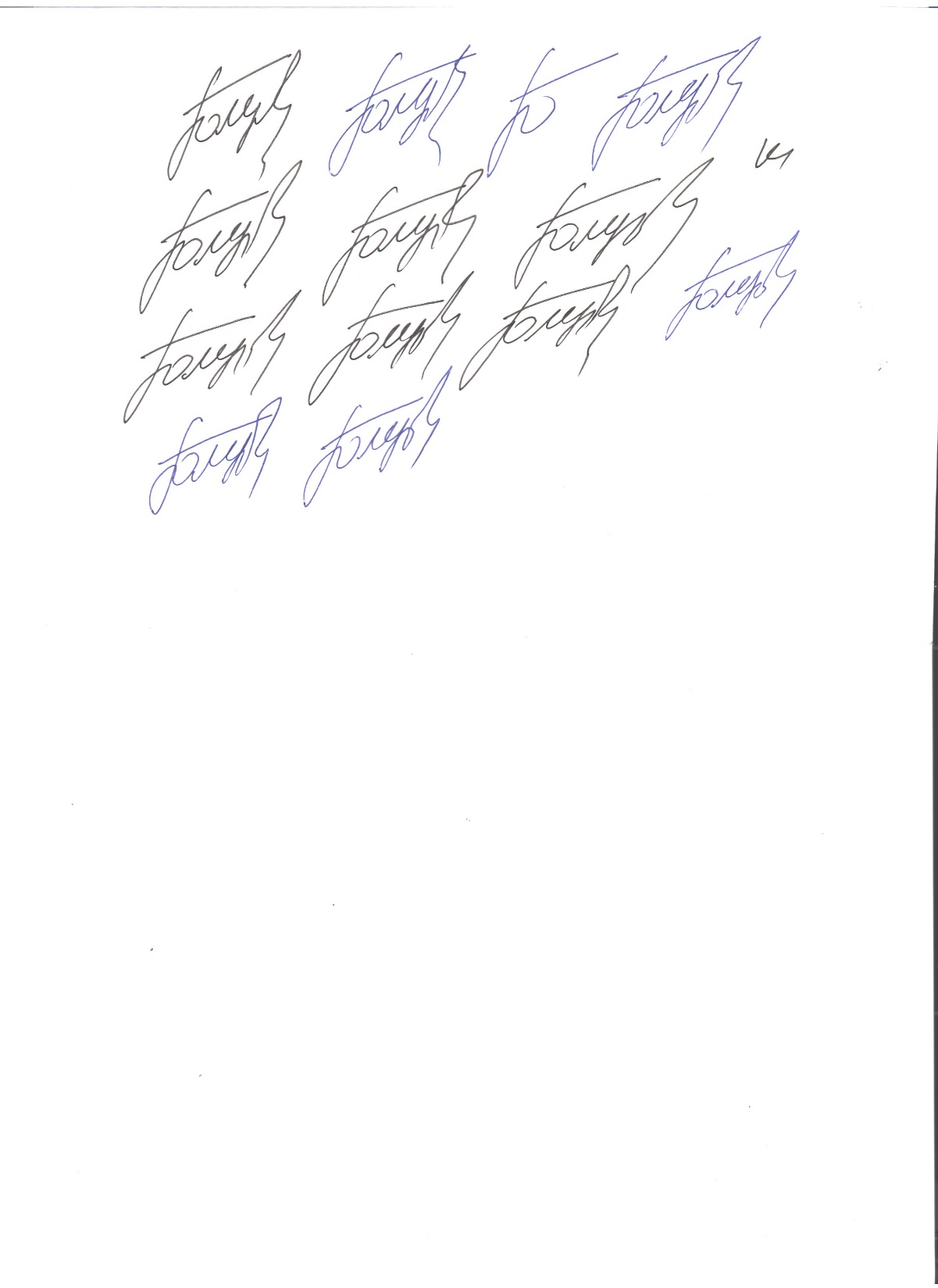 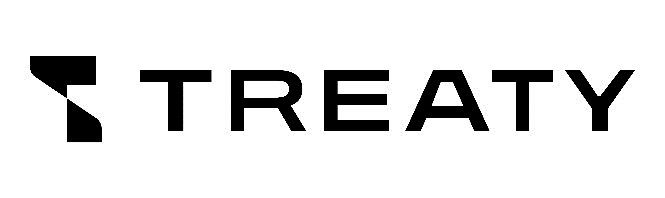 HEI – TREATY
Nurturing deep tech talents for clean and sustainable energy transition
Head of the TREATY project Gennadii GOLUB
The National University of Life and Environmental Sciences of Ukraine
06.12.2023
[Speaker Notes: Editing fields
Simply click within the field boxes to input your information.

Inserting a signature
Right click on the signature image and select ‘Change Picture’ and then ‘From a File…’ to open the explorer window, select your signature image in a JPEG or PNG format and click ‘Insert’.
Please ensure that the image has a white background and is good quality for the best possible result.

Inserting a project logo
Right click on the project logo image and select ‘Change Picture’ and then ‘From a File…’ to open the explorer window, select your logo image in a JPEG or PNG format and click ‘Insert’.
Please resize the logo to fit within the section and ensure it is good quality for the best possible result.]
Certificate of Achievement
EMs-35-2023
Oleksandr Kovalenko
Has participated in EIT HEI Initiative activities
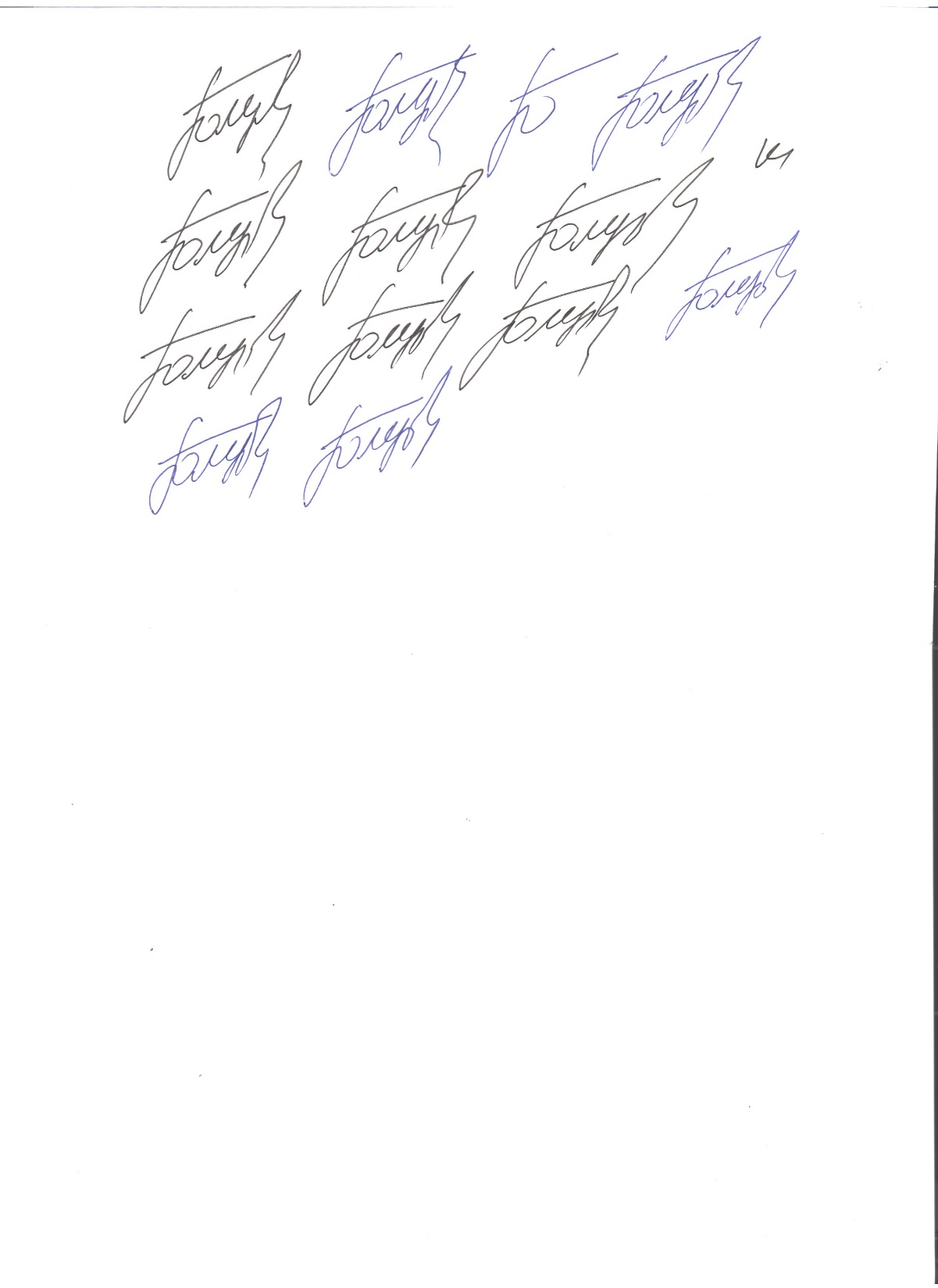 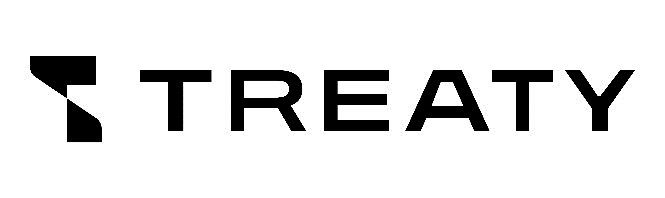 HEI – TREATY
Nurturing deep tech talents for clean and sustainable energy transition
Head of the TREATY project Gennadii GOLUB
The National University of Life and Environmental Sciences of Ukraine
06.12.2023
[Speaker Notes: Editing fields
Simply click within the field boxes to input your information.

Inserting a signature
Right click on the signature image and select ‘Change Picture’ and then ‘From a File…’ to open the explorer window, select your signature image in a JPEG or PNG format and click ‘Insert’.
Please ensure that the image has a white background and is good quality for the best possible result.

Inserting a project logo
Right click on the project logo image and select ‘Change Picture’ and then ‘From a File…’ to open the explorer window, select your logo image in a JPEG or PNG format and click ‘Insert’.
Please resize the logo to fit within the section and ensure it is good quality for the best possible result.]
Certificate of Achievement
EMs-36-2023
Illia Koval
Has participated in EIT HEI Initiative activities
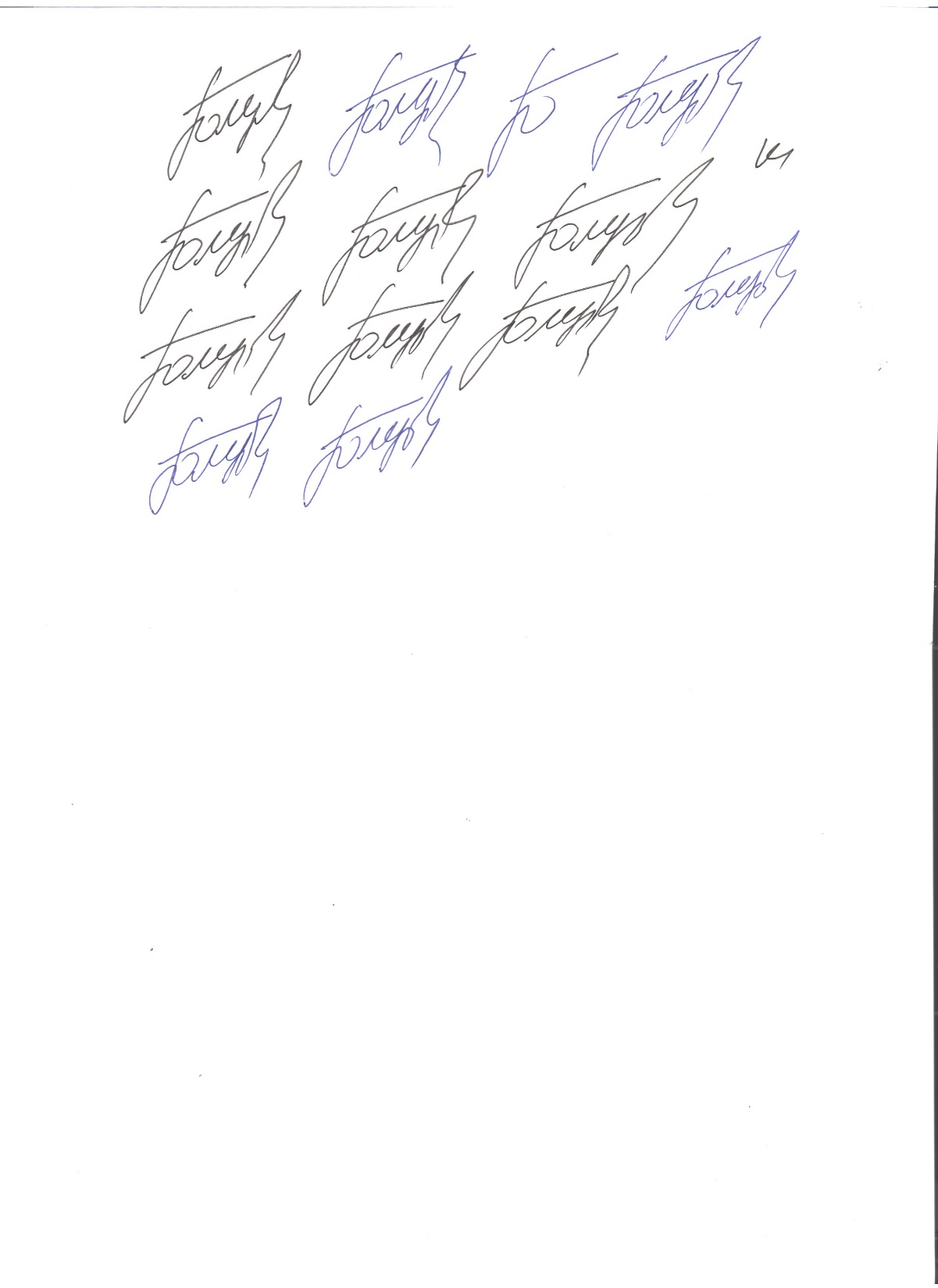 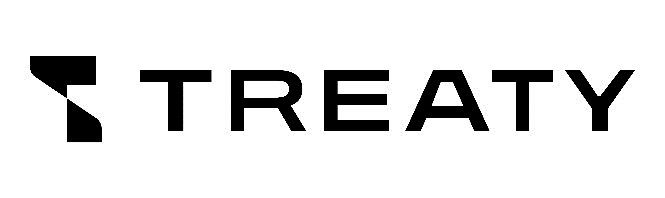 HEI – TREATY
Nurturing deep tech talents for clean and sustainable energy transition
Head of the TREATY project Gennadii GOLUB
The National University of Life and Environmental Sciences of Ukraine
06.12.2023
[Speaker Notes: Editing fields
Simply click within the field boxes to input your information.

Inserting a signature
Right click on the signature image and select ‘Change Picture’ and then ‘From a File…’ to open the explorer window, select your signature image in a JPEG or PNG format and click ‘Insert’.
Please ensure that the image has a white background and is good quality for the best possible result.

Inserting a project logo
Right click on the project logo image and select ‘Change Picture’ and then ‘From a File…’ to open the explorer window, select your logo image in a JPEG or PNG format and click ‘Insert’.
Please resize the logo to fit within the section and ensure it is good quality for the best possible result.]
Certificate of Achievement
EMs-37-2023
Danylo Kovalchuk
Has participated in EIT HEI Initiative activities
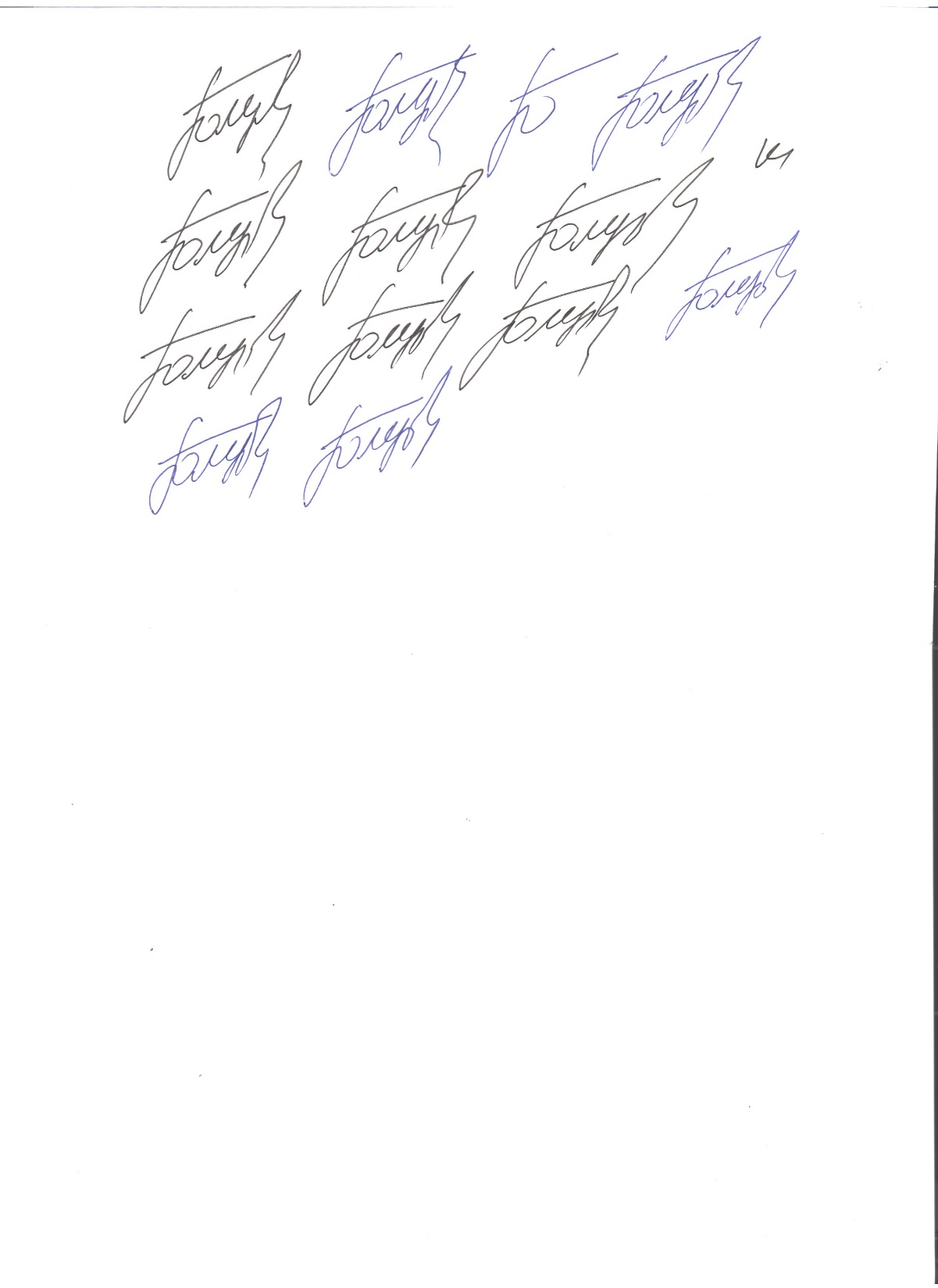 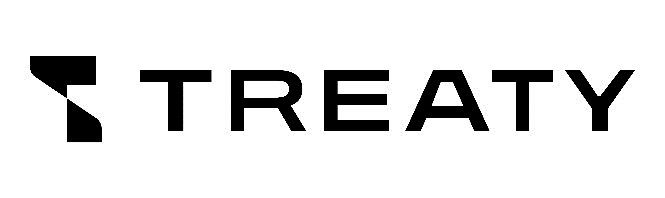 HEI – TREATY
Nurturing deep tech talents for clean and sustainable energy transition
Head of the TREATY project Gennadii GOLUB
The National University of Life and Environmental Sciences of Ukraine
06.12.2023
[Speaker Notes: Editing fields
Simply click within the field boxes to input your information.

Inserting a signature
Right click on the signature image and select ‘Change Picture’ and then ‘From a File…’ to open the explorer window, select your signature image in a JPEG or PNG format and click ‘Insert’.
Please ensure that the image has a white background and is good quality for the best possible result.

Inserting a project logo
Right click on the project logo image and select ‘Change Picture’ and then ‘From a File…’ to open the explorer window, select your logo image in a JPEG or PNG format and click ‘Insert’.
Please resize the logo to fit within the section and ensure it is good quality for the best possible result.]
Certificate of Achievement
EMs-38-2023
Vitalii Komar
Has participated in EIT HEI Initiative activities
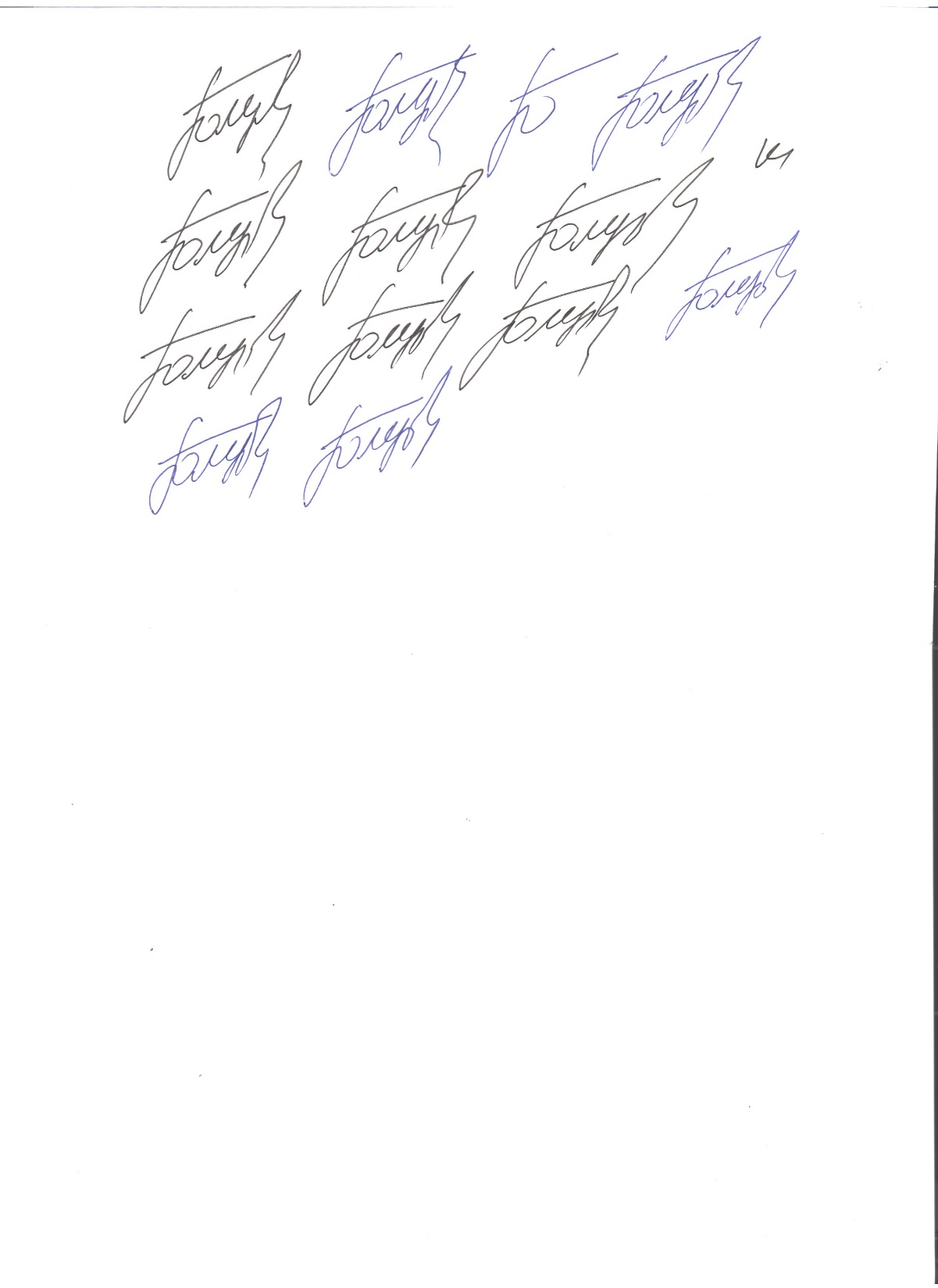 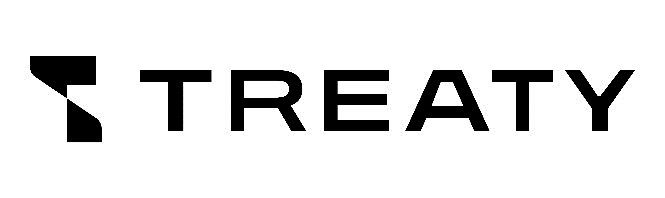 HEI – TREATY
Nurturing deep tech talents for clean and sustainable energy transition
Head of the TREATY project Gennadii GOLUB
The National University of Life and Environmental Sciences of Ukraine
06.12.2023
[Speaker Notes: Editing fields
Simply click within the field boxes to input your information.

Inserting a signature
Right click on the signature image and select ‘Change Picture’ and then ‘From a File…’ to open the explorer window, select your signature image in a JPEG or PNG format and click ‘Insert’.
Please ensure that the image has a white background and is good quality for the best possible result.

Inserting a project logo
Right click on the project logo image and select ‘Change Picture’ and then ‘From a File…’ to open the explorer window, select your logo image in a JPEG or PNG format and click ‘Insert’.
Please resize the logo to fit within the section and ensure it is good quality for the best possible result.]
Certificate of Achievement
EMs-39-2023
Dmytro Komisar
Has participated in EIT HEI Initiative activities
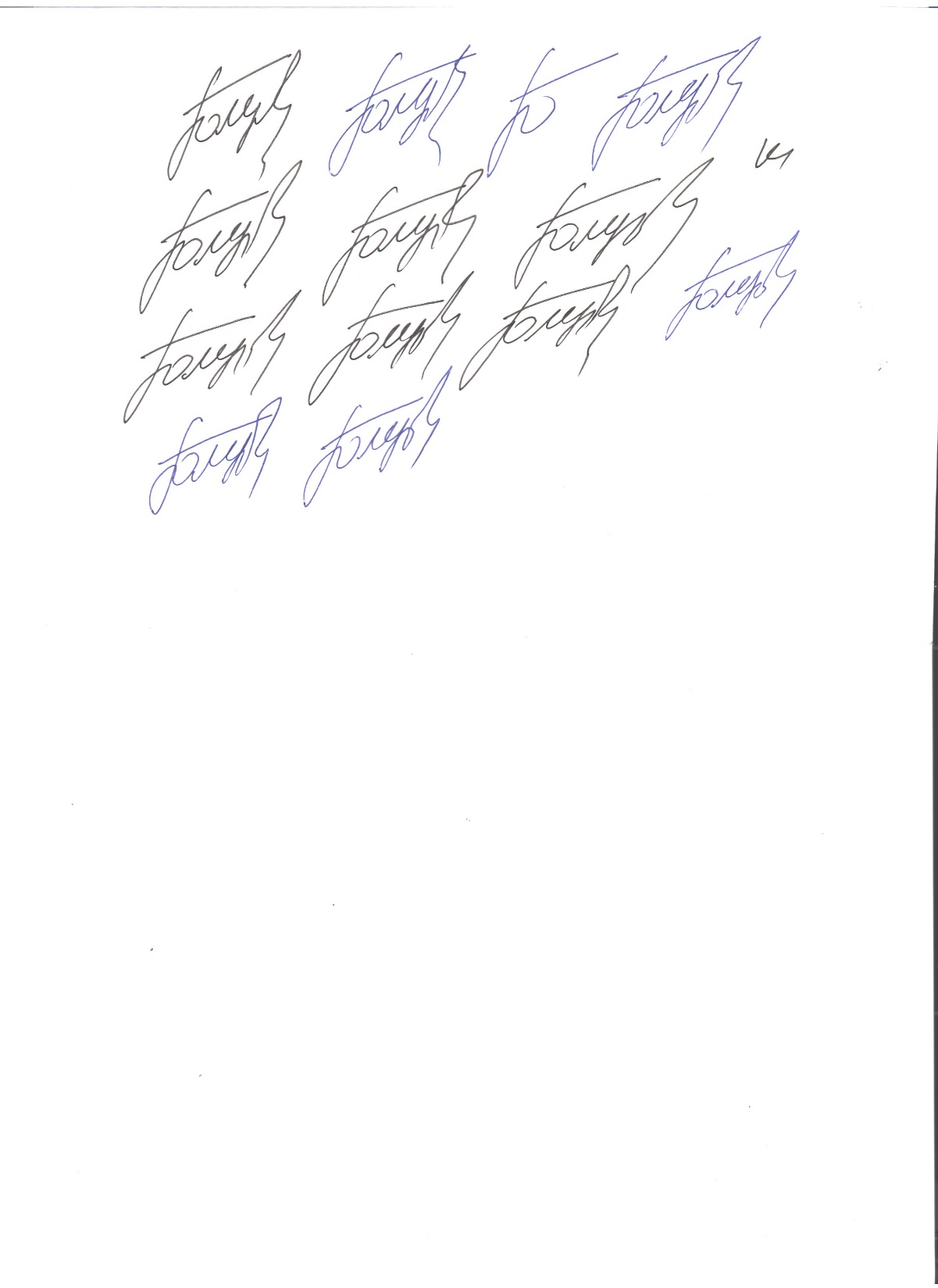 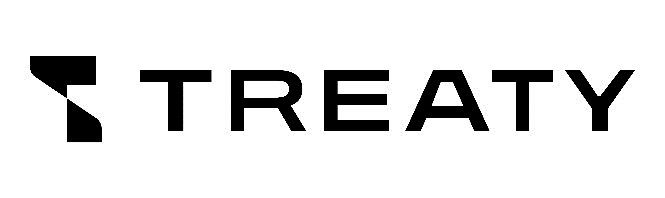 HEI – TREATY
Nurturing deep tech talents for clean and sustainable energy transition
Head of the TREATY project Gennadii GOLUB
The National University of Life and Environmental Sciences of Ukraine
06.12.2023
[Speaker Notes: Editing fields
Simply click within the field boxes to input your information.

Inserting a signature
Right click on the signature image and select ‘Change Picture’ and then ‘From a File…’ to open the explorer window, select your signature image in a JPEG or PNG format and click ‘Insert’.
Please ensure that the image has a white background and is good quality for the best possible result.

Inserting a project logo
Right click on the project logo image and select ‘Change Picture’ and then ‘From a File…’ to open the explorer window, select your logo image in a JPEG or PNG format and click ‘Insert’.
Please resize the logo to fit within the section and ensure it is good quality for the best possible result.]
Certificate of Achievement
EMs-40-2023
Oleksandr Kononchuk
Has participated in EIT HEI Initiative activities
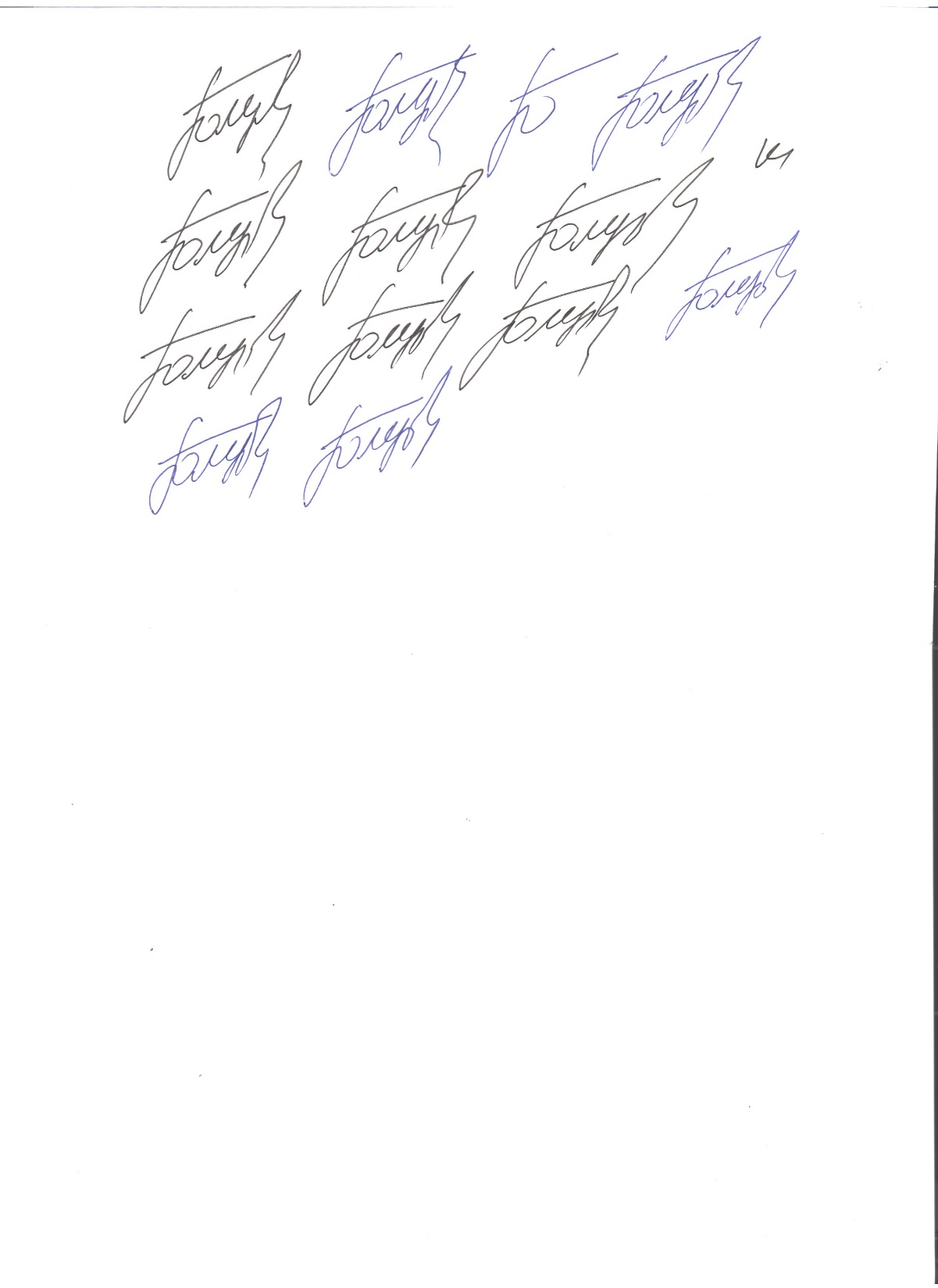 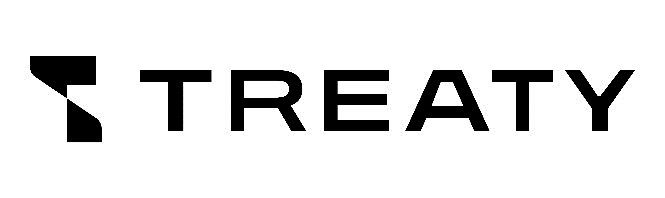 HEI – TREATY
Nurturing deep tech talents for clean and sustainable energy transition
Head of the TREATY project Gennadii GOLUB
The National University of Life and Environmental Sciences of Ukraine
06.12.2023
[Speaker Notes: Editing fields
Simply click within the field boxes to input your information.

Inserting a signature
Right click on the signature image and select ‘Change Picture’ and then ‘From a File…’ to open the explorer window, select your signature image in a JPEG or PNG format and click ‘Insert’.
Please ensure that the image has a white background and is good quality for the best possible result.

Inserting a project logo
Right click on the project logo image and select ‘Change Picture’ and then ‘From a File…’ to open the explorer window, select your logo image in a JPEG or PNG format and click ‘Insert’.
Please resize the logo to fit within the section and ensure it is good quality for the best possible result.]
Certificate of Achievement
EMs-41-2023
Ihor Korenevych
Has participated in EIT HEI Initiative activities
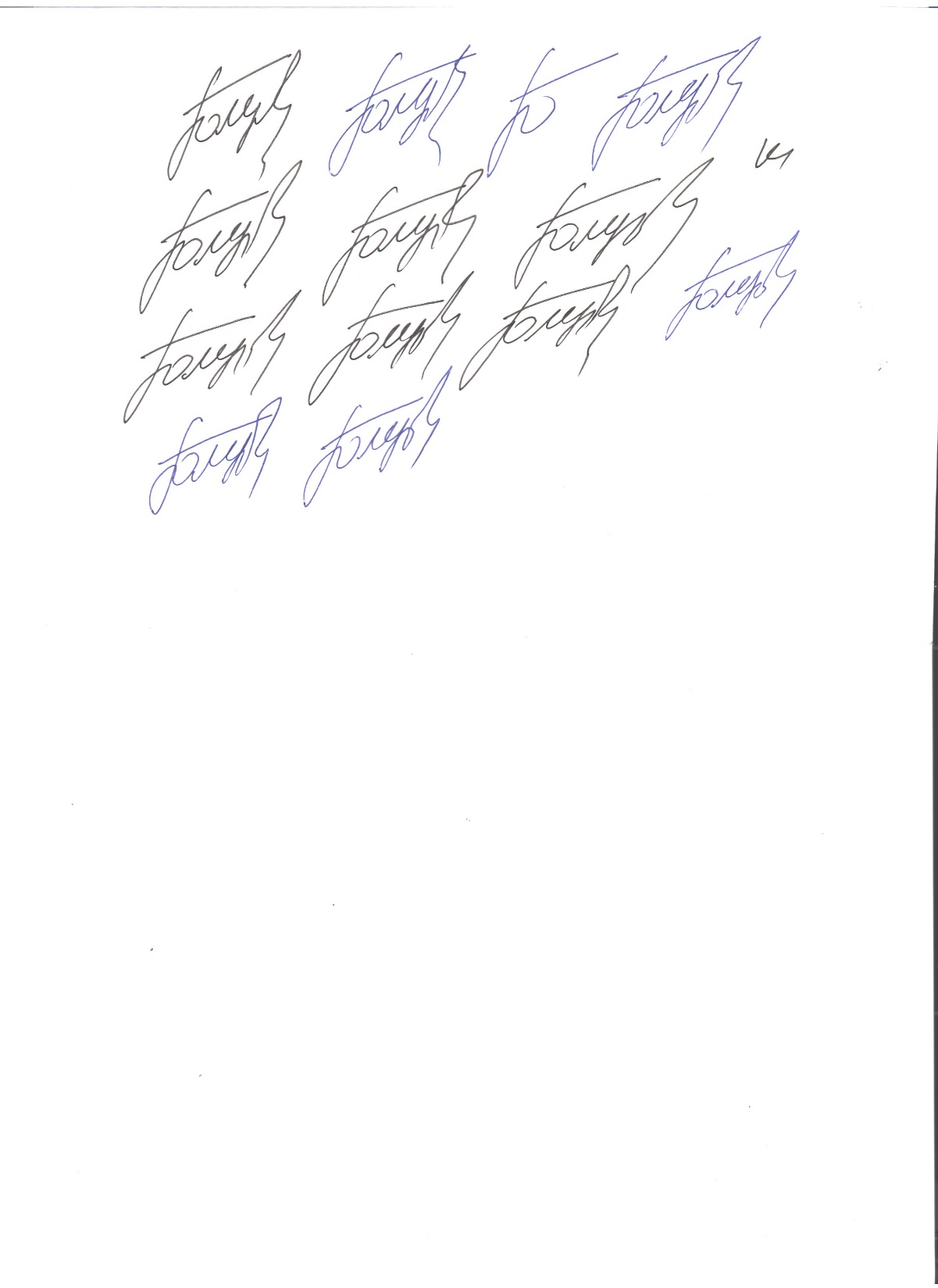 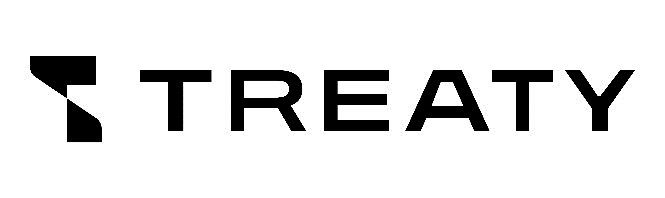 HEI – TREATY
Nurturing deep tech talents for clean and sustainable energy transition
Head of the TREATY project Gennadii GOLUB
The National University of Life and Environmental Sciences of Ukraine
06.12.2023
[Speaker Notes: Editing fields
Simply click within the field boxes to input your information.

Inserting a signature
Right click on the signature image and select ‘Change Picture’ and then ‘From a File…’ to open the explorer window, select your signature image in a JPEG or PNG format and click ‘Insert’.
Please ensure that the image has a white background and is good quality for the best possible result.

Inserting a project logo
Right click on the project logo image and select ‘Change Picture’ and then ‘From a File…’ to open the explorer window, select your logo image in a JPEG or PNG format and click ‘Insert’.
Please resize the logo to fit within the section and ensure it is good quality for the best possible result.]
Certificate of Achievement
EMs-42-2023
Samuil Kornoukh
Has participated in EIT HEI Initiative activities
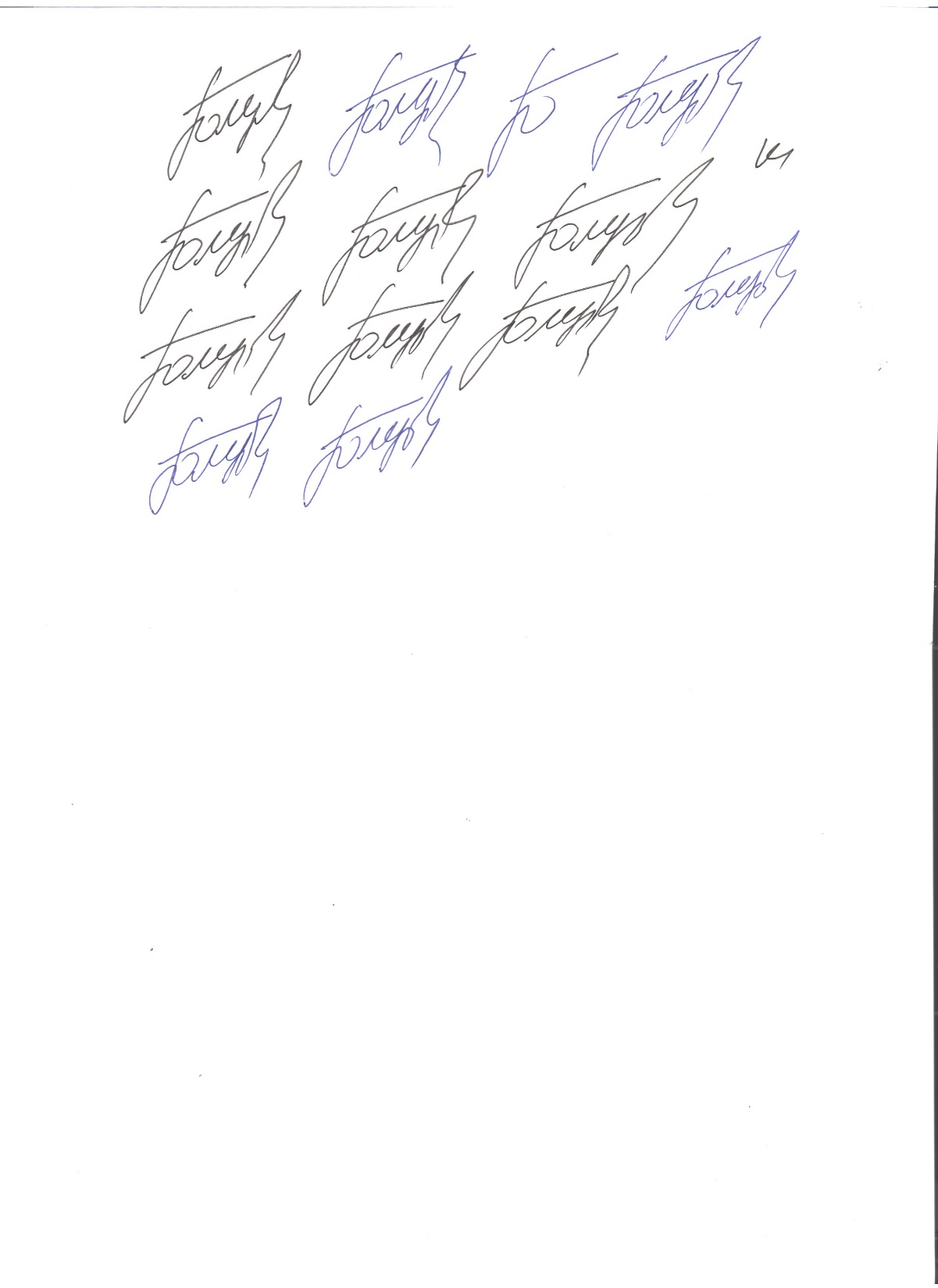 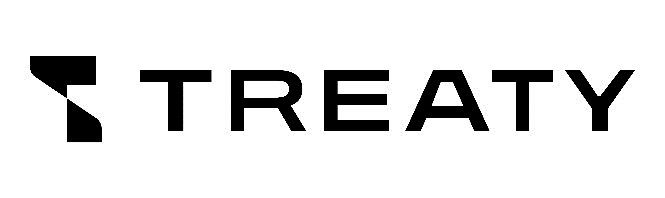 HEI – TREATY
Nurturing deep tech talents for clean and sustainable energy transition
Head of the TREATY project Gennadii GOLUB
The National University of Life and Environmental Sciences of Ukraine
06.12.2023
[Speaker Notes: Editing fields
Simply click within the field boxes to input your information.

Inserting a signature
Right click on the signature image and select ‘Change Picture’ and then ‘From a File…’ to open the explorer window, select your signature image in a JPEG or PNG format and click ‘Insert’.
Please ensure that the image has a white background and is good quality for the best possible result.

Inserting a project logo
Right click on the project logo image and select ‘Change Picture’ and then ‘From a File…’ to open the explorer window, select your logo image in a JPEG or PNG format and click ‘Insert’.
Please resize the logo to fit within the section and ensure it is good quality for the best possible result.]
Certificate of Achievement
EMs-43-2023
Yaroslav Korobchuk
Has participated in EIT HEI Initiative activities
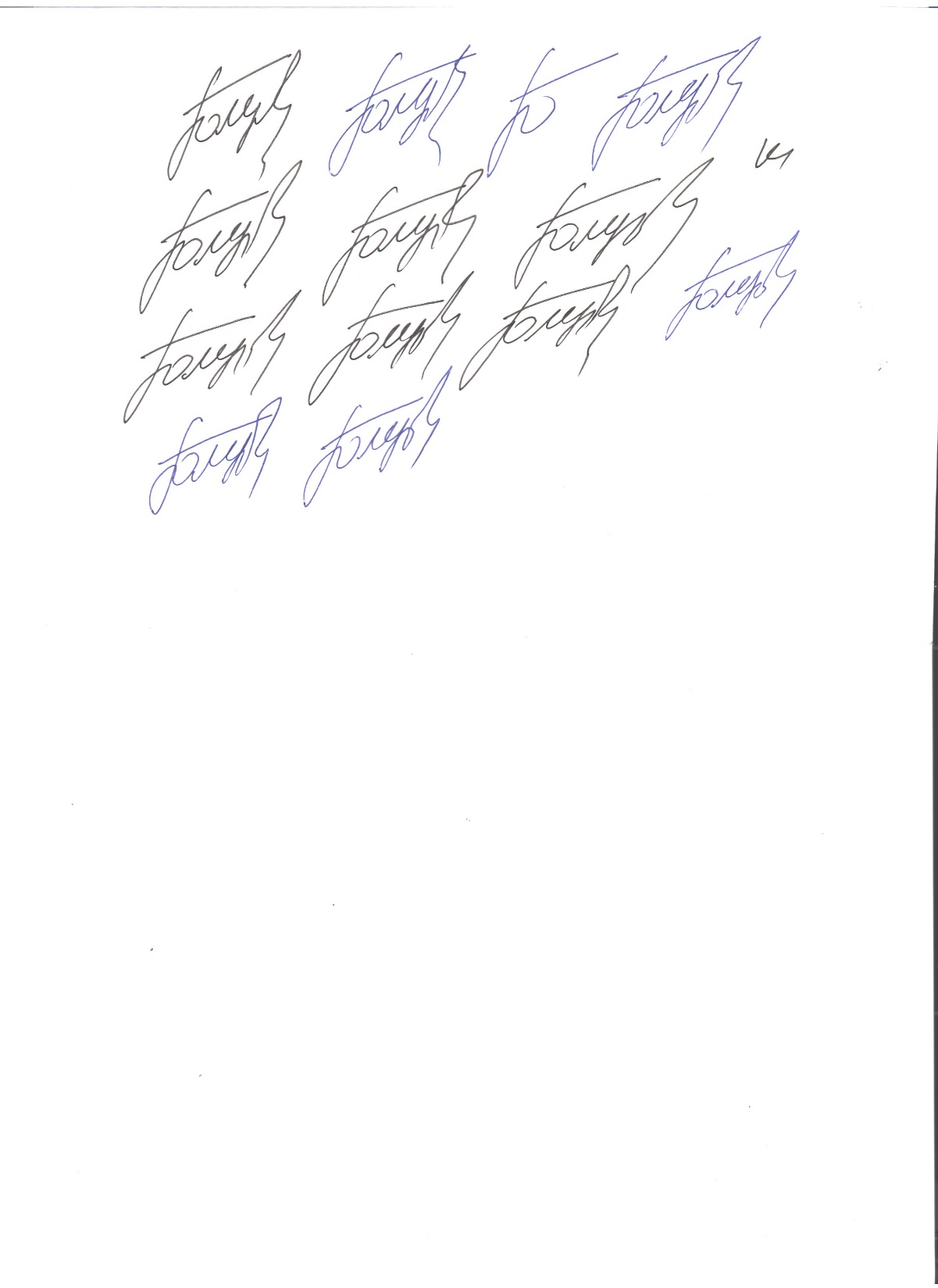 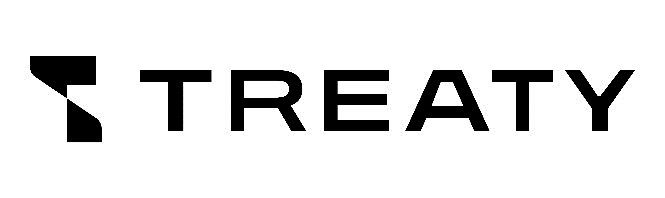 HEI – TREATY
Nurturing deep tech talents for clean and sustainable energy transition
Head of the TREATY project Gennadii GOLUB
The National University of Life and Environmental Sciences of Ukraine
06.12.2023
[Speaker Notes: Editing fields
Simply click within the field boxes to input your information.

Inserting a signature
Right click on the signature image and select ‘Change Picture’ and then ‘From a File…’ to open the explorer window, select your signature image in a JPEG or PNG format and click ‘Insert’.
Please ensure that the image has a white background and is good quality for the best possible result.

Inserting a project logo
Right click on the project logo image and select ‘Change Picture’ and then ‘From a File…’ to open the explorer window, select your logo image in a JPEG or PNG format and click ‘Insert’.
Please resize the logo to fit within the section and ensure it is good quality for the best possible result.]
Certificate of Achievement
EMs-44-2023
Oleksandr Korol
Has participated in EIT HEI Initiative activities
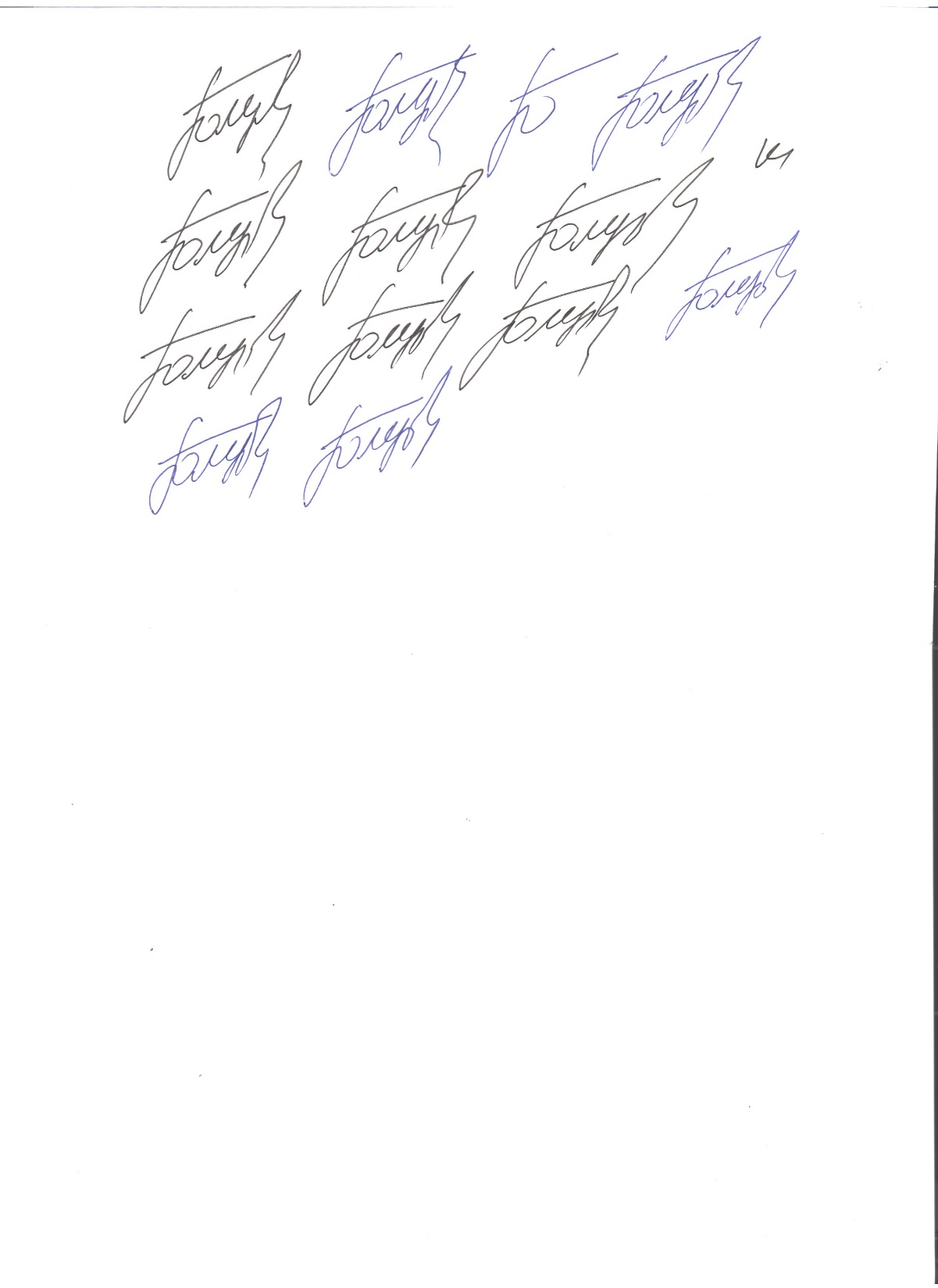 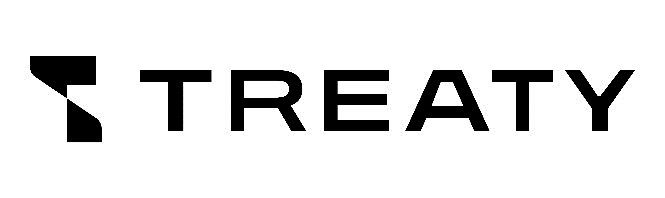 HEI – TREATY
Nurturing deep tech talents for clean and sustainable energy transition
Head of the TREATY project Gennadii GOLUB
The National University of Life and Environmental Sciences of Ukraine
06.12.2023
[Speaker Notes: Editing fields
Simply click within the field boxes to input your information.

Inserting a signature
Right click on the signature image and select ‘Change Picture’ and then ‘From a File…’ to open the explorer window, select your signature image in a JPEG or PNG format and click ‘Insert’.
Please ensure that the image has a white background and is good quality for the best possible result.

Inserting a project logo
Right click on the project logo image and select ‘Change Picture’ and then ‘From a File…’ to open the explorer window, select your logo image in a JPEG or PNG format and click ‘Insert’.
Please resize the logo to fit within the section and ensure it is good quality for the best possible result.]
Certificate of Achievement
EMs-45-2023
Bohdan Korchaka
Has participated in EIT HEI Initiative activities
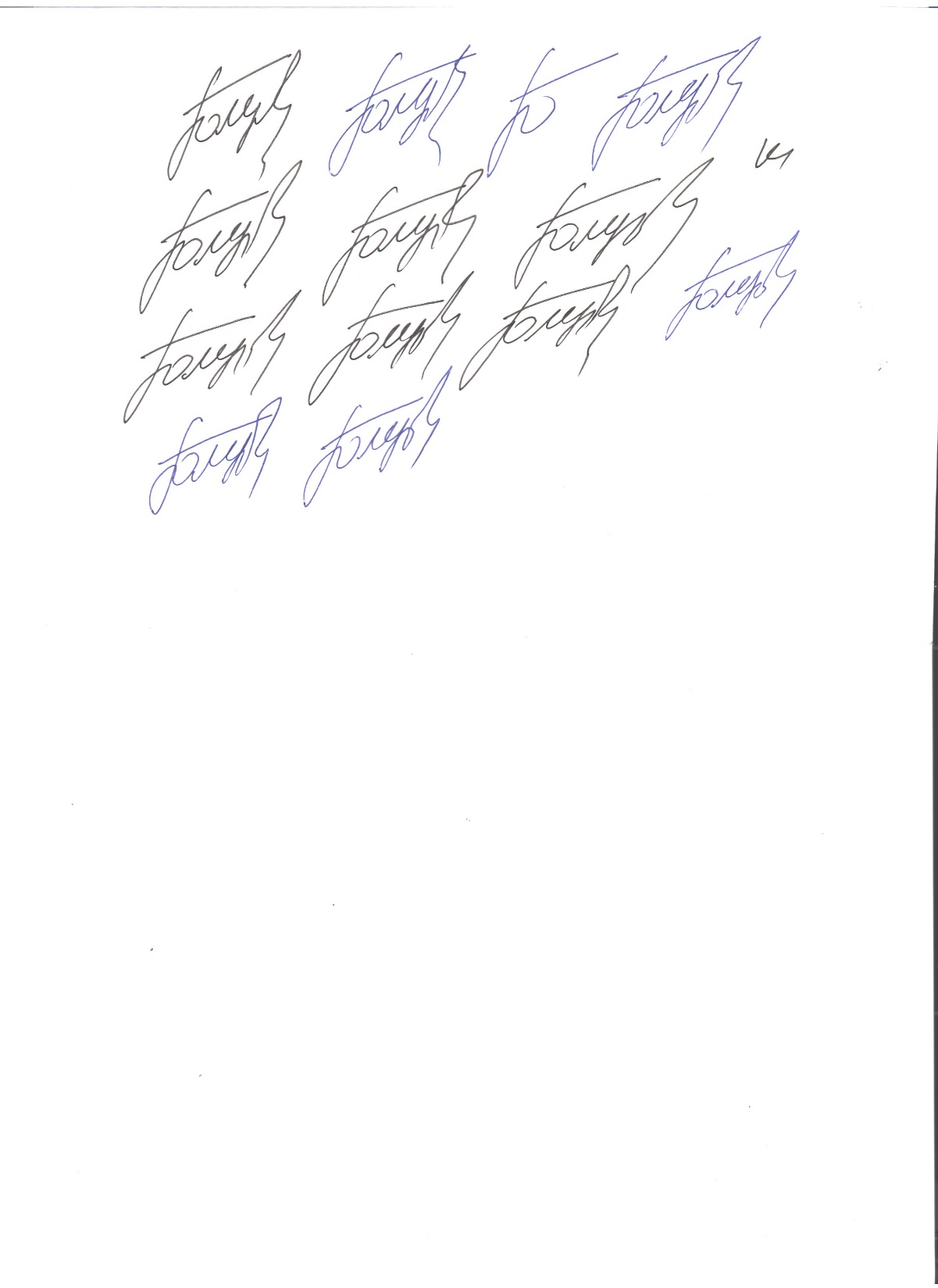 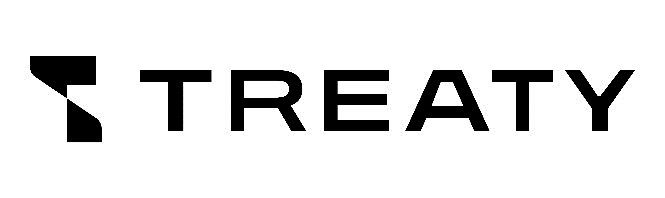 HEI – TREATY
Nurturing deep tech talents for clean and sustainable energy transition
Head of the TREATY project Gennadii GOLUB
The National University of Life and Environmental Sciences of Ukraine
06.12.2023
[Speaker Notes: Editing fields
Simply click within the field boxes to input your information.

Inserting a signature
Right click on the signature image and select ‘Change Picture’ and then ‘From a File…’ to open the explorer window, select your signature image in a JPEG or PNG format and click ‘Insert’.
Please ensure that the image has a white background and is good quality for the best possible result.

Inserting a project logo
Right click on the project logo image and select ‘Change Picture’ and then ‘From a File…’ to open the explorer window, select your logo image in a JPEG or PNG format and click ‘Insert’.
Please resize the logo to fit within the section and ensure it is good quality for the best possible result.]
Certificate of Achievement
EMs-46-2023
Maksym Kochubei
Has participated in EIT HEI Initiative activities
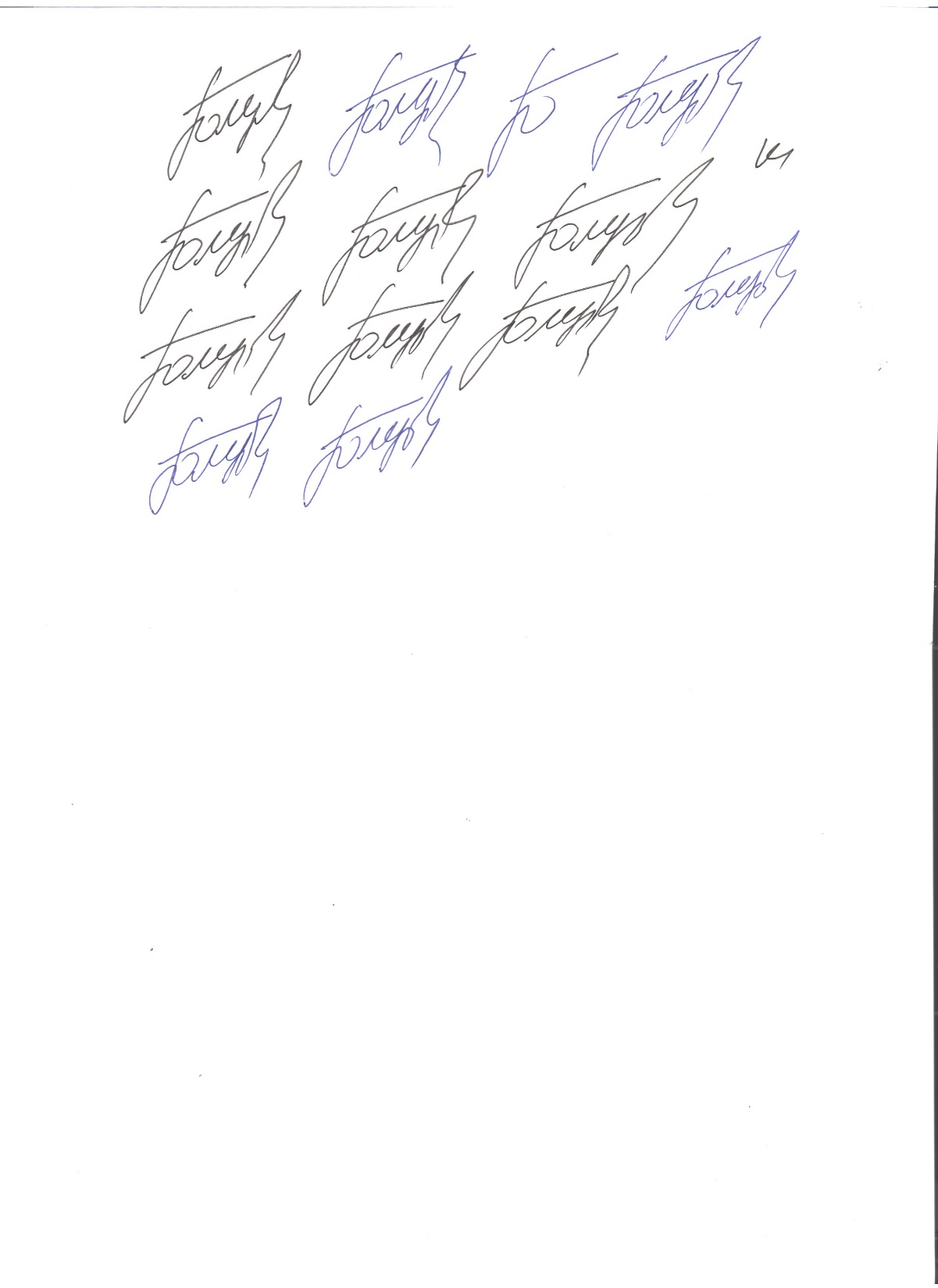 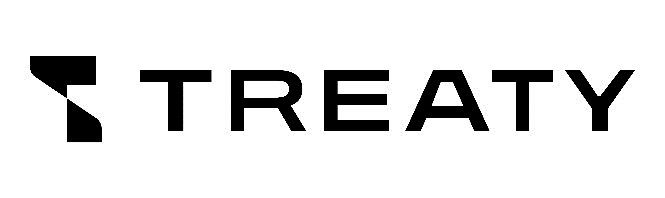 HEI – TREATY
Nurturing deep tech talents for clean and sustainable energy transition
Head of the TREATY project Gennadii GOLUB
The National University of Life and Environmental Sciences of Ukraine
06.12.2023
[Speaker Notes: Editing fields
Simply click within the field boxes to input your information.

Inserting a signature
Right click on the signature image and select ‘Change Picture’ and then ‘From a File…’ to open the explorer window, select your signature image in a JPEG or PNG format and click ‘Insert’.
Please ensure that the image has a white background and is good quality for the best possible result.

Inserting a project logo
Right click on the project logo image and select ‘Change Picture’ and then ‘From a File…’ to open the explorer window, select your logo image in a JPEG or PNG format and click ‘Insert’.
Please resize the logo to fit within the section and ensure it is good quality for the best possible result.]
Certificate of Achievement
EMs-47-2023
Vitalii Kramarenko
Has participated in EIT HEI Initiative activities
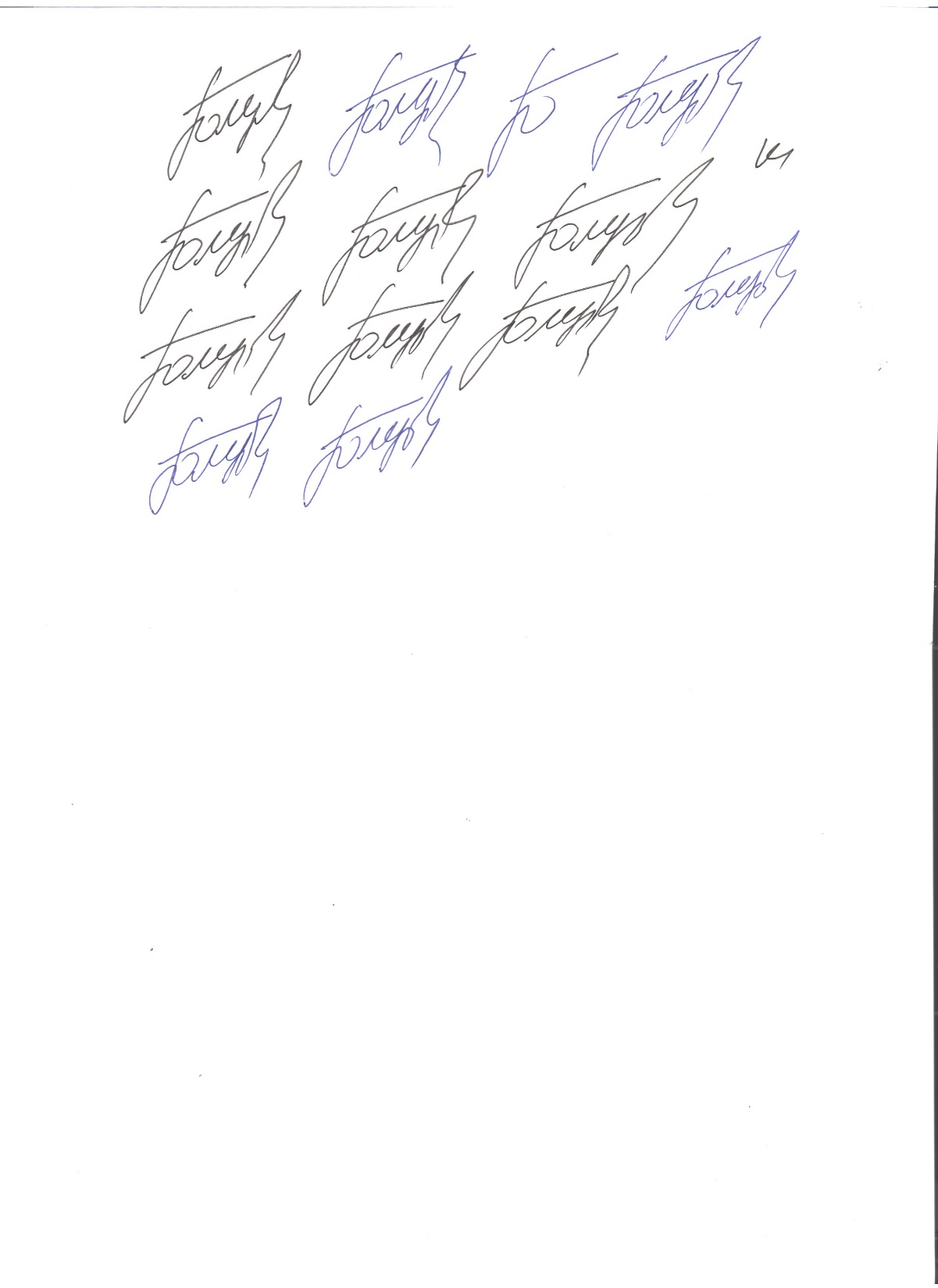 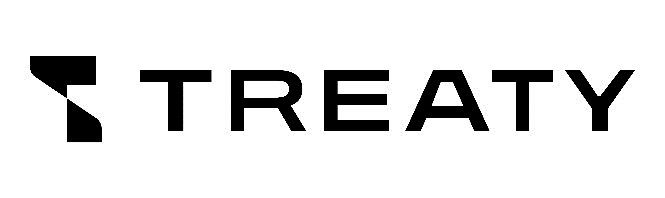 HEI – TREATY
Nurturing deep tech talents for clean and sustainable energy transition
Head of the TREATY project Gennadii GOLUB
The National University of Life and Environmental Sciences of Ukraine
06.12.2023
[Speaker Notes: Editing fields
Simply click within the field boxes to input your information.

Inserting a signature
Right click on the signature image and select ‘Change Picture’ and then ‘From a File…’ to open the explorer window, select your signature image in a JPEG or PNG format and click ‘Insert’.
Please ensure that the image has a white background and is good quality for the best possible result.

Inserting a project logo
Right click on the project logo image and select ‘Change Picture’ and then ‘From a File…’ to open the explorer window, select your logo image in a JPEG or PNG format and click ‘Insert’.
Please resize the logo to fit within the section and ensure it is good quality for the best possible result.]
Certificate of Achievement
EMs-48-2023
Vladyslav Kuznetsov
Has participated in EIT HEI Initiative activities
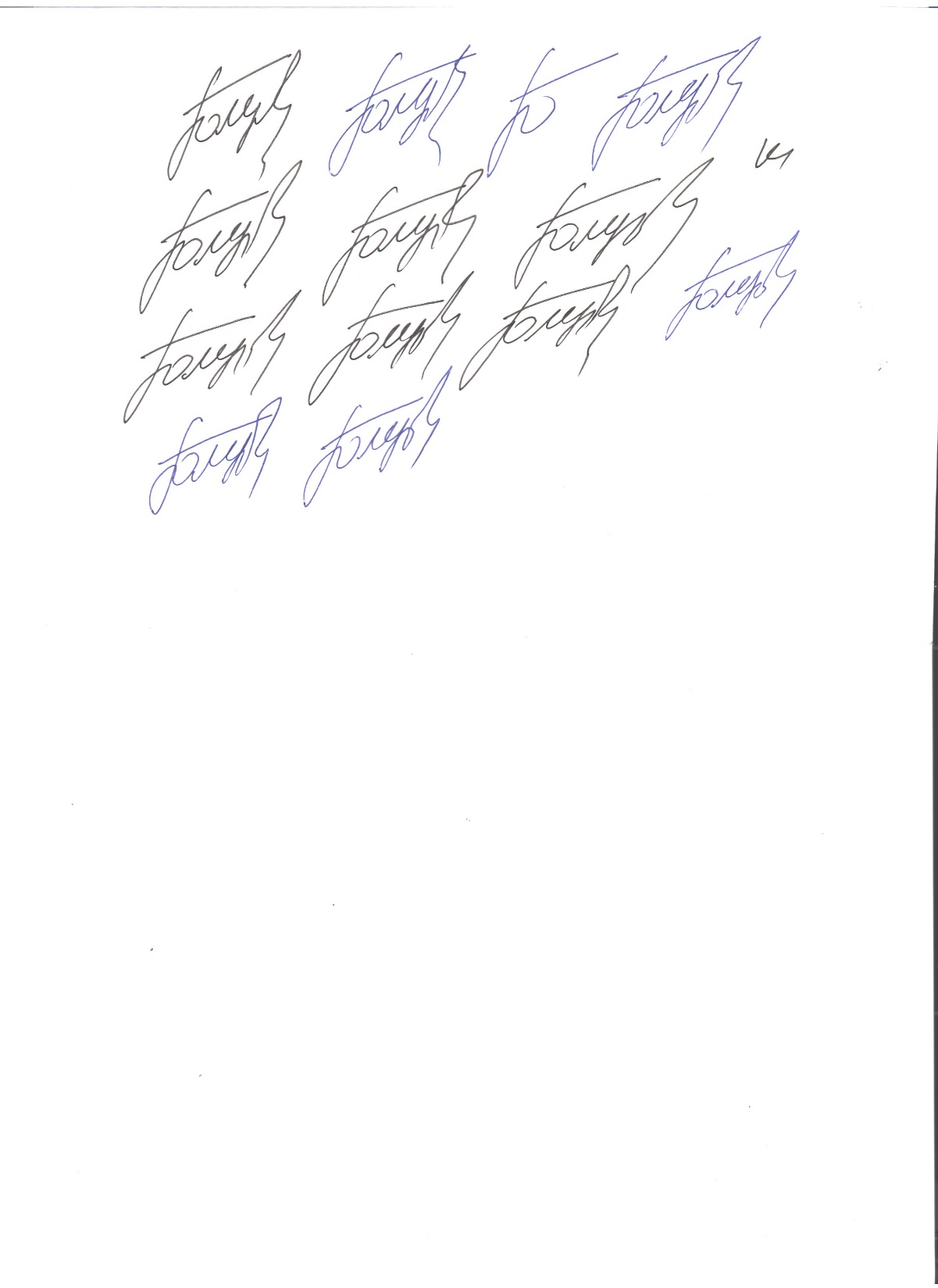 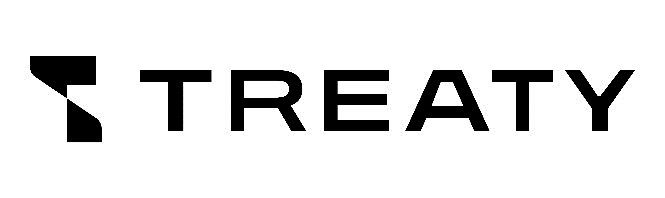 HEI – TREATY
Nurturing deep tech talents for clean and sustainable energy transition
Head of the TREATY project Gennadii GOLUB
The National University of Life and Environmental Sciences of Ukraine
06.12.2023
[Speaker Notes: Editing fields
Simply click within the field boxes to input your information.

Inserting a signature
Right click on the signature image and select ‘Change Picture’ and then ‘From a File…’ to open the explorer window, select your signature image in a JPEG or PNG format and click ‘Insert’.
Please ensure that the image has a white background and is good quality for the best possible result.

Inserting a project logo
Right click on the project logo image and select ‘Change Picture’ and then ‘From a File…’ to open the explorer window, select your logo image in a JPEG or PNG format and click ‘Insert’.
Please resize the logo to fit within the section and ensure it is good quality for the best possible result.]
Certificate of Achievement
EMs-49-2023
Andrii Kuzmenko
Has participated in EIT HEI Initiative activities
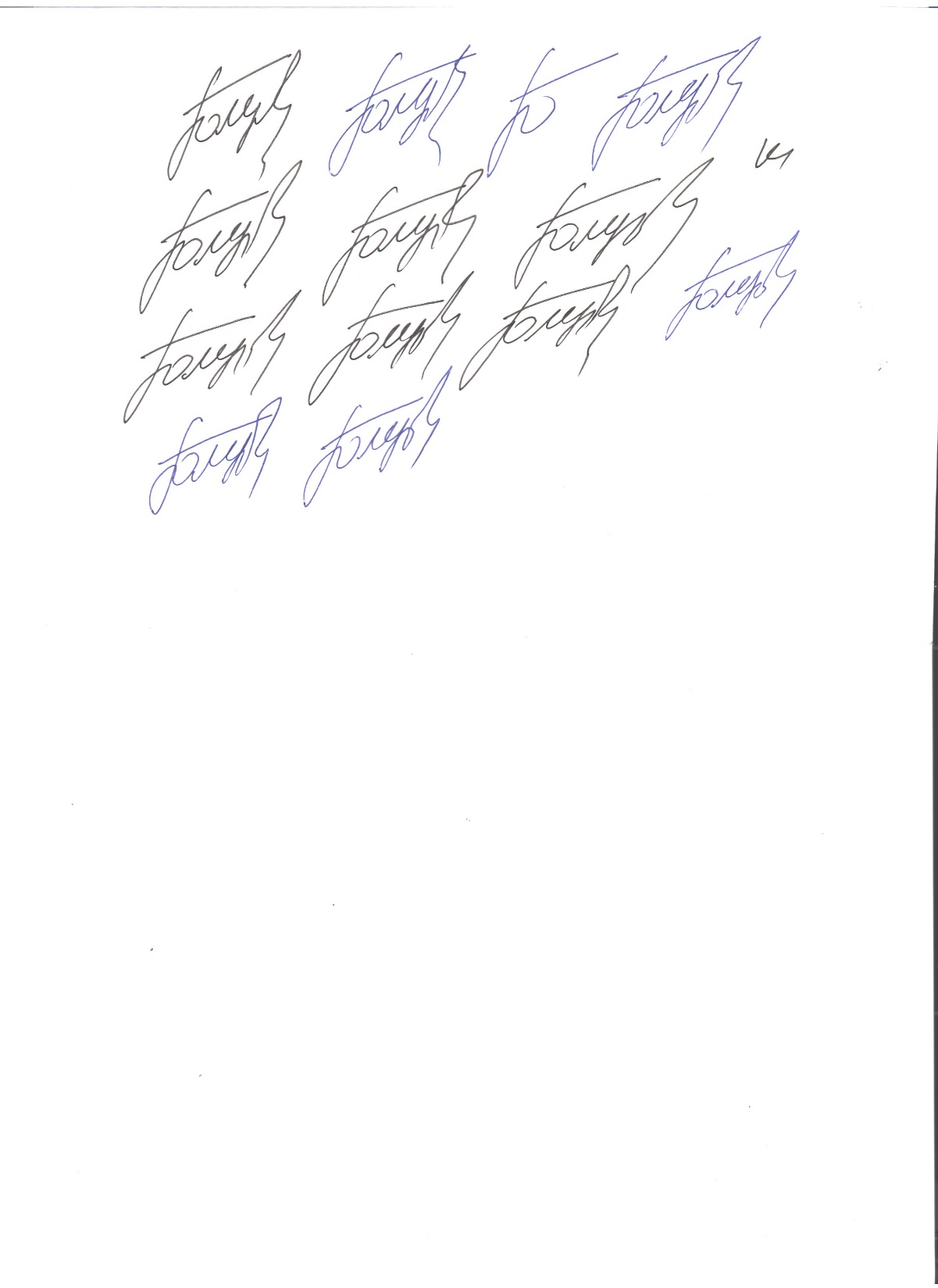 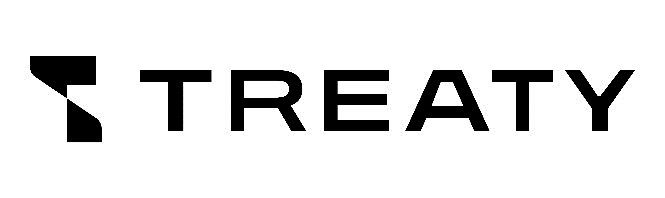 HEI – TREATY
Nurturing deep tech talents for clean and sustainable energy transition
Head of the TREATY project Gennadii GOLUB
The National University of Life and Environmental Sciences of Ukraine
06.12.2023
[Speaker Notes: Editing fields
Simply click within the field boxes to input your information.

Inserting a signature
Right click on the signature image and select ‘Change Picture’ and then ‘From a File…’ to open the explorer window, select your signature image in a JPEG or PNG format and click ‘Insert’.
Please ensure that the image has a white background and is good quality for the best possible result.

Inserting a project logo
Right click on the project logo image and select ‘Change Picture’ and then ‘From a File…’ to open the explorer window, select your logo image in a JPEG or PNG format and click ‘Insert’.
Please resize the logo to fit within the section and ensure it is good quality for the best possible result.]
Certificate of Achievement
EMs-50-2023
Dmytro Kuzmych
Has participated in EIT HEI Initiative activities
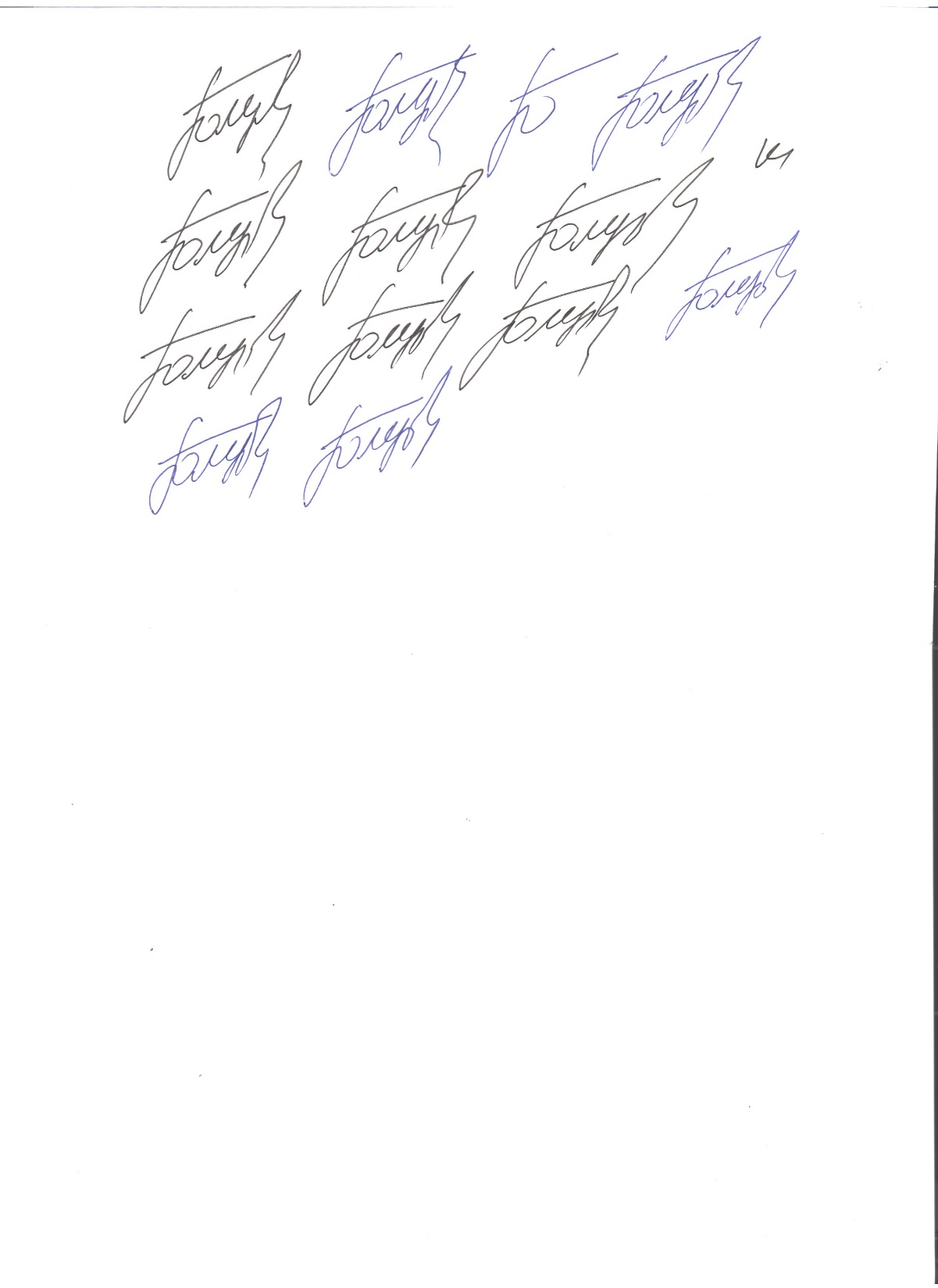 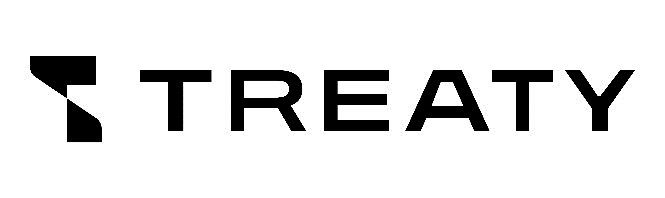 HEI – TREATY
Nurturing deep tech talents for clean and sustainable energy transition
Head of the TREATY project Gennadii GOLUB
The National University of Life and Environmental Sciences of Ukraine
06.12.2023
[Speaker Notes: Editing fields
Simply click within the field boxes to input your information.

Inserting a signature
Right click on the signature image and select ‘Change Picture’ and then ‘From a File…’ to open the explorer window, select your signature image in a JPEG or PNG format and click ‘Insert’.
Please ensure that the image has a white background and is good quality for the best possible result.

Inserting a project logo
Right click on the project logo image and select ‘Change Picture’ and then ‘From a File…’ to open the explorer window, select your logo image in a JPEG or PNG format and click ‘Insert’.
Please resize the logo to fit within the section and ensure it is good quality for the best possible result.]
Certificate of Achievement
EMs-51-2023
Valerii Kulish
Has participated in EIT HEI Initiative activities
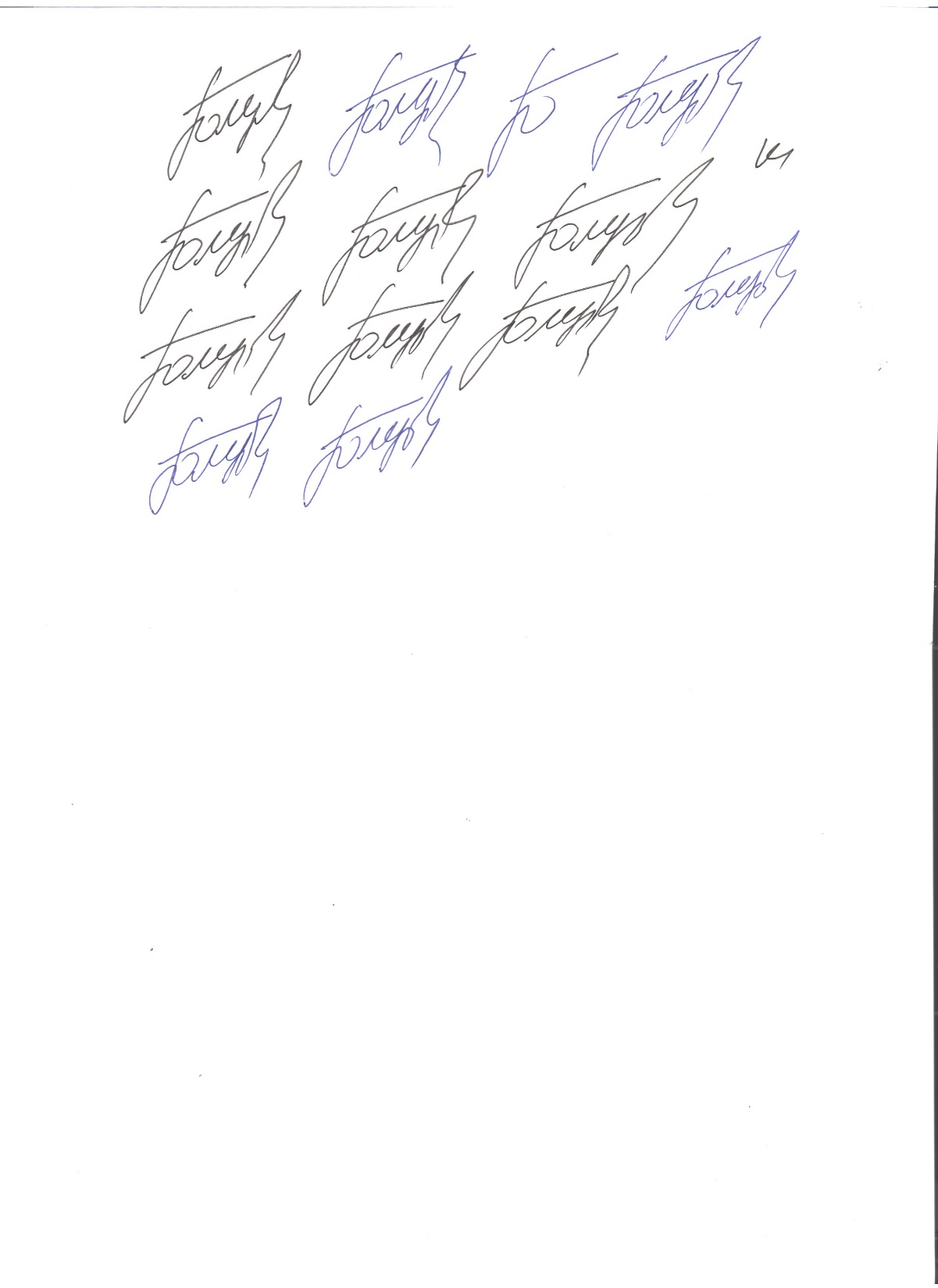 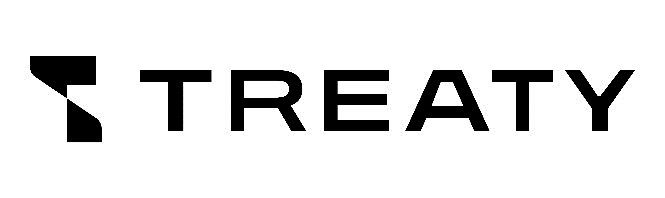 HEI – TREATY
Nurturing deep tech talents for clean and sustainable energy transition
Head of the TREATY project Gennadii GOLUB
The National University of Life and Environmental Sciences of Ukraine
06.12.2023
[Speaker Notes: Editing fields
Simply click within the field boxes to input your information.

Inserting a signature
Right click on the signature image and select ‘Change Picture’ and then ‘From a File…’ to open the explorer window, select your signature image in a JPEG or PNG format and click ‘Insert’.
Please ensure that the image has a white background and is good quality for the best possible result.

Inserting a project logo
Right click on the project logo image and select ‘Change Picture’ and then ‘From a File…’ to open the explorer window, select your logo image in a JPEG or PNG format and click ‘Insert’.
Please resize the logo to fit within the section and ensure it is good quality for the best possible result.]
Certificate of Achievement
EMs-52-2023
Serafym Lopatko
Has participated in EIT HEI Initiative activities
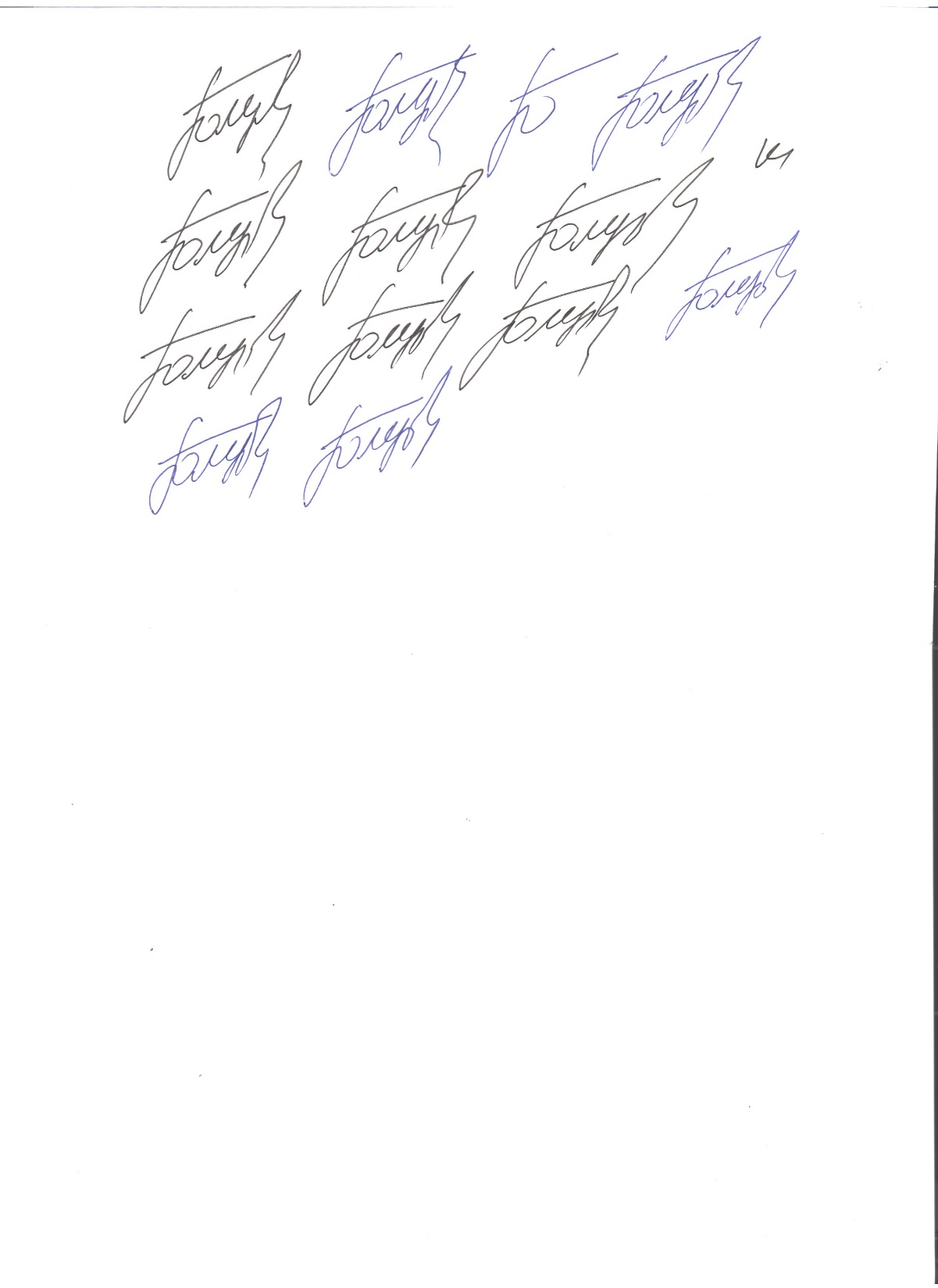 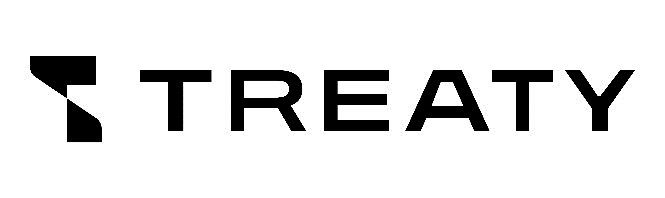 HEI – TREATY
Nurturing deep tech talents for clean and sustainable energy transition
Head of the TREATY project Gennadii GOLUB
The National University of Life and Environmental Sciences of Ukraine
06.12.2023
[Speaker Notes: Editing fields
Simply click within the field boxes to input your information.

Inserting a signature
Right click on the signature image and select ‘Change Picture’ and then ‘From a File…’ to open the explorer window, select your signature image in a JPEG or PNG format and click ‘Insert’.
Please ensure that the image has a white background and is good quality for the best possible result.

Inserting a project logo
Right click on the project logo image and select ‘Change Picture’ and then ‘From a File…’ to open the explorer window, select your logo image in a JPEG or PNG format and click ‘Insert’.
Please resize the logo to fit within the section and ensure it is good quality for the best possible result.]
Certificate of Achievement
EMs-53-2023
Pavlo Malyshko
Has participated in EIT HEI Initiative activities
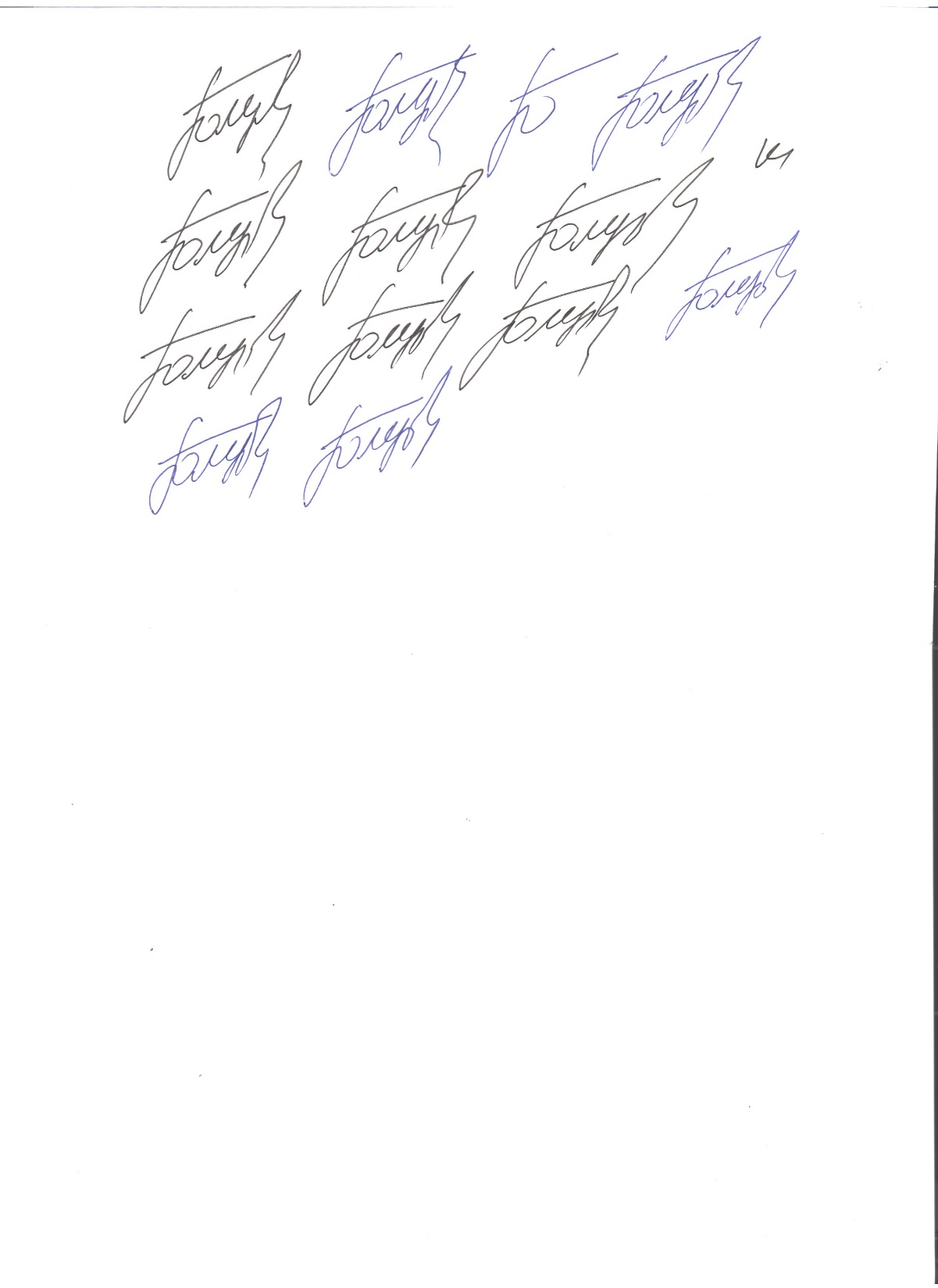 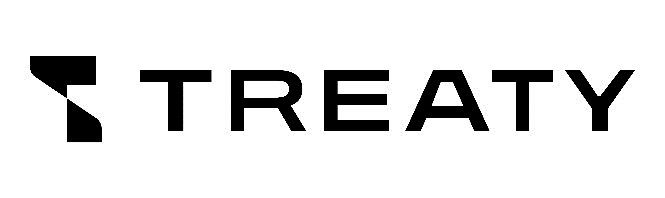 HEI – TREATY
Nurturing deep tech talents for clean and sustainable energy transition
Head of the TREATY project Gennadii GOLUB
The National University of Life and Environmental Sciences of Ukraine
06.12.2023
[Speaker Notes: Editing fields
Simply click within the field boxes to input your information.

Inserting a signature
Right click on the signature image and select ‘Change Picture’ and then ‘From a File…’ to open the explorer window, select your signature image in a JPEG or PNG format and click ‘Insert’.
Please ensure that the image has a white background and is good quality for the best possible result.

Inserting a project logo
Right click on the project logo image and select ‘Change Picture’ and then ‘From a File…’ to open the explorer window, select your logo image in a JPEG or PNG format and click ‘Insert’.
Please resize the logo to fit within the section and ensure it is good quality for the best possible result.]
Certificate of Achievement
EMs-54-2023
Vadym Manzhula
Has participated in EIT HEI Initiative activities
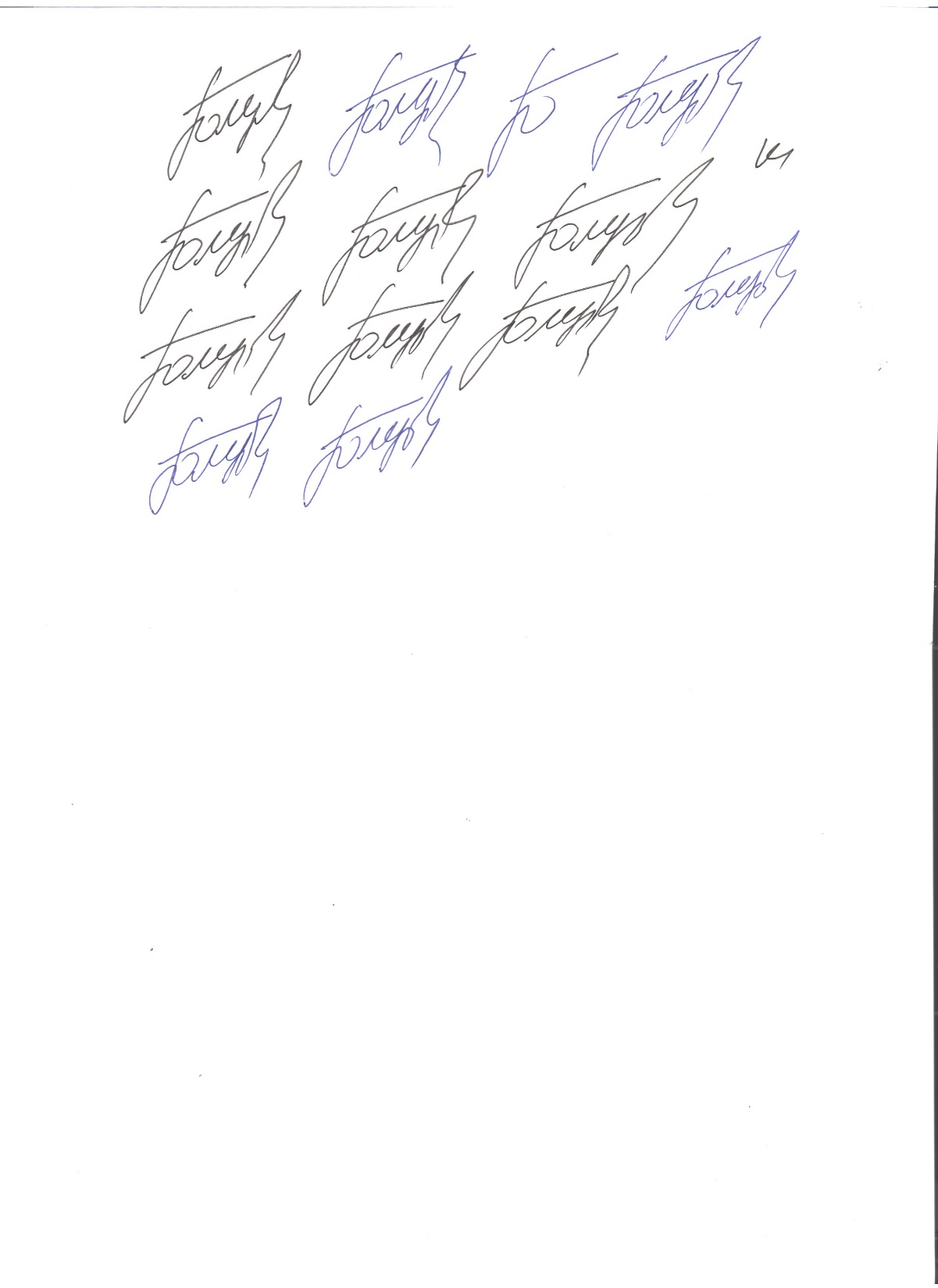 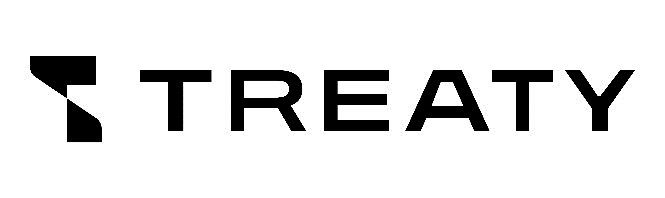 HEI – TREATY
Nurturing deep tech talents for clean and sustainable energy transition
Head of the TREATY project Gennadii GOLUB
The National University of Life and Environmental Sciences of Ukraine
06.12.2023
[Speaker Notes: Editing fields
Simply click within the field boxes to input your information.

Inserting a signature
Right click on the signature image and select ‘Change Picture’ and then ‘From a File…’ to open the explorer window, select your signature image in a JPEG or PNG format and click ‘Insert’.
Please ensure that the image has a white background and is good quality for the best possible result.

Inserting a project logo
Right click on the project logo image and select ‘Change Picture’ and then ‘From a File…’ to open the explorer window, select your logo image in a JPEG or PNG format and click ‘Insert’.
Please resize the logo to fit within the section and ensure it is good quality for the best possible result.]
Certificate of Achievement
EMs-55-2023
Denys Martynenko
Has participated in EIT HEI Initiative activities
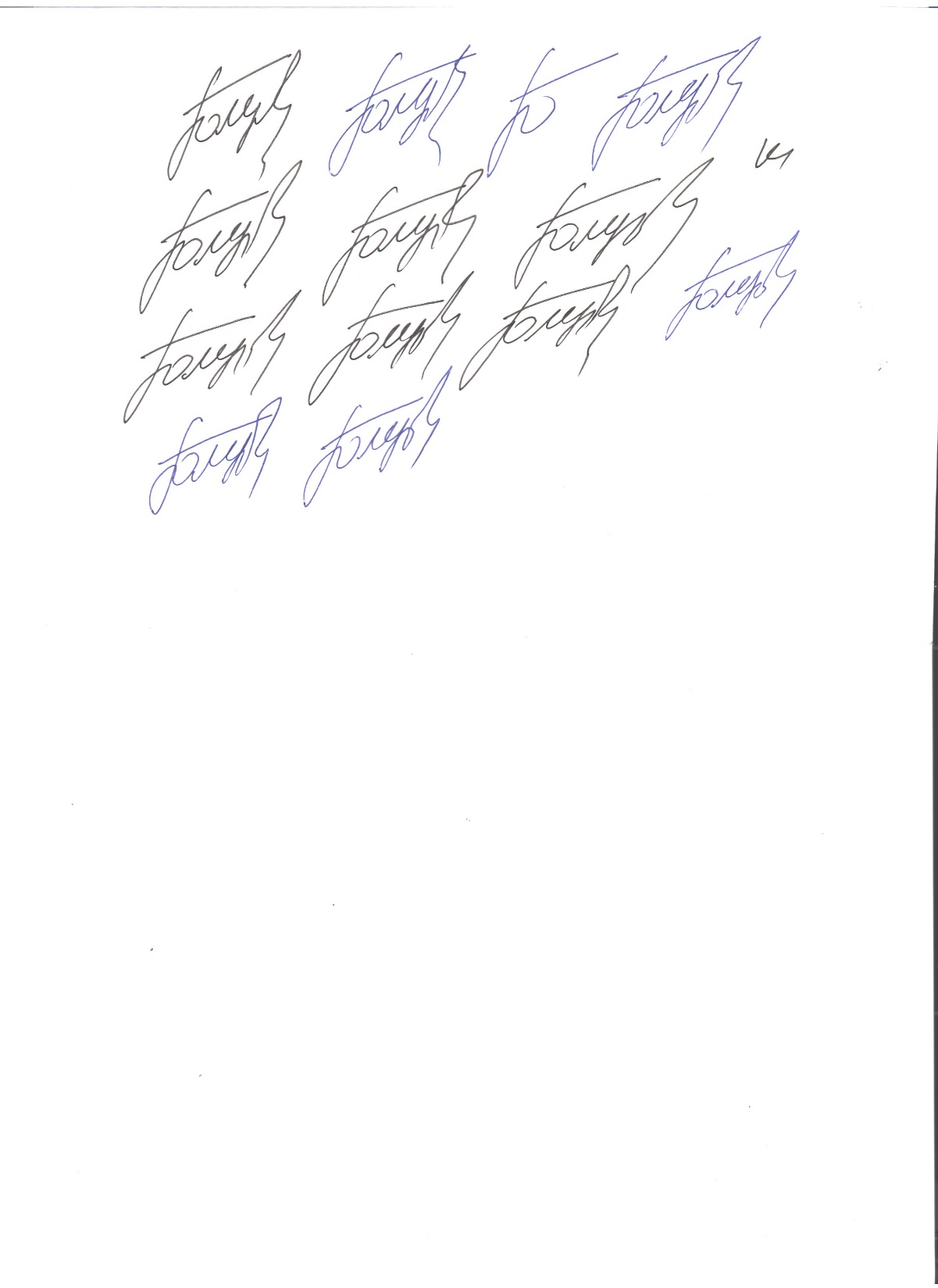 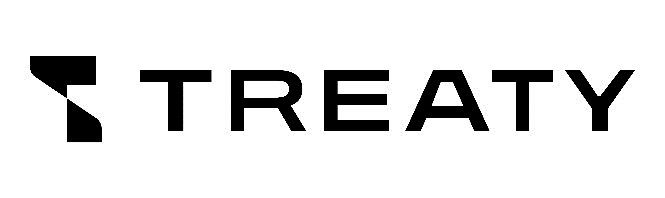 HEI – TREATY
Nurturing deep tech talents for clean and sustainable energy transition
Head of the TREATY project Gennadii GOLUB
The National University of Life and Environmental Sciences of Ukraine
06.12.2023
[Speaker Notes: Editing fields
Simply click within the field boxes to input your information.

Inserting a signature
Right click on the signature image and select ‘Change Picture’ and then ‘From a File…’ to open the explorer window, select your signature image in a JPEG or PNG format and click ‘Insert’.
Please ensure that the image has a white background and is good quality for the best possible result.

Inserting a project logo
Right click on the project logo image and select ‘Change Picture’ and then ‘From a File…’ to open the explorer window, select your logo image in a JPEG or PNG format and click ‘Insert’.
Please resize the logo to fit within the section and ensure it is good quality for the best possible result.]
Certificate of Achievement
EMs-56-2023
Oleh Marushchak
Has participated in EIT HEI Initiative activities
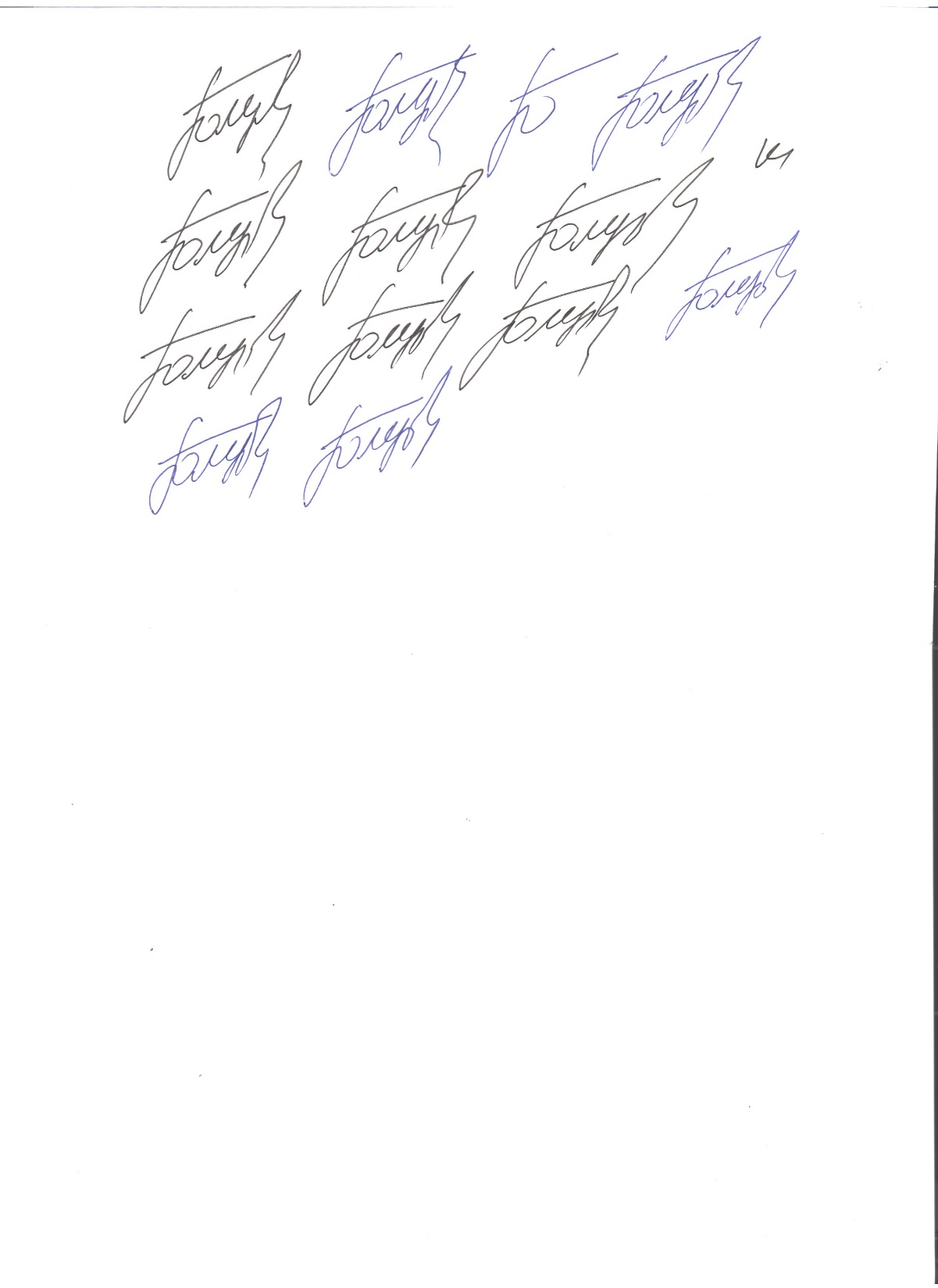 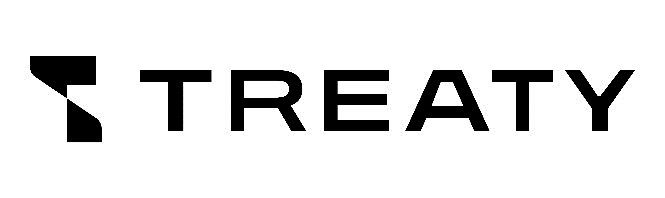 HEI – TREATY
Nurturing deep tech talents for clean and sustainable energy transition
Head of the TREATY project Gennadii GOLUB
The National University of Life and Environmental Sciences of Ukraine
06.12.2023
[Speaker Notes: Editing fields
Simply click within the field boxes to input your information.

Inserting a signature
Right click on the signature image and select ‘Change Picture’ and then ‘From a File…’ to open the explorer window, select your signature image in a JPEG or PNG format and click ‘Insert’.
Please ensure that the image has a white background and is good quality for the best possible result.

Inserting a project logo
Right click on the project logo image and select ‘Change Picture’ and then ‘From a File…’ to open the explorer window, select your logo image in a JPEG or PNG format and click ‘Insert’.
Please resize the logo to fit within the section and ensure it is good quality for the best possible result.]
Certificate of Achievement
EMs-57-2023
Artem Marchenko
Has participated in EIT HEI Initiative activities
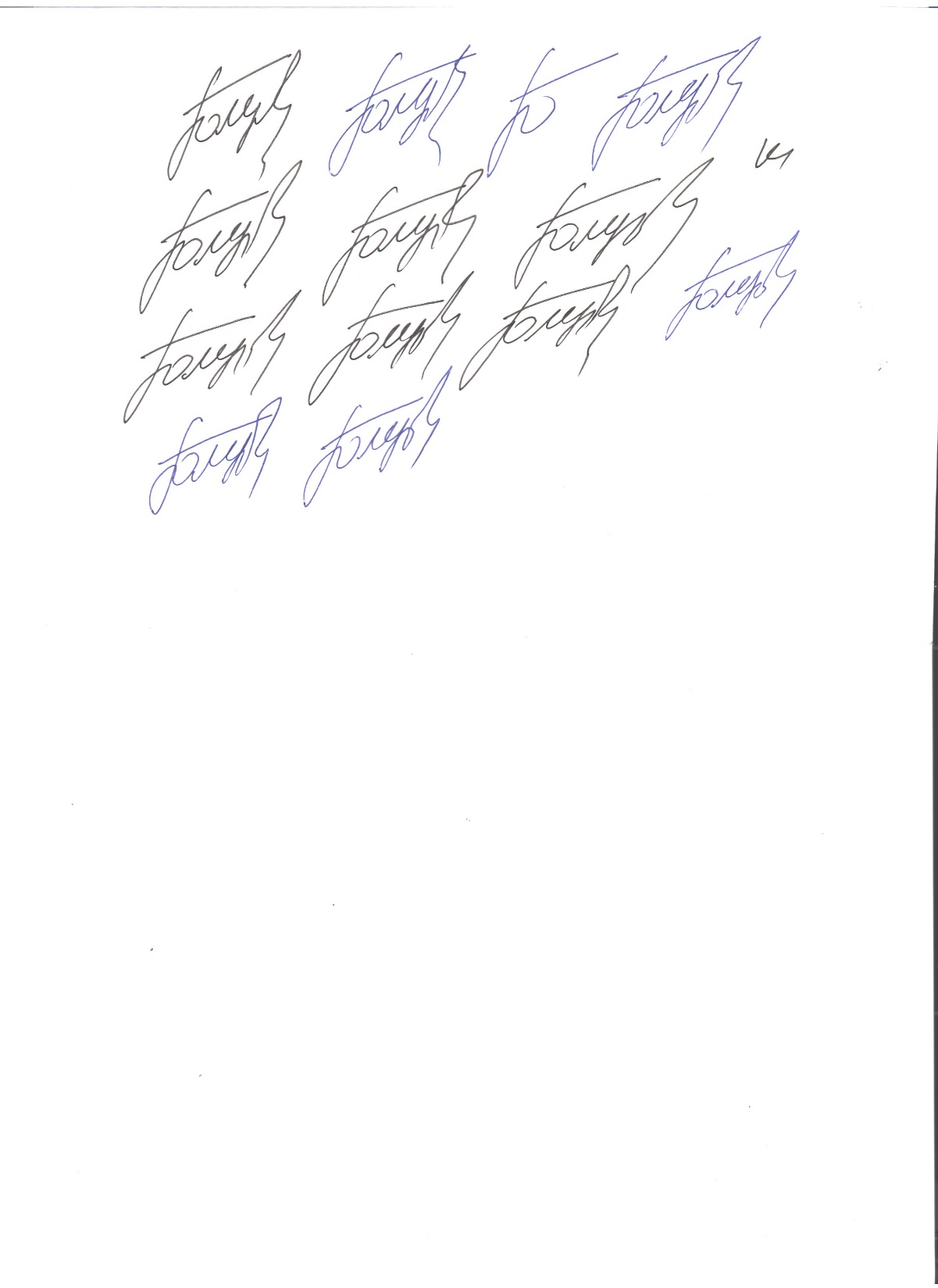 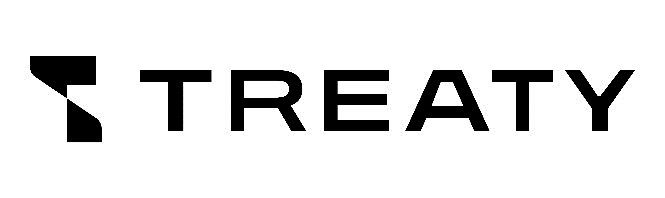 HEI – TREATY
Nurturing deep tech talents for clean and sustainable energy transition
Head of the TREATY project Gennadii GOLUB
The National University of Life and Environmental Sciences of Ukraine
06.12.2023
[Speaker Notes: Editing fields
Simply click within the field boxes to input your information.

Inserting a signature
Right click on the signature image and select ‘Change Picture’ and then ‘From a File…’ to open the explorer window, select your signature image in a JPEG or PNG format and click ‘Insert’.
Please ensure that the image has a white background and is good quality for the best possible result.

Inserting a project logo
Right click on the project logo image and select ‘Change Picture’ and then ‘From a File…’ to open the explorer window, select your logo image in a JPEG or PNG format and click ‘Insert’.
Please resize the logo to fit within the section and ensure it is good quality for the best possible result.]
Certificate of Achievement
EMs-58-2023
Nazar Marchuk
Has participated in EIT HEI Initiative activities
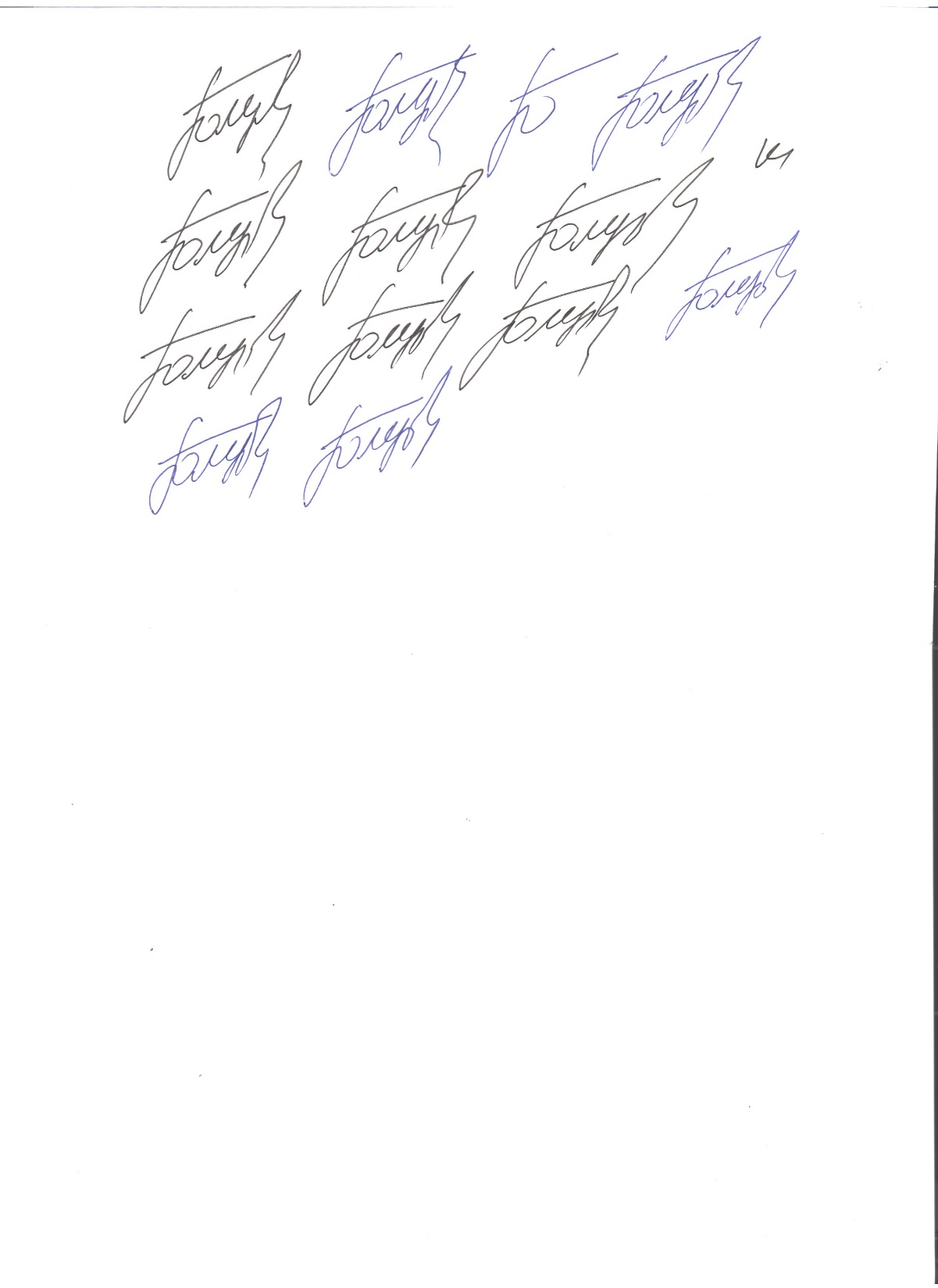 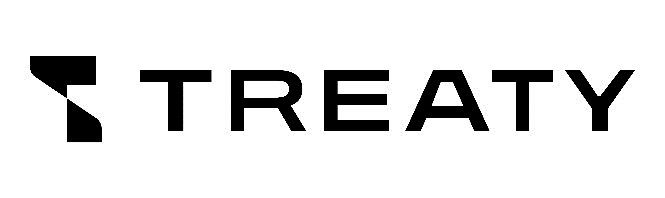 HEI – TREATY
Nurturing deep tech talents for clean and sustainable energy transition
Head of the TREATY project Gennadii GOLUB
The National University of Life and Environmental Sciences of Ukraine
06.12.2023
[Speaker Notes: Editing fields
Simply click within the field boxes to input your information.

Inserting a signature
Right click on the signature image and select ‘Change Picture’ and then ‘From a File…’ to open the explorer window, select your signature image in a JPEG or PNG format and click ‘Insert’.
Please ensure that the image has a white background and is good quality for the best possible result.

Inserting a project logo
Right click on the project logo image and select ‘Change Picture’ and then ‘From a File…’ to open the explorer window, select your logo image in a JPEG or PNG format and click ‘Insert’.
Please resize the logo to fit within the section and ensure it is good quality for the best possible result.]
Certificate of Achievement
EMs-59-2023
Kyrylo Miliukov
Has participated in EIT HEI Initiative activities
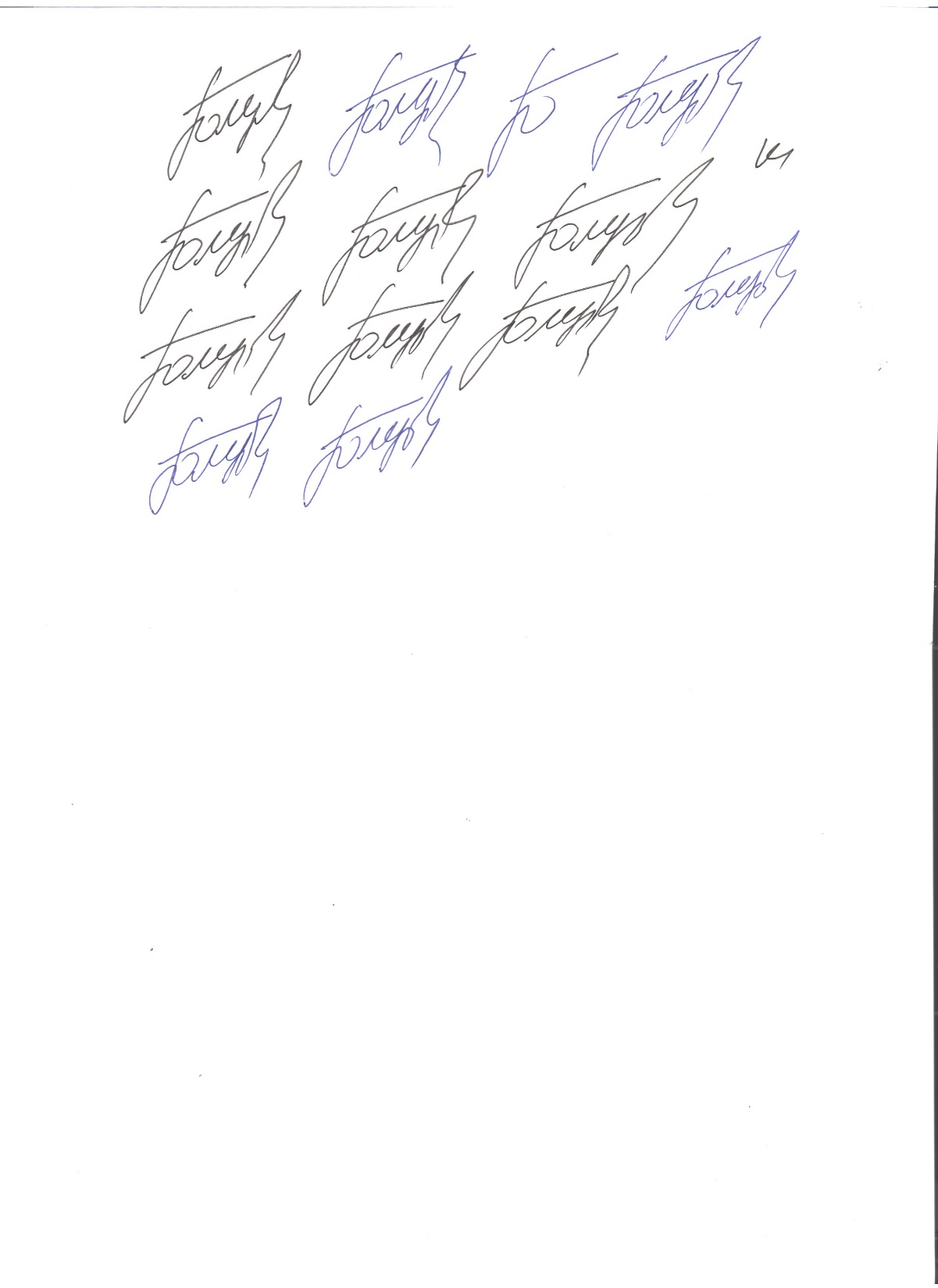 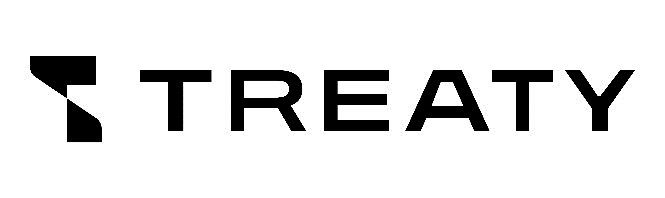 HEI – TREATY
Nurturing deep tech talents for clean and sustainable energy transition
Head of the TREATY project Gennadii GOLUB
The National University of Life and Environmental Sciences of Ukraine
06.12.2023
[Speaker Notes: Editing fields
Simply click within the field boxes to input your information.

Inserting a signature
Right click on the signature image and select ‘Change Picture’ and then ‘From a File…’ to open the explorer window, select your signature image in a JPEG or PNG format and click ‘Insert’.
Please ensure that the image has a white background and is good quality for the best possible result.

Inserting a project logo
Right click on the project logo image and select ‘Change Picture’ and then ‘From a File…’ to open the explorer window, select your logo image in a JPEG or PNG format and click ‘Insert’.
Please resize the logo to fit within the section and ensure it is good quality for the best possible result.]
Certificate of Achievement
EMs-60-2023
Vitalii Miroshnichenko
Has participated in EIT HEI Initiative activities
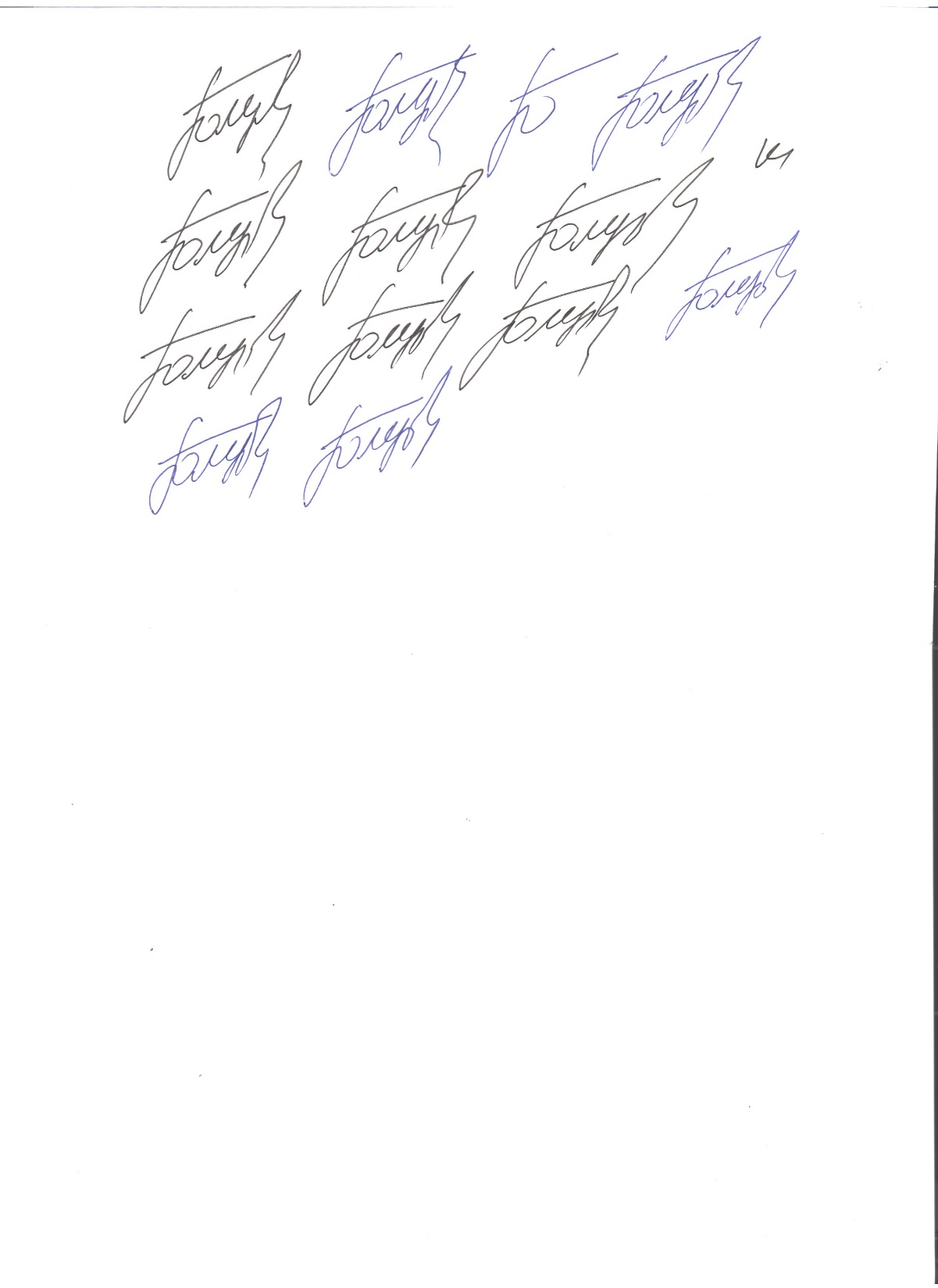 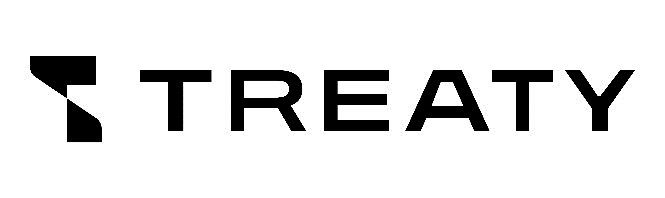 HEI – TREATY
Nurturing deep tech talents for clean and sustainable energy transition
Head of the TREATY project Gennadii GOLUB
The National University of Life and Environmental Sciences of Ukraine
06.12.2023
[Speaker Notes: Editing fields
Simply click within the field boxes to input your information.

Inserting a signature
Right click on the signature image and select ‘Change Picture’ and then ‘From a File…’ to open the explorer window, select your signature image in a JPEG or PNG format and click ‘Insert’.
Please ensure that the image has a white background and is good quality for the best possible result.

Inserting a project logo
Right click on the project logo image and select ‘Change Picture’ and then ‘From a File…’ to open the explorer window, select your logo image in a JPEG or PNG format and click ‘Insert’.
Please resize the logo to fit within the section and ensure it is good quality for the best possible result.]
Certificate of Achievement
EMs-61-2023
Vladyslav Moiseienko
Has participated in EIT HEI Initiative activities
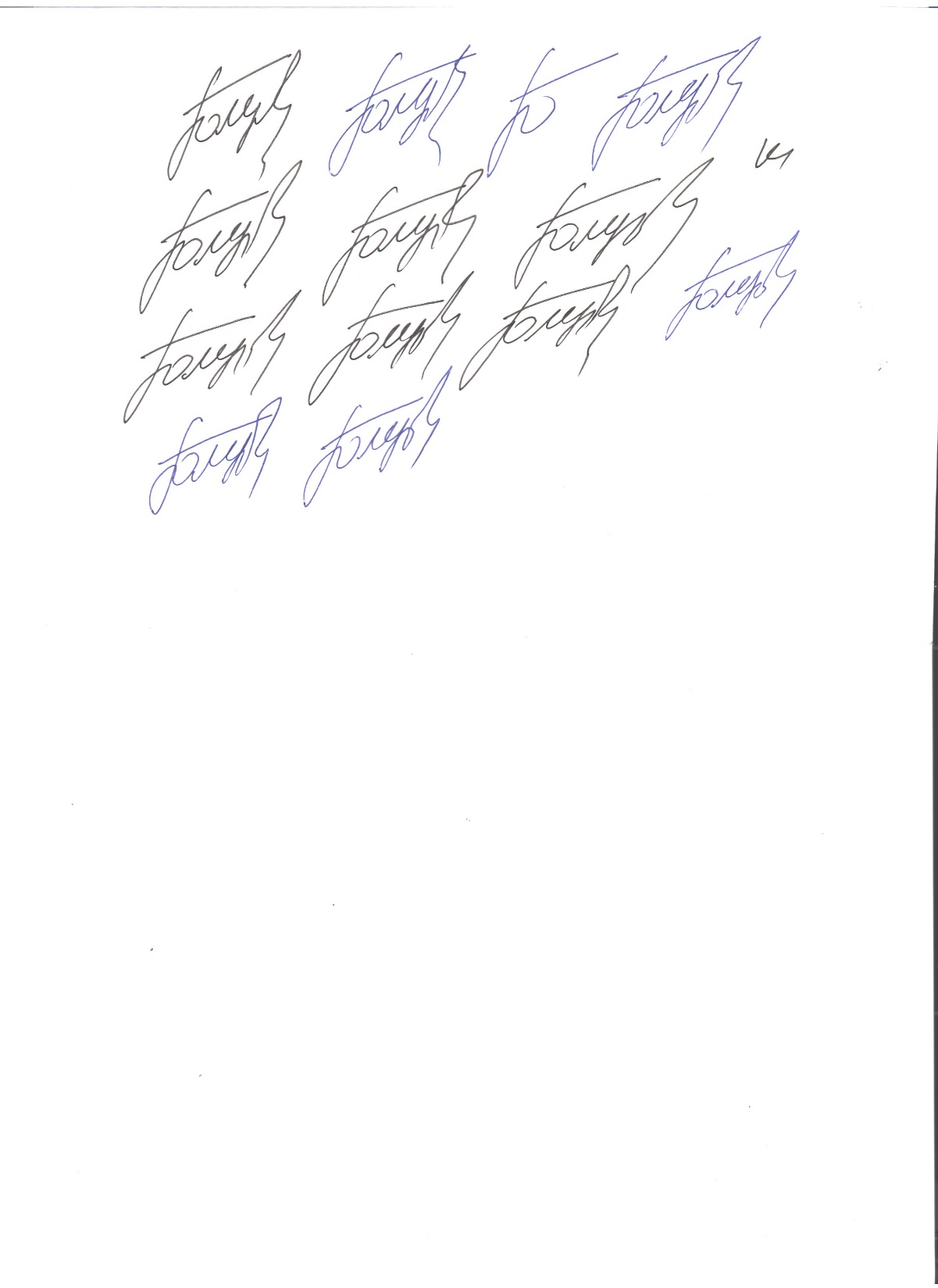 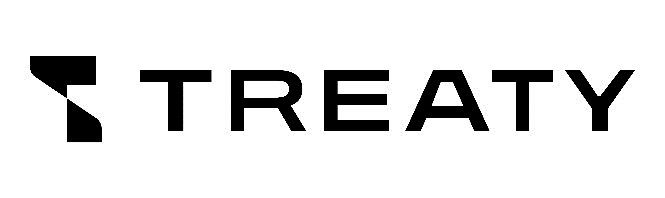 HEI – TREATY
Nurturing deep tech talents for clean and sustainable energy transition
Head of the TREATY project Gennadii GOLUB
The National University of Life and Environmental Sciences of Ukraine
06.12.2023
[Speaker Notes: Editing fields
Simply click within the field boxes to input your information.

Inserting a signature
Right click on the signature image and select ‘Change Picture’ and then ‘From a File…’ to open the explorer window, select your signature image in a JPEG or PNG format and click ‘Insert’.
Please ensure that the image has a white background and is good quality for the best possible result.

Inserting a project logo
Right click on the project logo image and select ‘Change Picture’ and then ‘From a File…’ to open the explorer window, select your logo image in a JPEG or PNG format and click ‘Insert’.
Please resize the logo to fit within the section and ensure it is good quality for the best possible result.]
Certificate of Achievement
EMs-62-2023
Oleh Mosiichuk
Has participated in EIT HEI Initiative activities
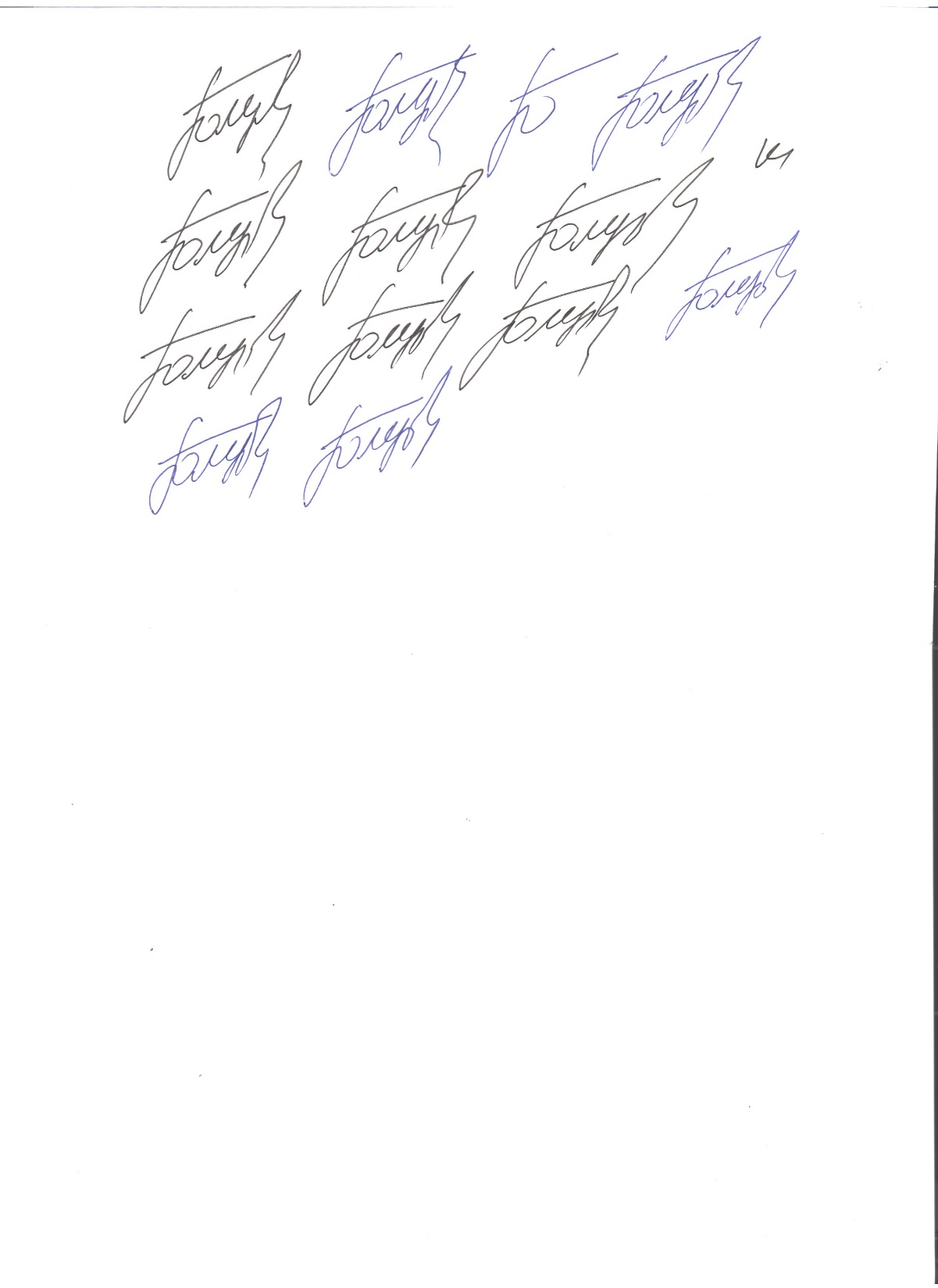 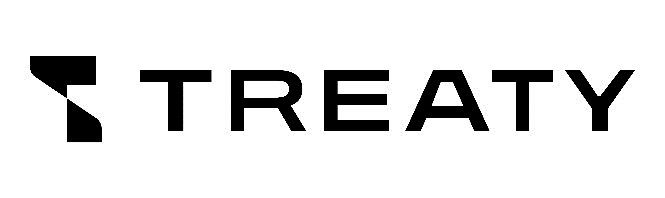 HEI – TREATY
Nurturing deep tech talents for clean and sustainable energy transition
Head of the TREATY project Gennadii GOLUB
The National University of Life and Environmental Sciences of Ukraine
06.12.2023
[Speaker Notes: Editing fields
Simply click within the field boxes to input your information.

Inserting a signature
Right click on the signature image and select ‘Change Picture’ and then ‘From a File…’ to open the explorer window, select your signature image in a JPEG or PNG format and click ‘Insert’.
Please ensure that the image has a white background and is good quality for the best possible result.

Inserting a project logo
Right click on the project logo image and select ‘Change Picture’ and then ‘From a File…’ to open the explorer window, select your logo image in a JPEG or PNG format and click ‘Insert’.
Please resize the logo to fit within the section and ensure it is good quality for the best possible result.]
Certificate of Achievement
EMs-63-2023
Mariia Muzychko
Has participated in EIT HEI Initiative activities
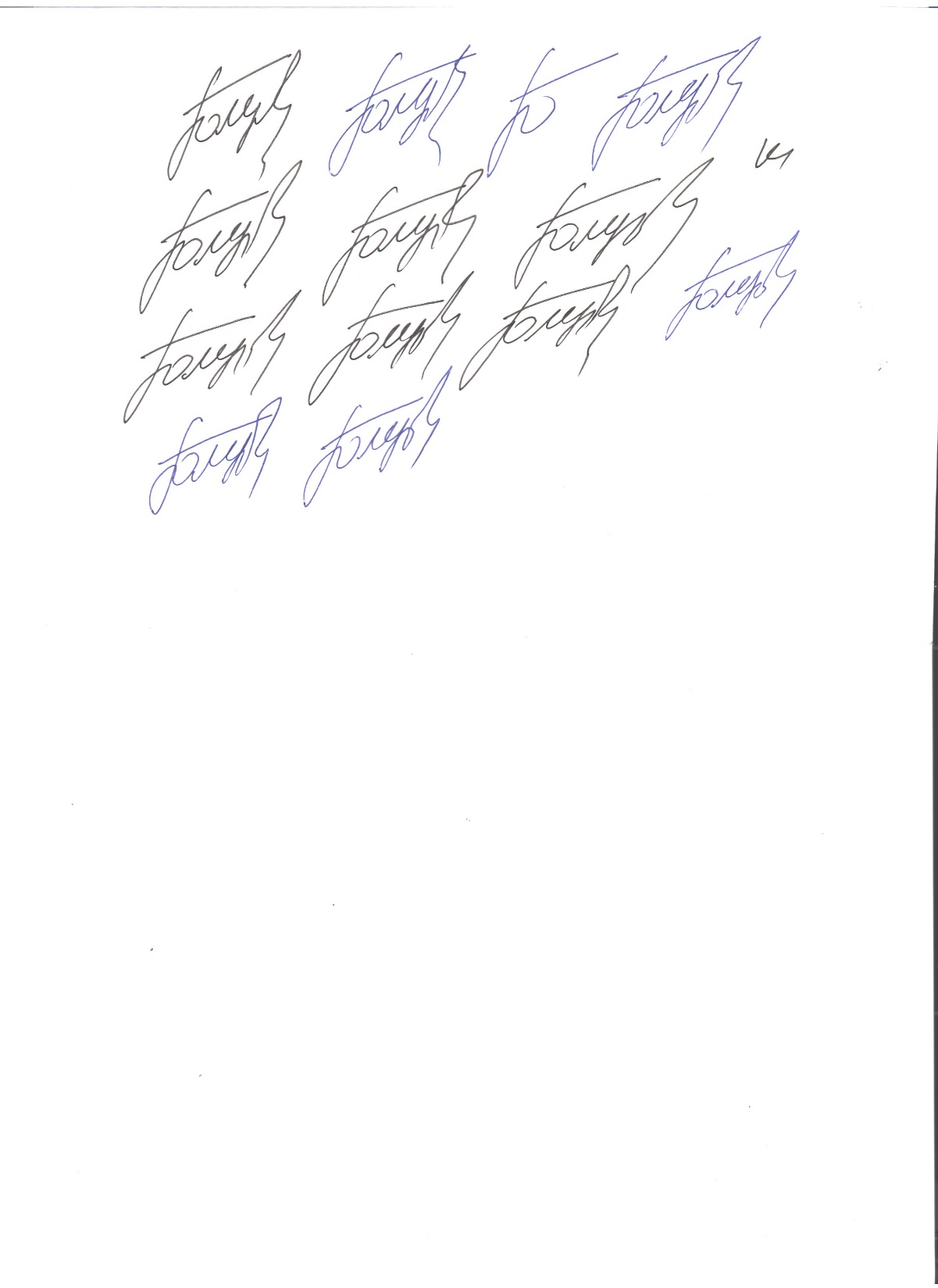 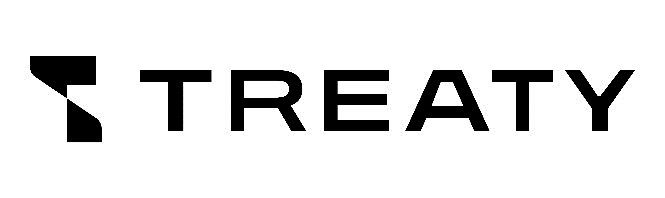 HEI – TREATY
Nurturing deep tech talents for clean and sustainable energy transition
Head of the TREATY project Gennadii GOLUB
The National University of Life and Environmental Sciences of Ukraine
06.12.2023
[Speaker Notes: Editing fields
Simply click within the field boxes to input your information.

Inserting a signature
Right click on the signature image and select ‘Change Picture’ and then ‘From a File…’ to open the explorer window, select your signature image in a JPEG or PNG format and click ‘Insert’.
Please ensure that the image has a white background and is good quality for the best possible result.

Inserting a project logo
Right click on the project logo image and select ‘Change Picture’ and then ‘From a File…’ to open the explorer window, select your logo image in a JPEG or PNG format and click ‘Insert’.
Please resize the logo to fit within the section and ensure it is good quality for the best possible result.]
Certificate of Achievement
EMs-64-2023
Yaroslav Naumenko
Has participated in EIT HEI Initiative activities
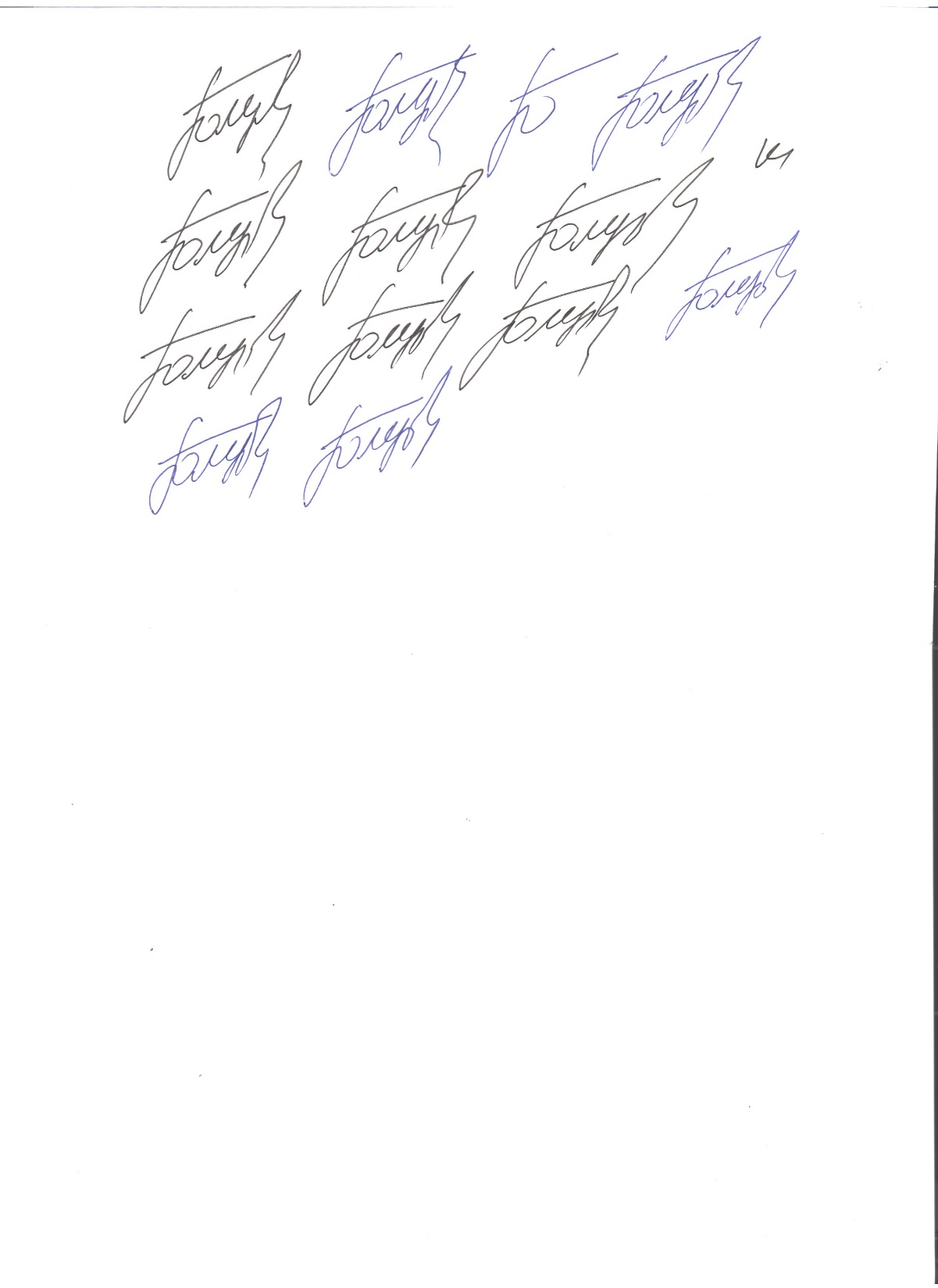 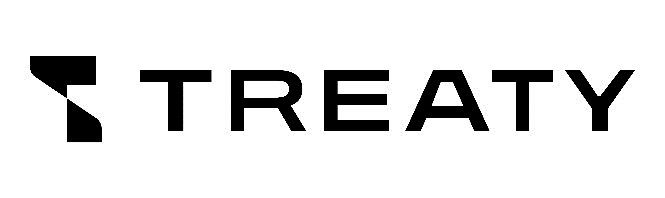 HEI – TREATY
Nurturing deep tech talents for clean and sustainable energy transition
Head of the TREATY project Gennadii GOLUB
The National University of Life and Environmental Sciences of Ukraine
06.12.2023
[Speaker Notes: Editing fields
Simply click within the field boxes to input your information.

Inserting a signature
Right click on the signature image and select ‘Change Picture’ and then ‘From a File…’ to open the explorer window, select your signature image in a JPEG or PNG format and click ‘Insert’.
Please ensure that the image has a white background and is good quality for the best possible result.

Inserting a project logo
Right click on the project logo image and select ‘Change Picture’ and then ‘From a File…’ to open the explorer window, select your logo image in a JPEG or PNG format and click ‘Insert’.
Please resize the logo to fit within the section and ensure it is good quality for the best possible result.]
Certificate of Achievement
EMs-65-2023
Olha Nesterets
Has participated in EIT HEI Initiative activities
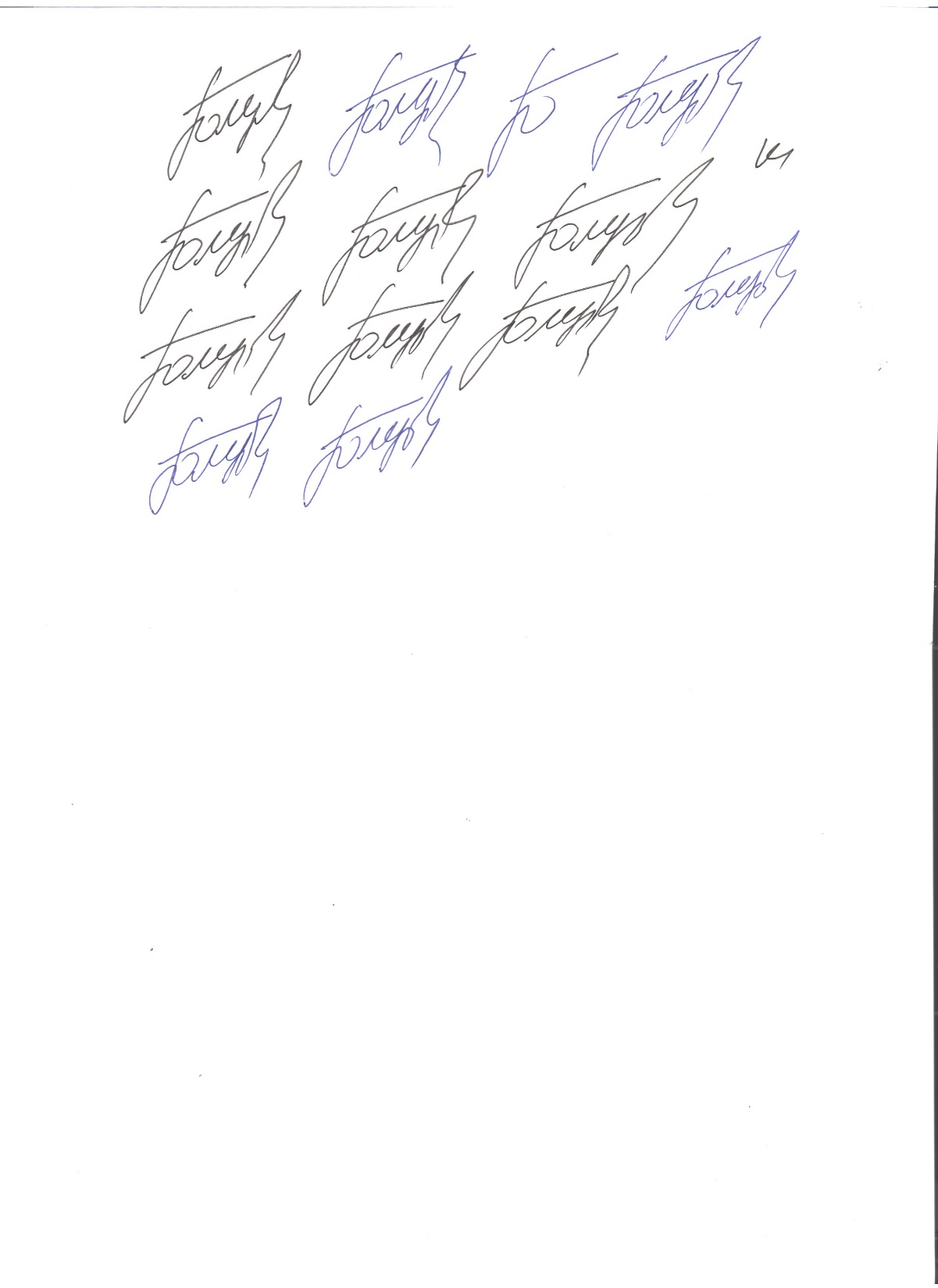 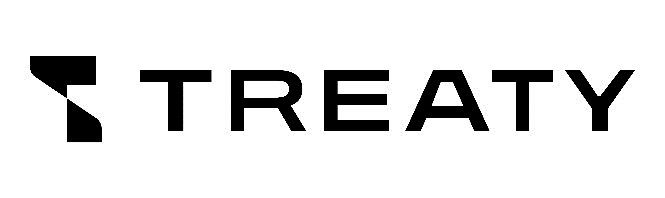 HEI – TREATY
Nurturing deep tech talents for clean and sustainable energy transition
Head of the TREATY project Gennadii GOLUB
The National University of Life and Environmental Sciences of Ukraine
06.12.2023
[Speaker Notes: Editing fields
Simply click within the field boxes to input your information.

Inserting a signature
Right click on the signature image and select ‘Change Picture’ and then ‘From a File…’ to open the explorer window, select your signature image in a JPEG or PNG format and click ‘Insert’.
Please ensure that the image has a white background and is good quality for the best possible result.

Inserting a project logo
Right click on the project logo image and select ‘Change Picture’ and then ‘From a File…’ to open the explorer window, select your logo image in a JPEG or PNG format and click ‘Insert’.
Please resize the logo to fit within the section and ensure it is good quality for the best possible result.]
Certificate of Achievement
EMs-66-2023
Anna Nechyporenko
Has participated in EIT HEI Initiative activities
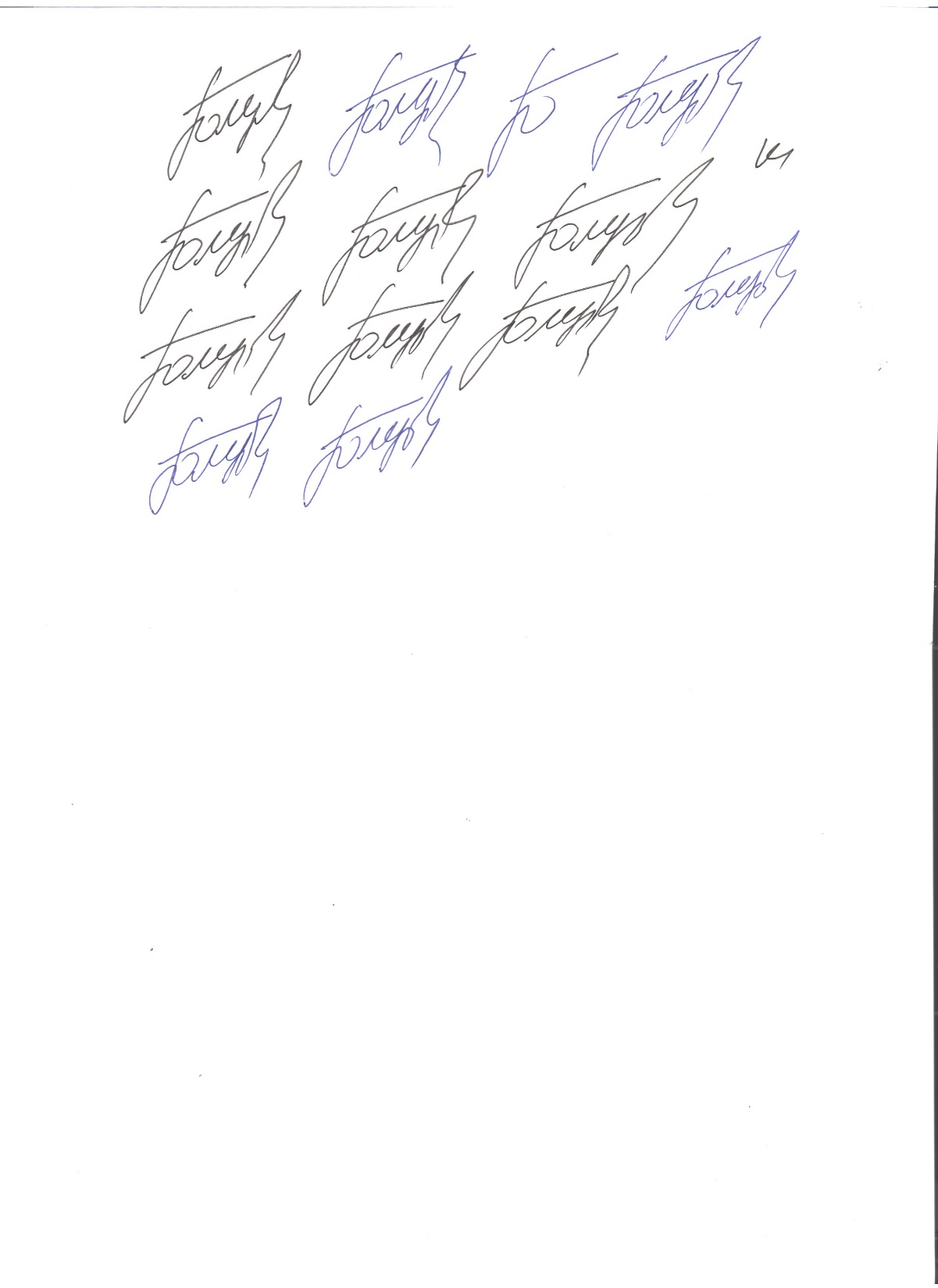 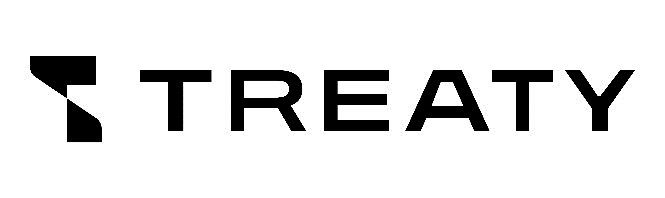 HEI – TREATY
Nurturing deep tech talents for clean and sustainable energy transition
Head of the TREATY project Gennadii GOLUB
The National University of Life and Environmental Sciences of Ukraine
06.12.2023
[Speaker Notes: Editing fields
Simply click within the field boxes to input your information.

Inserting a signature
Right click on the signature image and select ‘Change Picture’ and then ‘From a File…’ to open the explorer window, select your signature image in a JPEG or PNG format and click ‘Insert’.
Please ensure that the image has a white background and is good quality for the best possible result.

Inserting a project logo
Right click on the project logo image and select ‘Change Picture’ and then ‘From a File…’ to open the explorer window, select your logo image in a JPEG or PNG format and click ‘Insert’.
Please resize the logo to fit within the section and ensure it is good quality for the best possible result.]
Certificate of Achievement
EMs-67-2023
Yehor Novhorodtsev
Has participated in EIT HEI Initiative activities
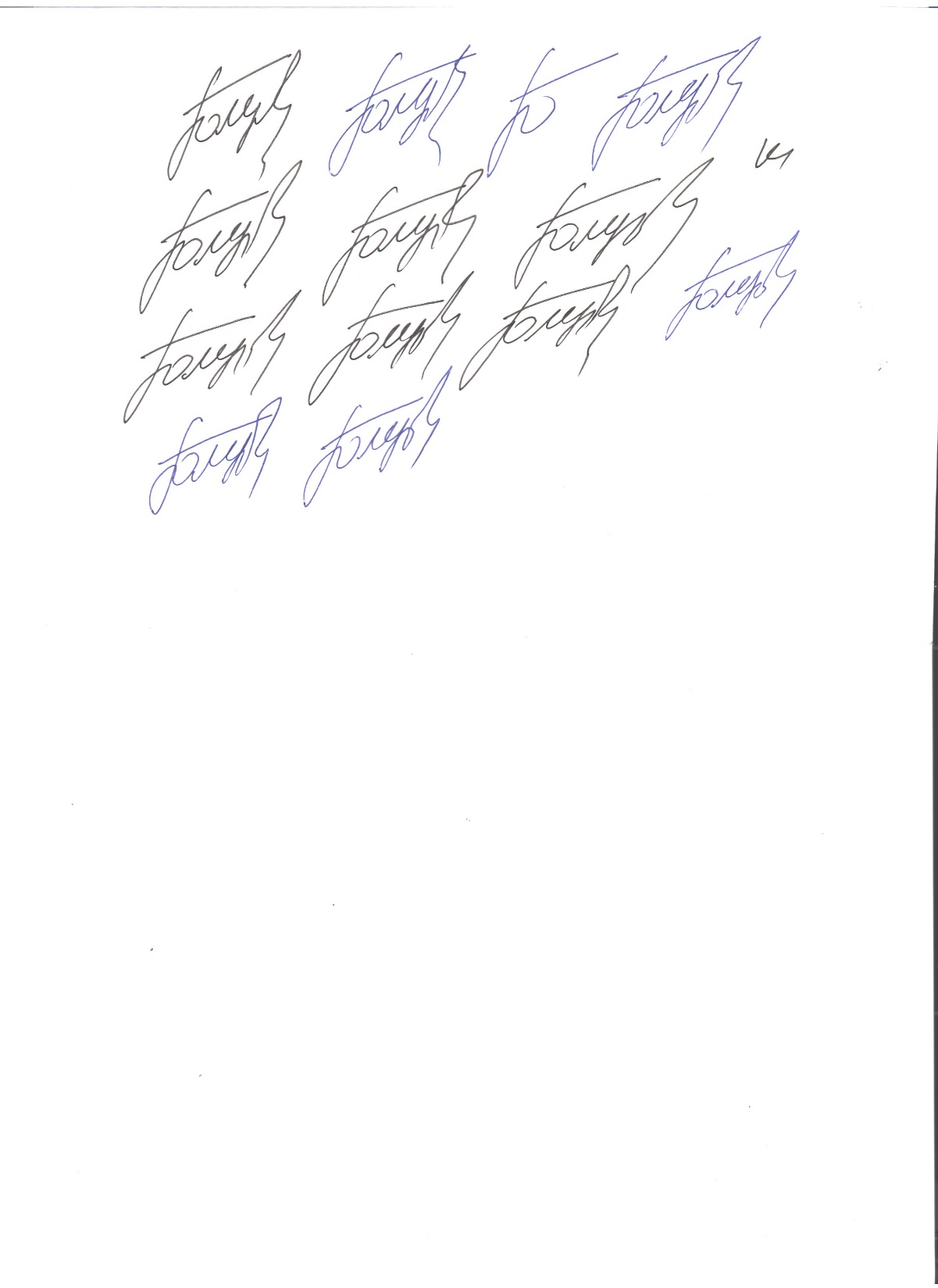 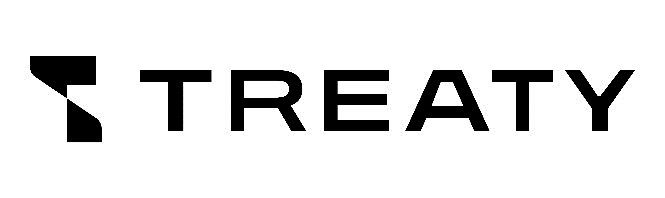 HEI – TREATY
Nurturing deep tech talents for clean and sustainable energy transition
Head of the TREATY project Gennadii GOLUB
The National University of Life and Environmental Sciences of Ukraine
06.12.2023
[Speaker Notes: Editing fields
Simply click within the field boxes to input your information.

Inserting a signature
Right click on the signature image and select ‘Change Picture’ and then ‘From a File…’ to open the explorer window, select your signature image in a JPEG or PNG format and click ‘Insert’.
Please ensure that the image has a white background and is good quality for the best possible result.

Inserting a project logo
Right click on the project logo image and select ‘Change Picture’ and then ‘From a File…’ to open the explorer window, select your logo image in a JPEG or PNG format and click ‘Insert’.
Please resize the logo to fit within the section and ensure it is good quality for the best possible result.]
Certificate of Achievement
EMs-68-2023
Serhii Ovcharenko
Has participated in EIT HEI Initiative activities
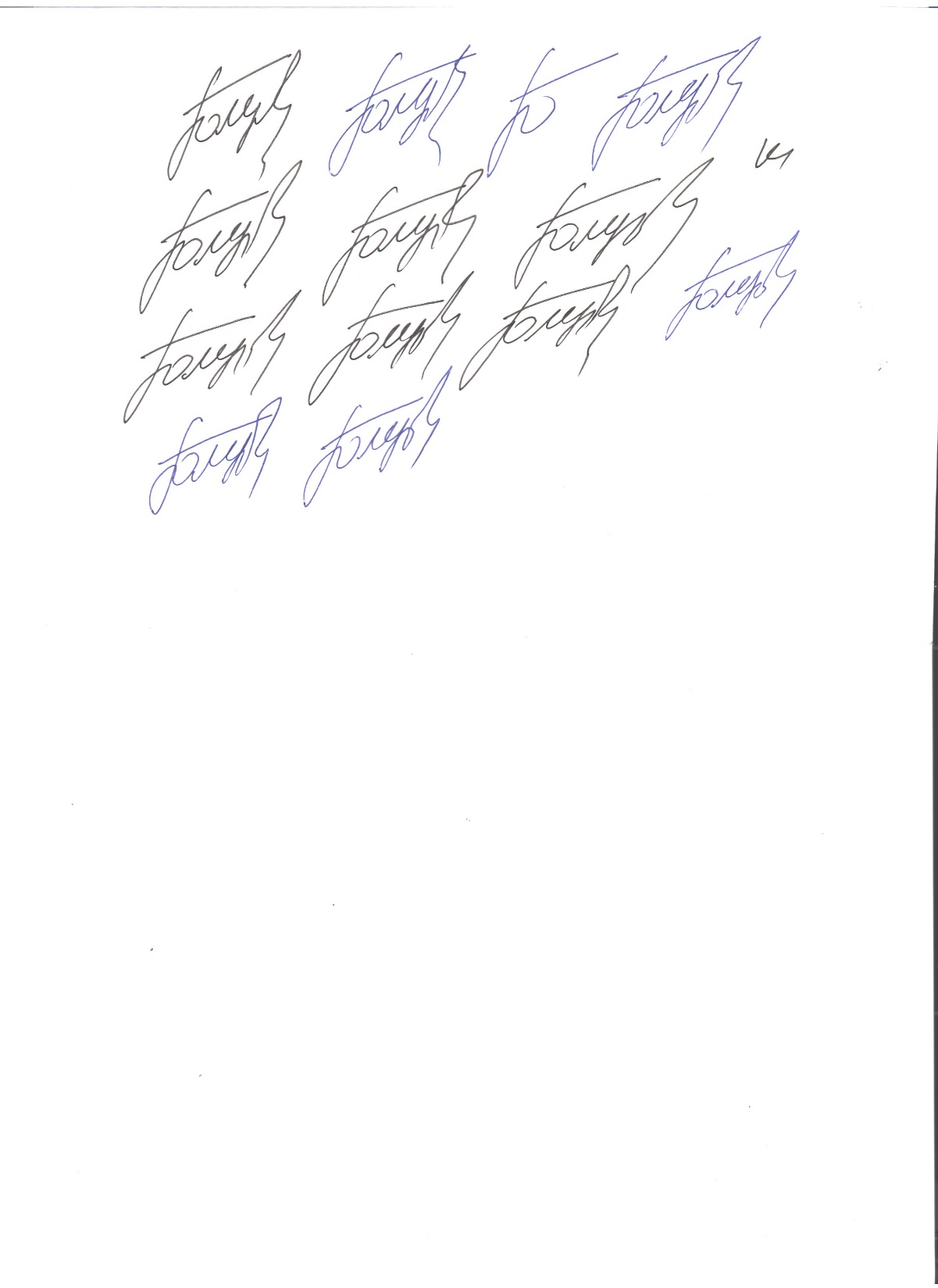 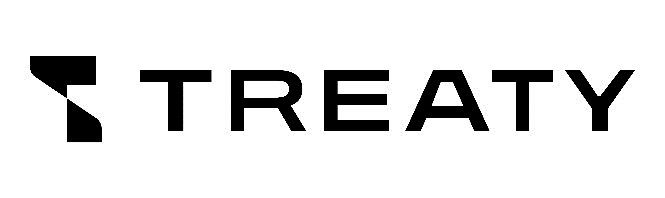 HEI – TREATY
Nurturing deep tech talents for clean and sustainable energy transition
Head of the TREATY project Gennadii GOLUB
The National University of Life and Environmental Sciences of Ukraine
06.12.2023
[Speaker Notes: Editing fields
Simply click within the field boxes to input your information.

Inserting a signature
Right click on the signature image and select ‘Change Picture’ and then ‘From a File…’ to open the explorer window, select your signature image in a JPEG or PNG format and click ‘Insert’.
Please ensure that the image has a white background and is good quality for the best possible result.

Inserting a project logo
Right click on the project logo image and select ‘Change Picture’ and then ‘From a File…’ to open the explorer window, select your logo image in a JPEG or PNG format and click ‘Insert’.
Please resize the logo to fit within the section and ensure it is good quality for the best possible result.]
Certificate of Achievement
EMs-69-2023
Ivan Odynovych
Has participated in EIT HEI Initiative activities
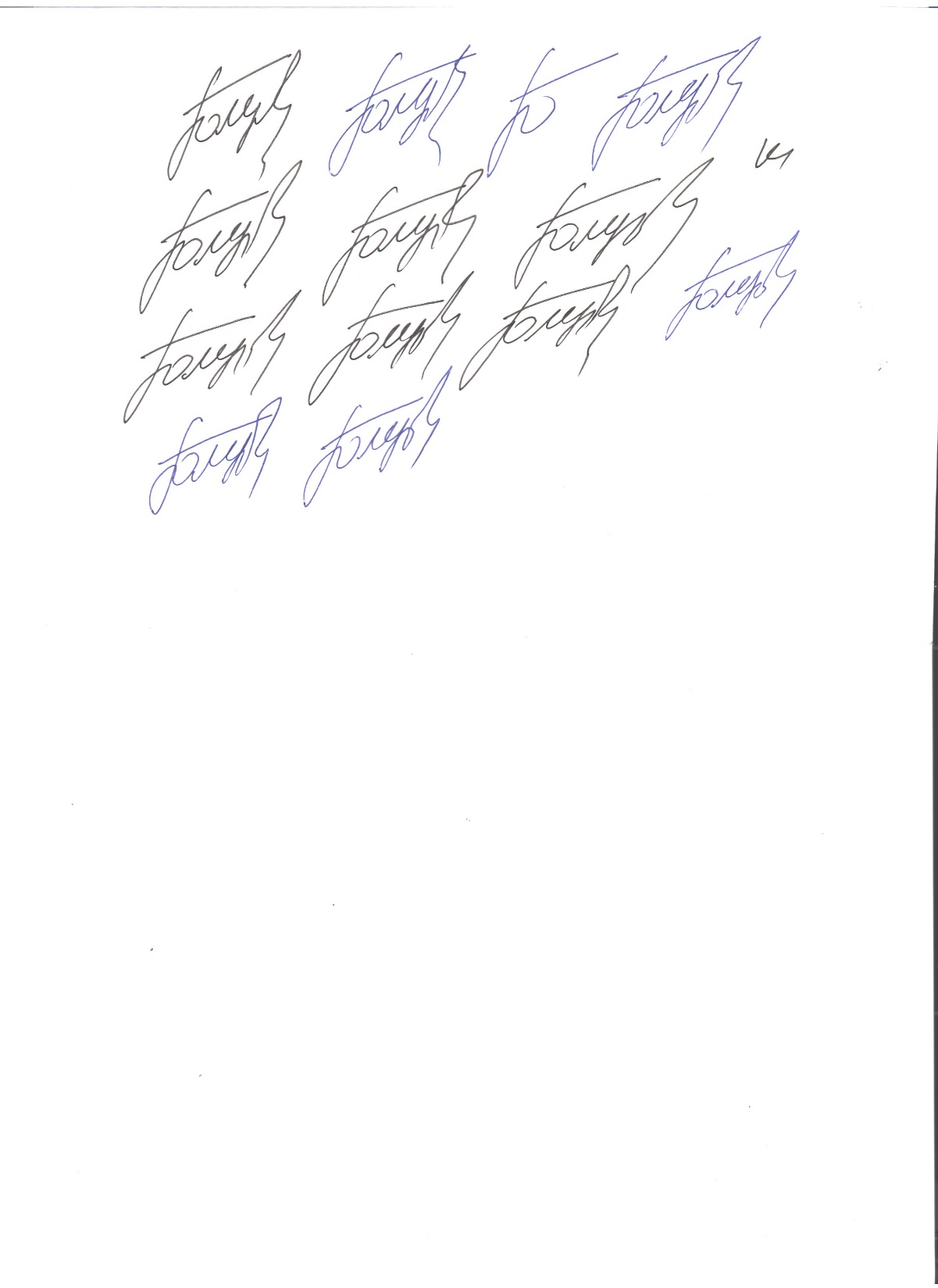 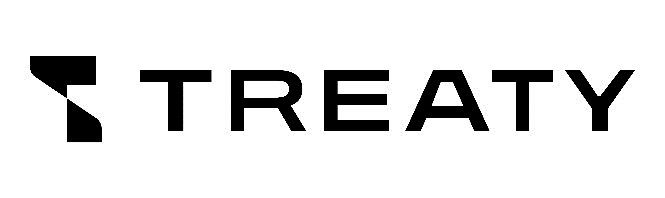 HEI – TREATY
Nurturing deep tech talents for clean and sustainable energy transition
Head of the TREATY project Gennadii GOLUB
The National University of Life and Environmental Sciences of Ukraine
06.12.2023
[Speaker Notes: Editing fields
Simply click within the field boxes to input your information.

Inserting a signature
Right click on the signature image and select ‘Change Picture’ and then ‘From a File…’ to open the explorer window, select your signature image in a JPEG or PNG format and click ‘Insert’.
Please ensure that the image has a white background and is good quality for the best possible result.

Inserting a project logo
Right click on the project logo image and select ‘Change Picture’ and then ‘From a File…’ to open the explorer window, select your logo image in a JPEG or PNG format and click ‘Insert’.
Please resize the logo to fit within the section and ensure it is good quality for the best possible result.]
Certificate of Achievement
EMs-70-2023
Andrii Okutin
Has participated in EIT HEI Initiative activities
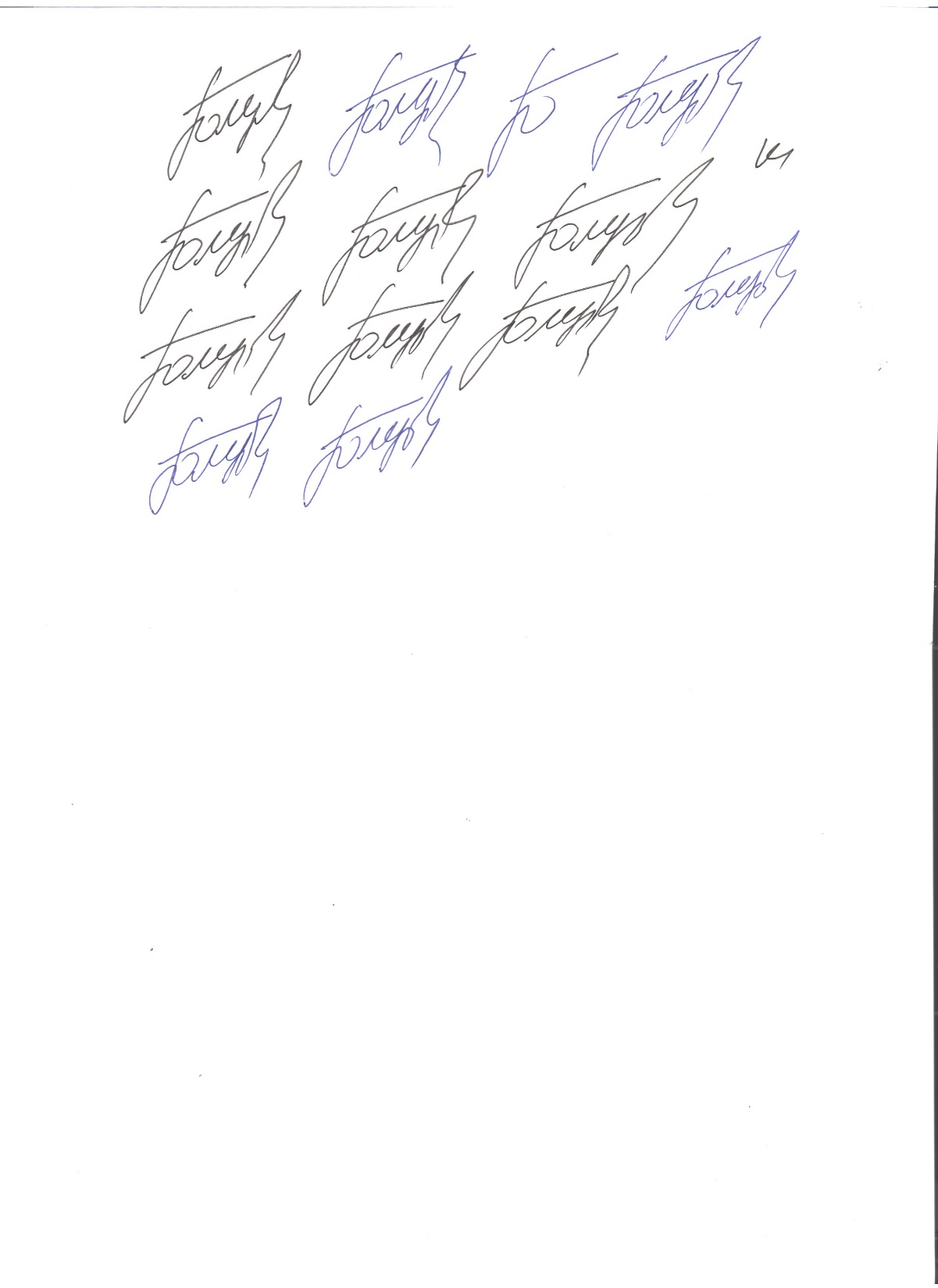 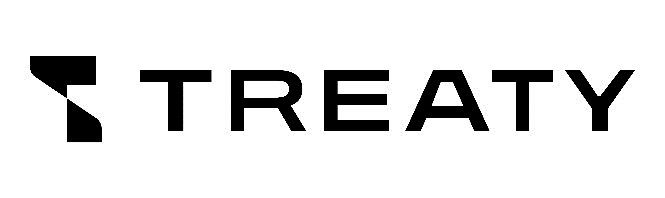 HEI – TREATY
Nurturing deep tech talents for clean and sustainable energy transition
Head of the TREATY project Gennadii GOLUB
The National University of Life and Environmental Sciences of Ukraine
06.12.2023
[Speaker Notes: Editing fields
Simply click within the field boxes to input your information.

Inserting a signature
Right click on the signature image and select ‘Change Picture’ and then ‘From a File…’ to open the explorer window, select your signature image in a JPEG or PNG format and click ‘Insert’.
Please ensure that the image has a white background and is good quality for the best possible result.

Inserting a project logo
Right click on the project logo image and select ‘Change Picture’ and then ‘From a File…’ to open the explorer window, select your logo image in a JPEG or PNG format and click ‘Insert’.
Please resize the logo to fit within the section and ensure it is good quality for the best possible result.]
Certificate of Achievement
EMs-71-2023
Bohdan Oliinyk
Has participated in EIT HEI Initiative activities
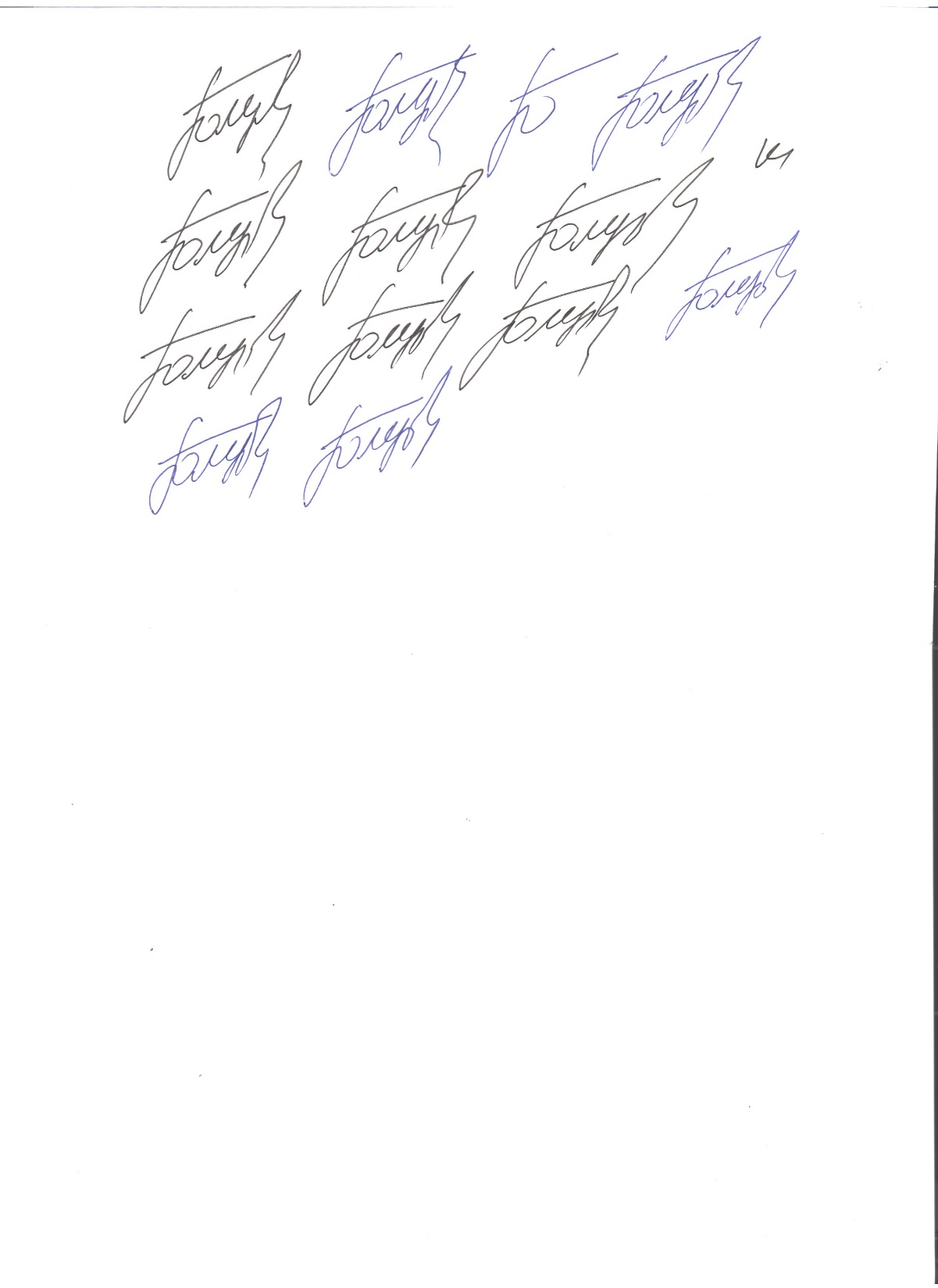 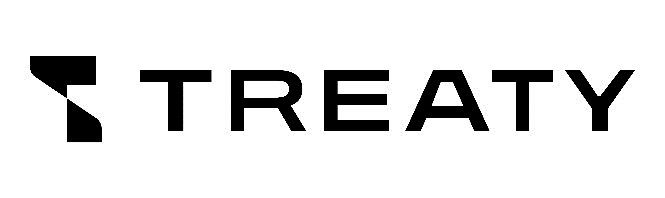 HEI – TREATY
Nurturing deep tech talents for clean and sustainable energy transition
Head of the TREATY project Gennadii GOLUB
The National University of Life and Environmental Sciences of Ukraine
06.12.2023
[Speaker Notes: Editing fields
Simply click within the field boxes to input your information.

Inserting a signature
Right click on the signature image and select ‘Change Picture’ and then ‘From a File…’ to open the explorer window, select your signature image in a JPEG or PNG format and click ‘Insert’.
Please ensure that the image has a white background and is good quality for the best possible result.

Inserting a project logo
Right click on the project logo image and select ‘Change Picture’ and then ‘From a File…’ to open the explorer window, select your logo image in a JPEG or PNG format and click ‘Insert’.
Please resize the logo to fit within the section and ensure it is good quality for the best possible result.]
Certificate of Achievement
EMs-72-2023
Ihor Orel
Has participated in EIT HEI Initiative activities
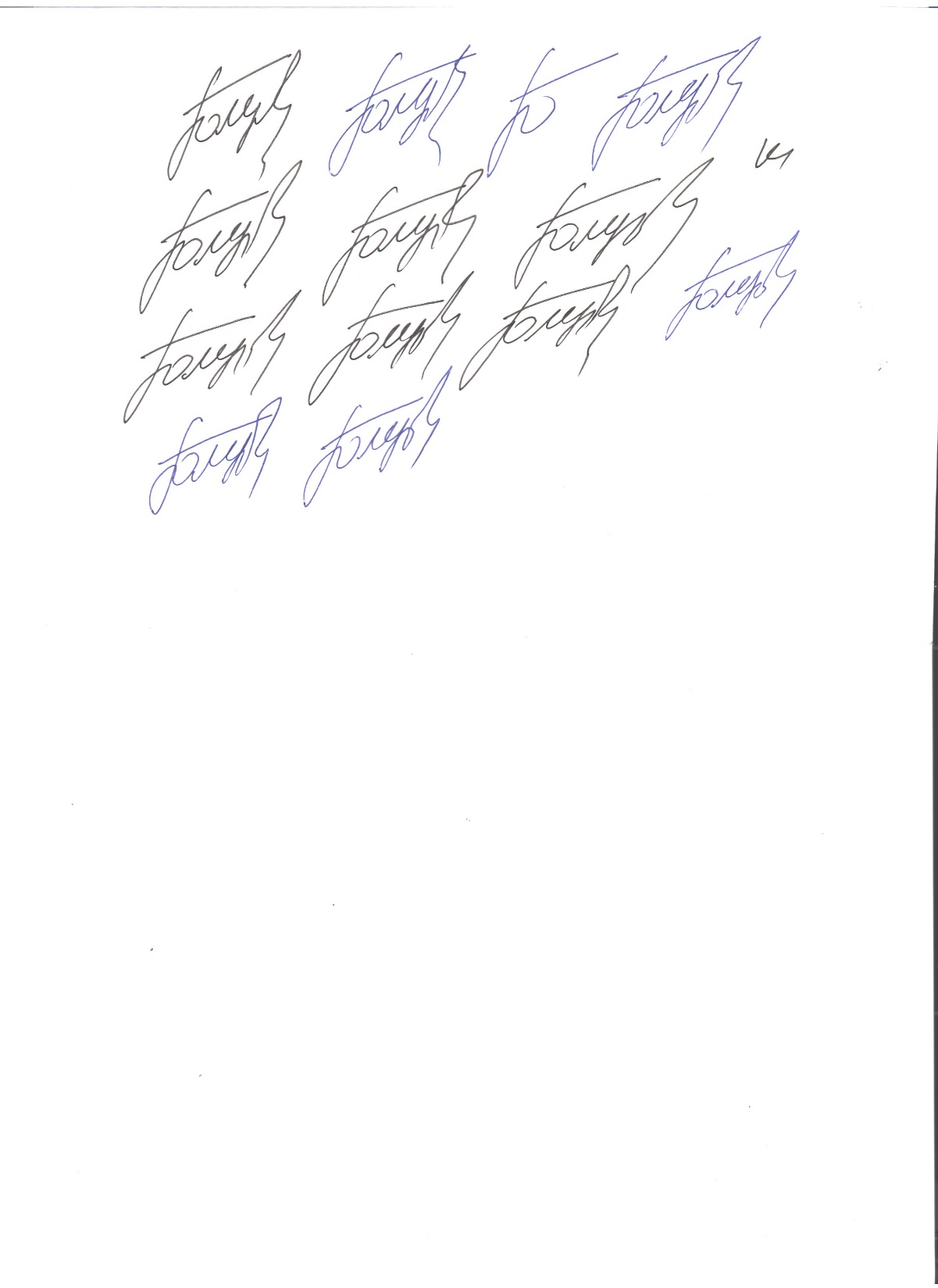 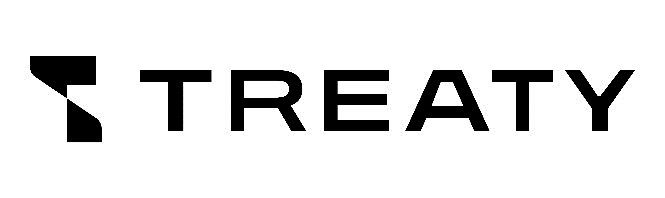 HEI – TREATY
Nurturing deep tech talents for clean and sustainable energy transition
Head of the TREATY project Gennadii GOLUB
The National University of Life and Environmental Sciences of Ukraine
06.12.2023
[Speaker Notes: Editing fields
Simply click within the field boxes to input your information.

Inserting a signature
Right click on the signature image and select ‘Change Picture’ and then ‘From a File…’ to open the explorer window, select your signature image in a JPEG or PNG format and click ‘Insert’.
Please ensure that the image has a white background and is good quality for the best possible result.

Inserting a project logo
Right click on the project logo image and select ‘Change Picture’ and then ‘From a File…’ to open the explorer window, select your logo image in a JPEG or PNG format and click ‘Insert’.
Please resize the logo to fit within the section and ensure it is good quality for the best possible result.]
Certificate of Achievement
EMs-73-2023
Liudmyla Panchenko
Has participated in EIT HEI Initiative activities
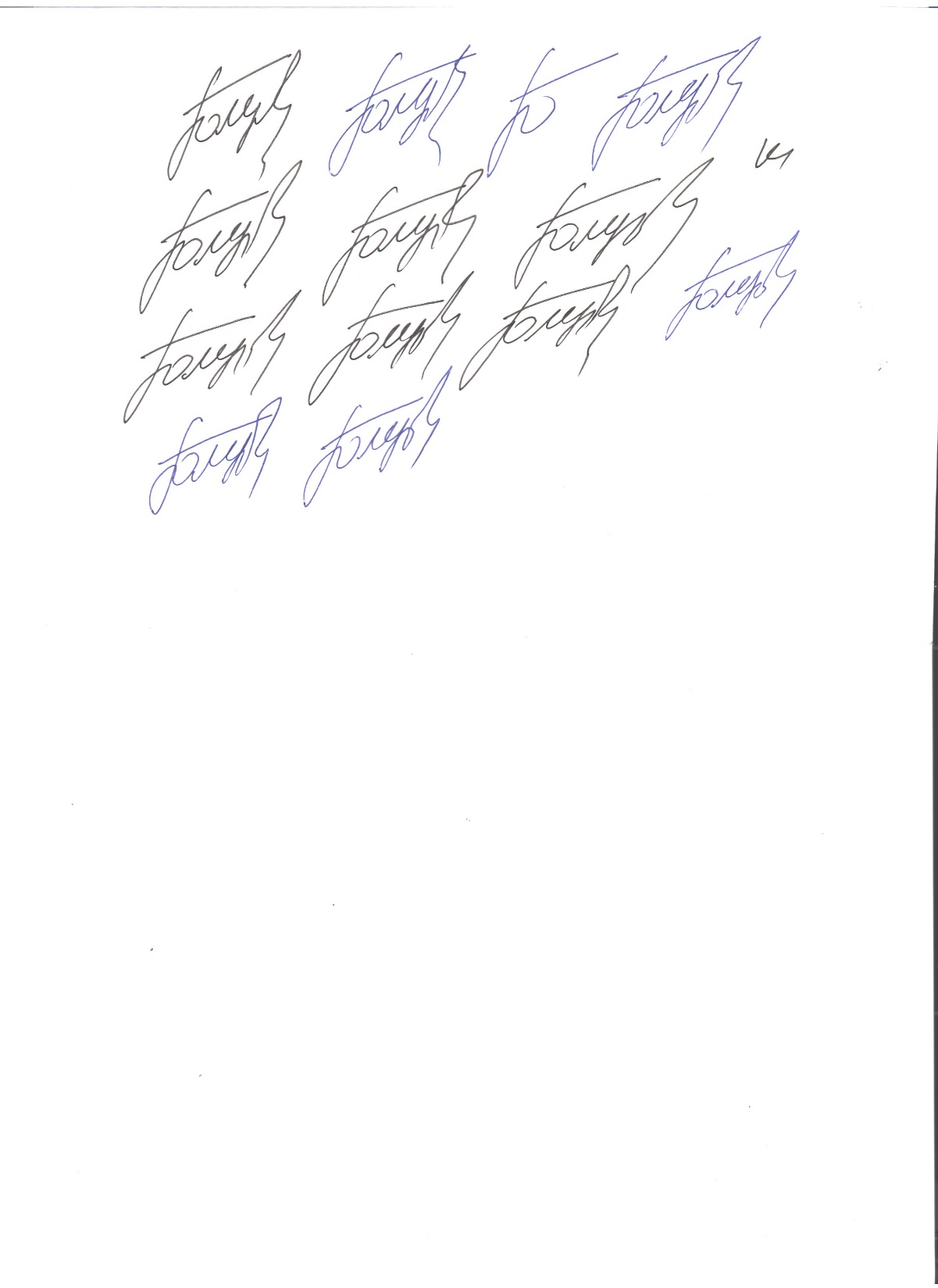 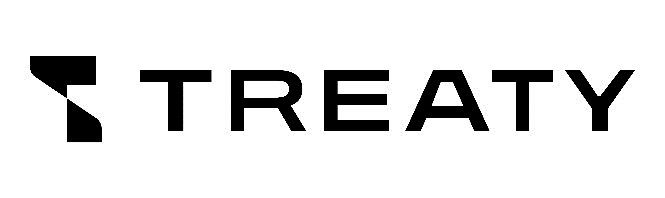 HEI – TREATY
Nurturing deep tech talents for clean and sustainable energy transition
Head of the TREATY project Gennadii GOLUB
The National University of Life and Environmental Sciences of Ukraine
06.12.2023
[Speaker Notes: Editing fields
Simply click within the field boxes to input your information.

Inserting a signature
Right click on the signature image and select ‘Change Picture’ and then ‘From a File…’ to open the explorer window, select your signature image in a JPEG or PNG format and click ‘Insert’.
Please ensure that the image has a white background and is good quality for the best possible result.

Inserting a project logo
Right click on the project logo image and select ‘Change Picture’ and then ‘From a File…’ to open the explorer window, select your logo image in a JPEG or PNG format and click ‘Insert’.
Please resize the logo to fit within the section and ensure it is good quality for the best possible result.]
Certificate of Achievement
EMs-74-2023
Andrii Patryka
Has participated in EIT HEI Initiative activities
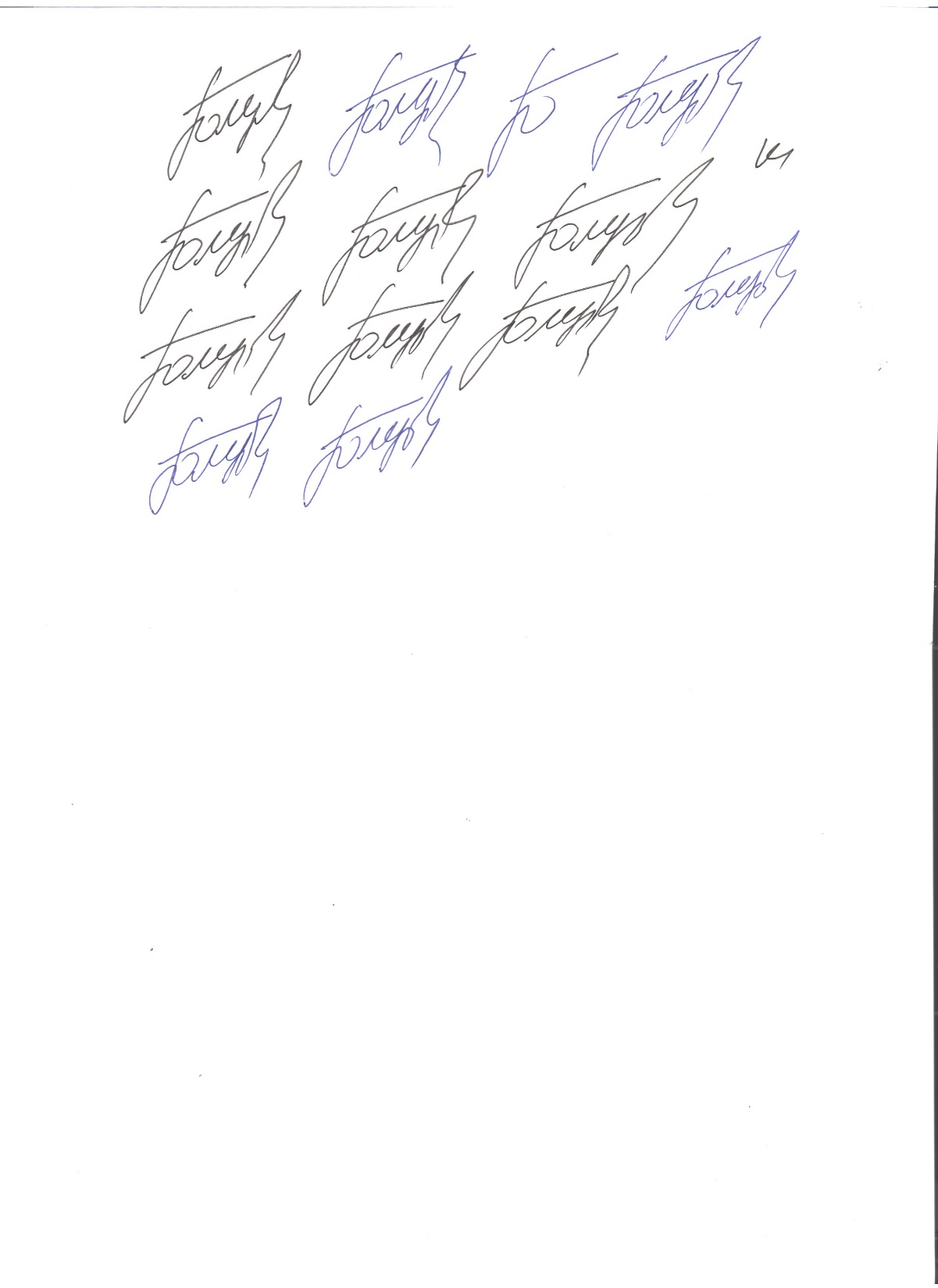 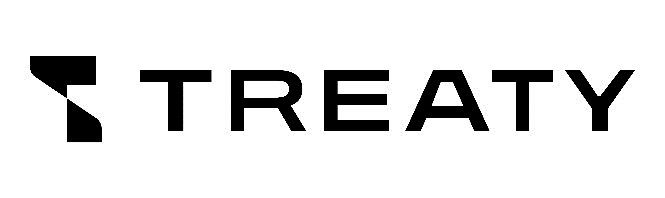 HEI – TREATY
Nurturing deep tech talents for clean and sustainable energy transition
Head of the TREATY project Gennadii GOLUB
The National University of Life and Environmental Sciences of Ukraine
06.12.2023
[Speaker Notes: Editing fields
Simply click within the field boxes to input your information.

Inserting a signature
Right click on the signature image and select ‘Change Picture’ and then ‘From a File…’ to open the explorer window, select your signature image in a JPEG or PNG format and click ‘Insert’.
Please ensure that the image has a white background and is good quality for the best possible result.

Inserting a project logo
Right click on the project logo image and select ‘Change Picture’ and then ‘From a File…’ to open the explorer window, select your logo image in a JPEG or PNG format and click ‘Insert’.
Please resize the logo to fit within the section and ensure it is good quality for the best possible result.]
Certificate of Achievement
EMs-75-2023
Oleksandr Peresada
Has participated in EIT HEI Initiative activities
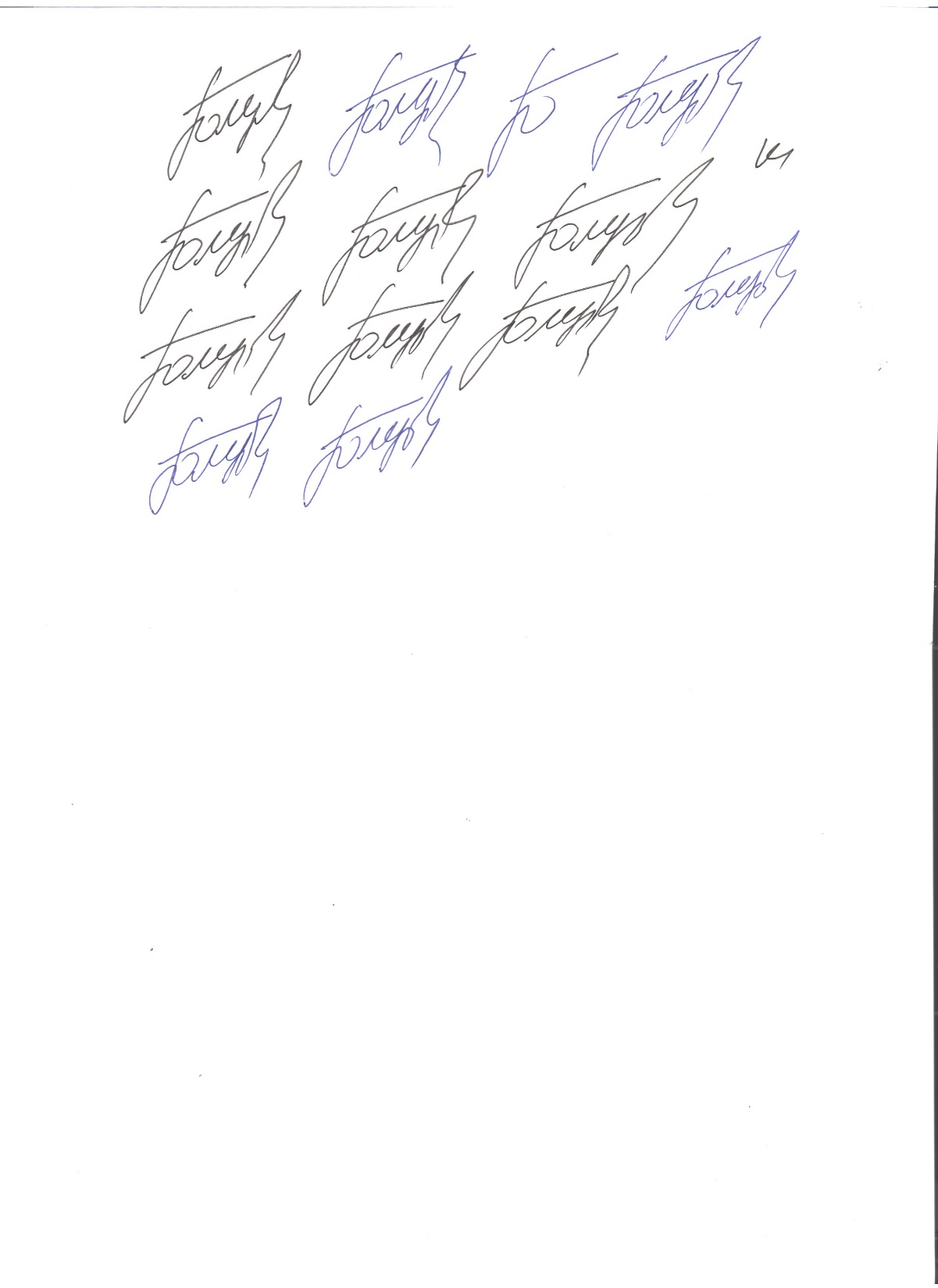 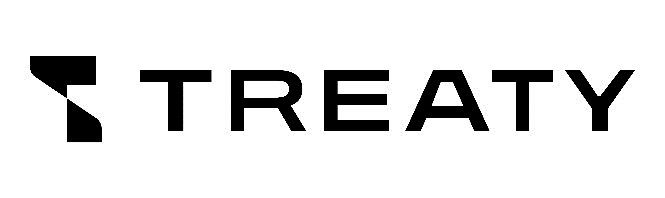 HEI – TREATY
Nurturing deep tech talents for clean and sustainable energy transition
Head of the TREATY project Gennadii GOLUB
The National University of Life and Environmental Sciences of Ukraine
06.12.2023
[Speaker Notes: Editing fields
Simply click within the field boxes to input your information.

Inserting a signature
Right click on the signature image and select ‘Change Picture’ and then ‘From a File…’ to open the explorer window, select your signature image in a JPEG or PNG format and click ‘Insert’.
Please ensure that the image has a white background and is good quality for the best possible result.

Inserting a project logo
Right click on the project logo image and select ‘Change Picture’ and then ‘From a File…’ to open the explorer window, select your logo image in a JPEG or PNG format and click ‘Insert’.
Please resize the logo to fit within the section and ensure it is good quality for the best possible result.]
Certificate of Achievement
EMs-76-2023
Ivan Pivniuk
Has participated in EIT HEI Initiative activities
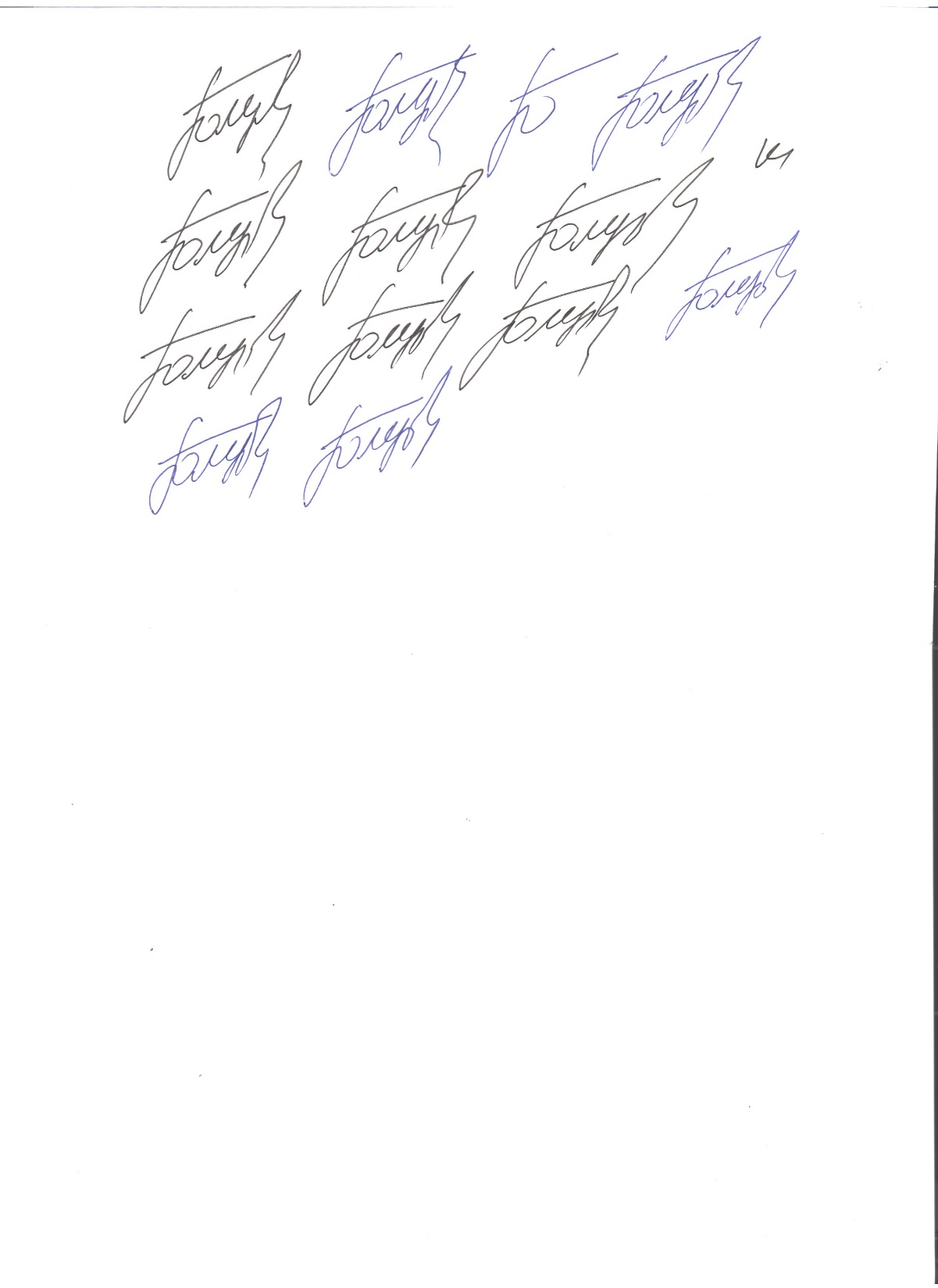 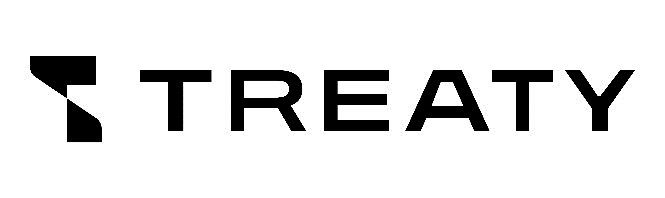 HEI – TREATY
Nurturing deep tech talents for clean and sustainable energy transition
Head of the TREATY project Gennadii GOLUB
The National University of Life and Environmental Sciences of Ukraine
06.12.2023
[Speaker Notes: Editing fields
Simply click within the field boxes to input your information.

Inserting a signature
Right click on the signature image and select ‘Change Picture’ and then ‘From a File…’ to open the explorer window, select your signature image in a JPEG or PNG format and click ‘Insert’.
Please ensure that the image has a white background and is good quality for the best possible result.

Inserting a project logo
Right click on the project logo image and select ‘Change Picture’ and then ‘From a File…’ to open the explorer window, select your logo image in a JPEG or PNG format and click ‘Insert’.
Please resize the logo to fit within the section and ensure it is good quality for the best possible result.]
Certificate of Achievement
EMs-77-2023
Andrii Pliushko
Has participated in EIT HEI Initiative activities
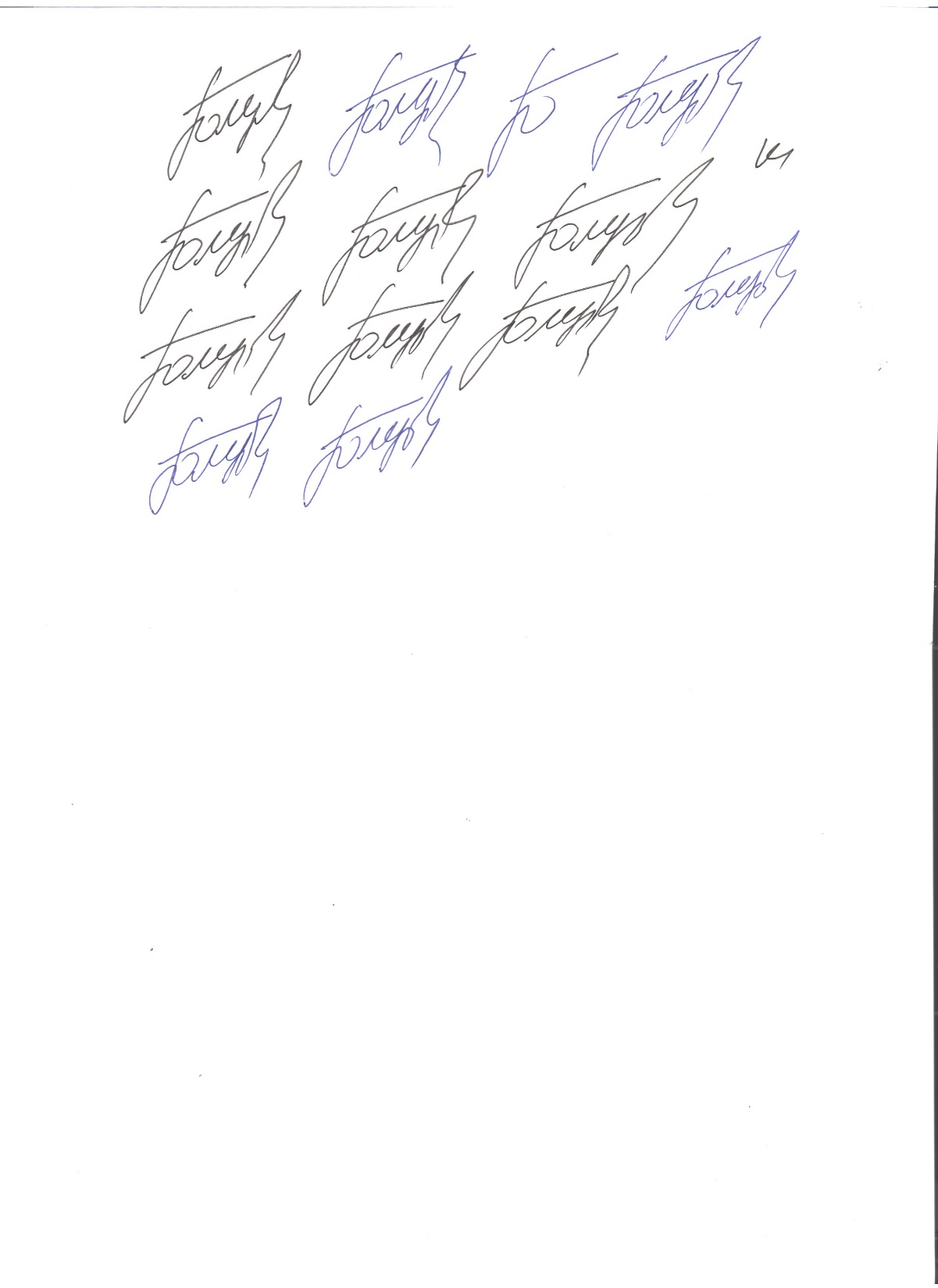 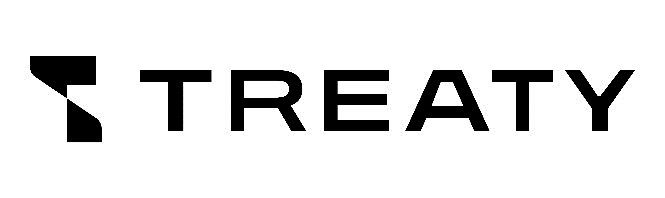 HEI – TREATY
Nurturing deep tech talents for clean and sustainable energy transition
Head of the TREATY project Gennadii GOLUB
The National University of Life and Environmental Sciences of Ukraine
06.12.2023
[Speaker Notes: Editing fields
Simply click within the field boxes to input your information.

Inserting a signature
Right click on the signature image and select ‘Change Picture’ and then ‘From a File…’ to open the explorer window, select your signature image in a JPEG or PNG format and click ‘Insert’.
Please ensure that the image has a white background and is good quality for the best possible result.

Inserting a project logo
Right click on the project logo image and select ‘Change Picture’ and then ‘From a File…’ to open the explorer window, select your logo image in a JPEG or PNG format and click ‘Insert’.
Please resize the logo to fit within the section and ensure it is good quality for the best possible result.]
Certificate of Achievement
EMs-78-2023
Bohdan Pozdniakov
Has participated in EIT HEI Initiative activities
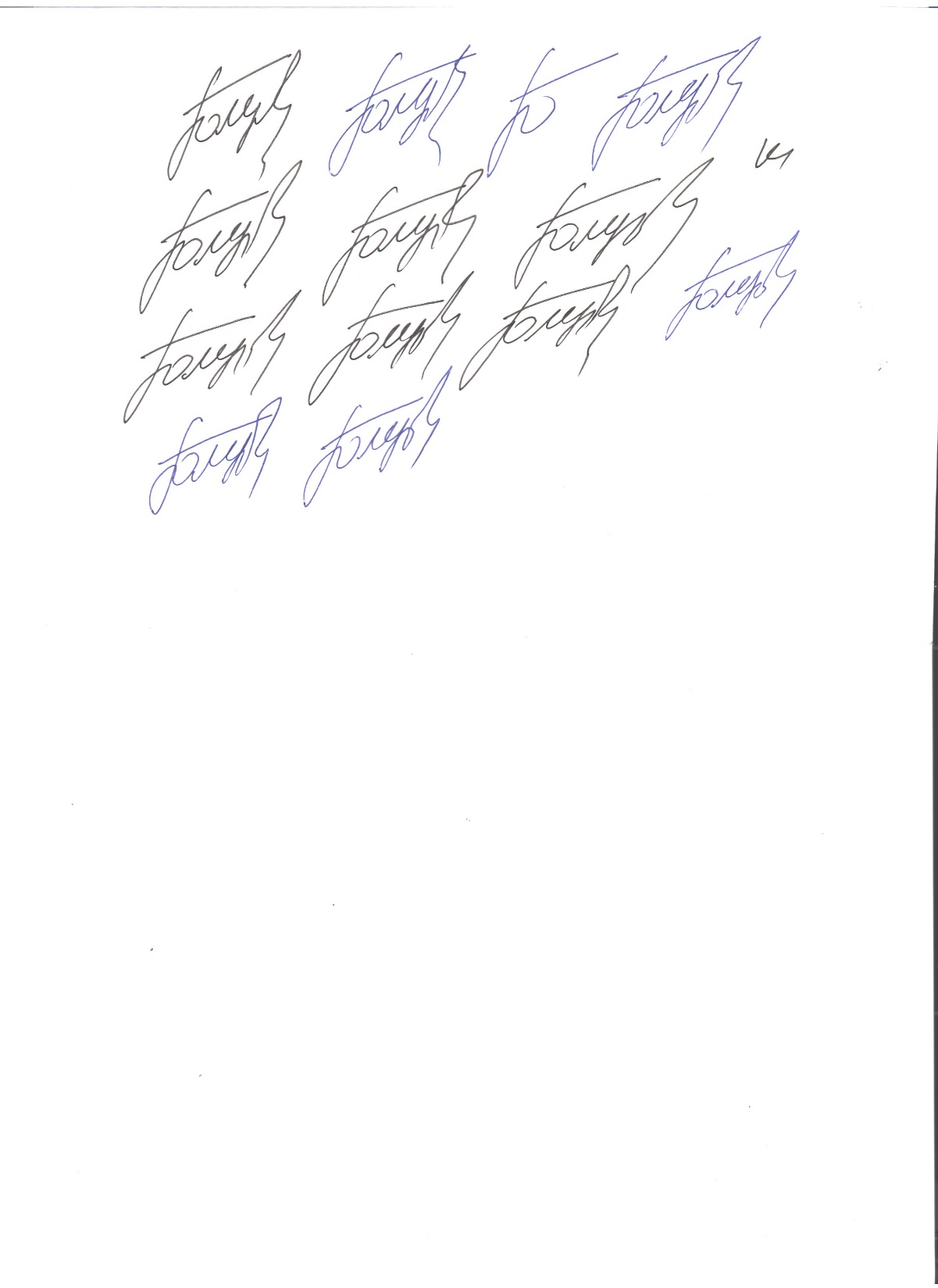 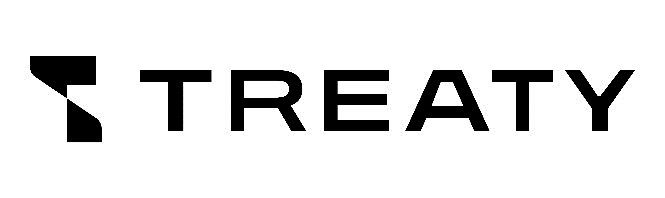 HEI – TREATY
Nurturing deep tech talents for clean and sustainable energy transition
Head of the TREATY project Gennadii GOLUB
The National University of Life and Environmental Sciences of Ukraine
06.12.2023
[Speaker Notes: Editing fields
Simply click within the field boxes to input your information.

Inserting a signature
Right click on the signature image and select ‘Change Picture’ and then ‘From a File…’ to open the explorer window, select your signature image in a JPEG or PNG format and click ‘Insert’.
Please ensure that the image has a white background and is good quality for the best possible result.

Inserting a project logo
Right click on the project logo image and select ‘Change Picture’ and then ‘From a File…’ to open the explorer window, select your logo image in a JPEG or PNG format and click ‘Insert’.
Please resize the logo to fit within the section and ensure it is good quality for the best possible result.]
Certificate of Achievement
EMs-79-2023
Oleksandr Polishchuk
Has participated in EIT HEI Initiative activities
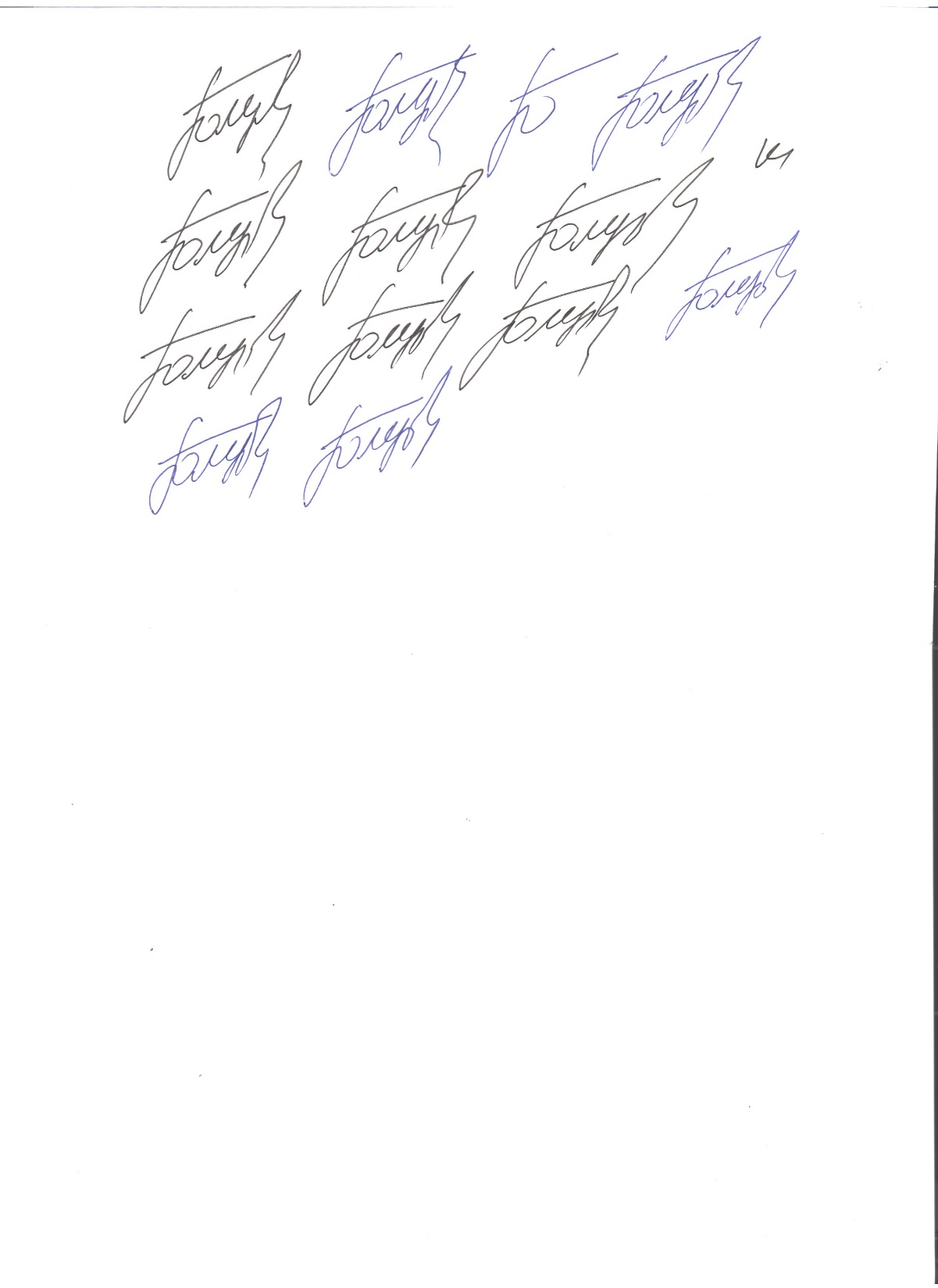 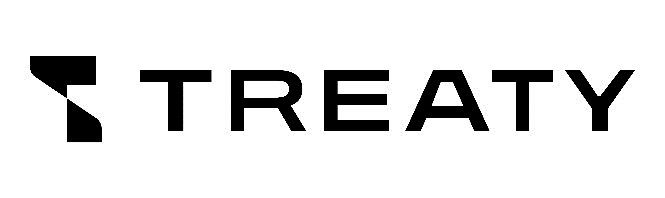 HEI – TREATY
Nurturing deep tech talents for clean and sustainable energy transition
Head of the TREATY project Gennadii GOLUB
The National University of Life and Environmental Sciences of Ukraine
06.12.2023
[Speaker Notes: Editing fields
Simply click within the field boxes to input your information.

Inserting a signature
Right click on the signature image and select ‘Change Picture’ and then ‘From a File…’ to open the explorer window, select your signature image in a JPEG or PNG format and click ‘Insert’.
Please ensure that the image has a white background and is good quality for the best possible result.

Inserting a project logo
Right click on the project logo image and select ‘Change Picture’ and then ‘From a File…’ to open the explorer window, select your logo image in a JPEG or PNG format and click ‘Insert’.
Please resize the logo to fit within the section and ensure it is good quality for the best possible result.]
Certificate of Achievement
EMs-80-2023
Oleksandr Pryntsypal
Has participated in EIT HEI Initiative activities
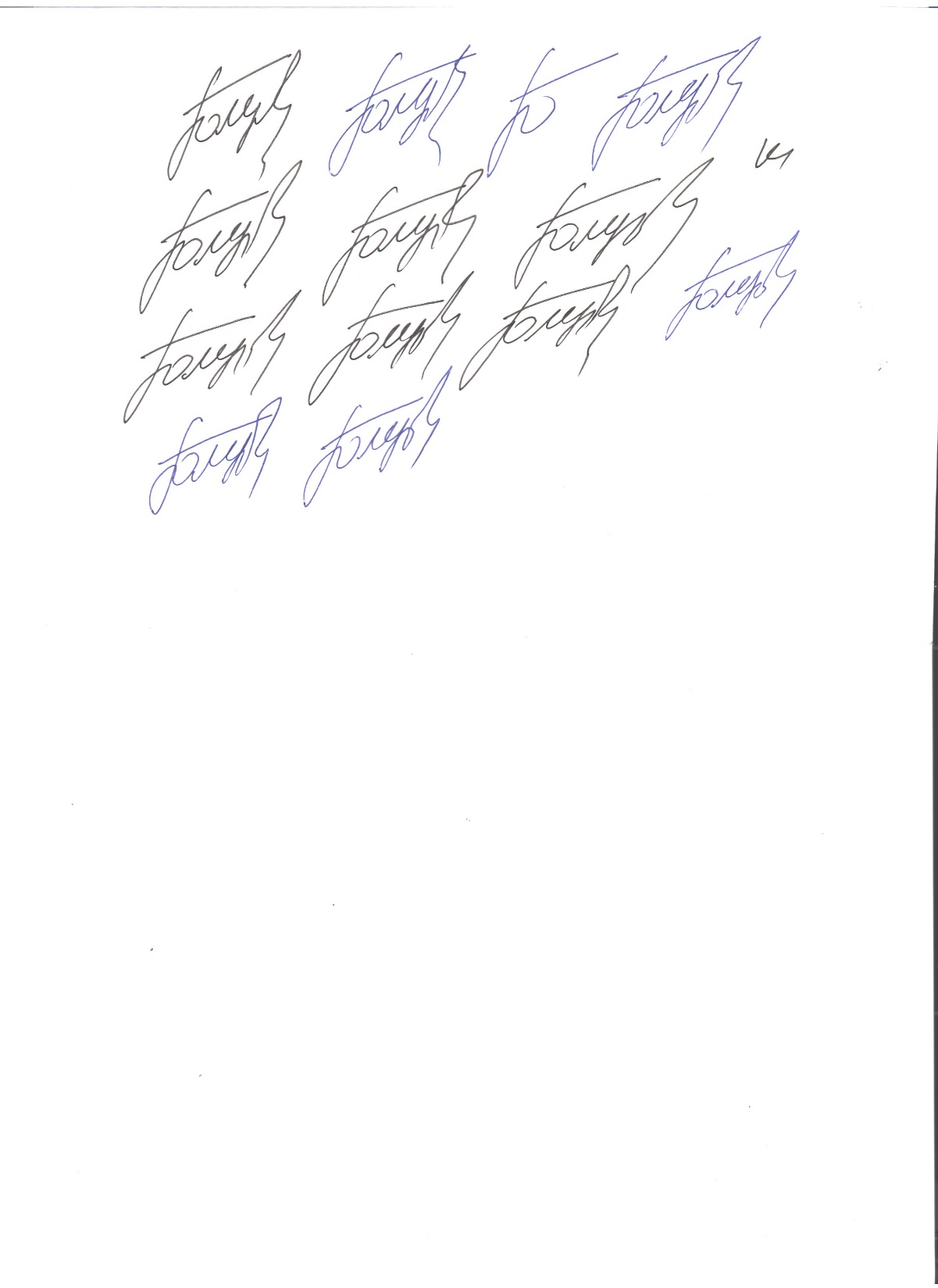 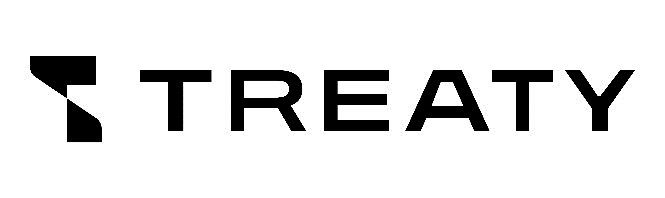 HEI – TREATY
Nurturing deep tech talents for clean and sustainable energy transition
Head of the TREATY project Gennadii GOLUB
The National University of Life and Environmental Sciences of Ukraine
06.12.2023
[Speaker Notes: Editing fields
Simply click within the field boxes to input your information.

Inserting a signature
Right click on the signature image and select ‘Change Picture’ and then ‘From a File…’ to open the explorer window, select your signature image in a JPEG or PNG format and click ‘Insert’.
Please ensure that the image has a white background and is good quality for the best possible result.

Inserting a project logo
Right click on the project logo image and select ‘Change Picture’ and then ‘From a File…’ to open the explorer window, select your logo image in a JPEG or PNG format and click ‘Insert’.
Please resize the logo to fit within the section and ensure it is good quality for the best possible result.]
Certificate of Achievement
EMs-81-2023
Ivan Rudiak
Has participated in EIT HEI Initiative activities
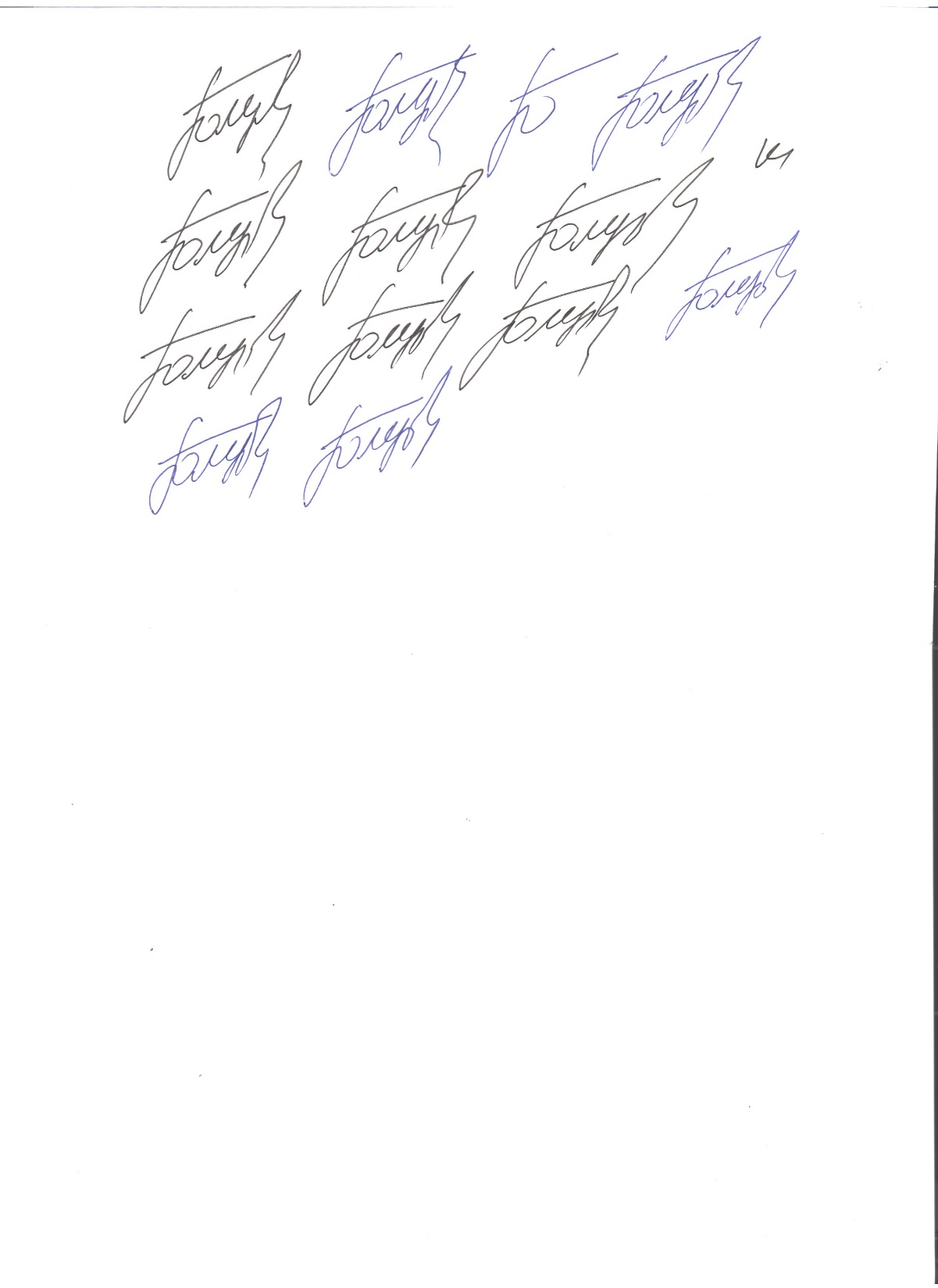 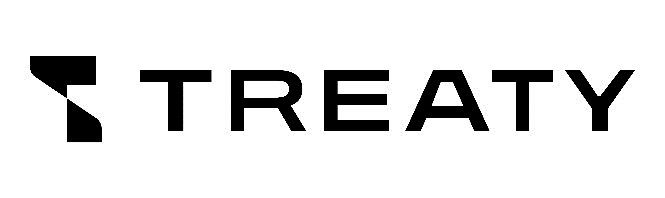 HEI – TREATY
Nurturing deep tech talents for clean and sustainable energy transition
Head of the TREATY project Gennadii GOLUB
The National University of Life and Environmental Sciences of Ukraine
06.12.2023
[Speaker Notes: Editing fields
Simply click within the field boxes to input your information.

Inserting a signature
Right click on the signature image and select ‘Change Picture’ and then ‘From a File…’ to open the explorer window, select your signature image in a JPEG or PNG format and click ‘Insert’.
Please ensure that the image has a white background and is good quality for the best possible result.

Inserting a project logo
Right click on the project logo image and select ‘Change Picture’ and then ‘From a File…’ to open the explorer window, select your logo image in a JPEG or PNG format and click ‘Insert’.
Please resize the logo to fit within the section and ensure it is good quality for the best possible result.]
Certificate of Achievement
EMs-82-2023
Nataliia Savchenko
Has participated in EIT HEI Initiative activities
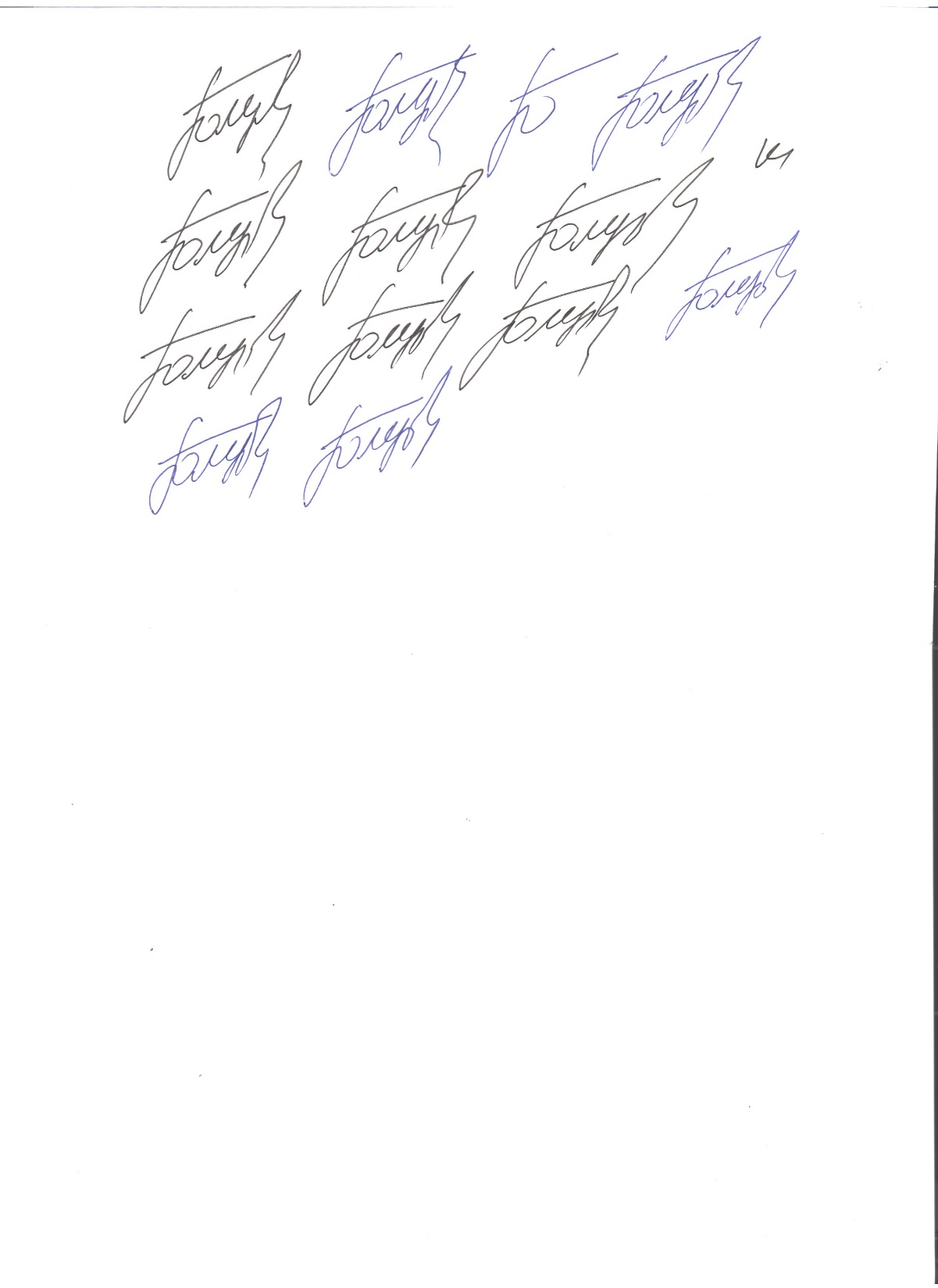 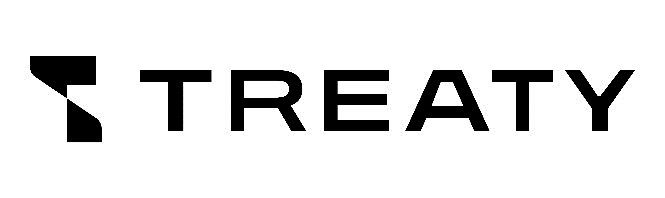 HEI – TREATY
Nurturing deep tech talents for clean and sustainable energy transition
Head of the TREATY project Gennadii GOLUB
The National University of Life and Environmental Sciences of Ukraine
06.12.2023
[Speaker Notes: Editing fields
Simply click within the field boxes to input your information.

Inserting a signature
Right click on the signature image and select ‘Change Picture’ and then ‘From a File…’ to open the explorer window, select your signature image in a JPEG or PNG format and click ‘Insert’.
Please ensure that the image has a white background and is good quality for the best possible result.

Inserting a project logo
Right click on the project logo image and select ‘Change Picture’ and then ‘From a File…’ to open the explorer window, select your logo image in a JPEG or PNG format and click ‘Insert’.
Please resize the logo to fit within the section and ensure it is good quality for the best possible result.]
Certificate of Achievement
EMs-83-2023
Konstantyn Savchuk
Has participated in EIT HEI Initiative activities
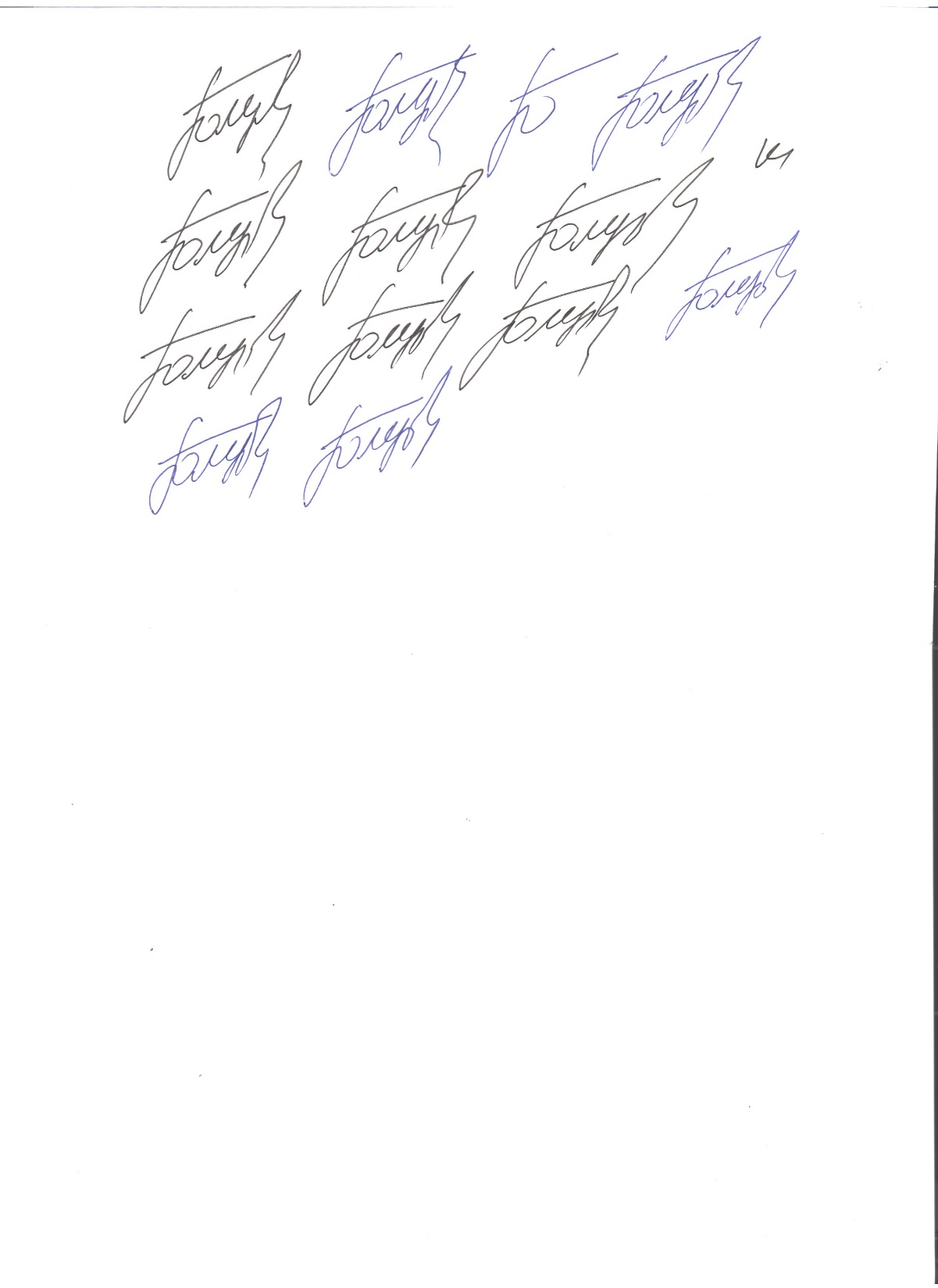 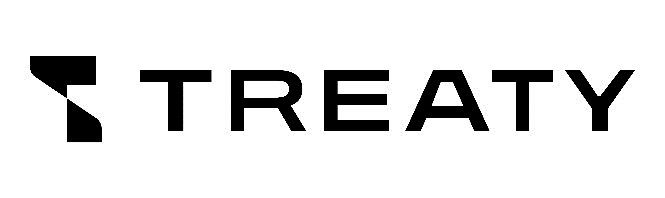 HEI – TREATY
Nurturing deep tech talents for clean and sustainable energy transition
Head of the TREATY project Gennadii GOLUB
The National University of Life and Environmental Sciences of Ukraine
06.12.2023
[Speaker Notes: Editing fields
Simply click within the field boxes to input your information.

Inserting a signature
Right click on the signature image and select ‘Change Picture’ and then ‘From a File…’ to open the explorer window, select your signature image in a JPEG or PNG format and click ‘Insert’.
Please ensure that the image has a white background and is good quality for the best possible result.

Inserting a project logo
Right click on the project logo image and select ‘Change Picture’ and then ‘From a File…’ to open the explorer window, select your logo image in a JPEG or PNG format and click ‘Insert’.
Please resize the logo to fit within the section and ensure it is good quality for the best possible result.]
Certificate of Achievement
EMs-84-2023
Ivan Serdiuk
Has participated in EIT HEI Initiative activities
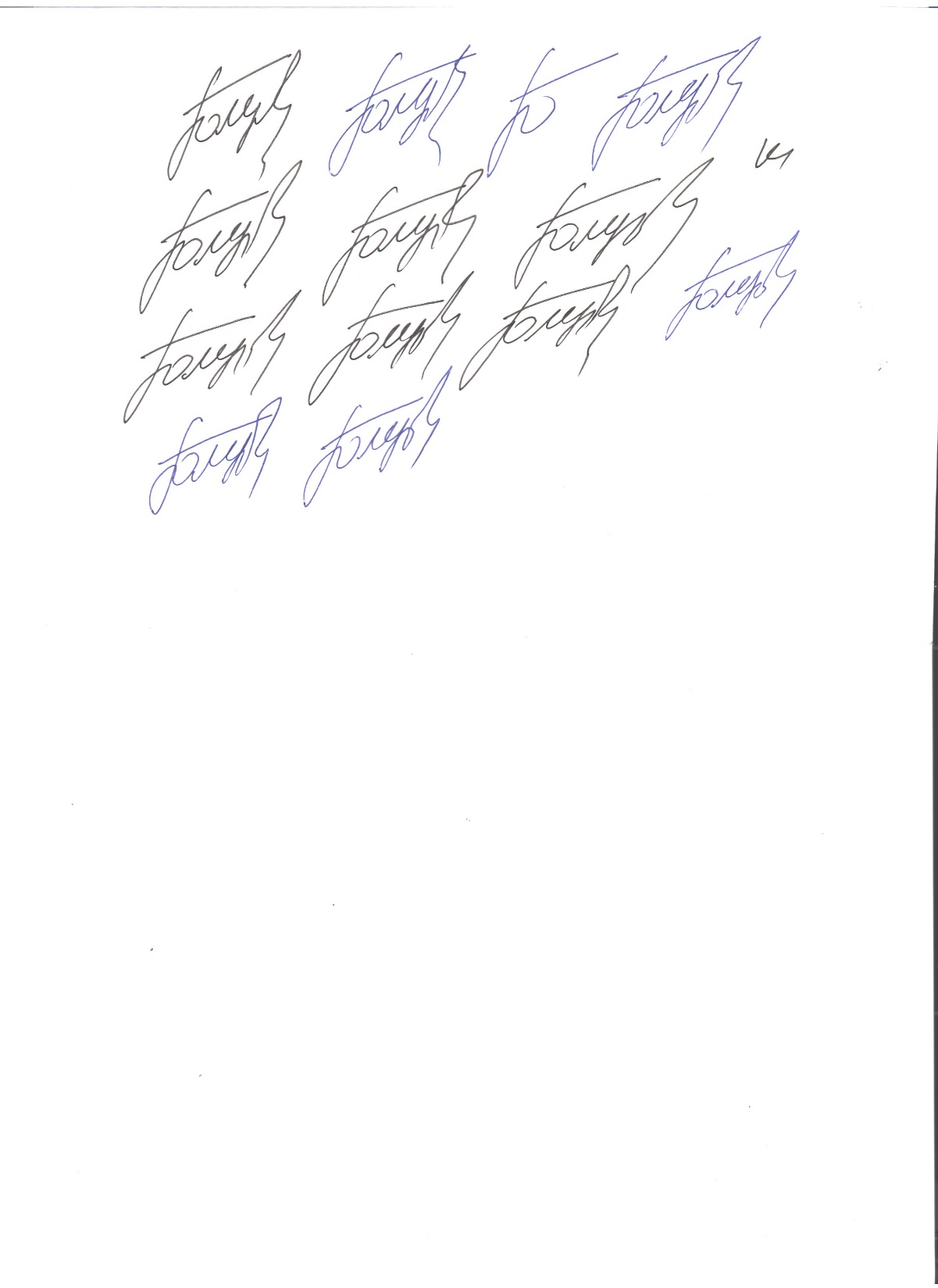 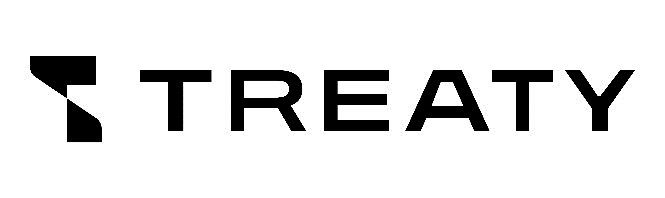 HEI – TREATY
Nurturing deep tech talents for clean and sustainable energy transition
Head of the TREATY project Gennadii GOLUB
The National University of Life and Environmental Sciences of Ukraine
06.12.2023
[Speaker Notes: Editing fields
Simply click within the field boxes to input your information.

Inserting a signature
Right click on the signature image and select ‘Change Picture’ and then ‘From a File…’ to open the explorer window, select your signature image in a JPEG or PNG format and click ‘Insert’.
Please ensure that the image has a white background and is good quality for the best possible result.

Inserting a project logo
Right click on the project logo image and select ‘Change Picture’ and then ‘From a File…’ to open the explorer window, select your logo image in a JPEG or PNG format and click ‘Insert’.
Please resize the logo to fit within the section and ensure it is good quality for the best possible result.]
Certificate of Achievement
EMs-85-2023
Roman Siberko
Has participated in EIT HEI Initiative activities
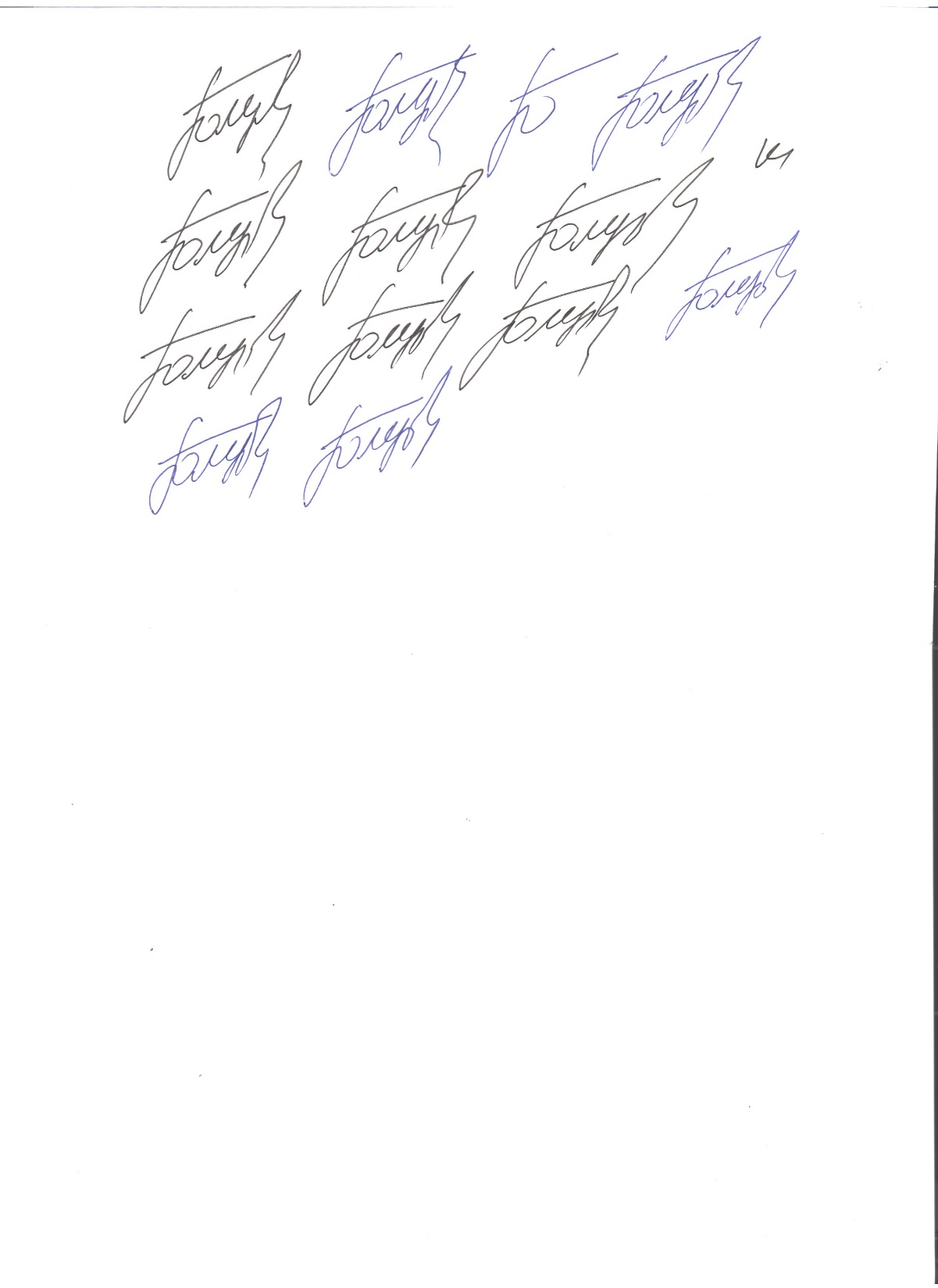 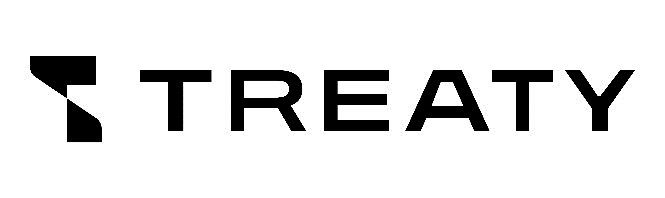 HEI – TREATY
Nurturing deep tech talents for clean and sustainable energy transition
Head of the TREATY project Gennadii GOLUB
The National University of Life and Environmental Sciences of Ukraine
06.12.2023
[Speaker Notes: Editing fields
Simply click within the field boxes to input your information.

Inserting a signature
Right click on the signature image and select ‘Change Picture’ and then ‘From a File…’ to open the explorer window, select your signature image in a JPEG or PNG format and click ‘Insert’.
Please ensure that the image has a white background and is good quality for the best possible result.

Inserting a project logo
Right click on the project logo image and select ‘Change Picture’ and then ‘From a File…’ to open the explorer window, select your logo image in a JPEG or PNG format and click ‘Insert’.
Please resize the logo to fit within the section and ensure it is good quality for the best possible result.]
Certificate of Achievement
EMs-86-2023
Volodymyr Sova
Has participated in EIT HEI Initiative activities
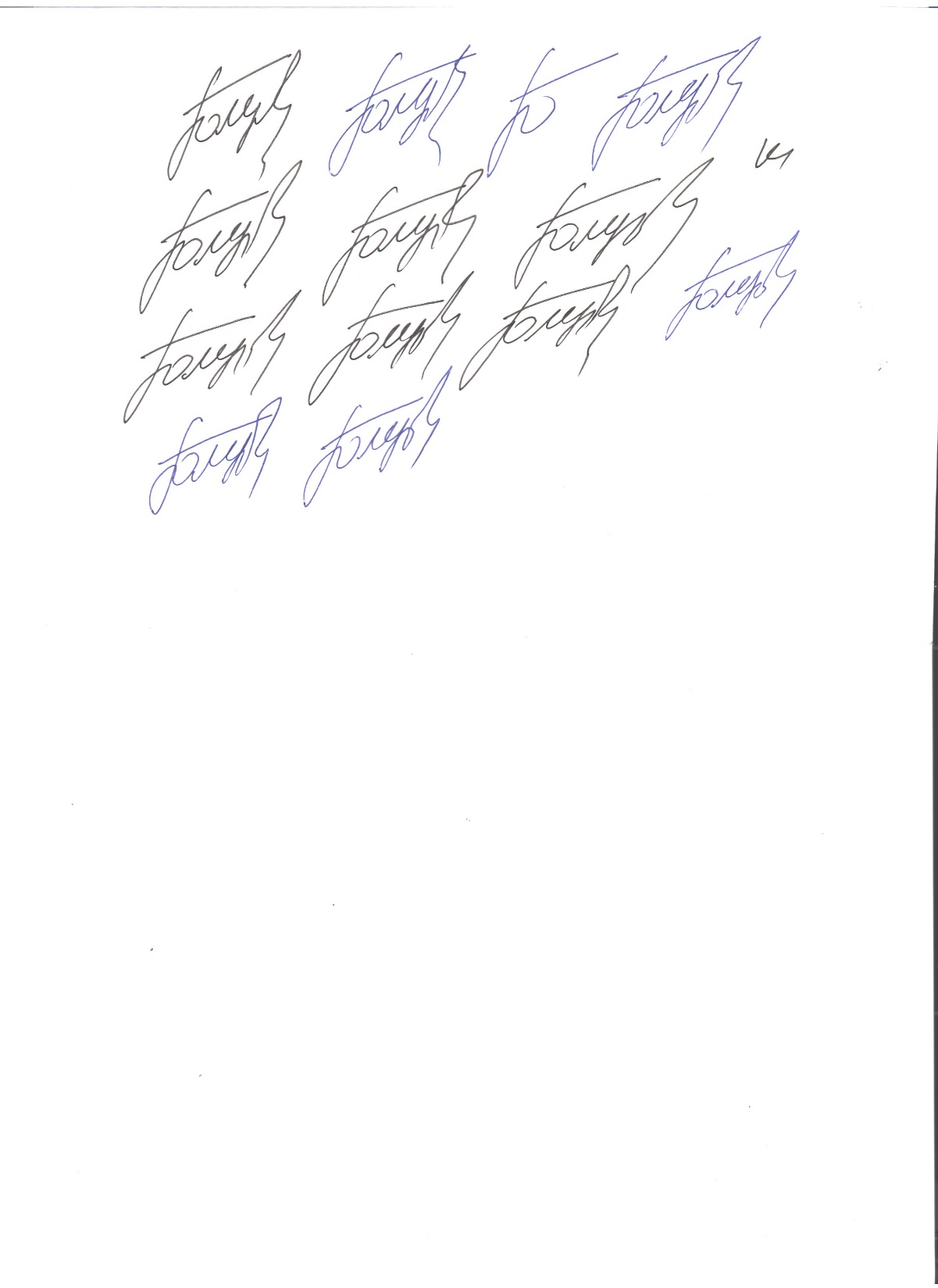 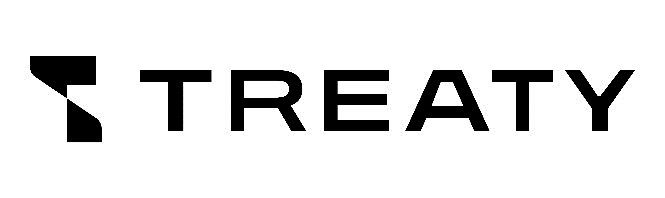 HEI – TREATY
Nurturing deep tech talents for clean and sustainable energy transition
Head of the TREATY project Gennadii GOLUB
The National University of Life and Environmental Sciences of Ukraine
06.12.2023
[Speaker Notes: Editing fields
Simply click within the field boxes to input your information.

Inserting a signature
Right click on the signature image and select ‘Change Picture’ and then ‘From a File…’ to open the explorer window, select your signature image in a JPEG or PNG format and click ‘Insert’.
Please ensure that the image has a white background and is good quality for the best possible result.

Inserting a project logo
Right click on the project logo image and select ‘Change Picture’ and then ‘From a File…’ to open the explorer window, select your logo image in a JPEG or PNG format and click ‘Insert’.
Please resize the logo to fit within the section and ensure it is good quality for the best possible result.]
Certificate of Achievement
EMs-87-2023
Yuliia Solonetska
Has participated in EIT HEI Initiative activities
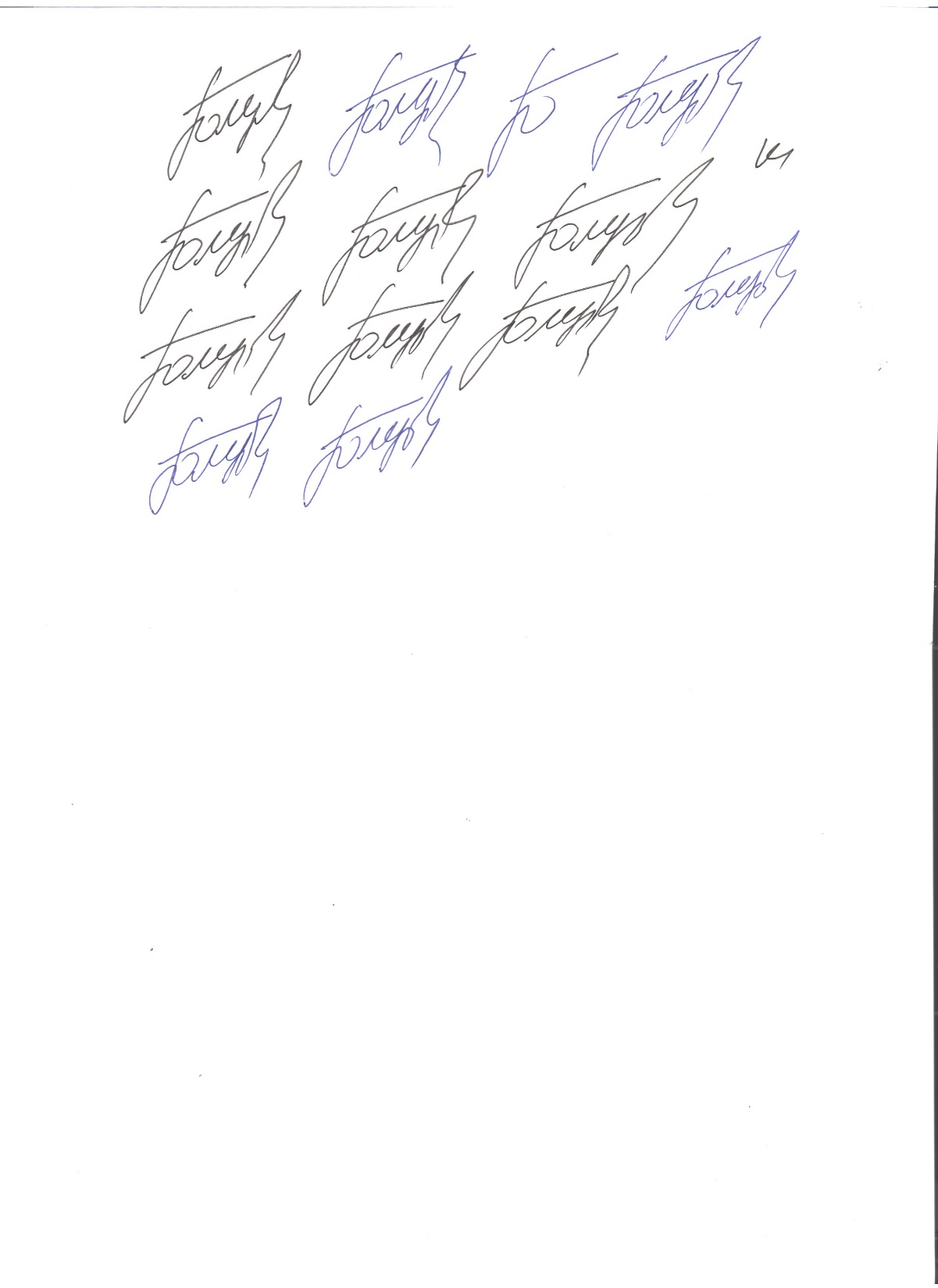 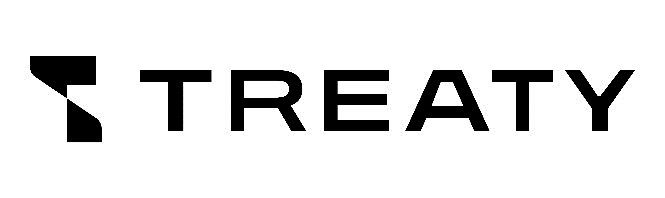 HEI – TREATY
Nurturing deep tech talents for clean and sustainable energy transition
Head of the TREATY project Gennadii GOLUB
The National University of Life and Environmental Sciences of Ukraine
06.12.2023
[Speaker Notes: Editing fields
Simply click within the field boxes to input your information.

Inserting a signature
Right click on the signature image and select ‘Change Picture’ and then ‘From a File…’ to open the explorer window, select your signature image in a JPEG or PNG format and click ‘Insert’.
Please ensure that the image has a white background and is good quality for the best possible result.

Inserting a project logo
Right click on the project logo image and select ‘Change Picture’ and then ‘From a File…’ to open the explorer window, select your logo image in a JPEG or PNG format and click ‘Insert’.
Please resize the logo to fit within the section and ensure it is good quality for the best possible result.]
Certificate of Achievement
EMs-88-2023
Andrii Sosiura
Has participated in EIT HEI Initiative activities
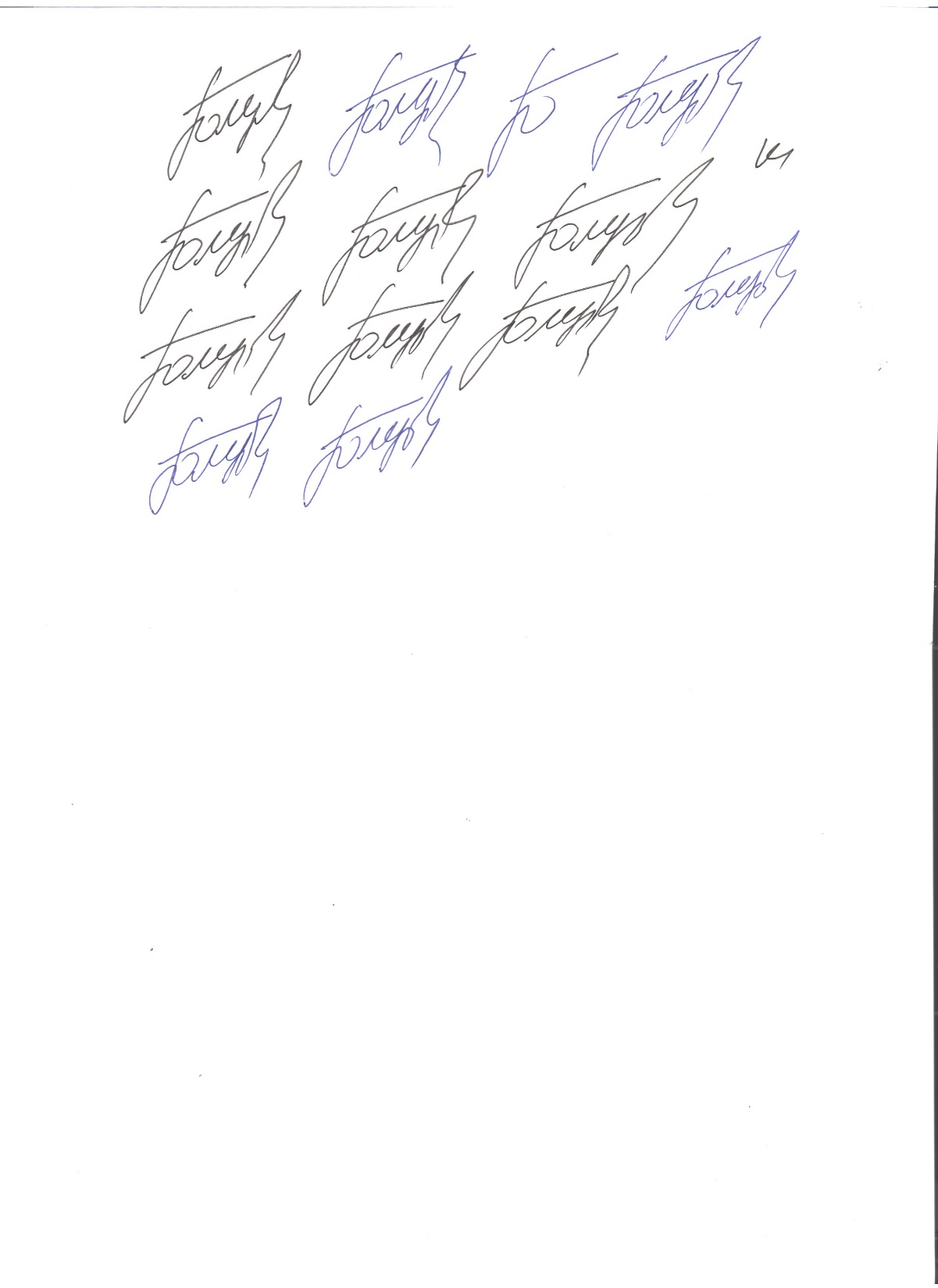 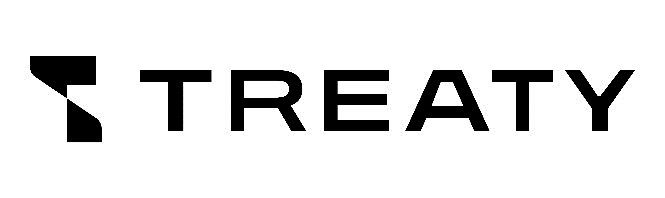 HEI – TREATY
Nurturing deep tech talents for clean and sustainable energy transition
Head of the TREATY project Gennadii GOLUB
The National University of Life and Environmental Sciences of Ukraine
06.12.2023
[Speaker Notes: Editing fields
Simply click within the field boxes to input your information.

Inserting a signature
Right click on the signature image and select ‘Change Picture’ and then ‘From a File…’ to open the explorer window, select your signature image in a JPEG or PNG format and click ‘Insert’.
Please ensure that the image has a white background and is good quality for the best possible result.

Inserting a project logo
Right click on the project logo image and select ‘Change Picture’ and then ‘From a File…’ to open the explorer window, select your logo image in a JPEG or PNG format and click ‘Insert’.
Please resize the logo to fit within the section and ensure it is good quality for the best possible result.]
Certificate of Achievement
EMs-89-2023
Yevhenii Stryhun
Has participated in EIT HEI Initiative activities
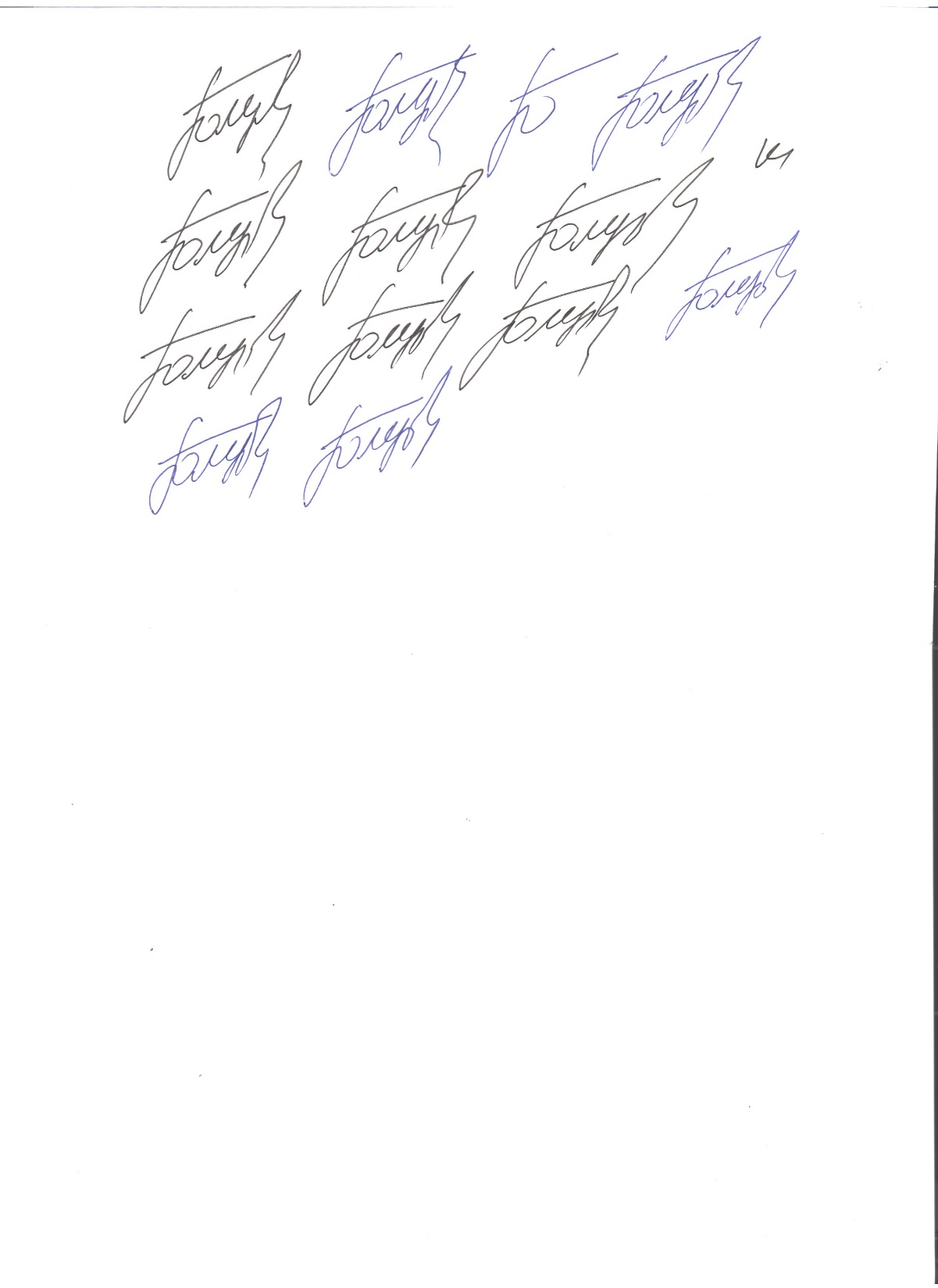 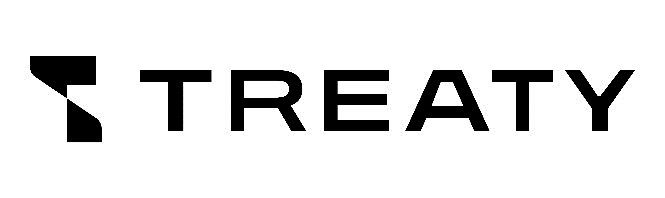 HEI – TREATY
Nurturing deep tech talents for clean and sustainable energy transition
Head of the TREATY project Gennadii GOLUB
The National University of Life and Environmental Sciences of Ukraine
06.12.2023
[Speaker Notes: Editing fields
Simply click within the field boxes to input your information.

Inserting a signature
Right click on the signature image and select ‘Change Picture’ and then ‘From a File…’ to open the explorer window, select your signature image in a JPEG or PNG format and click ‘Insert’.
Please ensure that the image has a white background and is good quality for the best possible result.

Inserting a project logo
Right click on the project logo image and select ‘Change Picture’ and then ‘From a File…’ to open the explorer window, select your logo image in a JPEG or PNG format and click ‘Insert’.
Please resize the logo to fit within the section and ensure it is good quality for the best possible result.]
Certificate of Achievement
EMs-90-2023
Rostyslav Strykun
Has participated in EIT HEI Initiative activities
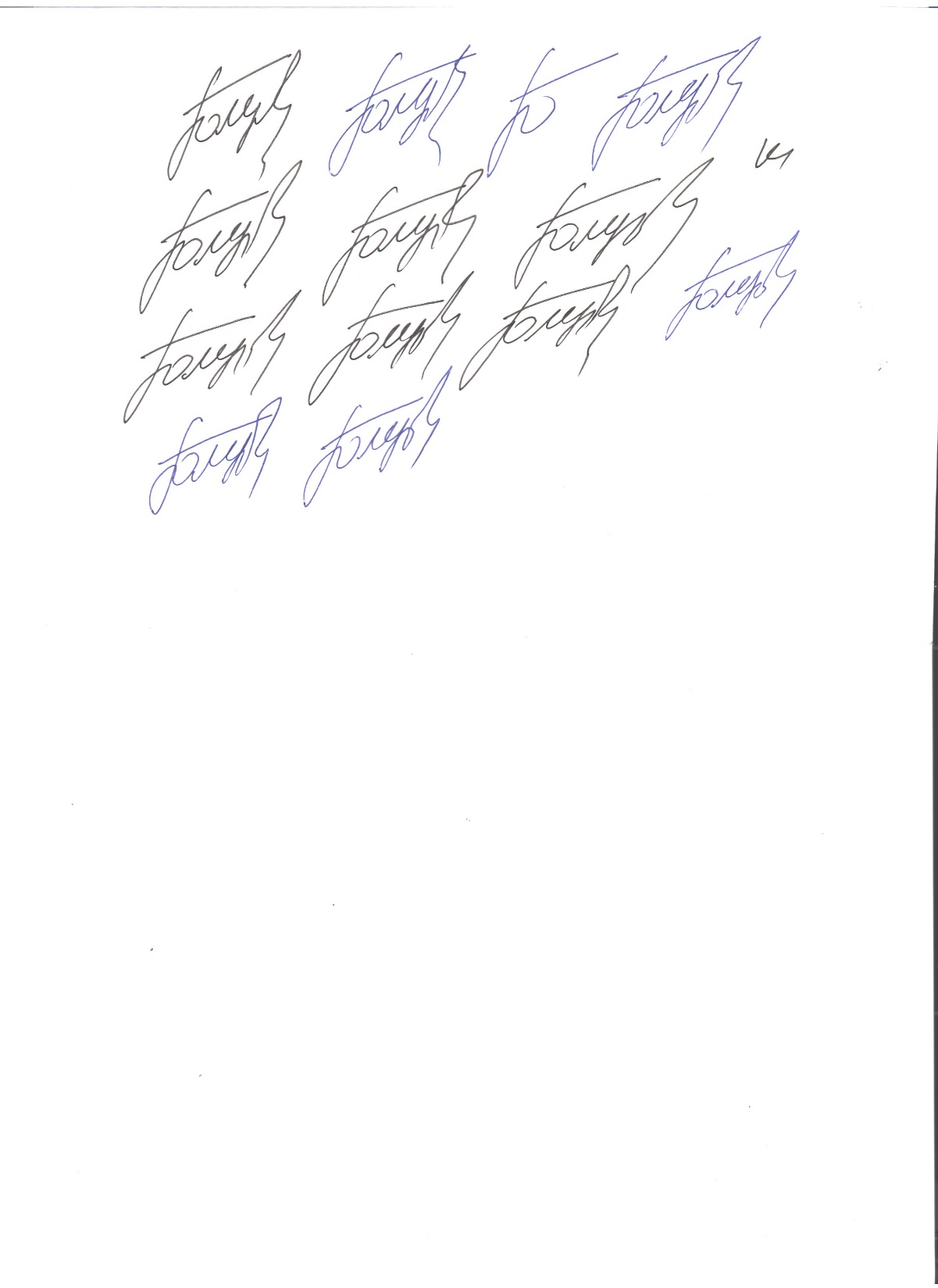 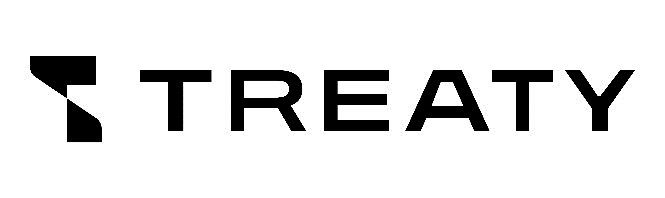 HEI – TREATY
Nurturing deep tech talents for clean and sustainable energy transition
Head of the TREATY project Gennadii GOLUB
The National University of Life and Environmental Sciences of Ukraine
06.12.2023
[Speaker Notes: Editing fields
Simply click within the field boxes to input your information.

Inserting a signature
Right click on the signature image and select ‘Change Picture’ and then ‘From a File…’ to open the explorer window, select your signature image in a JPEG or PNG format and click ‘Insert’.
Please ensure that the image has a white background and is good quality for the best possible result.

Inserting a project logo
Right click on the project logo image and select ‘Change Picture’ and then ‘From a File…’ to open the explorer window, select your logo image in a JPEG or PNG format and click ‘Insert’.
Please resize the logo to fit within the section and ensure it is good quality for the best possible result.]
Certificate of Achievement
EMs-91-2023
Valentyn Suddia
Has participated in EIT HEI Initiative activities
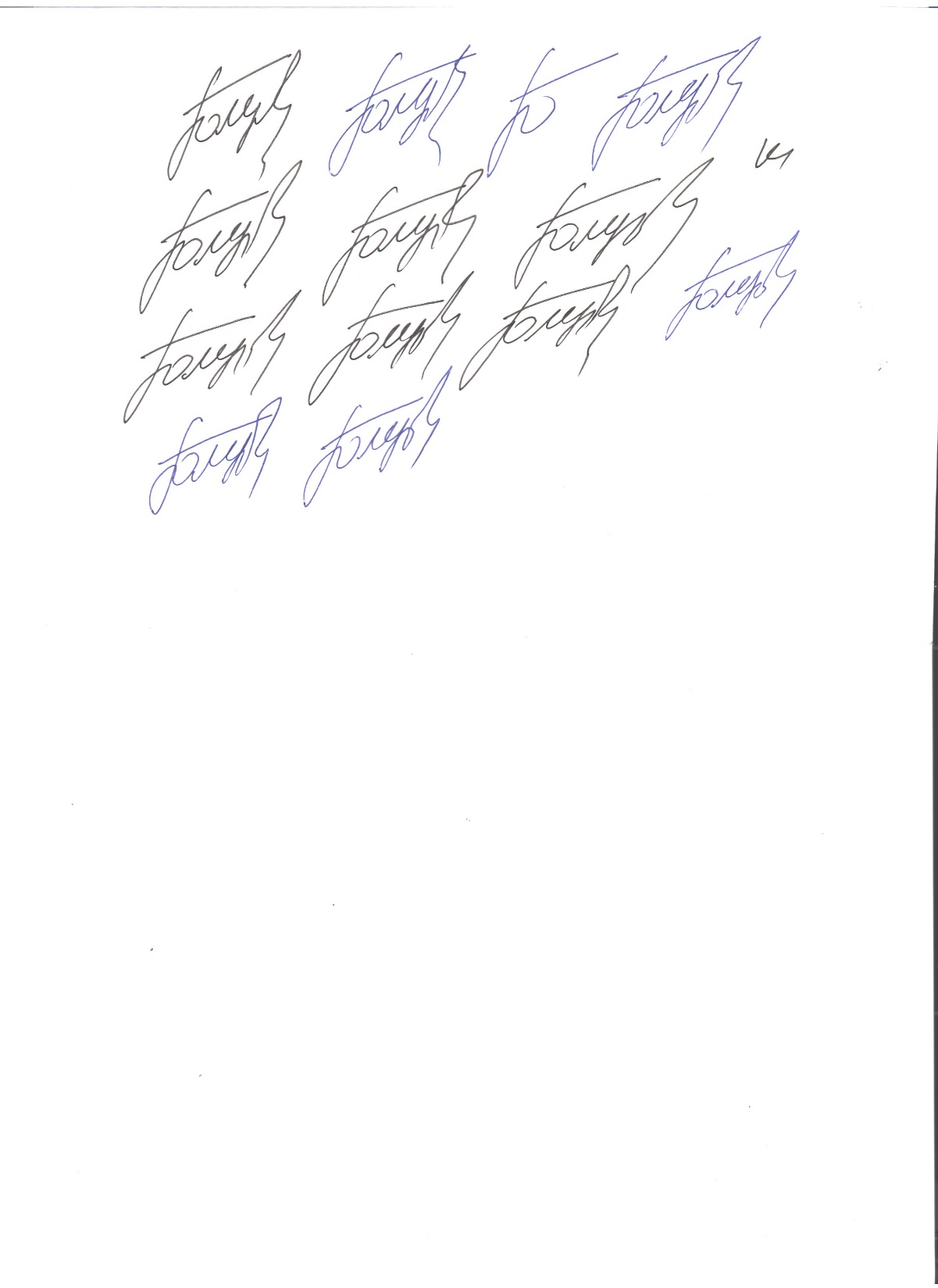 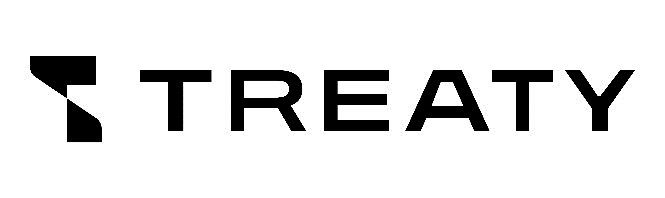 HEI – TREATY
Nurturing deep tech talents for clean and sustainable energy transition
Head of the TREATY project Gennadii GOLUB
The National University of Life and Environmental Sciences of Ukraine
06.12.2023
[Speaker Notes: Editing fields
Simply click within the field boxes to input your information.

Inserting a signature
Right click on the signature image and select ‘Change Picture’ and then ‘From a File…’ to open the explorer window, select your signature image in a JPEG or PNG format and click ‘Insert’.
Please ensure that the image has a white background and is good quality for the best possible result.

Inserting a project logo
Right click on the project logo image and select ‘Change Picture’ and then ‘From a File…’ to open the explorer window, select your logo image in a JPEG or PNG format and click ‘Insert’.
Please resize the logo to fit within the section and ensure it is good quality for the best possible result.]
Certificate of Achievement
EMs-92-2023
Maksym Sushko
Has participated in EIT HEI Initiative activities
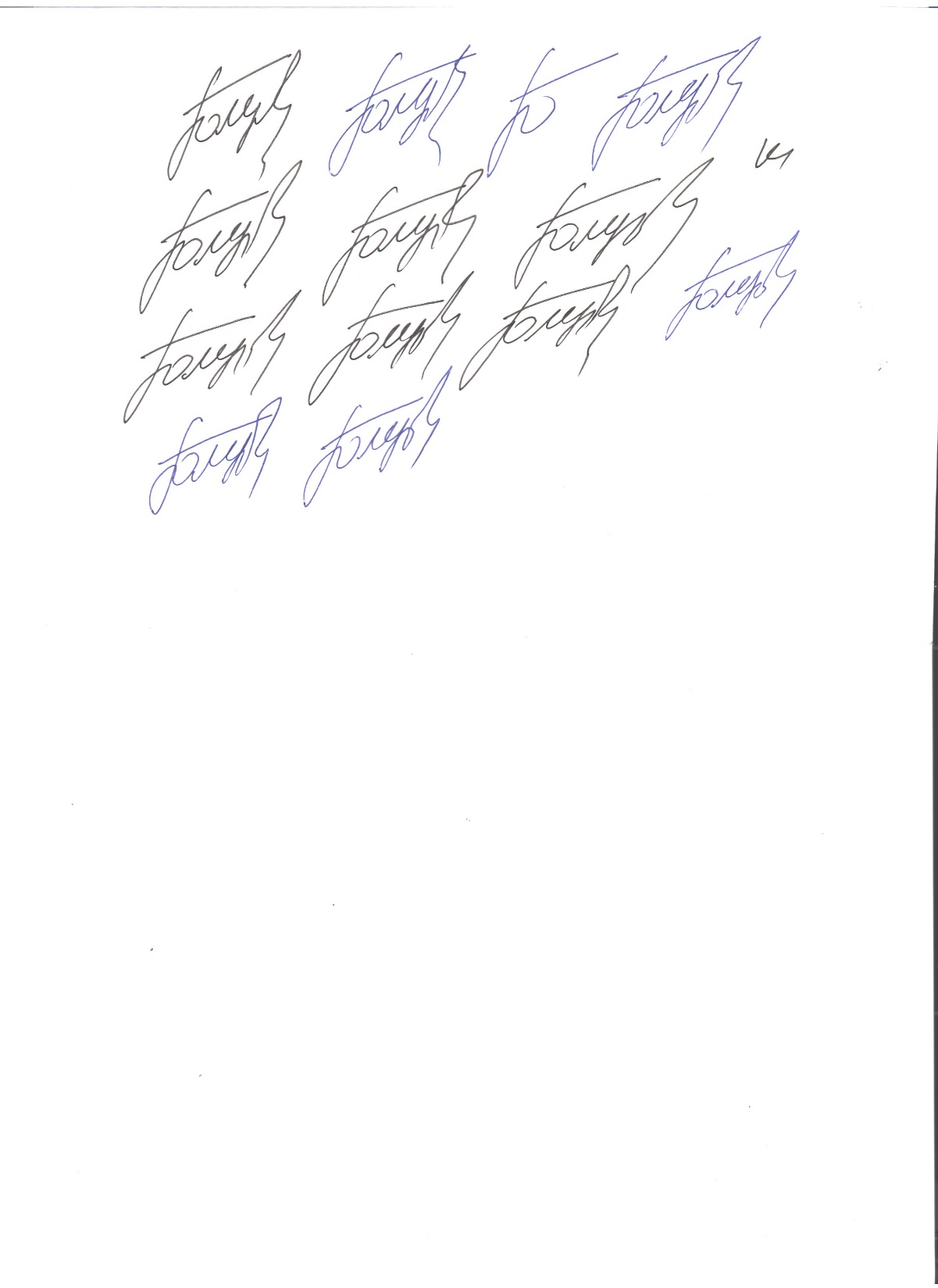 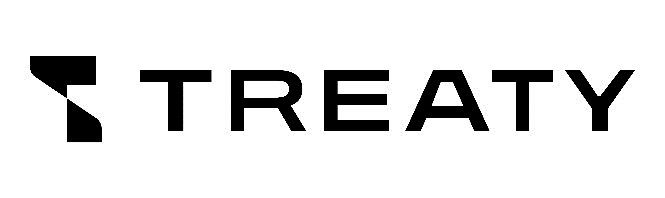 HEI – TREATY
Nurturing deep tech talents for clean and sustainable energy transition
Head of the TREATY project Gennadii GOLUB
The National University of Life and Environmental Sciences of Ukraine
06.12.2023
[Speaker Notes: Editing fields
Simply click within the field boxes to input your information.

Inserting a signature
Right click on the signature image and select ‘Change Picture’ and then ‘From a File…’ to open the explorer window, select your signature image in a JPEG or PNG format and click ‘Insert’.
Please ensure that the image has a white background and is good quality for the best possible result.

Inserting a project logo
Right click on the project logo image and select ‘Change Picture’ and then ‘From a File…’ to open the explorer window, select your logo image in a JPEG or PNG format and click ‘Insert’.
Please resize the logo to fit within the section and ensure it is good quality for the best possible result.]
Certificate of Achievement
EMs-93-2023
Bohdan Terenia
Has participated in EIT HEI Initiative activities
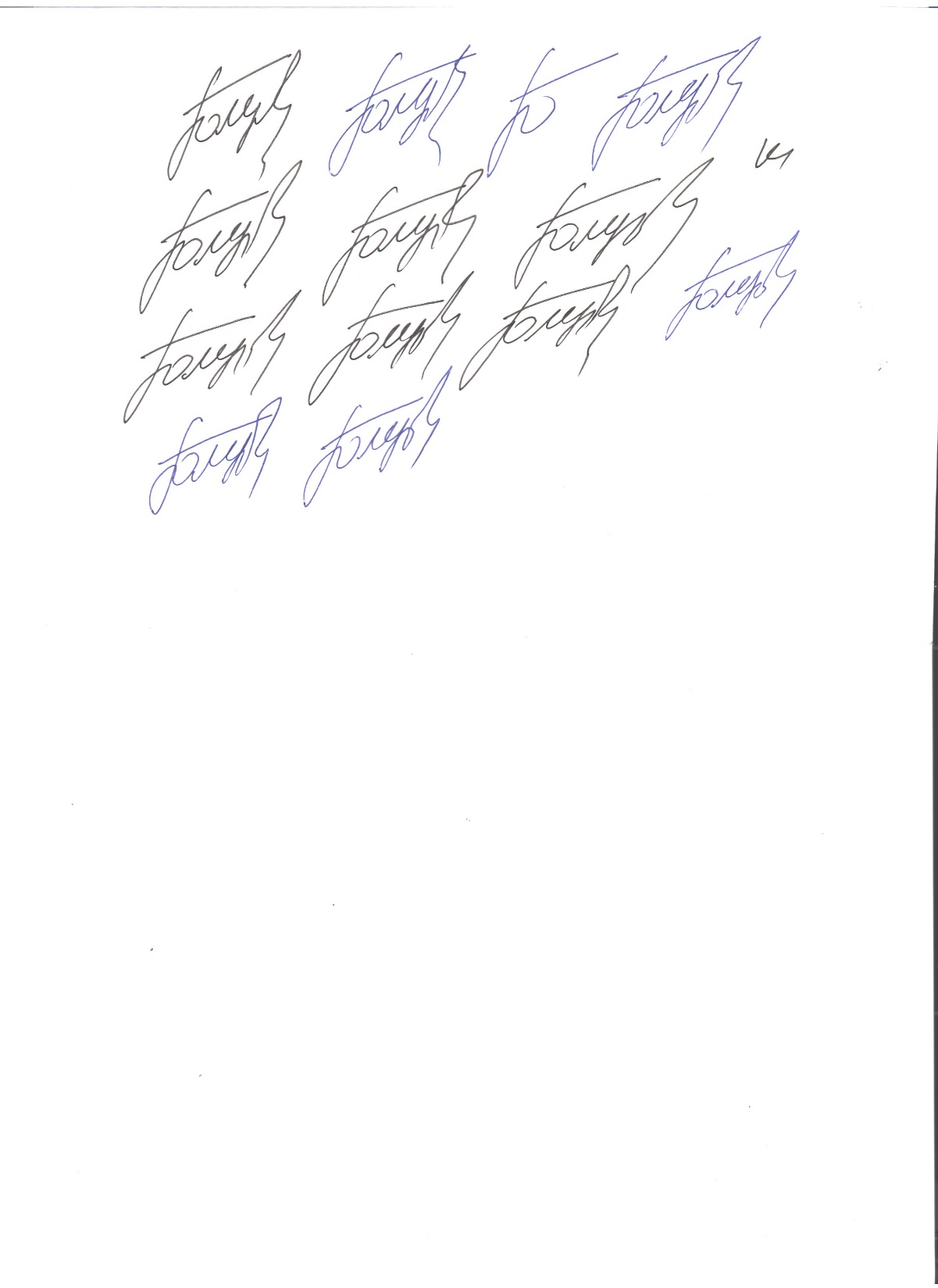 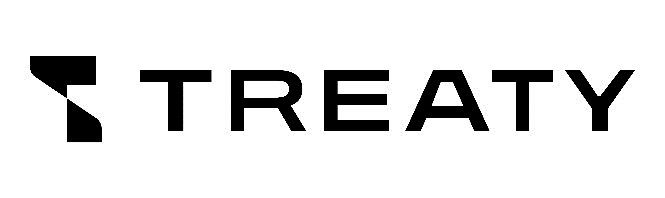 HEI – TREATY
Nurturing deep tech talents for clean and sustainable energy transition
Head of the TREATY project Gennadii GOLUB
The National University of Life and Environmental Sciences of Ukraine
06.12.2023
[Speaker Notes: Editing fields
Simply click within the field boxes to input your information.

Inserting a signature
Right click on the signature image and select ‘Change Picture’ and then ‘From a File…’ to open the explorer window, select your signature image in a JPEG or PNG format and click ‘Insert’.
Please ensure that the image has a white background and is good quality for the best possible result.

Inserting a project logo
Right click on the project logo image and select ‘Change Picture’ and then ‘From a File…’ to open the explorer window, select your logo image in a JPEG or PNG format and click ‘Insert’.
Please resize the logo to fit within the section and ensure it is good quality for the best possible result.]
Certificate of Achievement
EMs-94-2023
Oleksii Tkachenko
Has participated in EIT HEI Initiative activities
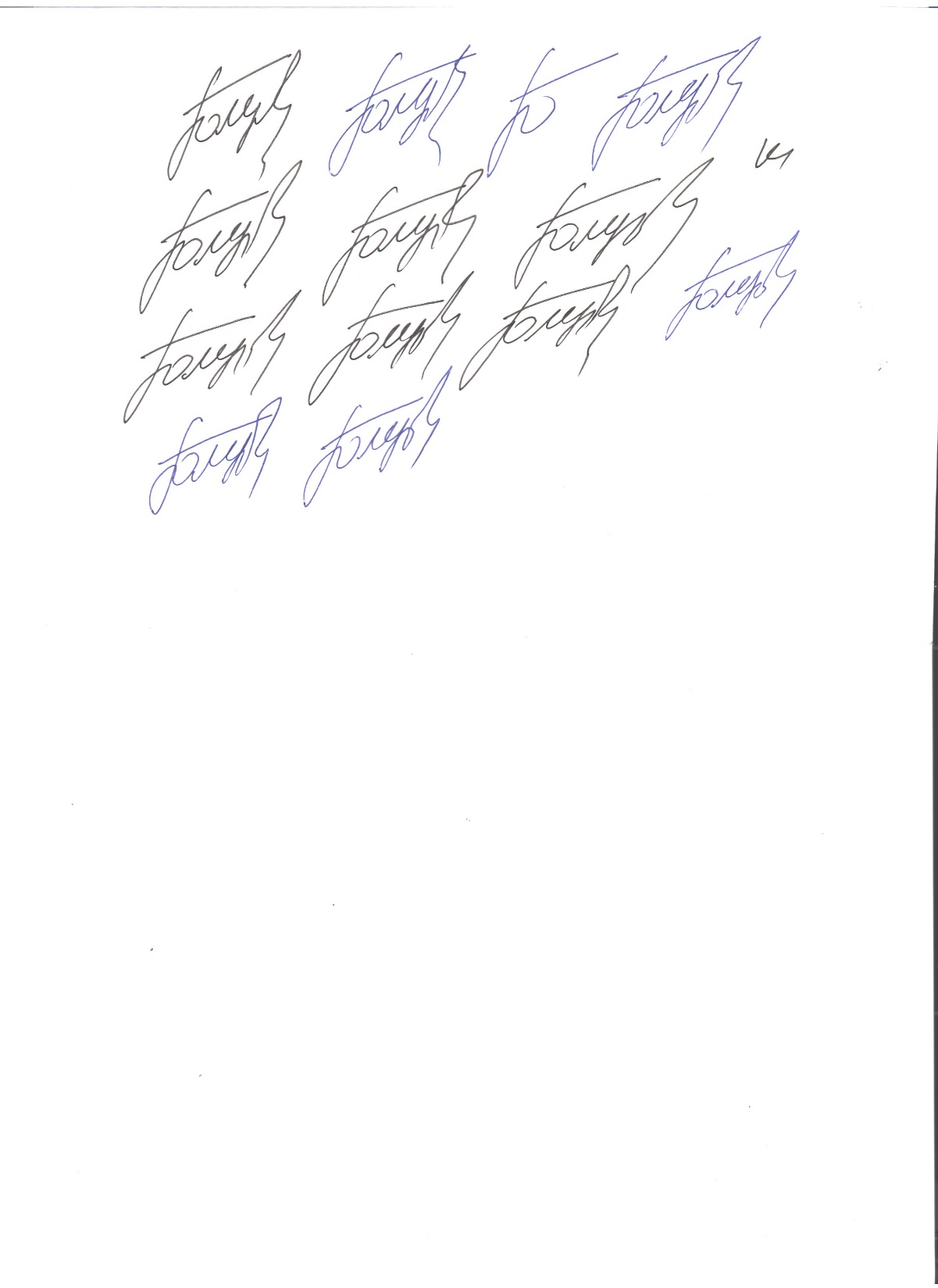 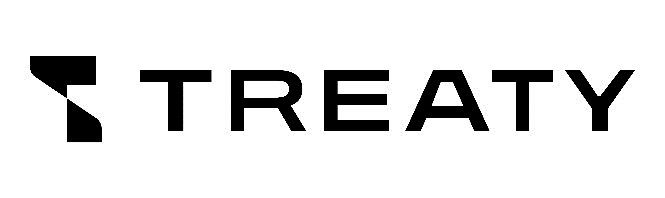 HEI – TREATY
Nurturing deep tech talents for clean and sustainable energy transition
Head of the TREATY project Gennadii GOLUB
The National University of Life and Environmental Sciences of Ukraine
06.12.2023
[Speaker Notes: Editing fields
Simply click within the field boxes to input your information.

Inserting a signature
Right click on the signature image and select ‘Change Picture’ and then ‘From a File…’ to open the explorer window, select your signature image in a JPEG or PNG format and click ‘Insert’.
Please ensure that the image has a white background and is good quality for the best possible result.

Inserting a project logo
Right click on the project logo image and select ‘Change Picture’ and then ‘From a File…’ to open the explorer window, select your logo image in a JPEG or PNG format and click ‘Insert’.
Please resize the logo to fit within the section and ensure it is good quality for the best possible result.]
Certificate of Achievement
EMs-95-2023
Oleh Tomchuk
Has participated in EIT HEI Initiative activities
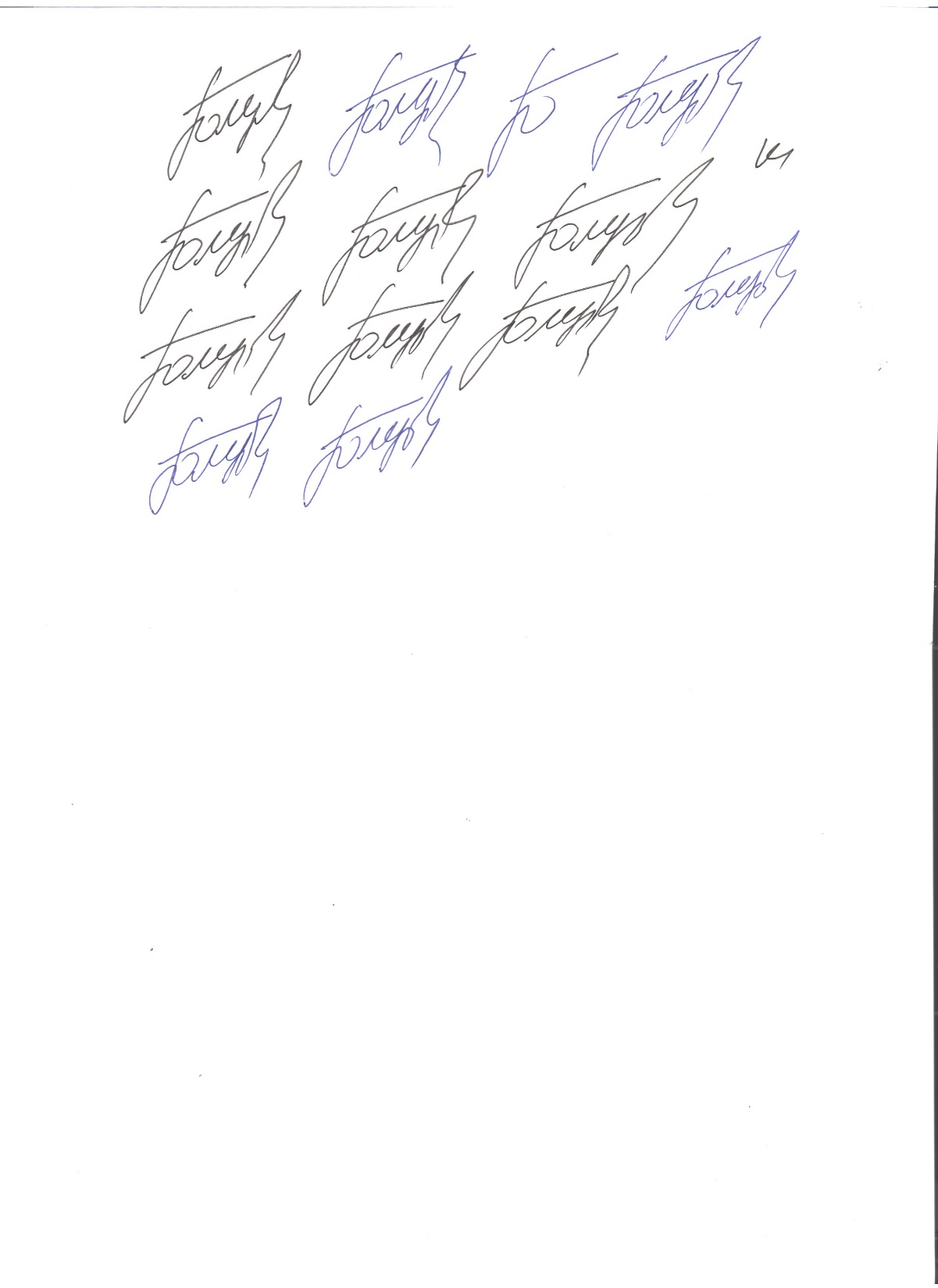 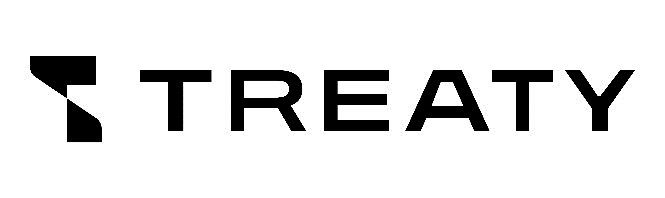 HEI – TREATY
Nurturing deep tech talents for clean and sustainable energy transition
Head of the TREATY project Gennadii GOLUB
The National University of Life and Environmental Sciences of Ukraine
06.12.2023
[Speaker Notes: Editing fields
Simply click within the field boxes to input your information.

Inserting a signature
Right click on the signature image and select ‘Change Picture’ and then ‘From a File…’ to open the explorer window, select your signature image in a JPEG or PNG format and click ‘Insert’.
Please ensure that the image has a white background and is good quality for the best possible result.

Inserting a project logo
Right click on the project logo image and select ‘Change Picture’ and then ‘From a File…’ to open the explorer window, select your logo image in a JPEG or PNG format and click ‘Insert’.
Please resize the logo to fit within the section and ensure it is good quality for the best possible result.]
Certificate of Achievement
EMs-96-2023
Yaroslav Usenko
Has participated in EIT HEI Initiative activities
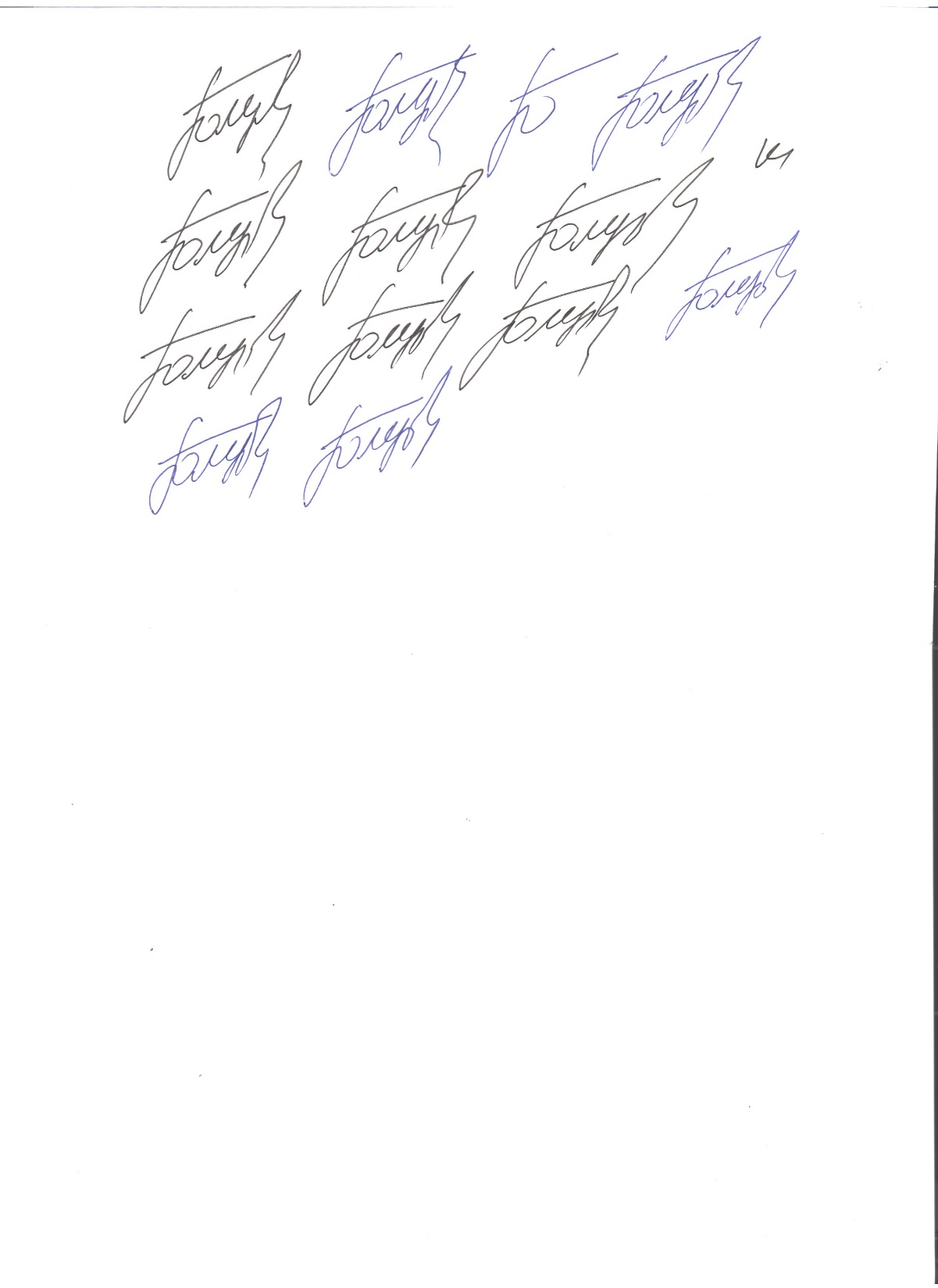 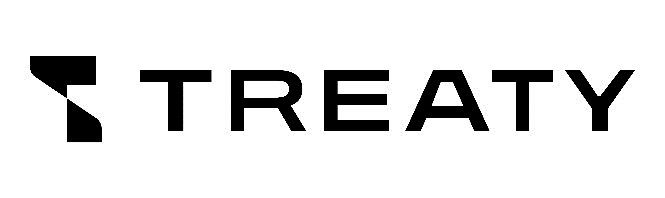 HEI – TREATY
Nurturing deep tech talents for clean and sustainable energy transition
Head of the TREATY project Gennadii GOLUB
The National University of Life and Environmental Sciences of Ukraine
06.12.2023
[Speaker Notes: Editing fields
Simply click within the field boxes to input your information.

Inserting a signature
Right click on the signature image and select ‘Change Picture’ and then ‘From a File…’ to open the explorer window, select your signature image in a JPEG or PNG format and click ‘Insert’.
Please ensure that the image has a white background and is good quality for the best possible result.

Inserting a project logo
Right click on the project logo image and select ‘Change Picture’ and then ‘From a File…’ to open the explorer window, select your logo image in a JPEG or PNG format and click ‘Insert’.
Please resize the logo to fit within the section and ensure it is good quality for the best possible result.]
Certificate of Achievement
EMs-97-2023
Fadi Farhal
Has participated in EIT HEI Initiative activities
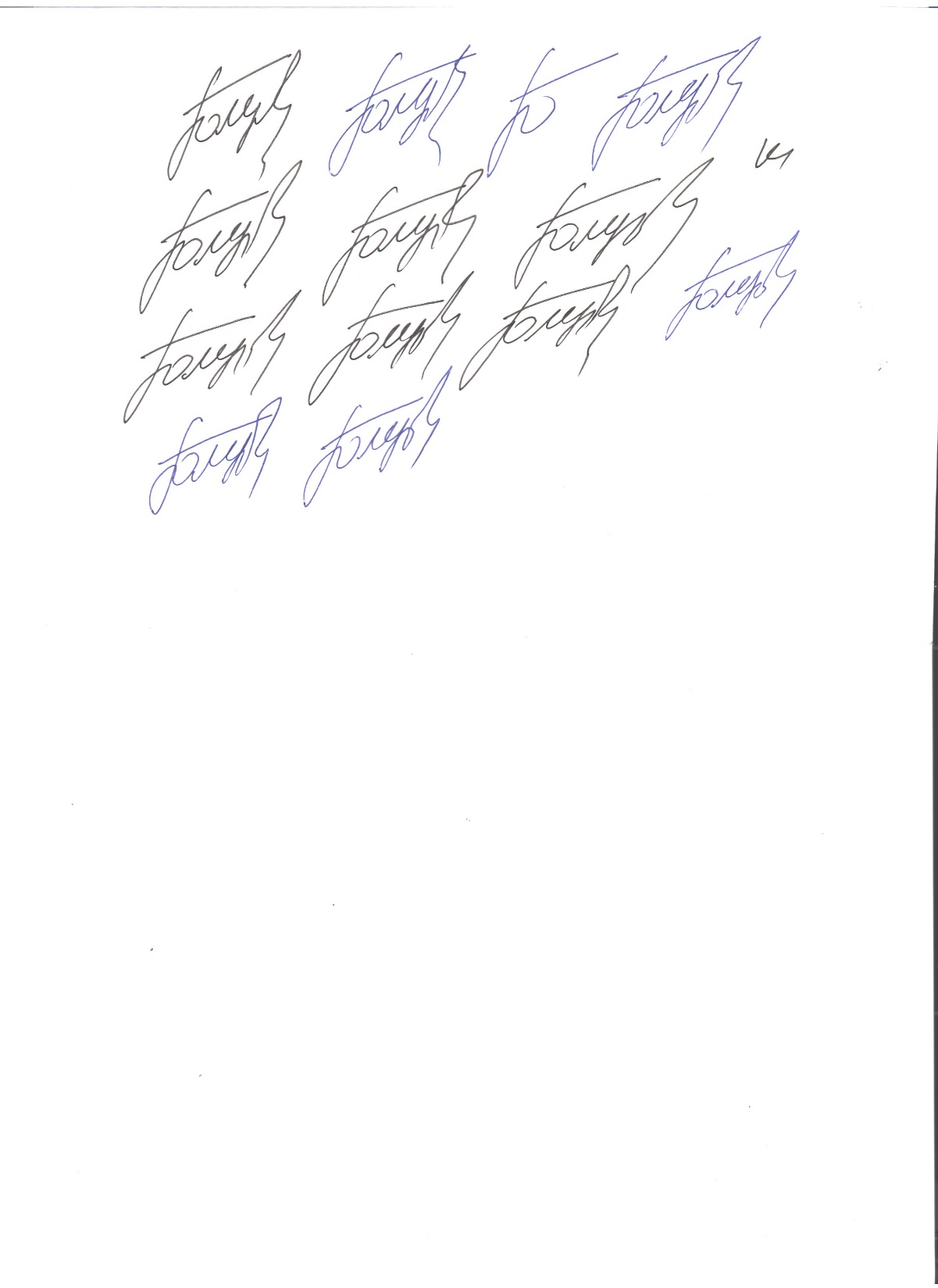 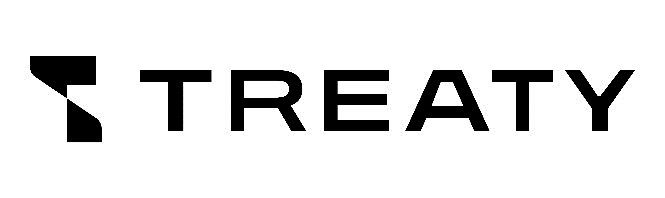 HEI – TREATY
Nurturing deep tech talents for clean and sustainable energy transition
Head of the TREATY project Gennadii GOLUB
The National University of Life and Environmental Sciences of Ukraine
06.12.2023
[Speaker Notes: Editing fields
Simply click within the field boxes to input your information.

Inserting a signature
Right click on the signature image and select ‘Change Picture’ and then ‘From a File…’ to open the explorer window, select your signature image in a JPEG or PNG format and click ‘Insert’.
Please ensure that the image has a white background and is good quality for the best possible result.

Inserting a project logo
Right click on the project logo image and select ‘Change Picture’ and then ‘From a File…’ to open the explorer window, select your logo image in a JPEG or PNG format and click ‘Insert’.
Please resize the logo to fit within the section and ensure it is good quality for the best possible result.]
Certificate of Achievement
EMs-98-2023
Serhii Fedorenko
Has participated in EIT HEI Initiative activities
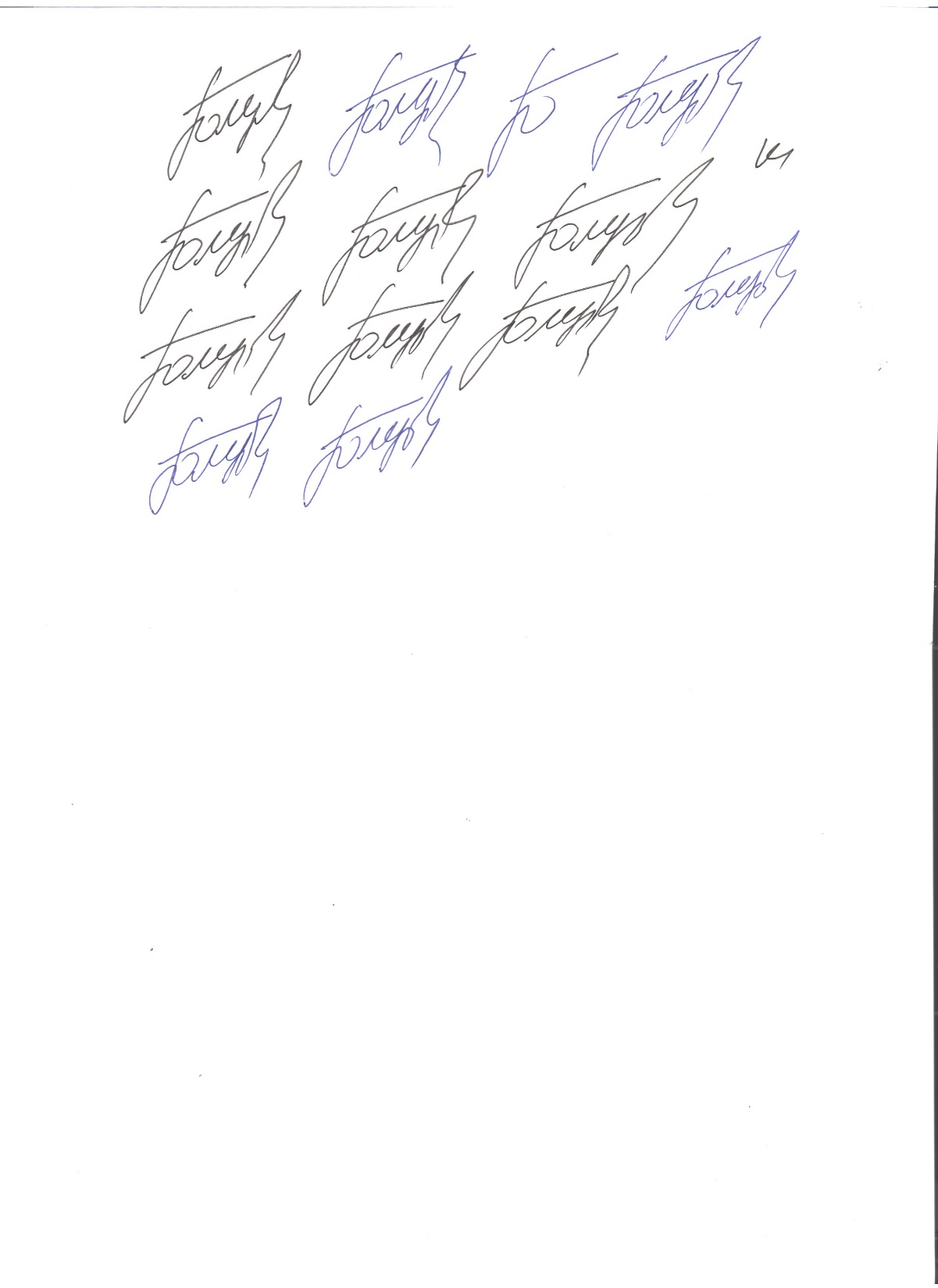 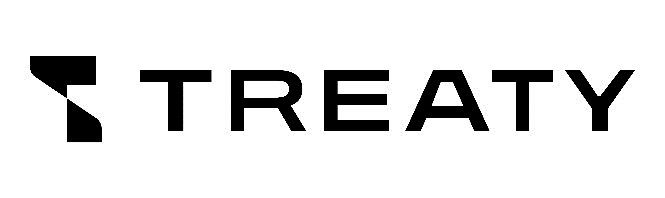 HEI – TREATY
Nurturing deep tech talents for clean and sustainable energy transition
Head of the TREATY project Gennadii GOLUB
The National University of Life and Environmental Sciences of Ukraine
06.12.2023
[Speaker Notes: Editing fields
Simply click within the field boxes to input your information.

Inserting a signature
Right click on the signature image and select ‘Change Picture’ and then ‘From a File…’ to open the explorer window, select your signature image in a JPEG or PNG format and click ‘Insert’.
Please ensure that the image has a white background and is good quality for the best possible result.

Inserting a project logo
Right click on the project logo image and select ‘Change Picture’ and then ‘From a File…’ to open the explorer window, select your logo image in a JPEG or PNG format and click ‘Insert’.
Please resize the logo to fit within the section and ensure it is good quality for the best possible result.]
Certificate of Achievement
EMs-99-2023
Denys Khomenko
Has participated in EIT HEI Initiative activities
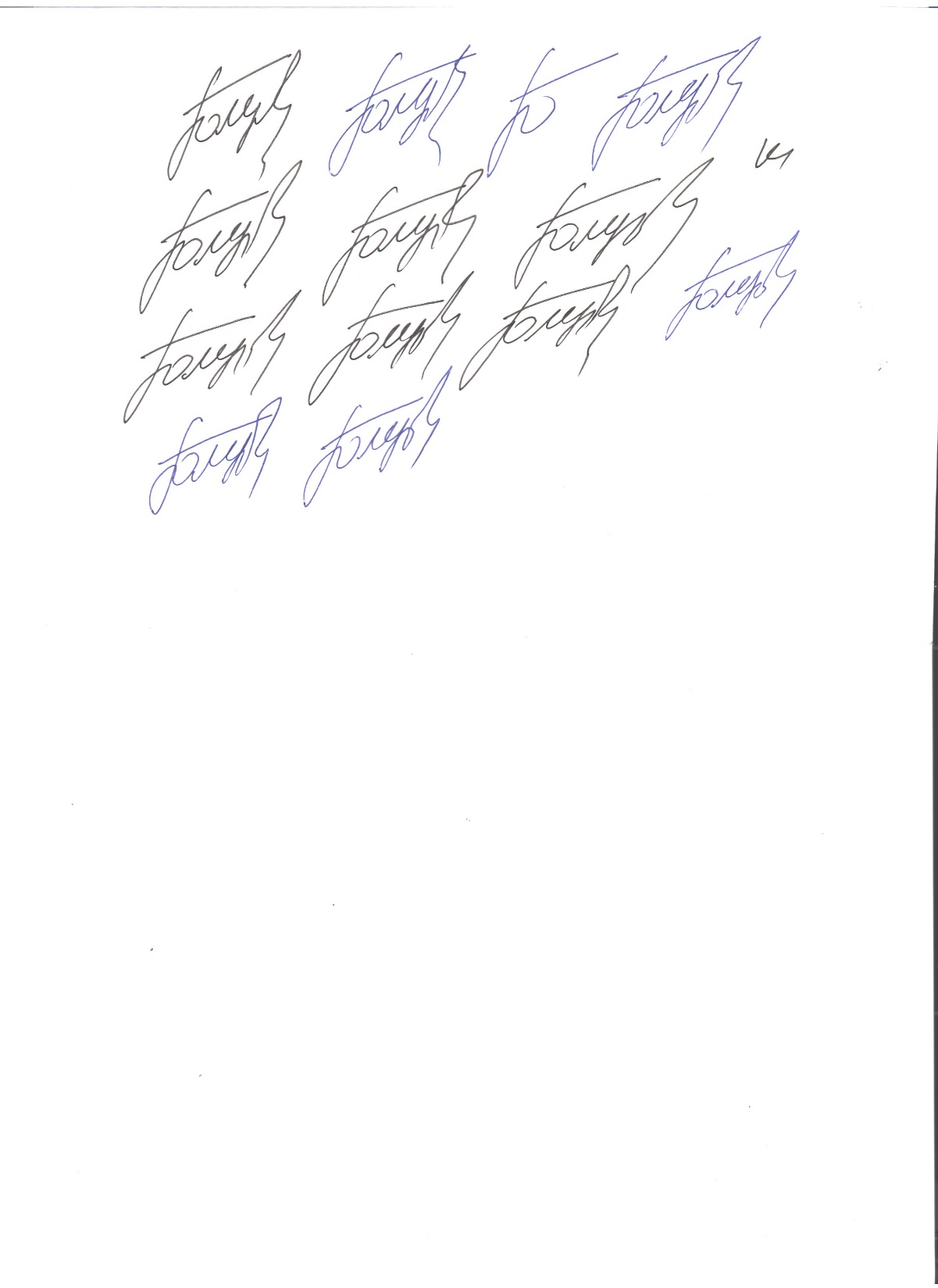 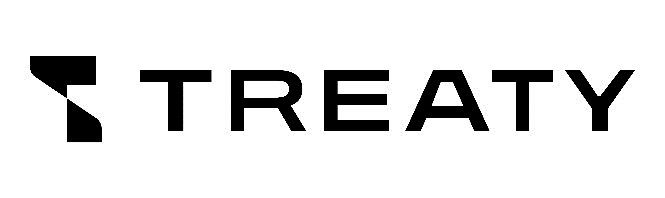 HEI – TREATY
Nurturing deep tech talents for clean and sustainable energy transition
Head of the TREATY project Gennadii GOLUB
The National University of Life and Environmental Sciences of Ukraine
06.12.2023
[Speaker Notes: Editing fields
Simply click within the field boxes to input your information.

Inserting a signature
Right click on the signature image and select ‘Change Picture’ and then ‘From a File…’ to open the explorer window, select your signature image in a JPEG or PNG format and click ‘Insert’.
Please ensure that the image has a white background and is good quality for the best possible result.

Inserting a project logo
Right click on the project logo image and select ‘Change Picture’ and then ‘From a File…’ to open the explorer window, select your logo image in a JPEG or PNG format and click ‘Insert’.
Please resize the logo to fit within the section and ensure it is good quality for the best possible result.]
Certificate of Achievement
EMs-100-2023
Stanislav Shevchenko
Has participated in EIT HEI Initiative activities
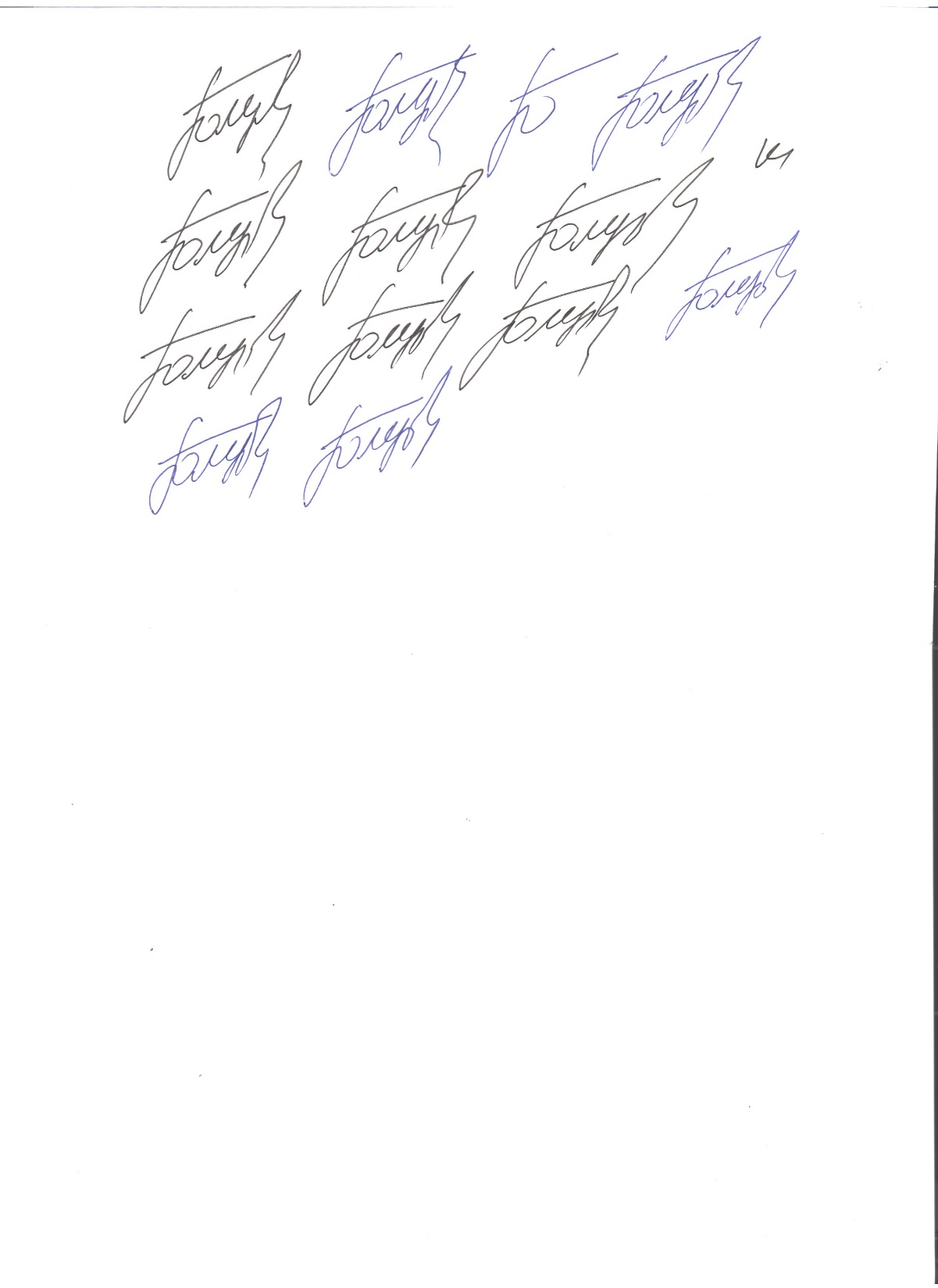 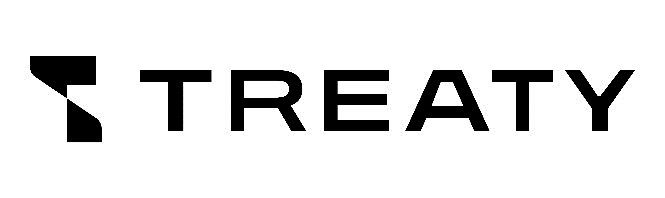 HEI – TREATY
Nurturing deep tech talents for clean and sustainable energy transition
Head of the TREATY project Gennadii GOLUB
The National University of Life and Environmental Sciences of Ukraine
06.12.2023
[Speaker Notes: Editing fields
Simply click within the field boxes to input your information.

Inserting a signature
Right click on the signature image and select ‘Change Picture’ and then ‘From a File…’ to open the explorer window, select your signature image in a JPEG or PNG format and click ‘Insert’.
Please ensure that the image has a white background and is good quality for the best possible result.

Inserting a project logo
Right click on the project logo image and select ‘Change Picture’ and then ‘From a File…’ to open the explorer window, select your logo image in a JPEG or PNG format and click ‘Insert’.
Please resize the logo to fit within the section and ensure it is good quality for the best possible result.]